End-to-End Speech Translation
Jan Niehues, Elizabeth Salesky, Marco Turchi and Matteo Negri
EACL 2021
Speakers
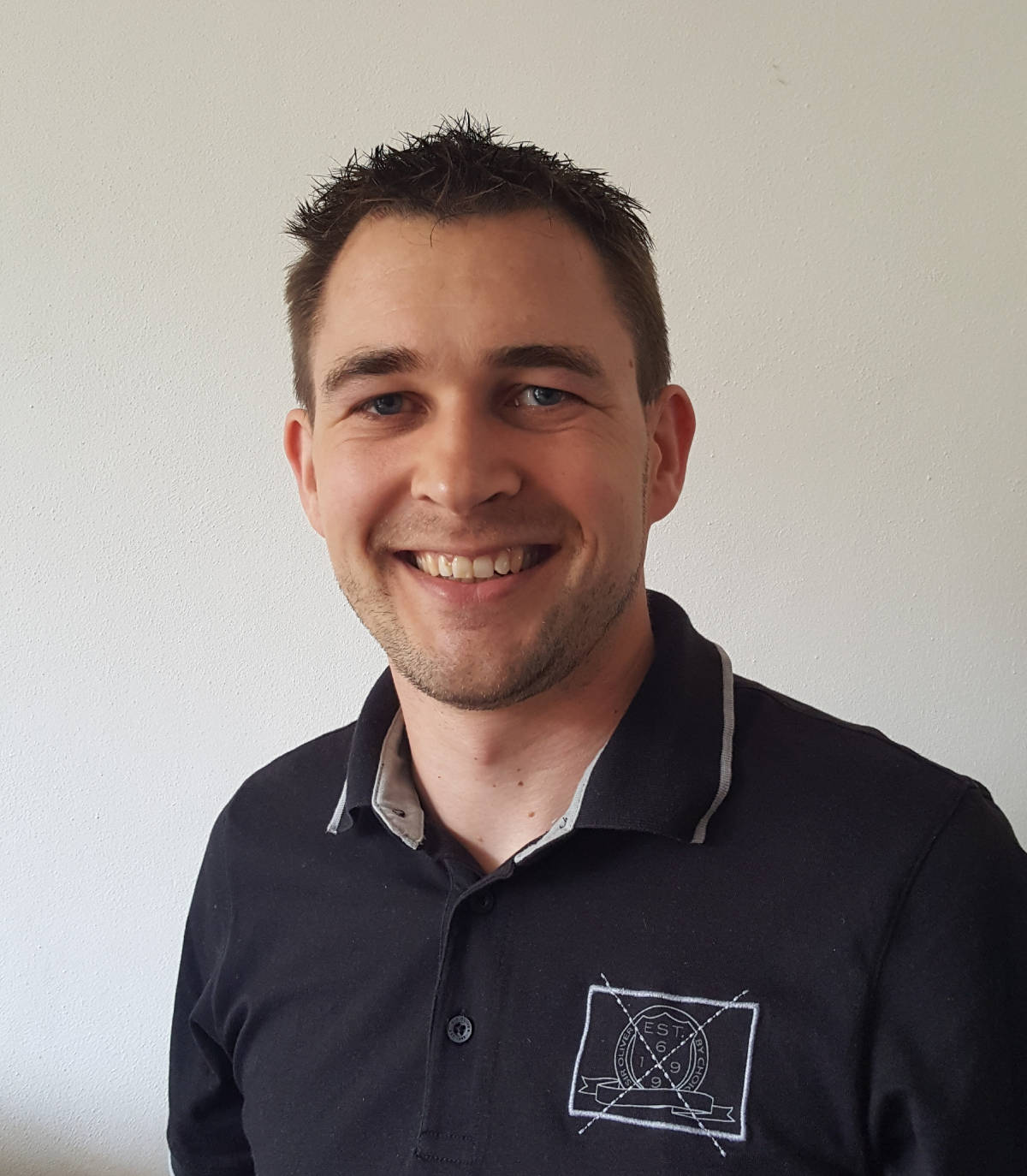 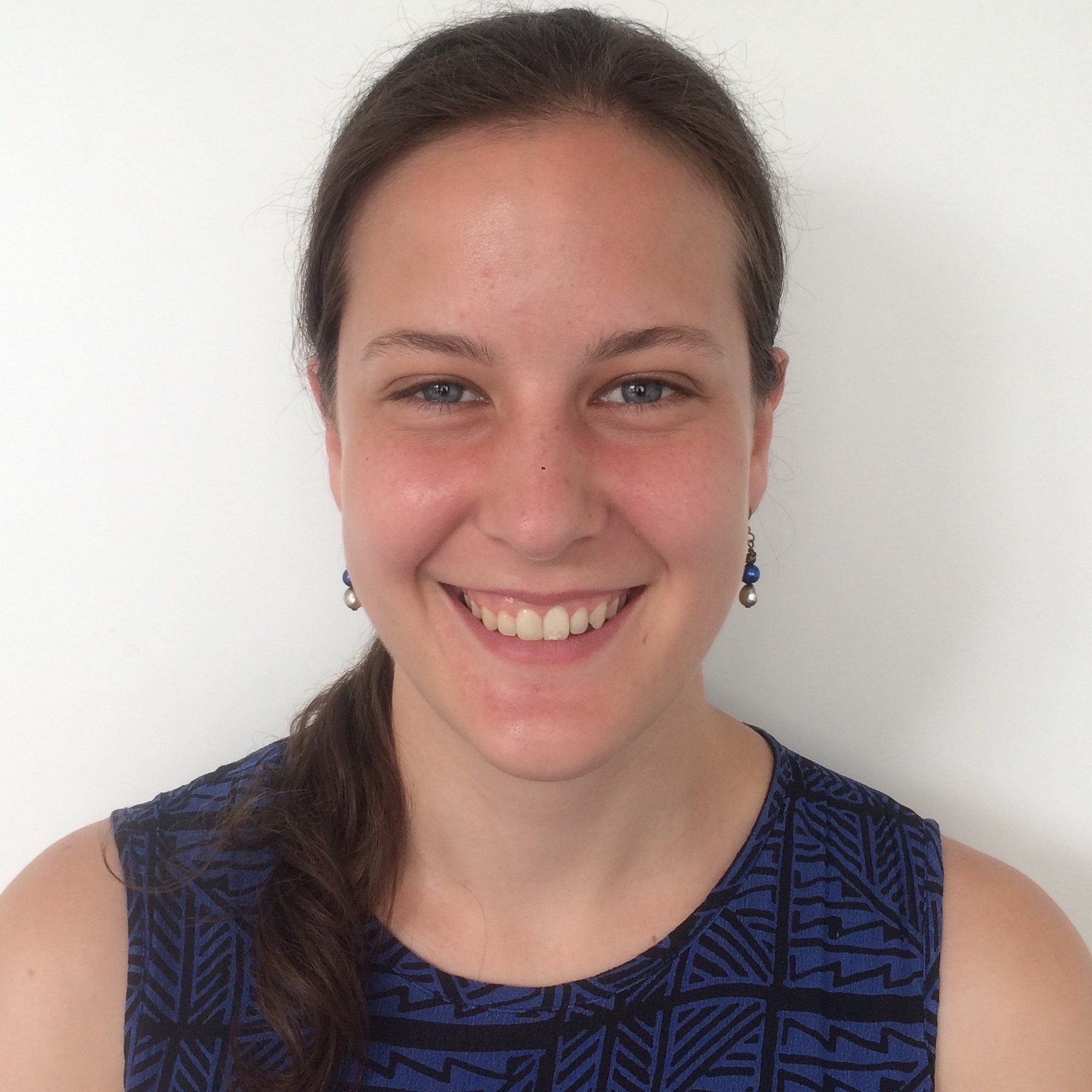 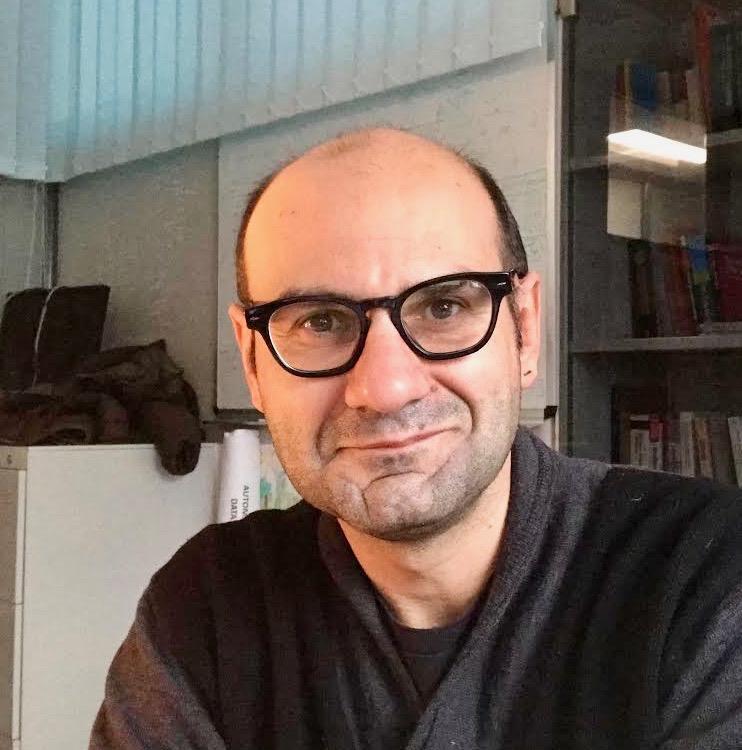 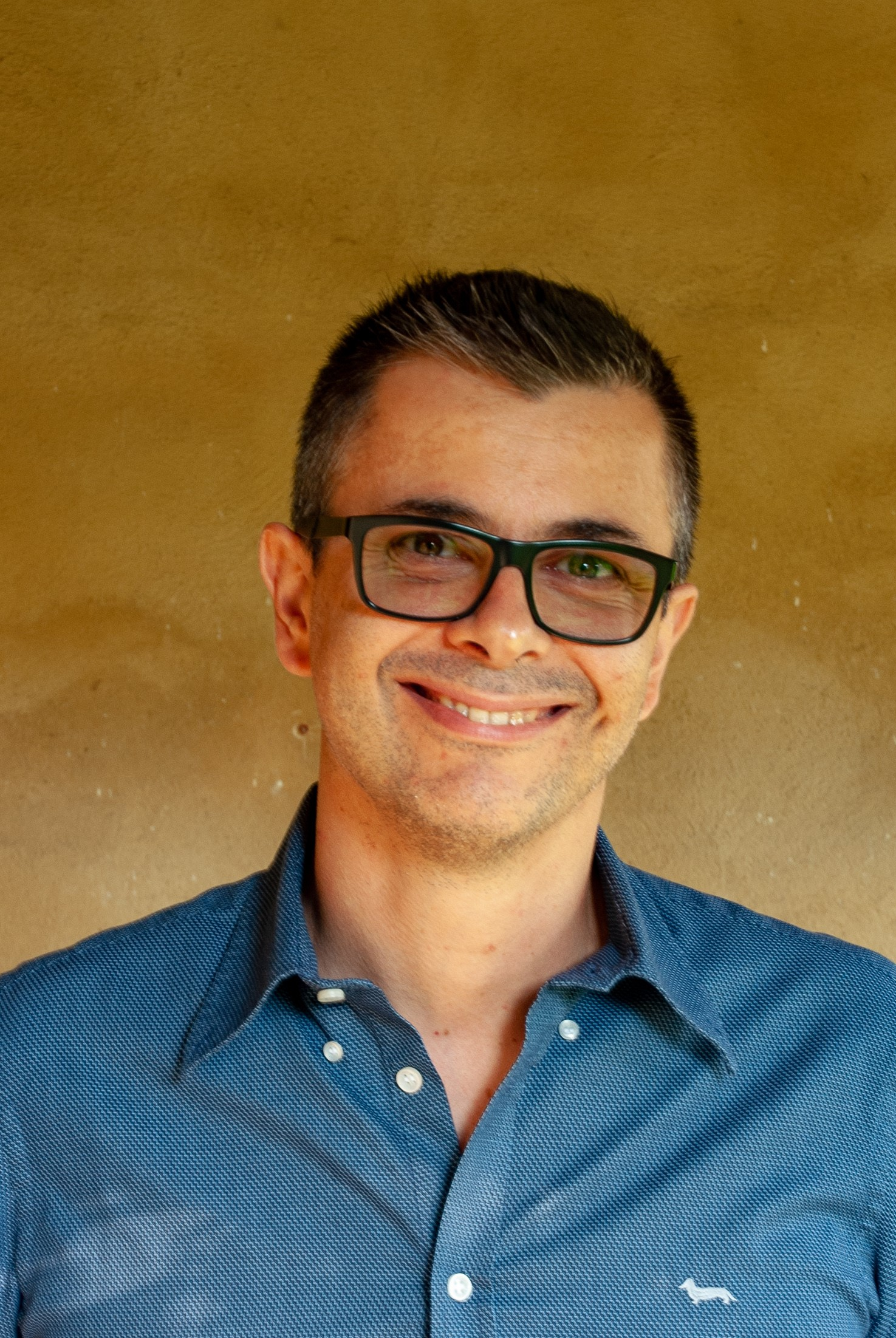 Matteo Negri,
Fondazione Bruno Kessler
negri@fbk.eu
Jan Niehues,
Maastricht University
jan.niehues@maastrichtuniversity.nl
Marco Turchi,
Fondazione Bruno Kessler
turchi@fbk.eu
Elizabeth Salesky,
Johns Hopkins University
esalesky@jhu.edu
2
Outline
3
Task definition

Challenges in translation of speech

Traditional cascade approaches
Sec 1:
Introduction
4
Sec 1.1
Task Definition
5
Speech Translation - Task
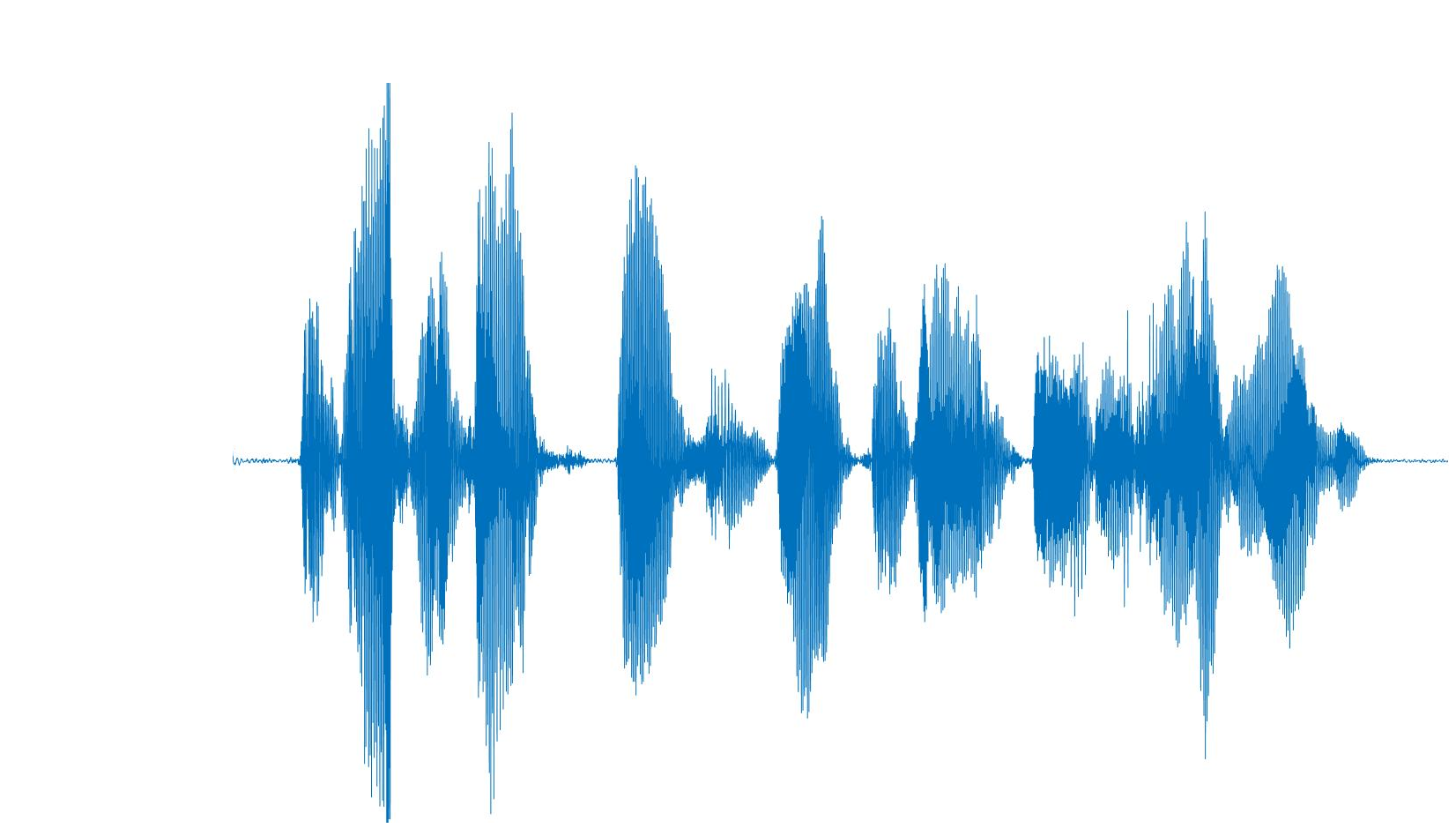 = Welcome to this tutorial
Speech input
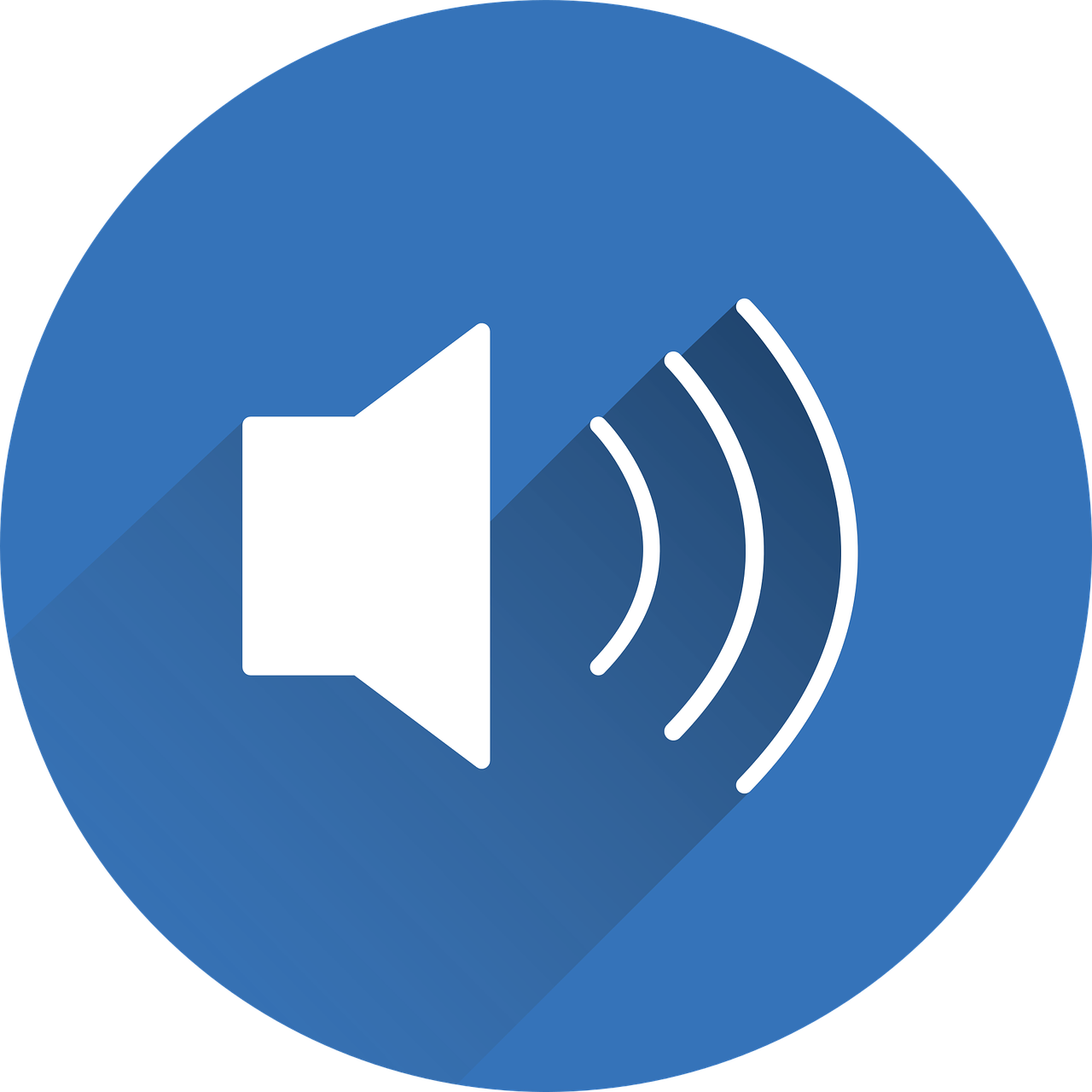 ST system
Willkommen zu diesem Tutorial
Textual translation
Spoken translation
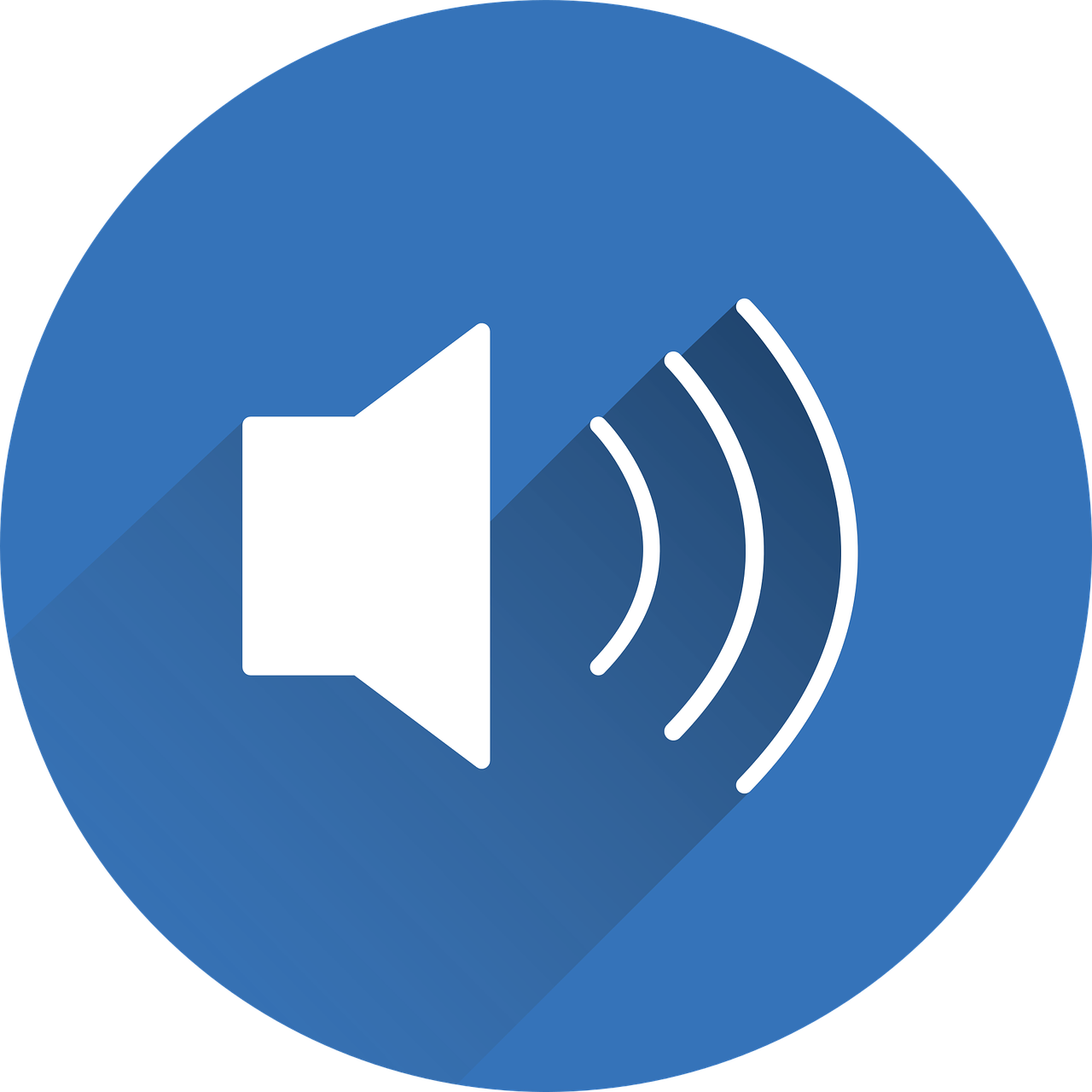 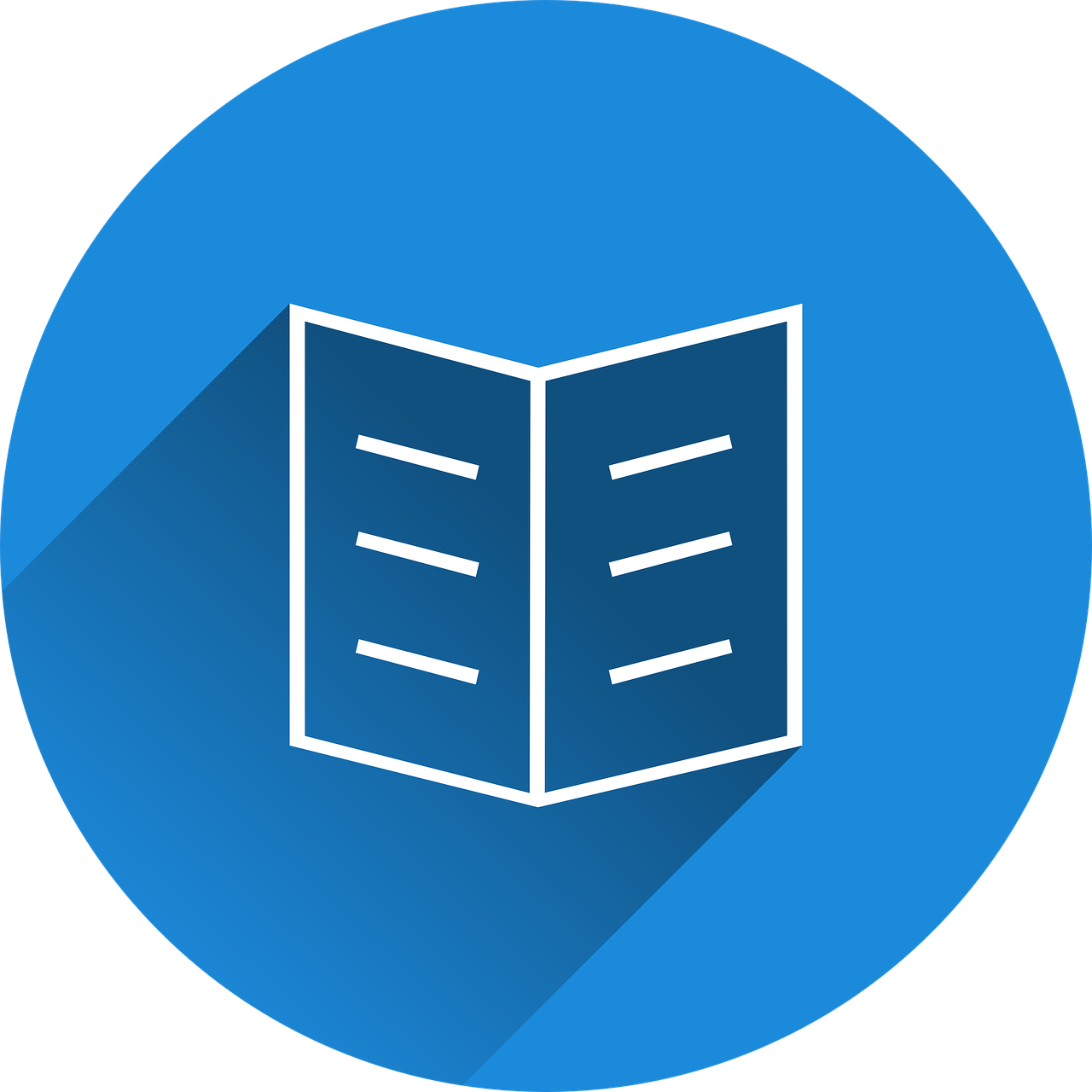 6
[Speaker Notes: Converting an input utterance in one language into its translation in a different language. The translation can be either presented in textual form or as synthesized speech.]
Speech Translation - Motivation
Break language barriers to communicate, spread information and culture
Work
Meetings
Education and training
Lectures, conferences
Entertainment
Youtube, social media, cinema, tv
Everyday communication
Tourism, medical care, telephone conversations
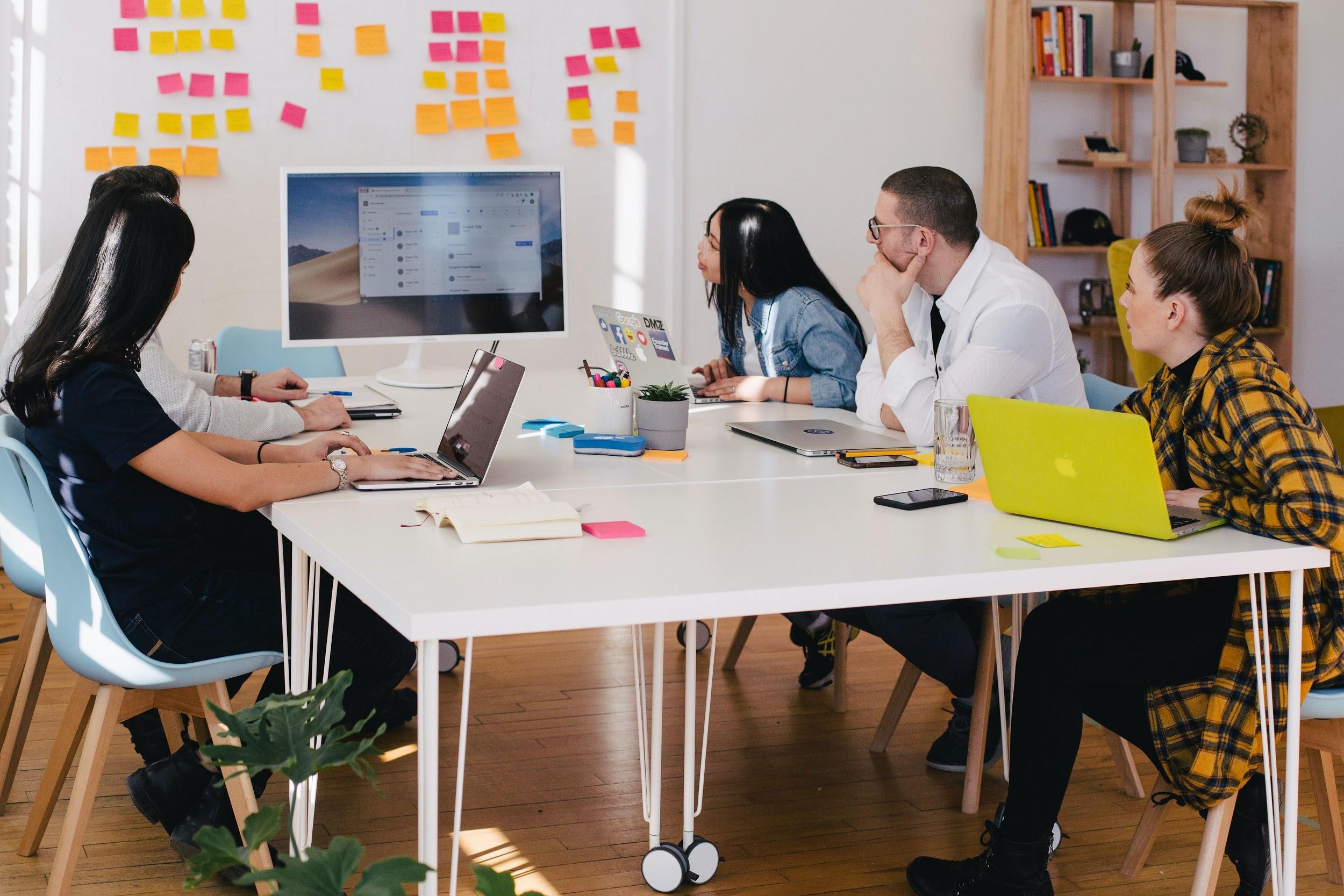 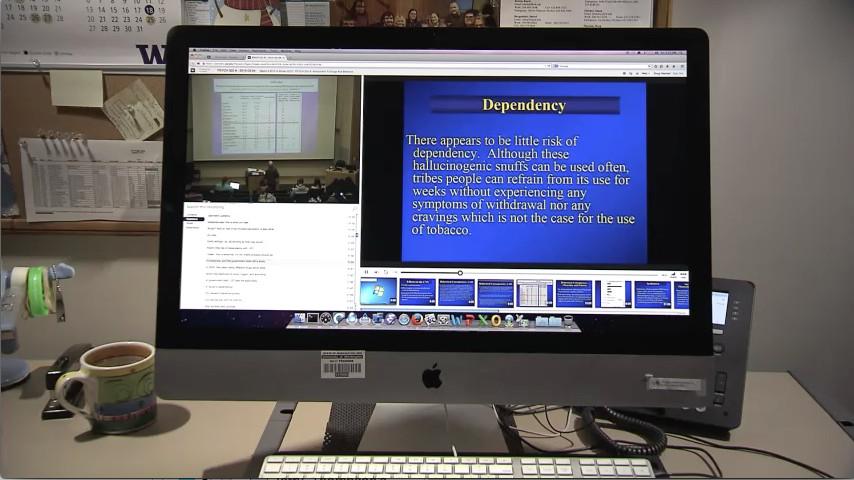 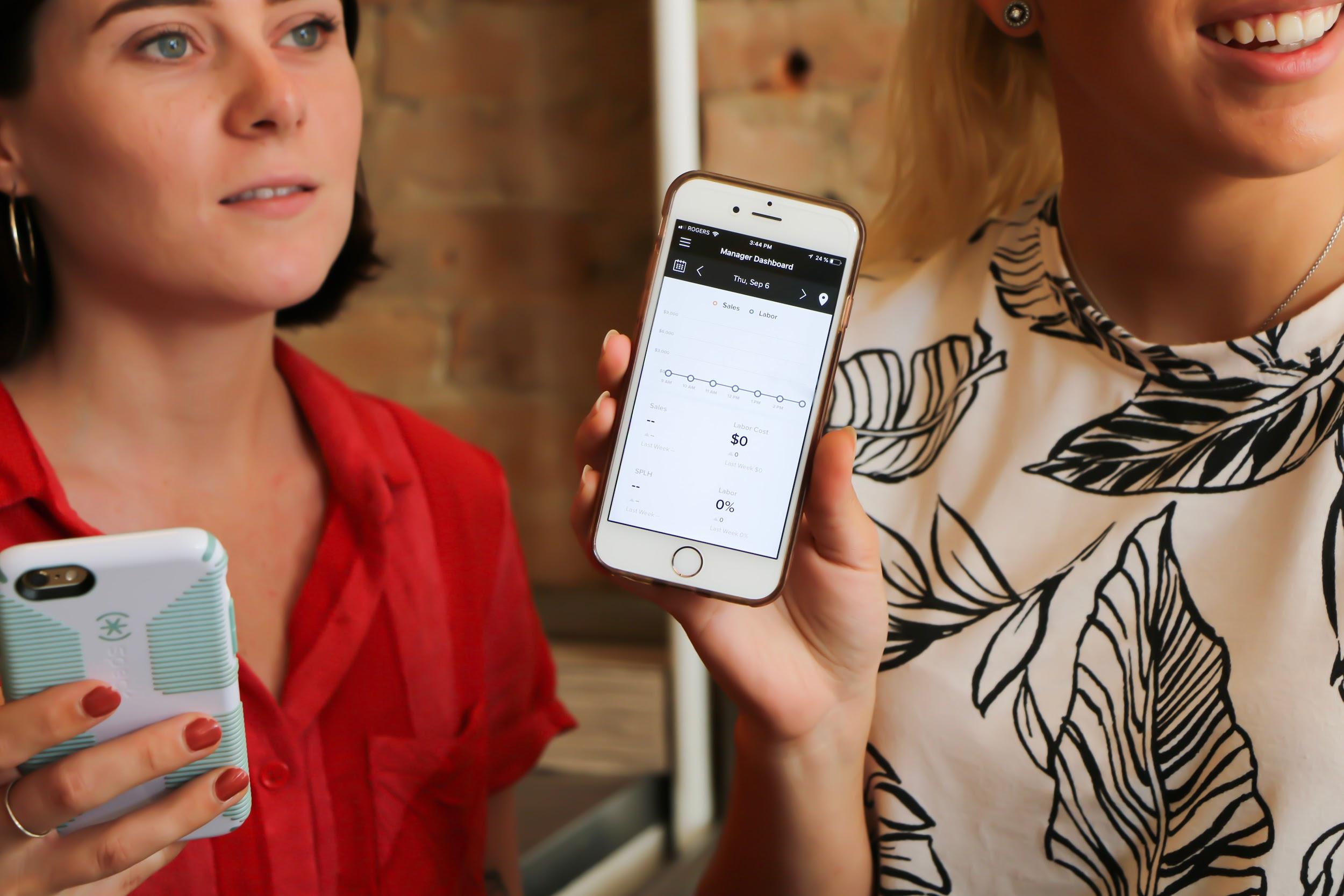 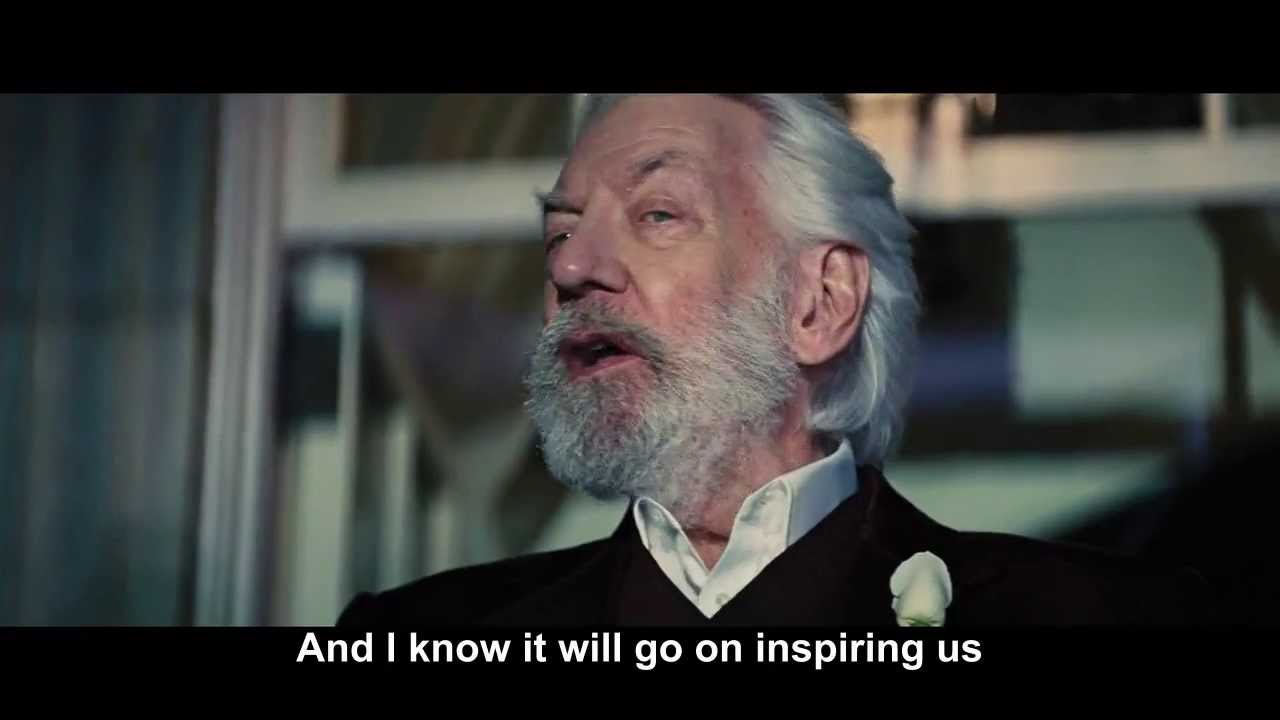 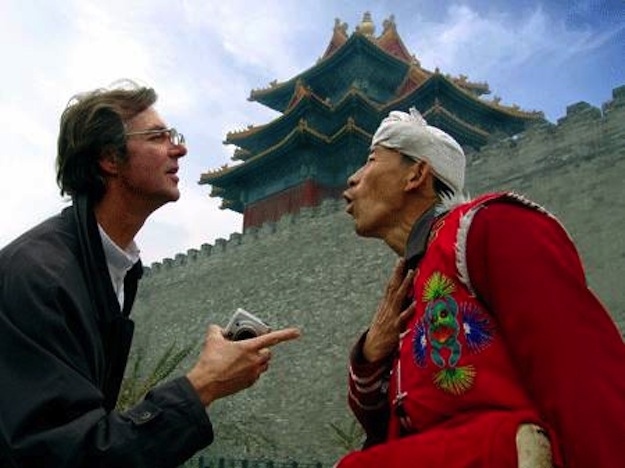 7
Speech Translation - Motivation
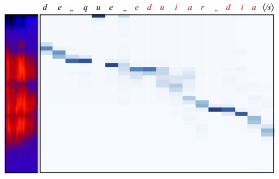 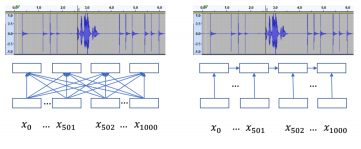 Room for advanced research...
99% of this tutorial

...and for applications 
Wearable devices
Video subtitling 
Live captioning 
Human-machine communication
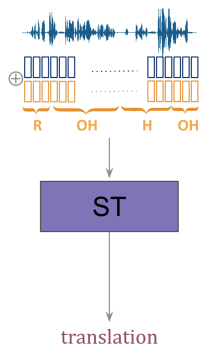 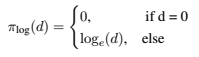 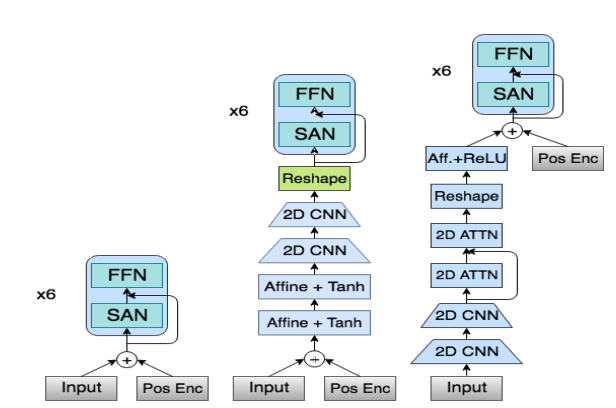 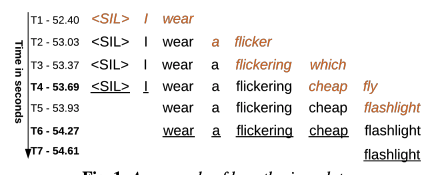 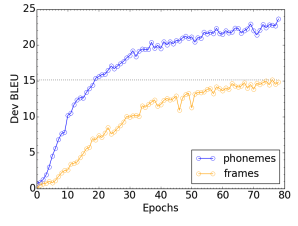 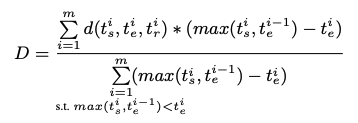 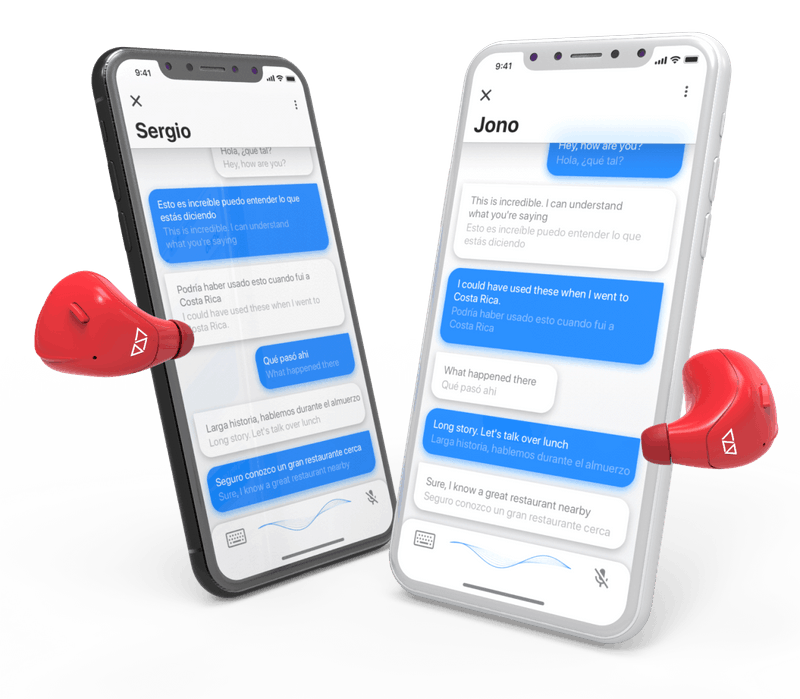 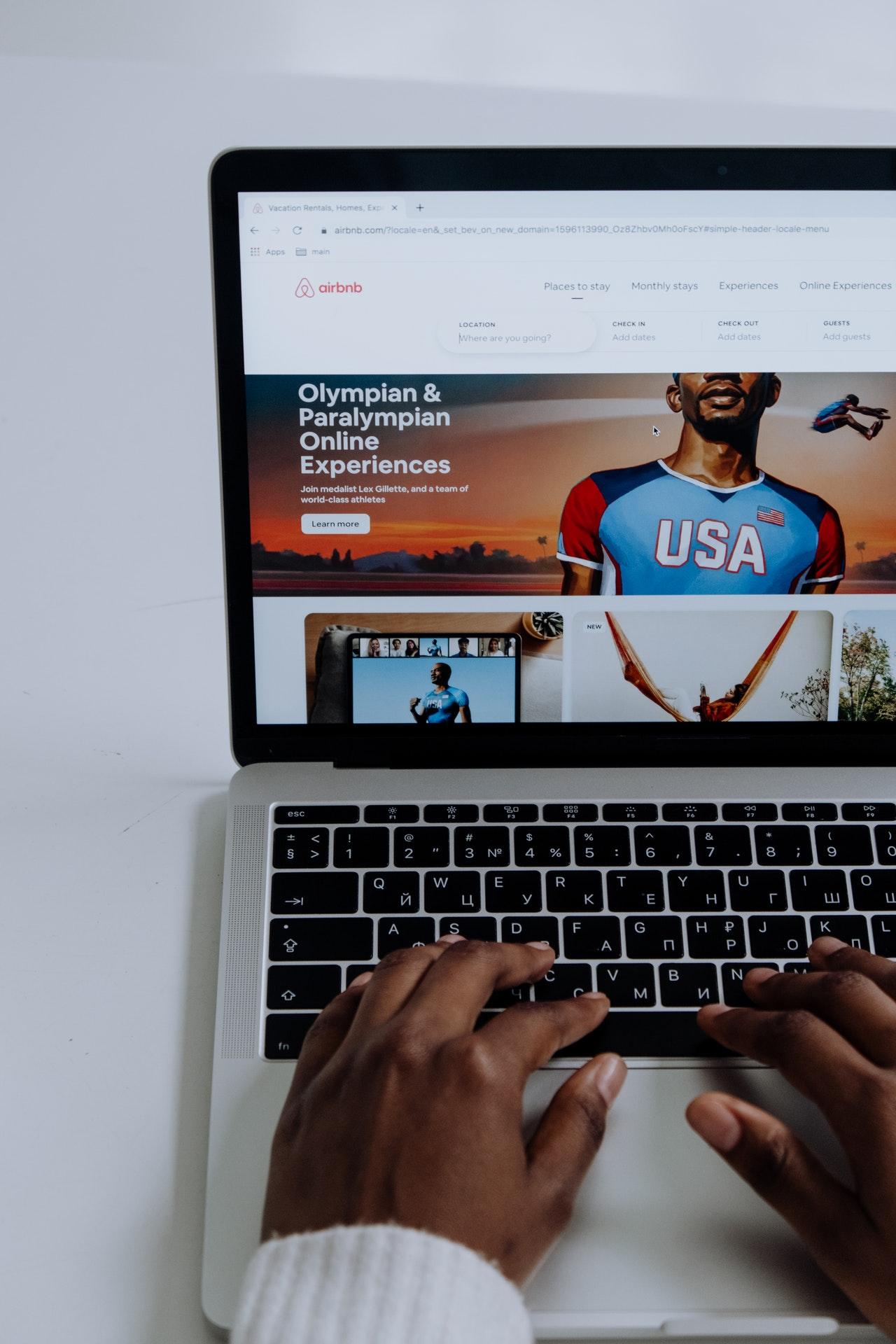 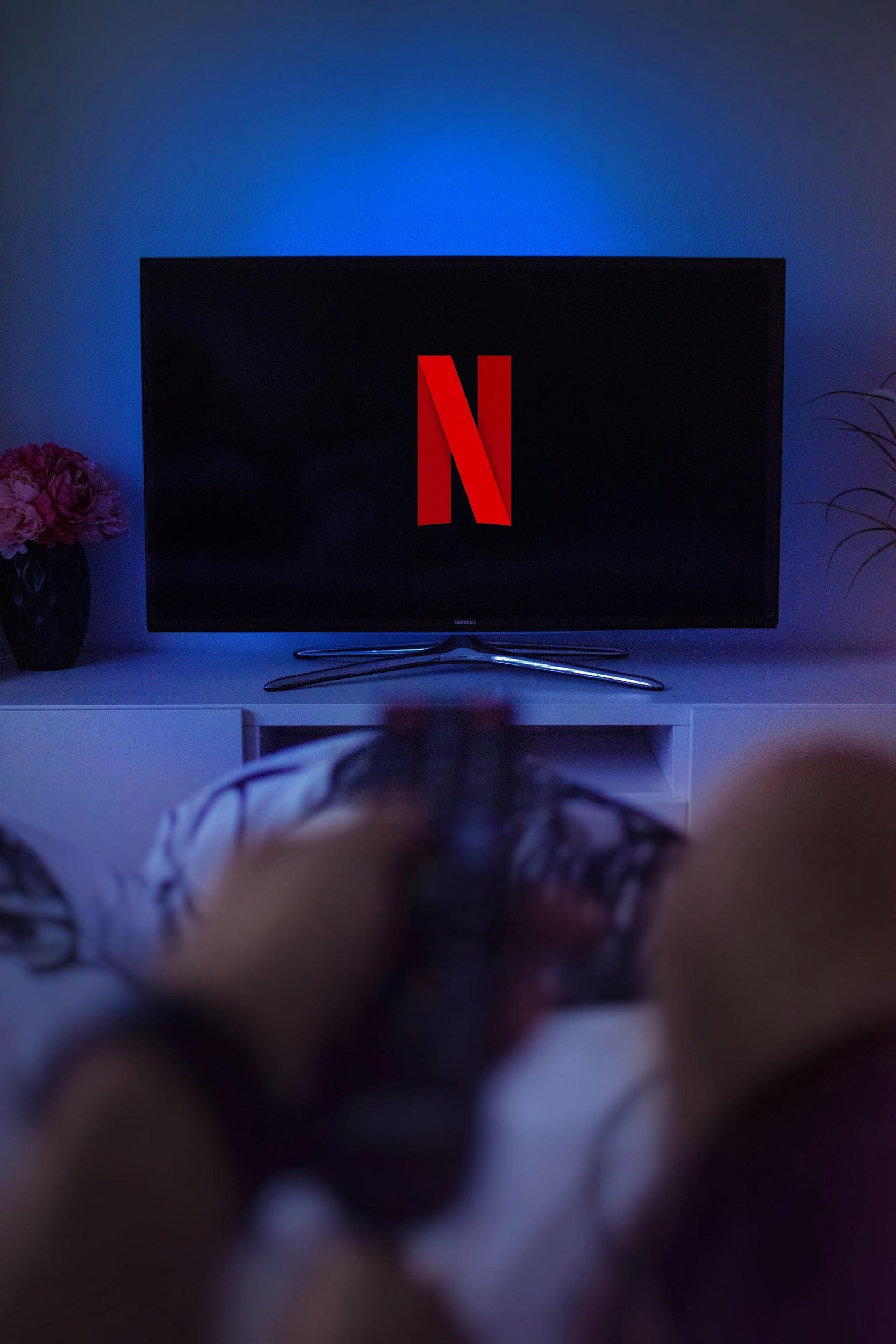 8
[Speaker Notes: Why is it interesting? Because...]
Speech Translation - History (before e2e)
Late ‘80s:  first proofs of concept
Constraints to control language ambiguity (phonetics, syntax, semantics)
Restricted vocabulary
Controlled speaking style
Narrow domain
Offline processing
‘90s:  Less constraints  (vocabulary, speaking style)
First spontaneous ST systems (C-STAR, Verbmobil, Nespole,...)
2003-2006:  Less constraints (domain)
First open-domain ST systems (STR-DUST, TC-STAR, GALE)
different scenarios (broadcast news, parliamentary speeches, academic lectures) 
different languages (Zh, Ar, Es)
2006:  Less constraints  (operating conditions)
First  simultaneous translator 
(real-time translation of spontaneous lectures and presentations)
9
Speech Translation - History (the e2e era)
2005:  first ST corpora
Small size/language coverage
2016-2017: first e2e ST models
(Duong et al., 2016, Berard et al., 2016, Weiss et al., 2017, ...)
encoder-decoder  architectures  based  on  RNNs
2018:  first e2e models at IWSLT
8.7 BLEU points below cascade ST solutions on En-De
2019:  significant gap reduction at IWSLT
1.6 BLEU points below cascade ST solutions on En-De
2019: ST adaptation of Transformer
(Di Gangi et al., 2019)
2019-2020: new ST corpora
Larger size/language coverage
2020: the gap almost closed?
+0.24 BLEU on unsegmented En-De test data
10
Speech Translation - a Multi-faceted Problem
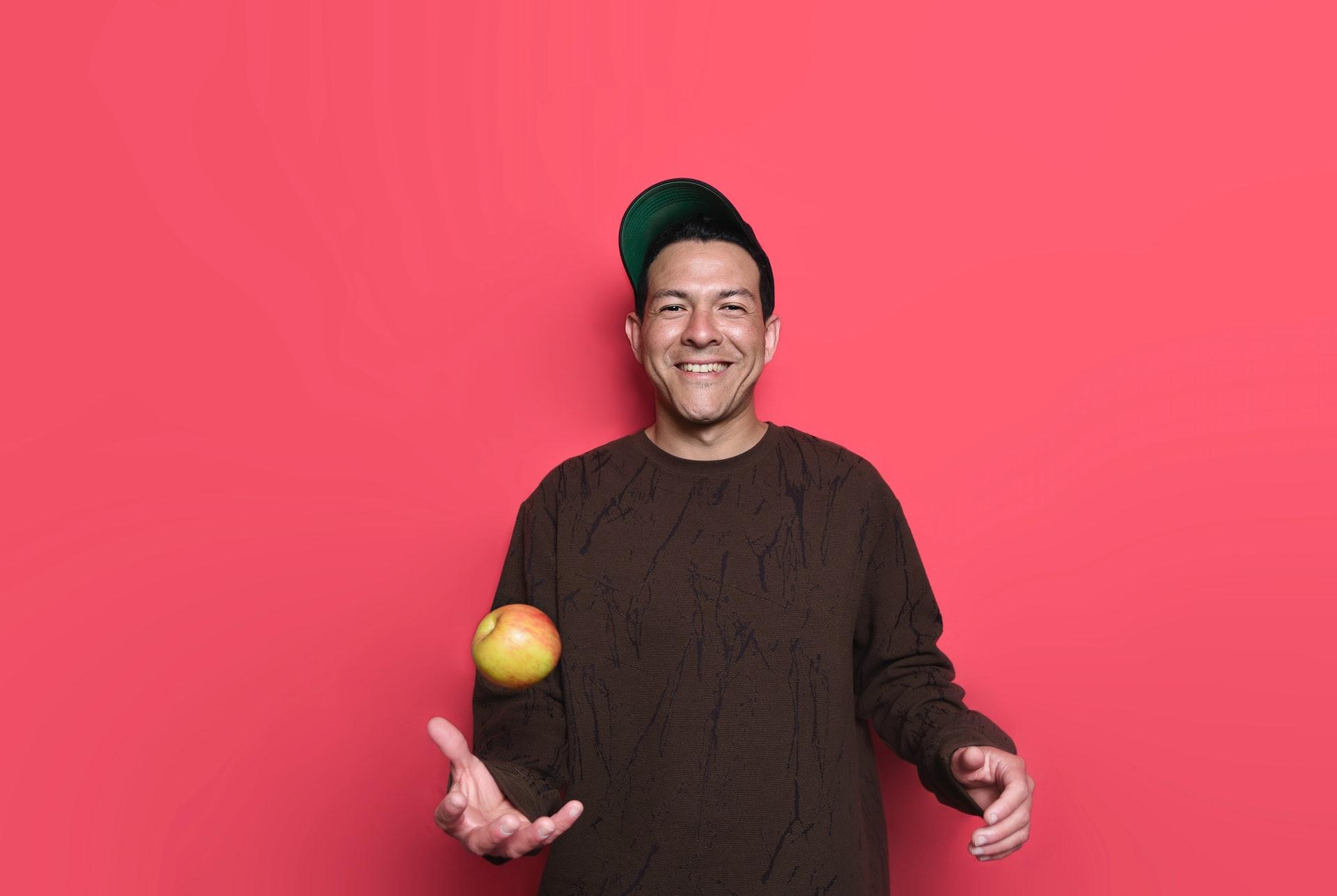 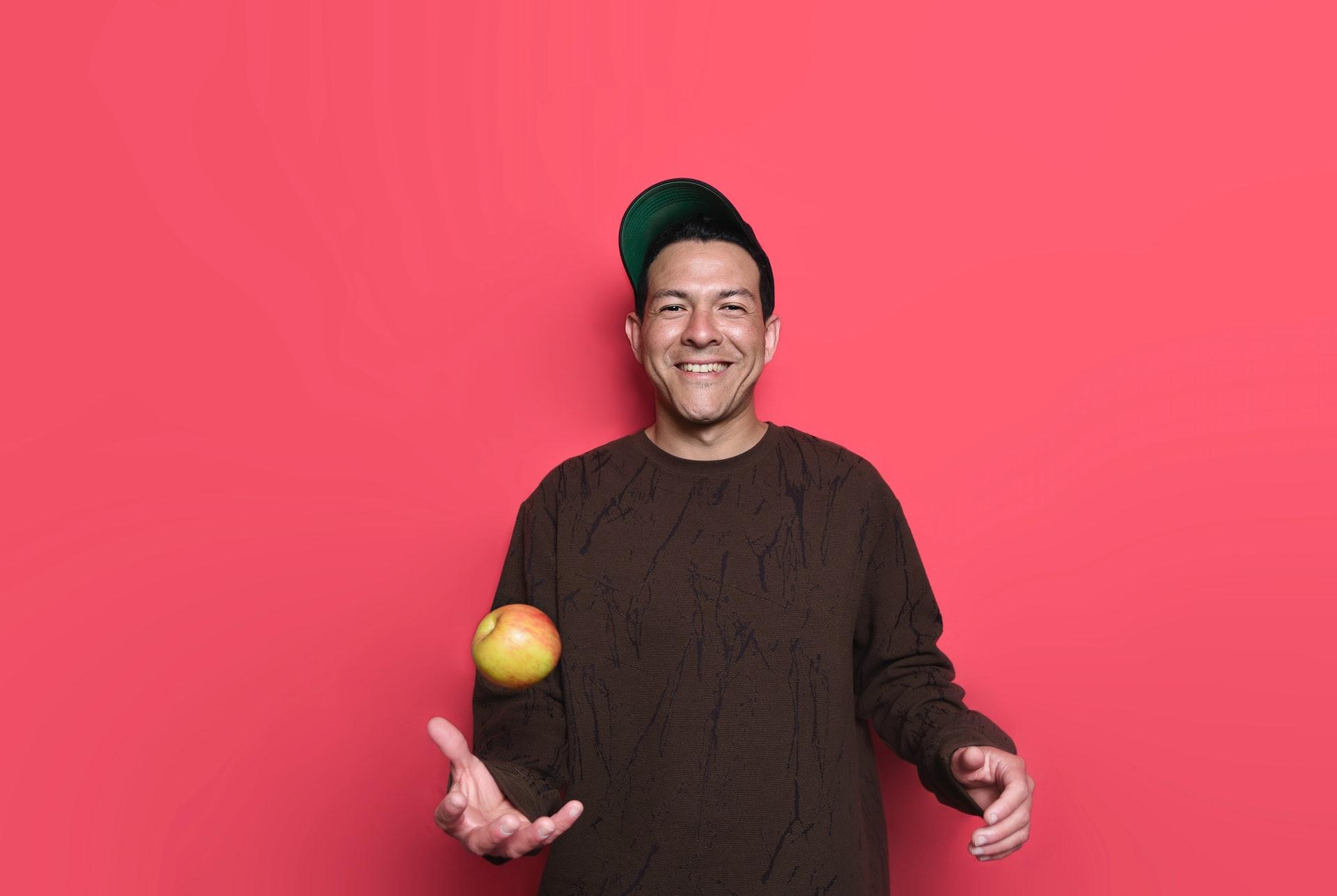 difficulty
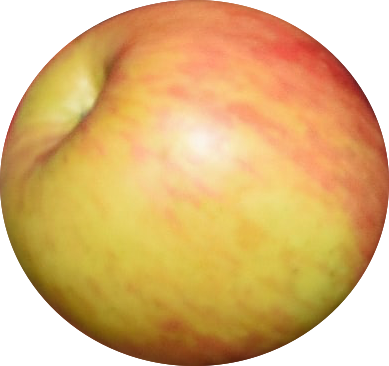 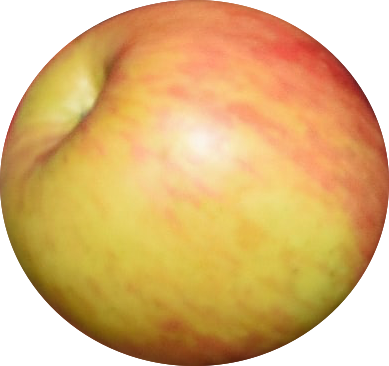 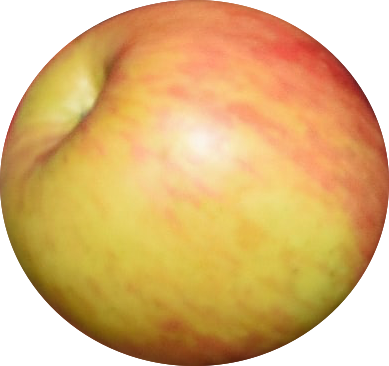 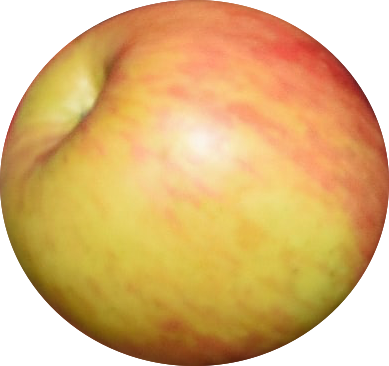 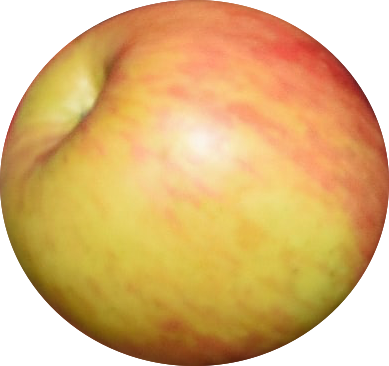 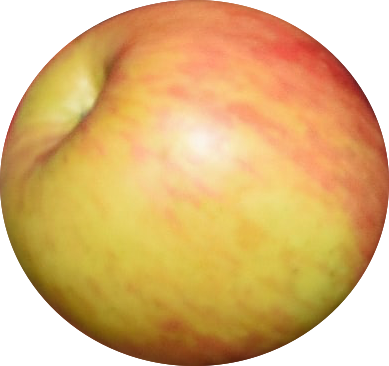 11
[Speaker Notes: ST is a multi-faceted problem, whose complexity can depend on a number of factors.]
Speech Translation - a Multi-faceted Problem
Offline
Simultaneous
difficulty
Single-speaker
Multi-speaker
Clean audio
Noisy conditions
Unconstrained
Constrained (e.g. subtitling)
Restricted domain
Open domain
Resource-rich languages
Under-resourced languages
Low speaker variety (gender, accent, ...)
High speaker variety
...
...
12
[Speaker Notes: Operating conditions 		1. offline/simult., 2. number of speakers, 3. audio quality
Domain and training data 	4. restricted/open, 5. resource-rich/under-resourced, 6. low/high speaker variety
Output type 			7. unconstr./const.]
Speech Translation - a Multi-faceted Problem
Offline
Simultaneous
difficulty
Single-speaker
Multi-speaker
Clean audio
Noisy conditions
Unconstrained
Constrained (e.g. subtitling)
Restricted domain
Open domain
Resource-rich languages
Under-resourced languages
Low speaker variety (gender, accent, ...)
High speaker variety
...
...
13
[Speaker Notes: Operating conditions 		1. offline/simult., 2. number of speakers, 3. audio quality
Domain and training data 	4. restricted/open, 5. resource-rich/under-resourced, 6. low/high speaker variety
Output type 			7. unconstr./const.]
Speech Translation - a Multi-faceted Problem
Offline
Simultaneous
difficulty
Single-speaker
Multi-speaker
Clean audio
Noisy conditions
Unconstrained
Constrained (e.g. subtitling)
Restricted domain
Open domain
Resource-rich languages
Under-resourced languages
Low speaker variety (gender, accent, ...)
High speaker variety
...
...
14
[Speaker Notes: Operating conditions 		1. offline/simult., 2. number of speakers, 3. audio quality
Domain and training data 	4. restricted/open, 5. resource-rich/under-resourced, 6. low/high speaker variety
Output type 			7. unconstr./const.]
Speech Translation - a Multi-faceted Problem
Offline
Simultaneous
difficulty
Single-speaker
Multi-speaker
Clean audio
Noisy conditions
Unconstrained
Constrained (e.g. subtitling)
Restricted domain
Open domain
Resource-rich languages
Under-resourced languages
Low speaker variety (gender, accent, ...)
High speaker variety
...
...
15
[Speaker Notes: Operating conditions 		1. offline/simult., 2. number of speakers, 3. audio quality
Domain and training data 	4. restricted/open, 5. resource-rich/under-resourced, 6. low/high speaker variety
Output type 			7. unconstr./const.]
Speech Translation - a Multi-faceted Problem
Offline
Simultaneous
difficulty
Single-speaker
Multi-speaker
Clean audio
Noisy conditions
Unconstrained
Constrained (e.g. subtitling)
Restricted domain
Open domain
Resource-rich languages
Under-resourced languages
Low speaker variety (gender, accent, ...)
High speaker variety
...
...
16
[Speaker Notes: Operating conditions 		1. offline/simult., 2. number of speakers, 3. audio quality
Domain and training data 	4. restricted/open, 5. resource-rich/under-resourced, 6. low/high speaker variety
Output type 			7. unconstr./const.]
Speech Translation - a Multi-faceted Problem
Offline
Simultaneous
difficulty
Single-speaker
Multi-speaker
Clean audio
Noisy conditions
Unconstrained
Constrained (e.g. subtitling)
Restricted domain
Open domain
Resource-rich languages
Under-resourced languages
Low speaker variety (gender, accent, ...)
High speaker variety
...
...
17
[Speaker Notes: Operating conditions 		1. offline/simult., 2. number of speakers, 3. audio quality
Domain and training data 	4. restricted/open, 5. resource-rich/under-resourced, 6. low/high speaker variety
Output type 			7. unconstr./const.]
Speech Translation - a Multi-faceted Problem
Offline
Simultaneous
difficulty
Single-speaker
Multi-speaker
Clean audio
Noisy conditions
Unconstrained
Constrained (e.g. subtitling)
Restricted domain
Open domain
Resource-rich languages
Under-resourced languages
Low speaker variety (gender, accent, ...)
High speaker variety
...
...
18
[Speaker Notes: Operating conditions 		1. offline/simult., 2. number of speakers, 3. audio quality
Domain and training data 	4. restricted/open, 5. resource-rich/under-resourced, 6. low/high speaker variety
Output type 			7. unconstr./const.]
Sec 1.2
Challenges in Translation of Speech
19
Challenges in translation of speech
Audio challenges
Multiple speaker
e.g. Meetings
Challenges:
Overlapping voice
Background noise
Audio segmentation
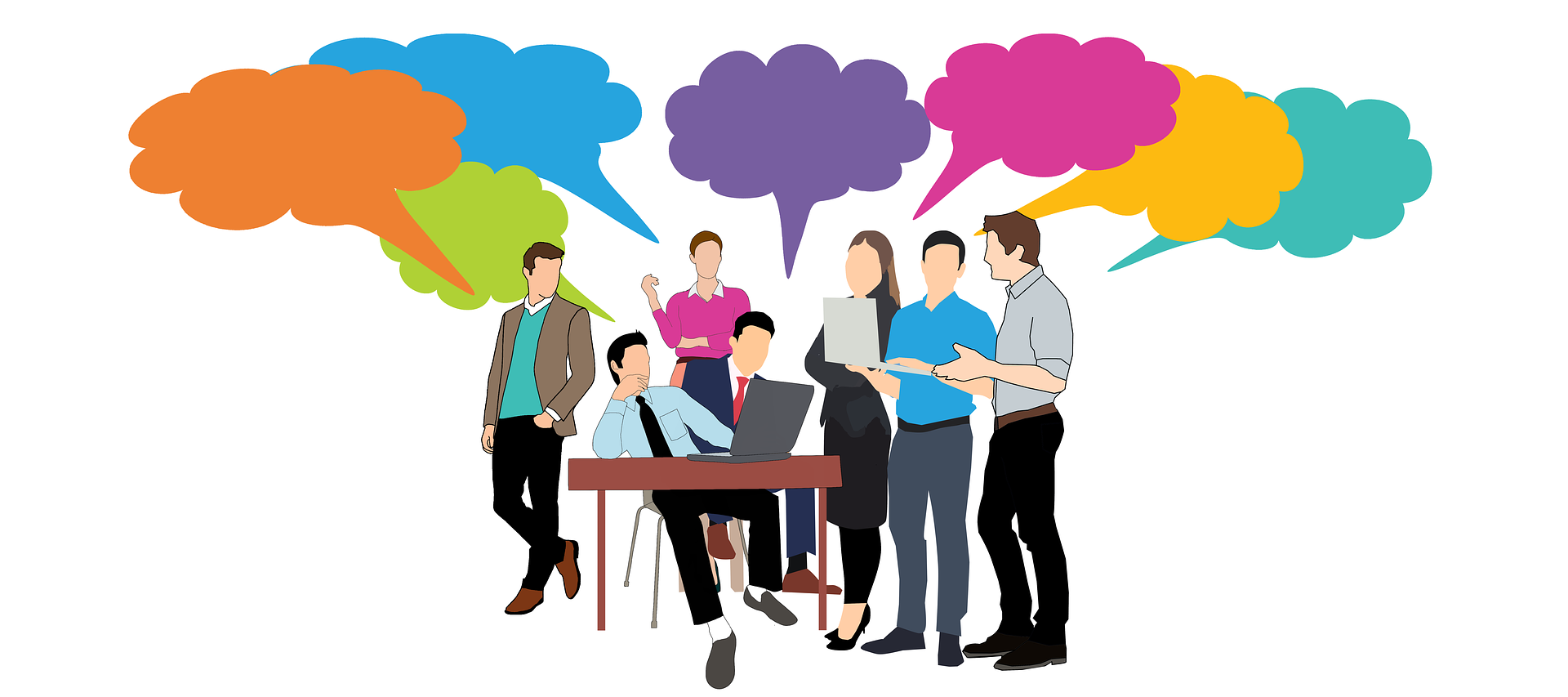 20
Challenges in translation of speech
Audio challenges
Text-Speech mismatch
Disfluencies
Hesitations: “uh”, “uhm”, “hmm”,  
Discourse markers: “you know”, “I mean”,… 
Repetitions: “It had, it had been a good day”
Corrections: “no, it cannot, I cannot go there”

No punctuation
Let’s eat Grandpa !
Let’s eat, Grandpa !
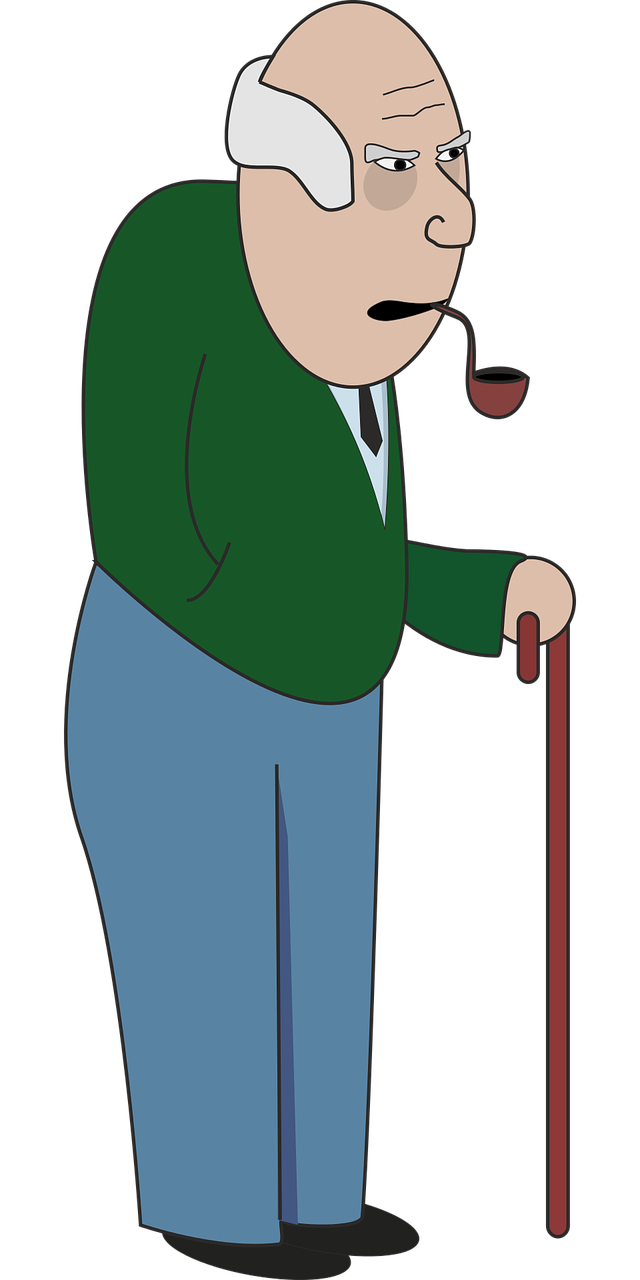 21
Challenges in translation of speech
Audio challenges
Text-Speech mismatch
Error propagation
ASR errors worse after translation
More difficult to compensate by human
MT adds additional errors
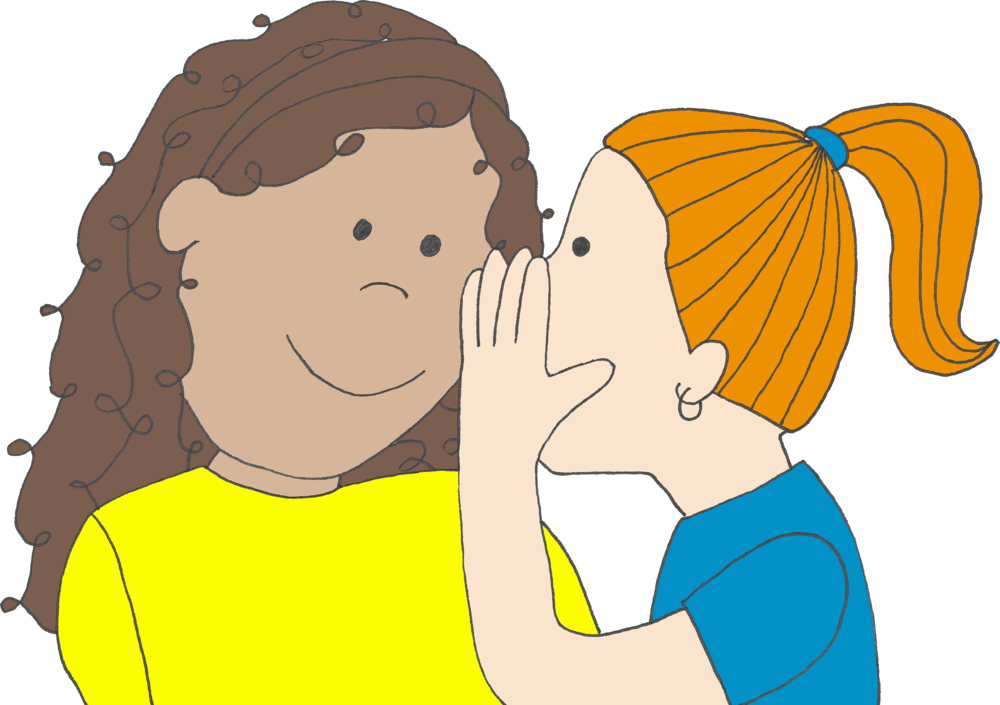 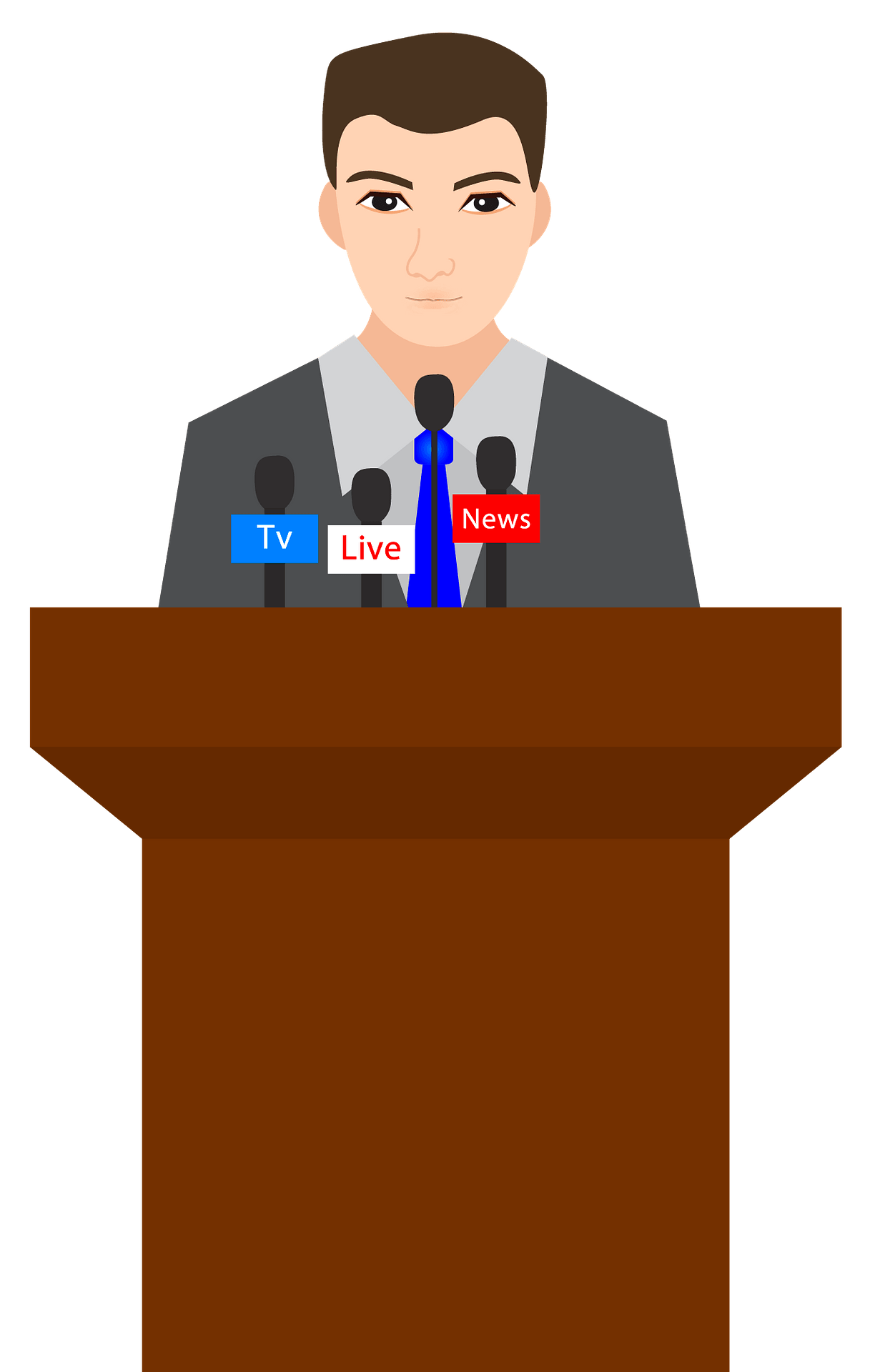 Reden (engl. speeches)
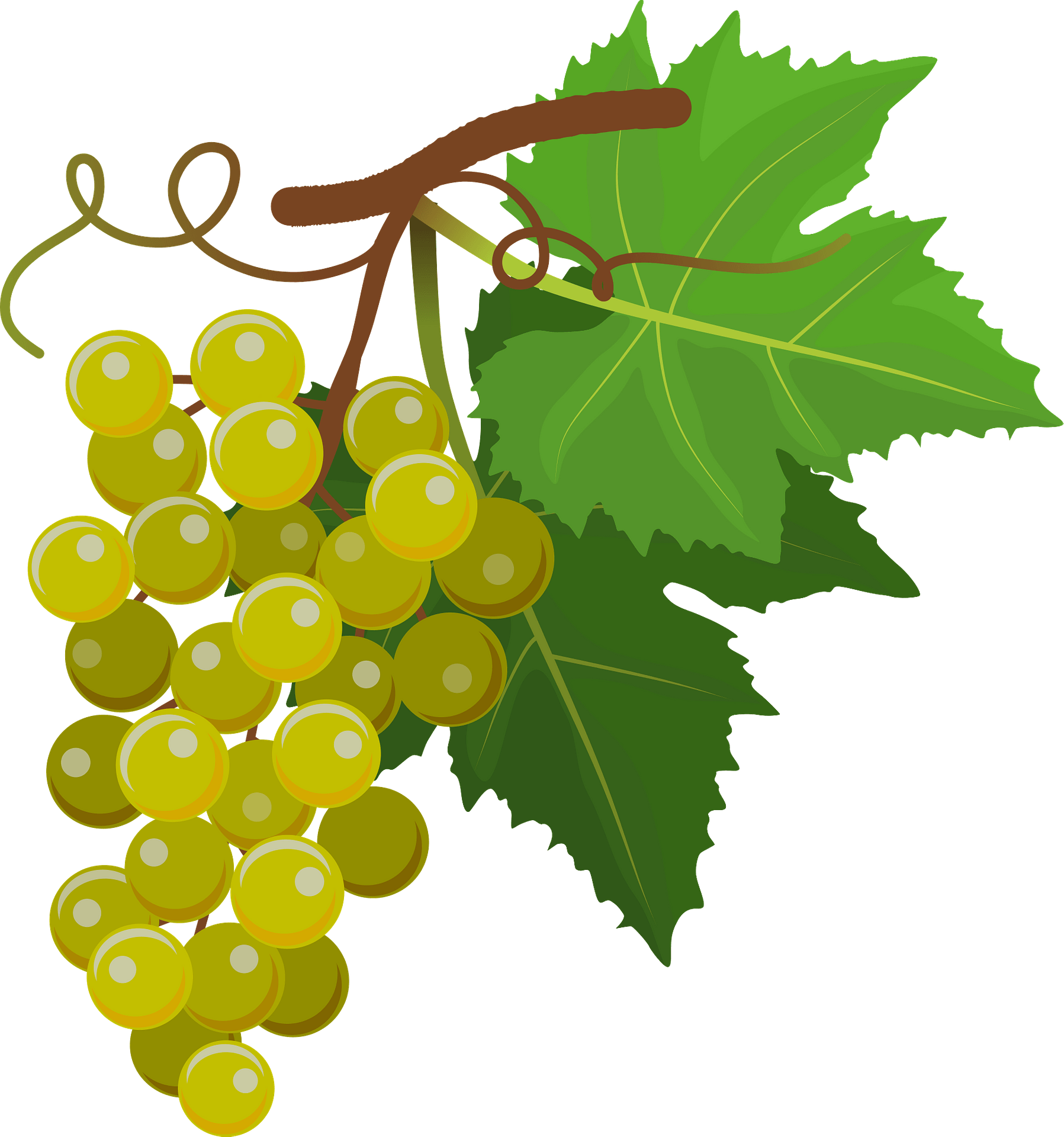 Reben (engl. vines)
22
Challenges in translation of speech
Audio challenges
Text-Speech mismatch
Error propagation
Data
End-to-End data:
Growing amount but still limited
Integration of other data types
Speech transcripts
Parallel data
23
Challenges in translation of speech
Audio challenges
Text-Speech mismatch
Error propagation
Data
Partial information
Online: Translate during production of speech
Generate translation before full sentence is known
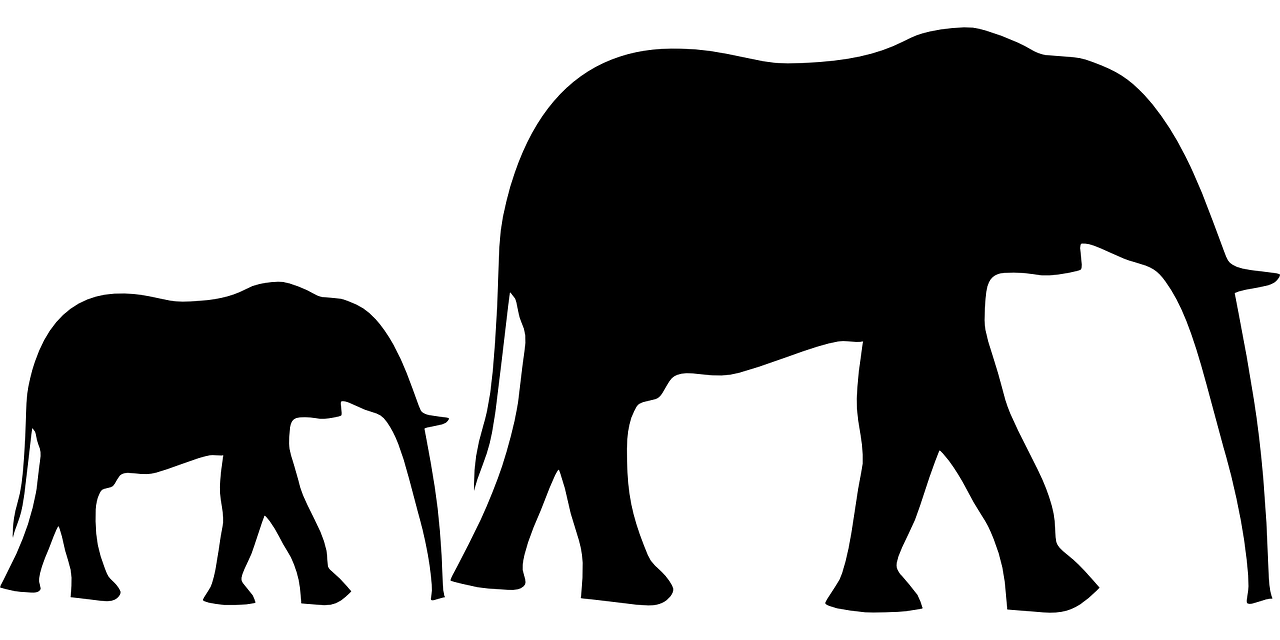 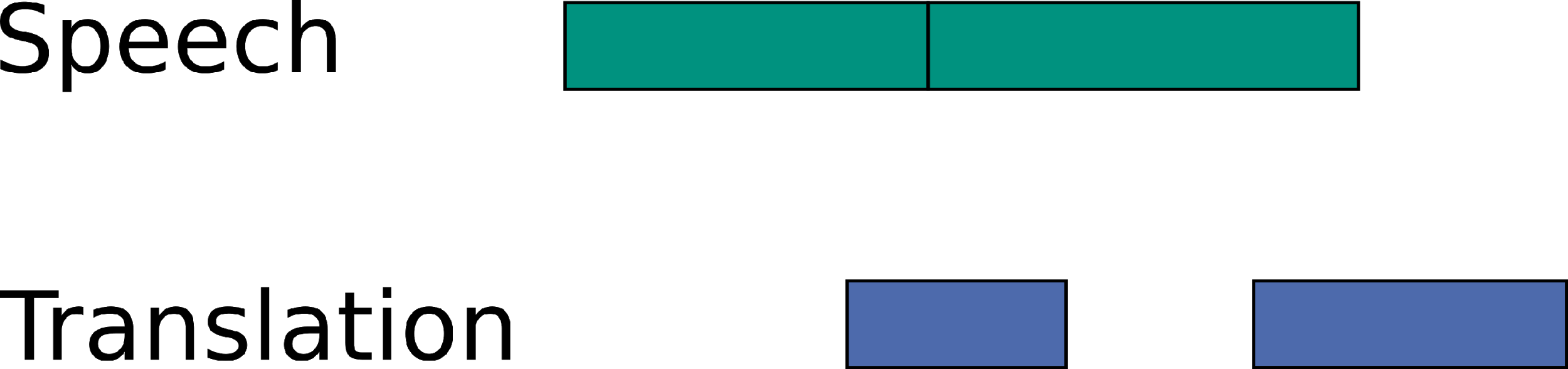 24
Sec 1.3
Traditional cascade approach
25
Traditional cascade approach
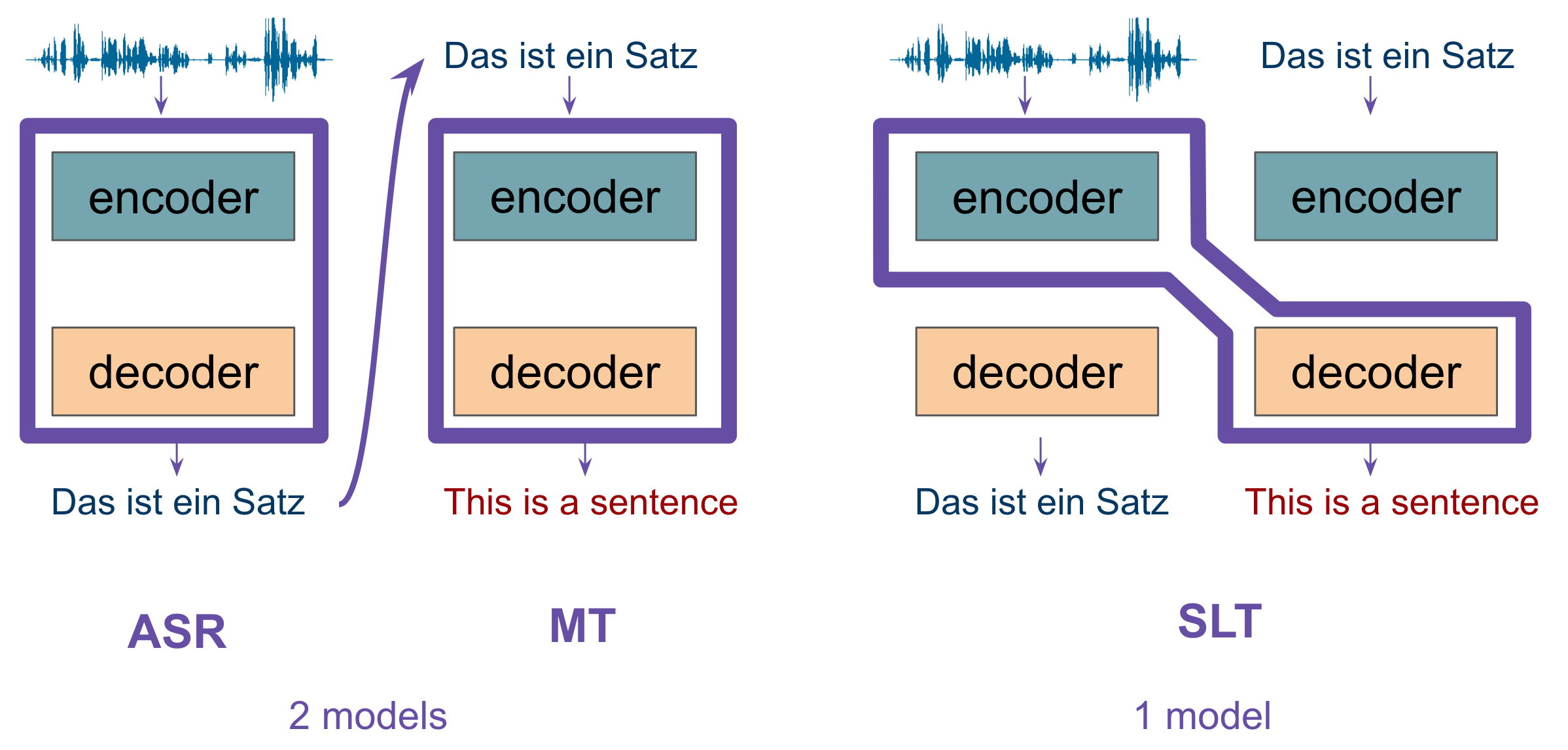 26
Traditional cascade approach
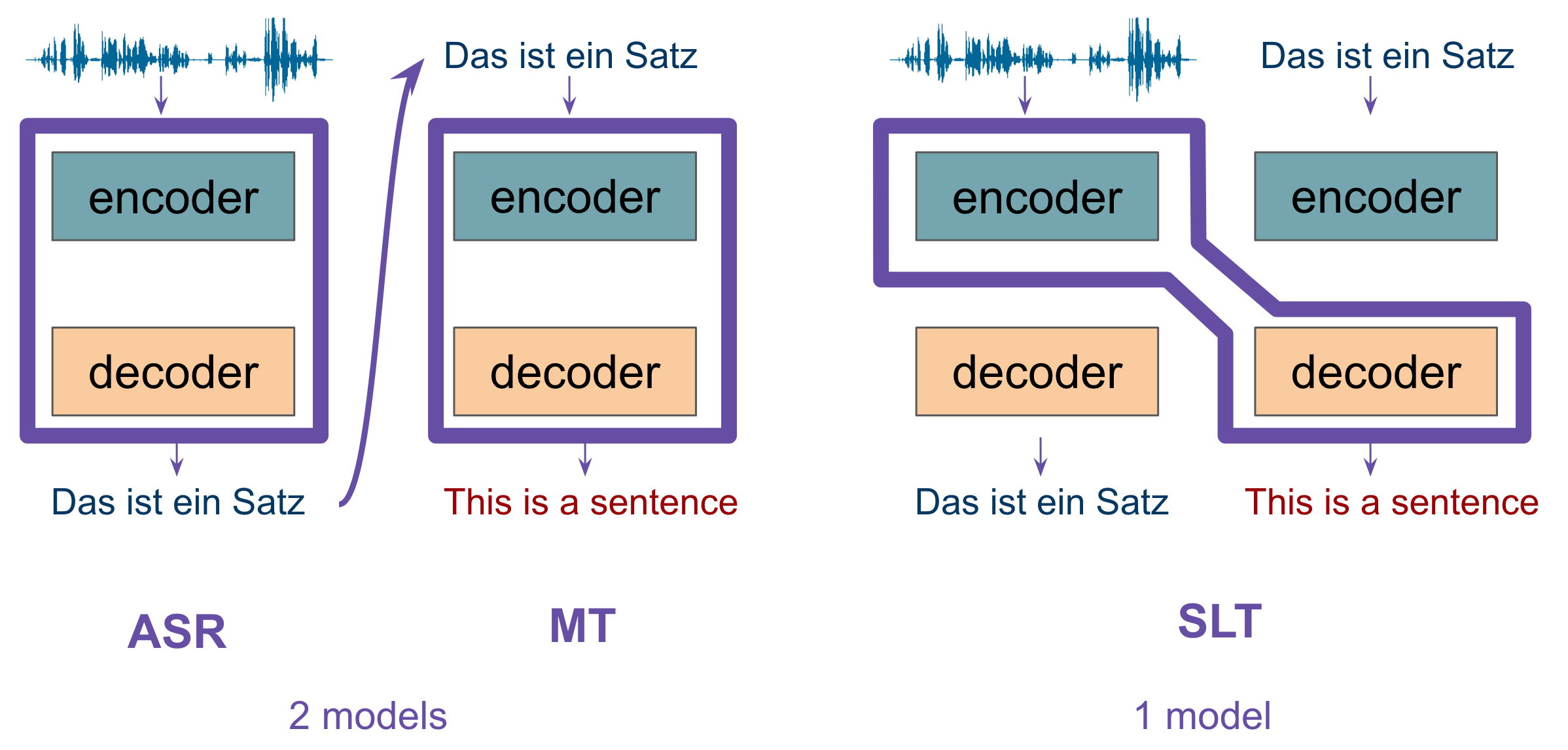 Modular, pipeline approach
ASR, MT: isolated objectives
acoustic model
phrase table
LM
LM
(Waibel et al. 1991; Vidal, 1997; Ney, 1999; Saleem et al. 2004;  Matusov et al. 2005; Bertoldi and Federico, 2005; Quan et al. 2005;  Kumar et al. 2014; IWSLT Eval Campaigns 2004—)
27
Data Used
Datasets with parallel speech + translations arose with E2E models
Traditionally, cascades used separate datasets for their component models
IWSLT Evaluation Campaigns (2004-present):  ASR, MT, ST tasks
⊕ many more data sources
⊖ data is from different domains
28
Modular Models
Domain challenge:  mismatch between ASR output and MT input
ASR output:
lowercase, punctuation removed
disfluencies (um, uh, …, repetitions, false starts)
ASR errors

⟶ Differing training data domains, train-test mismatch: 	  requires adaptation!
29
Modular Models
Das ist ein Satz
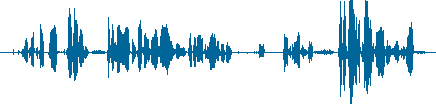 ASR
MT
Das ist ein Satz
This is a sentence
30
2 models
Modular Models
Das ist ein Satz.
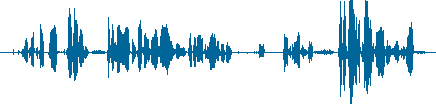 ASR
MT
das uh ist ein satz
This is a sentence.
31
2 models
Modular Models
Das ist ein Satz.
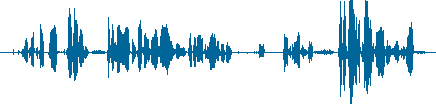 ASR
MT
das uh ist ein satz
This is a sentence.
32
Modular Models
Das ist ein Satz.
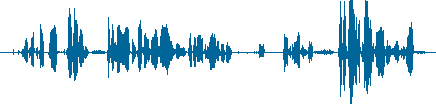 ASR
MT
disfluency removal
das ist ein satz
This is a sentence.
(Wang et al. 2010; Cho et al. 2013/2014)
33
Modular Models
Das ist ein Satz.
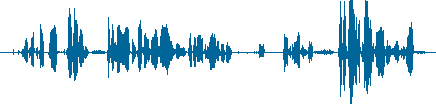 ASR
MT
disfluency removal
recase & repunctuate
Das ist ein Satz.
This is a sentence.
(Cho et al. 2012;  Cho et al. 2017)
34
Modular Models
Das ist ein Satz.
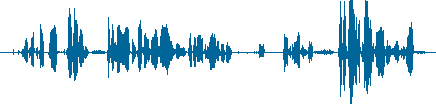 ASR
MT
disfluency removal
recase & repunctuate
Das ist ein Satz.
This is a sentence.
35
Modular Models
adapted data
Das ist ein Satz.
das is ein satz
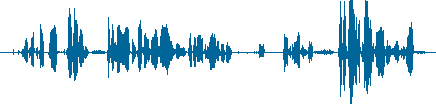 ASR
MT
disfluency removal
recase & repunctuate
Das ist ein Satz.
This is a sentence.
(Tsvetkov et al. 2014; Ruiz et al. 2015;    Sperber et al. 2017)
36
Modular Models
adapted data
Das ist ein Satz.
das is ein satz
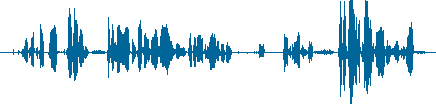 ASR
MT
disfluency removal
recase & repunctuate
Das ist ein Satz.
This is a sentence.
lattice output
(Post et al. 2013; Kumar et al. 2014; Sperber et al. 2017)
37
Modular Models
adapted data
Das ist ein Satz.
das is ein satz
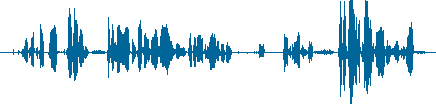 ASR
MT
disfluency removal
recase & repunctuate
Das ist ein Satz.
This is a sentence.
Several modules, each with an isolated task
Designed to remove errors, can still propagate
lattice output
38
Current state

Input representations

Architecture modifications

Output representations
Sec 2:
End-to-End
39
Sec 2.1
Current state
40
End-to-end SLT (Bérard et al., 2016; Weiss et al., 2017)
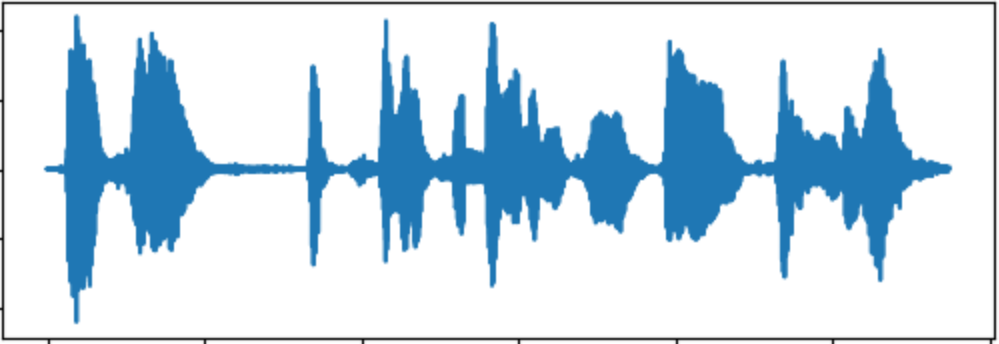 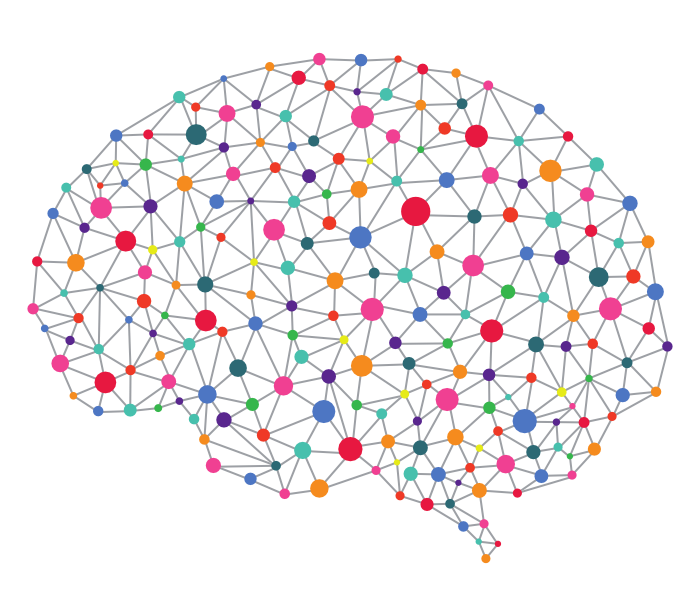 What a wonderful tutorial!
41
Definition of end-to-end approach
End-to-end model:
No intermediate discrete representations (transcripts like in cascade or multiple hypotheses like in rover technique)
All parameters/parts that are used during decoding need to be trained on the end2end task (may also be trained on other tasks → multitasking ok, LM rescoring is not ok)
Other definitions are possible depending on the application
IWSLT 2020 (Ansari et al., 2020)
42
end-to-end speech translation (e2e)
Spanish Audio
English Translated text
What a wonderful tutorial!
-

-
-
0.71
0.34
0.12
0.51
0.05
0.74
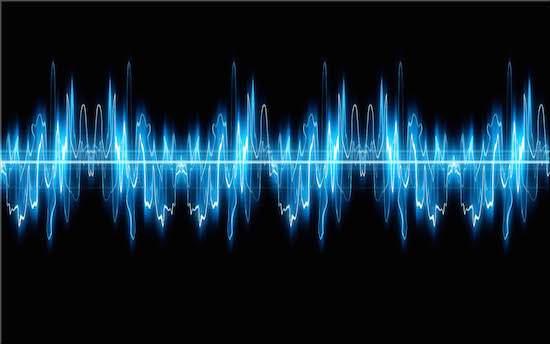 encoder
decoder
Input text
43
[Speaker Notes: trained  independently  and  combined  in  a  log-linear scheme in which each model is assigned a different  weight  by  a  tuning  algorithm.]
end-to-end speech translation (e2e)
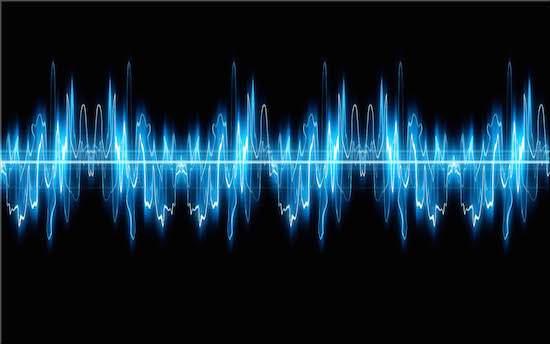 44
[Speaker Notes: trained  independently  and  combined  in  a  log-linear scheme in which each model is assigned a different  weight  by  a  tuning  algorithm.]
end-to-end speech translation (e2e)
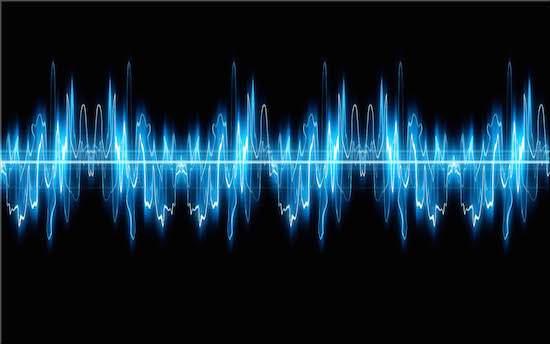 Audio Representation
45
[Speaker Notes: trained  independently  and  combined  in  a  log-linear scheme in which each model is assigned a different  weight  by  a  tuning  algorithm.]
end-to-end speech translation (e2e)
encoder
decoder
decoder
46
[Speaker Notes: trained  independently  and  combined  in  a  log-linear scheme in which each model is assigned a different  weight  by  a  tuning  algorithm.]
end-to-end speech translation (e2e)
0.71
0.34
0.12
0.51
0.05
0.74
0.01
0.56
0.67
0.98
0.34
0.93
0.13
encoder
decoder
decoder
47
[Speaker Notes: trained  independently  and  combined  in  a  log-linear scheme in which each model is assigned a different  weight  by  a  tuning  algorithm.]
end-to-end speech translation (e2e)
0.71
0.34
0.12
0.51
0.05
0.74
0.01
0.56
0.67
0.98
0.34
0.93
0.13
encoder
decoder
decoder
48
[Speaker Notes: trained  independently  and  combined  in  a  log-linear scheme in which each model is assigned a different  weight  by  a  tuning  algorithm.]
end-to-end speech translation (e2e)
0.71
0.34
0.12
0.51
0.05
0.74
0.01
0.56
0.67
0.98
0.34
0.93
0.13
encoder
decoder
decoder
System Architectures
49
[Speaker Notes: trained  independently  and  combined  in  a  log-linear scheme in which each model is assigned a different  weight  by  a  tuning  algorithm.]
0.71
0.34
0.12
0.51
0.05
0.74
0.01
0.56
0.67
0.98
0.34
0.93
0.13
end-to-end speech translation (e2e)
encoder
decoder
W h a t <space> a <space> w o n d e r f u l <space> t u t o r i a l !
50
[Speaker Notes: trained  independently  and  combined  in  a  log-linear scheme in which each model is assigned a different  weight  by  a  tuning  algorithm.]
0.71
0.34
0.12
0.51
0.05
0.74
0.01
0.56
0.67
0.98
0.34
0.93
0.13
end-to-end speech translation (e2e)
encoder
decoder
Wh @at a w @on @der @fu @l tut @or @ial!
51
[Speaker Notes: trained  independently  and  combined  in  a  log-linear scheme in which each model is assigned a different  weight  by  a  tuning  algorithm.]
0.71
0.34
0.12
0.51
0.05
0.74
0.01
0.56
0.67
0.98
0.34
0.93
0.13
end-to-end speech translation (e2e)
encoder
decoder
What a wonderful tutorial!
52
[Speaker Notes: trained  independently  and  combined  in  a  log-linear scheme in which each model is assigned a different  weight  by  a  tuning  algorithm.]
0.71
0.34
0.12
0.51
0.05
0.74
0.01
0.56
0.67
0.98
0.34
0.93
0.13
end-to-end speech translation (e2e)
encoder
decoder
What a wonderful tutorial!
Output Representation
53
[Speaker Notes: trained  independently  and  combined  in  a  log-linear scheme in which each model is assigned a different  weight  by  a  tuning  algorithm.]
Sequence-to-Sequence Model
Pros:
Direct access to the audio during translation
No error propagation
One system to maintain
-

-
-
0.71
0.34
0.12
0.51
0.05
0.74
encoder
decoder
54
[Speaker Notes: trained  independently  and  combined  in  a  log-linear scheme in which each model is assigned a different  weight  by  a  tuning  algorithm.]
Sequence-to-Sequence Model
Pros:
Direct access to the audio during translation
No error propagation
One system to maintain
-

-
-
0.71
0.34
0.12
0.51
0.05
0.74
Cons:
Less consolidated technology 
Scarcity of training data
Non-monotonic alignments audio-text
encoder
decoder
55
[Speaker Notes: trained  independently  and  combined  in  a  log-linear scheme in which each model is assigned a different  weight  by  a  tuning  algorithm.]
Cascade vs End-to-End Systems
Cascade
End-to-End
Large corpora for ASR and MT
Less complex tasks
Error propagation
Information loss
Higher latency
Access to all audio information
Reduced latency
Easier management
Small corpora
More complex task
56
Cascade vs End-to-End Systems
Cascade
End-to-End
IWSLT Evaluation Campaign (Niehues et al., 2018, Niehues et al., 2019, Ansari et al., 2020)
2018
57
Cascade vs End-to-End Systems
Cascade
Cascade
End-to-End
End-to-End
IWSLT Evaluation Campaign (Niehues et al., 2018, Niehues et al., 2019, Ansari et al., 2020)
2018
2019
58
Cascade vs End-to-End Systems
End-to-End
Cascade
Cascade
Cascade
End-to-End
End-to-End
IWSLT Evaluation Campaign (Niehues et al., 2018, Niehues et al., 2019, Ansari et al., 2020)
2018
2020
2019
59
Cascade vs End-to-End Systems
Most of the papers (Weiss et al., 2017, Jia et al., 2019, Di Gangi et al., 2019) about end-to-end SLT system mention the following advantages over the cascade:
No error propagation:
End-to-end naturally avoids compounding errors between the ASR and MT systems.
Direct access to the audio:
End-to-end better manipulates paralinguistic and non-linguistic information during translation, e.g. maintaining the source speaker’s voice, emotion, and prosody, in the synthesized translated speech.
60
Cascade vs End-to-End Systems
Most of the papers (Weiss et al., 2017, Jia et al., 2019, Di Gangi et al., 2019) about end-to-end SLT system mention the following advantages over the cascade:
No error propagation:
End-to-end naturally avoids compounding errors between the ASR and MT systems
Direct access to the audio:
End-to-end better manipulates paralinguistic and non-linguistic information during translation
The correctness of these statements taken for granted
61
Cascade vs End-to-End Systems
Key questions:






No answers in this tutorial!
Is it true that end-to-end avoids error propagation?
To what extent does accessing the audio help? How? When?
62
Cascade vs End-to-End Systems
Key questions:






No answers in this tutorial!
Is it true that end-to-end avoids error propagation?
To what extent does accessing the audio help? How? When?
63
No error propagation
Open issues:
Overall translation quality is not enough to measure the reduction of error prop.
For a direct comparison of the Cascade and e2e, the intermediate representations cannot be used (transcript vs. null)
Difficult to disentangle the impact of various components in e2e (two tasks collapsed into one)
Not a consolidated architecture in end-to-end technology

Possible opening:
Sperber et al., (2019) consider the encoder output as an intermediate representation and  pose the attention on the presence of errors in it
64
No error propagation
Open issues:
Overall translation quality is not enough to measure the reduction of error prop.
For a direct comparison of the Cascade and e2e, the intermediate representations cannot be used (transcript vs. null)
Difficult to disentangle the impact of various components in e2e (two tasks collapsed into one)
Not a consolidated architecture in end-to-end technology

Possible opening:
Sperber et al., (2019) consider the encoder output as an intermediate representation and  pose the attention on the presence of errors in it
65
No error propagation
Open issues:
Overall translation quality is not enough to measure the reduction of error prop.
For a direct comparison of the Cascade and e2e, the intermediate representations cannot be used (transcript vs. null)
Difficult to disentangle the impact of various components in e2e (two tasks collapsed into one)
Not a consolidated architecture in end-to-end technology

Possible opening:
Sperber et al., (2019) consider the encoder output as an intermediate representation and  pose the attention on the presence of errors in it
66
No error propagation
Open issues:
Overall translation quality is not enough to measure the reduction of error prop.
For a direct comparison of the Cascade and e2e, the intermediate representations cannot be used (transcript vs. null)
Difficult to disentangle the impact of various components in e2e (two tasks collapsed into one)
Not a consolidated architecture in end-to-end technology

Possible opening:
Sperber et al., (2019) consider the encoder output as an intermediate representation and  pose the attention on the presence of errors in it
67
No error propagation
Open issues:
Overall translation quality is not enough to measure the reduction of error prop.
For a direct comparison of the Cascade and e2e, the intermediate representations cannot be used (transcript vs. null)
Difficult to disentangle the impact of various components in e2e (two tasks collapsed into one)
Not a consolidated architecture in end-to-end technology


Possible opening:
Sperber et al., (2019) consider the encoder output as an intermediate representation and  pose the attention on the presence of errors in it
68
Direct access to the audio
Open issues:
Better encoder technology results in better translation performance (not enough)
Not clear what aspects of the audio can help (e.g. prosody, emotions, tone, pauses)
Audio understanding capability can only be analyzed in the final translation (no transcripts)
Lack of ad hoc test sets to measure the impact of prosody, emotions, ... 
Extrinsic evaluations (e.g. male/female audio recognition) should not ignore the translation aspects of the problem
Possible openings:
Karakanta et al. (2020): the direct access to the audio pauses improves subtitles’ quality
Gaido et al. (2020): vocal characteristics can guide e2e systems in modeling gender  (but opens ethical issues!)
69
Direct access to the audio
Open issues:
Better encoder technology results in better translation performance (not enough)
Not clear what aspects of the audio can help (e.g. prosody, emotions, tone, pauses)
Audio understanding capability can only be analyzed in the final translation (no transcripts)
Lack of ad hoc test sets to measure the impact of prosody, emotions, ... 
Extrinsic evaluations (e.g. male/female audio recognition) should not ignore the translation aspects of the problem
Possible openings:
Karakanta et al. (2020): the direct access to the audio pauses improves subtitles’ quality
Gaido et al. (2020): vocal characteristics can guide e2e systems in modeling gender  (but opens ethical issues!)
70
Direct access to the audio
Open issues:
Better encoder technology results in better translation performance (not enough)
Not clear what aspects of the audio can help (e.g. prosody, emotions, tone, pauses)
Audio understanding capability can only be analyzed in the final translation (no transcripts)
Lack of ad hoc test sets to measure the impact of prosody, emotions, ... 
Extrinsic evaluations (e.g. male/female audio recognition) should not ignore the translation aspects of the problem
Possible openings:
Karakanta et al. (2020): the direct access to the audio pauses improves subtitles’ quality
Gaido et al. (2020): vocal characteristics can guide e2e systems in modeling gender  (but opens ethical issues!)
71
Direct access to the audio
Open issues:
Better encoder technology results in better translation performance (not enough)
Not clear what aspects of the audio can help (e.g. prosody, emotions, tone, pauses)
Audio understanding capability can only be analyzed in the final translation (no transcripts)
Lack of ad hoc test sets to measure the impact of prosody, emotions, ... 
Extrinsic evaluations (e.g. male/female audio recognition) should not ignore the translation aspects of the problem
Possible openings:
Karakanta et al. (2020): the direct access to the audio pauses improves subtitles’ quality
Gaido et al. (2020): vocal characteristics can guide e2e systems in modeling gender  (but opens ethical issues!)
72
Direct access to the audio
Open issues:
Better encoder technology results in better translation performance (not enough)
Not clear what aspects of the audio can help (e.g. prosody, emotions, tone, pauses)
Audio understanding capability can only be analyzed in the final translation (no transcripts)
Lack of ad hoc test sets to measure the impact of prosody, emotions, ... 

Possible openings:
Karakanta et al. (2020): the direct access to the audio pauses improves subtitles’ quality
Gaido et al. (2020): vocal characteristics can guide e2e systems in modeling gender  (but opens ethical issues!)
73
Sec 2.2
Input representations
74
From text translation to speech translation
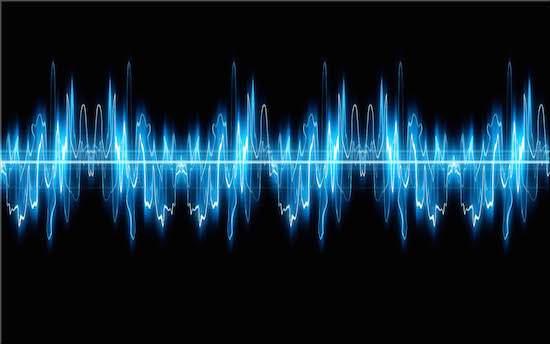 Encoder-decoder models:
Can apply similar techniques

Main differences to text translation
Input: Audio signal
Continuous
Longer
encoder
decoder
75
Audio representation
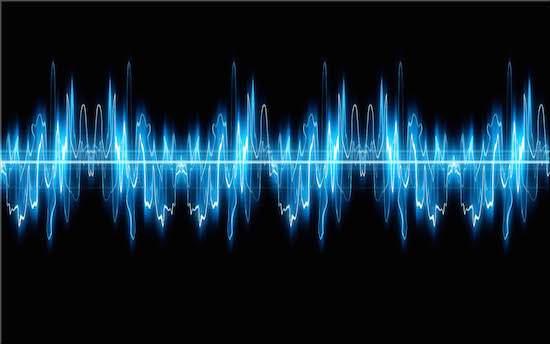 Following best-practice from ASR
Sampling
Measure Amplitude of signal at time t
Typically 16 kHz
decoder
76
Audio representation
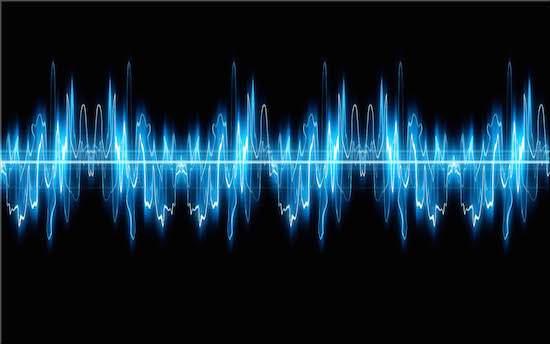 Following best-practice from ASR
Sampling
Measure Amplitude of signal at time t
Typically 16 kHz
Windowing
Split signal in different windows
Length: ~ 20-30 ms
Shift: ~ 10 ms
Result:
One representation every 10 ms
decoder
77
Audio representation
Input features:
Signal processing:
Most common: 
Mel-Frequency Cepstral Coefficients (MFCC)
Log mel-filterbank features (FBANK)
Idea:
Analyse frequencies of the signal
Steps:
Discrete Fourier Transformation
Mel filter-banks
Log scale
(Inverse Discrete Fourier Transformation)
Size:
20-100 features per frame
78
Audio representation
Input features:
Signal processing:
Deep Learning:
Self-supervised Learning
Predict frame based on context
E.g. Wav2Vec 2.0 (Baevski et al., 2020)
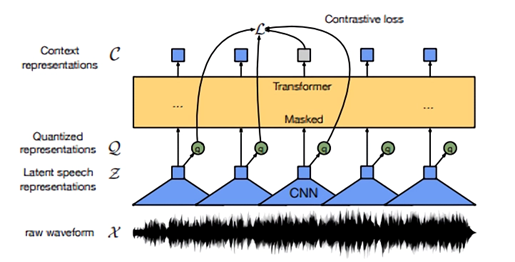 Baevski et al. 2020
79
Challenges
Variation
Many different ways to speech same sentence
Data augmentation
Sequence Length
IWSLT test set 2020
Segments: 1804
Words: 32.795
Characters: 149.053
Features: 1.471.035
Architectural changes
A           U                    D            I         O
audio
80
Data augmentation
Limited training data
Generate synthetic training data
ASR investigated several possibilities
Noise injection (Hannun et al., 2014) 
Speed perturbation (Ko et al., 2015)
Successful technique in deep learning ASR
SpecAugment (Spark et al., 2019)
Also applied in ST (Bahar et al, 2019)
81
SpecAugment
Directly applied on audio features
Idea:
Mask information
82
SpecAugment
Directly applied on audio features
Idea:
Mask information

Time masking
Set several consecutive feature vector to zero
83
SpecAugment
Directly applied on audio features
Idea:
Mask information

Time masking
Set several consecutive feature vector to zero

Frequency masking
Mask consecutive frequency channels
84
Sec 2.3
Architecture &  Modifications
85
End-to-End Architecture
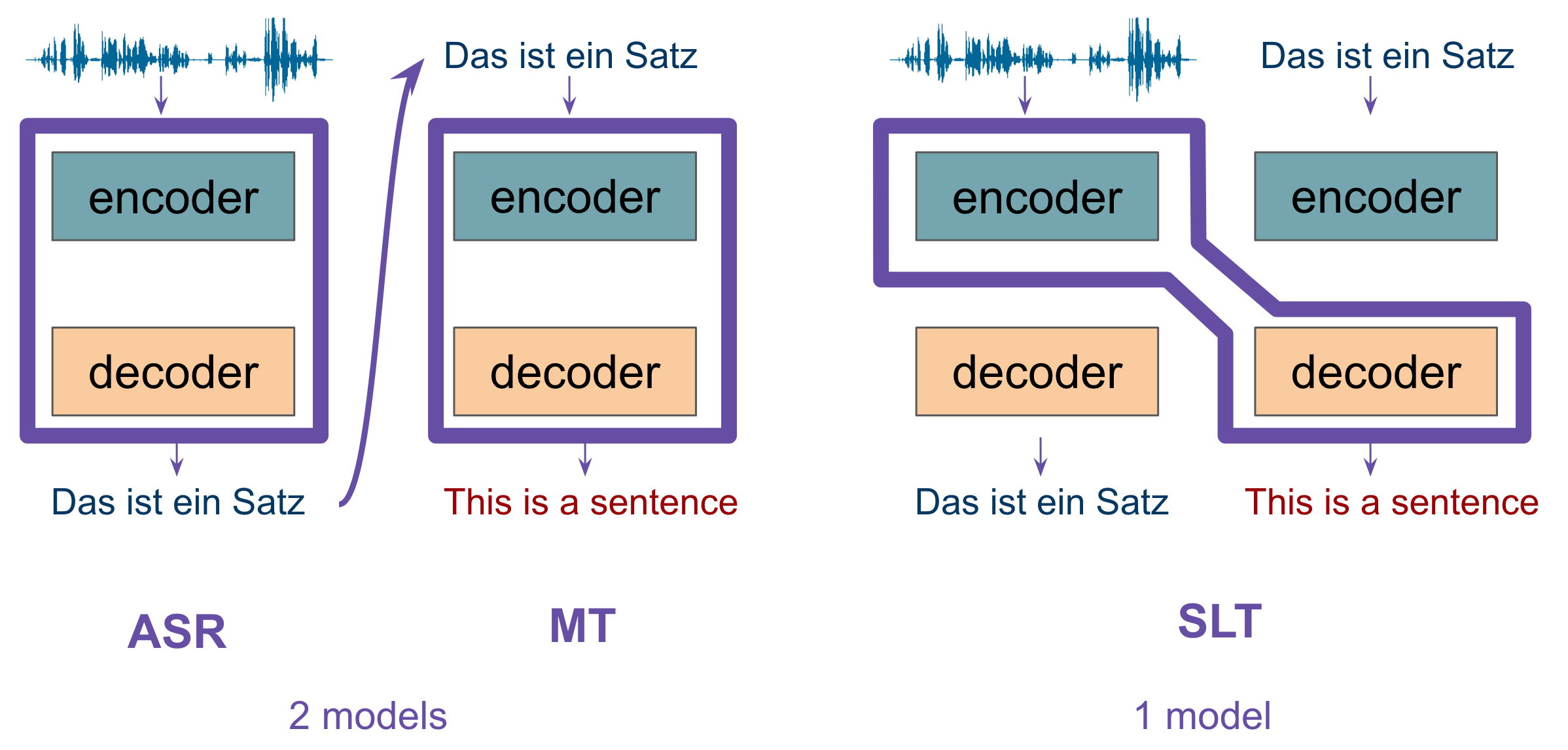 Cascade
End-to-End
86
End-to-End Architecture
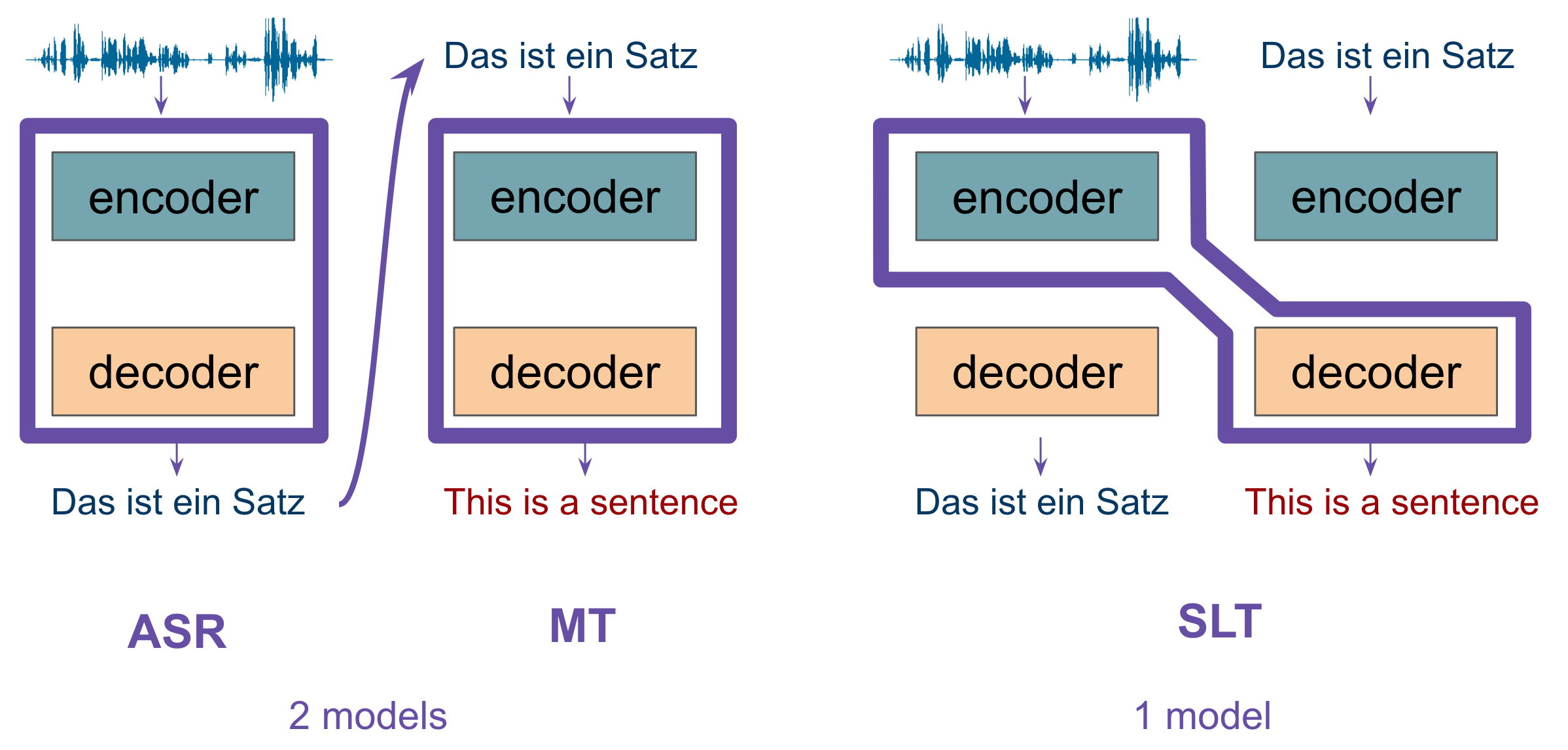 LSTM or Transformer Encoder-Decoder Models
However, speech ≠ text
End-to-End
87
p
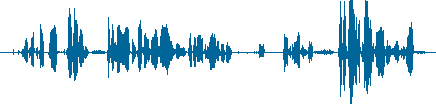 SPEECH:
…
Speech vs. Text
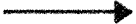 frames
Speech features ~8-10x longer than the equivalent character sequences
c    h    a    r    a    c    t    e    r    s
o
…
Discretized audio –– speech frames
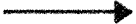 TEXT:
p
p
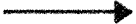 frames
Each feature vector is unique, Number of feature vectors per phone varies
88
Challenges
Sequence length:  
increased memory requirements
greater distance between dependencies 
Redundancy:  
adds task for model to learn
Variation: 
requires more data for model to learn correspondences
89
Dimensionality Reduction
Two directions:  ① temporal and ② feature dimension
Convolutional layers enable fixed-length downsampling
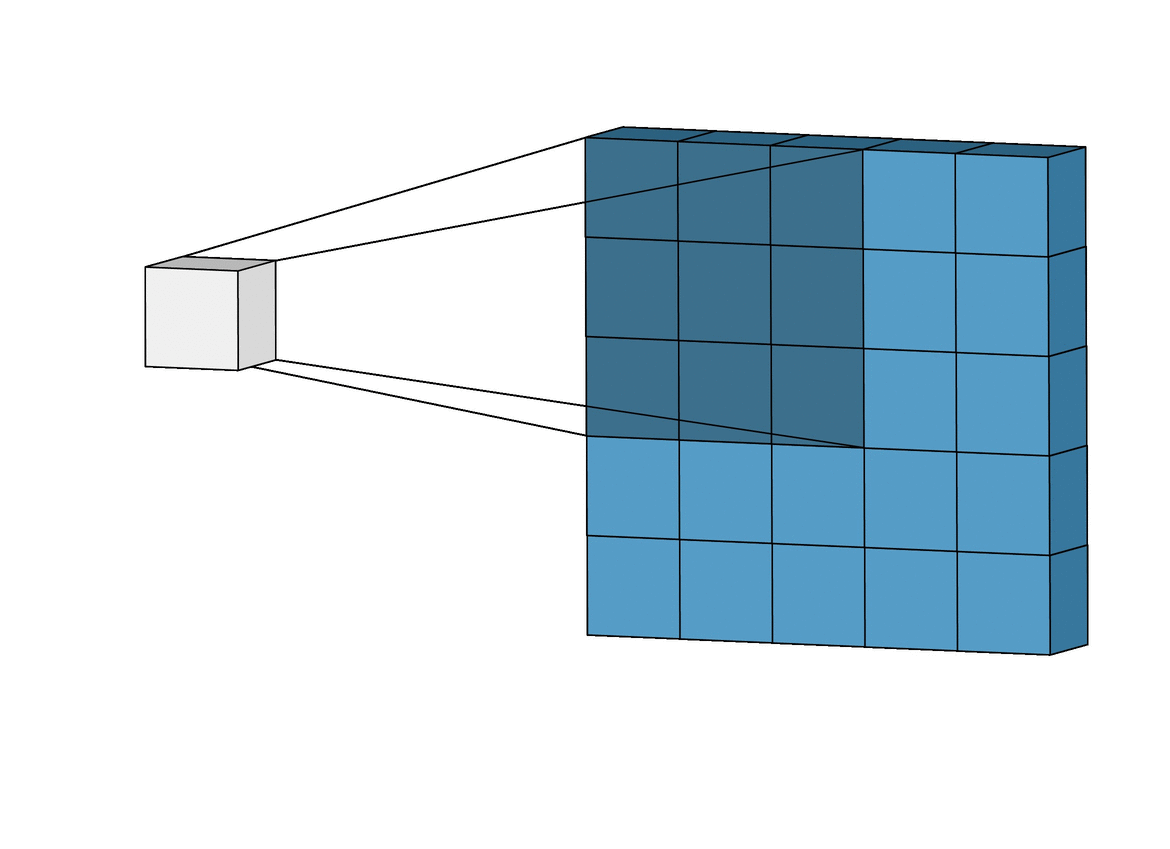 f+Δ+ΔΔ
80’
80’
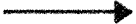 Conv1D, ConvLSTM layers
80’
40’
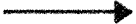 Scale sequence length and feature dimension linearly by a factor corresponding to the convolutional kernel size and stride length
(Weiss et al. 2017;  Bansal et al. 2018)
90
[Speaker Notes: Convolutional layers scale the sequence length linearly by a factor corresponding to the convolutional kernel size and stride length]
Pyramidal Encoder
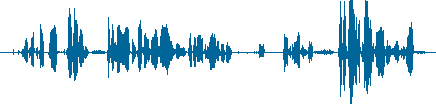 Motivation: do not need attention to the granularity of speech features
Reduce dimensionality through encoder
speech features
LSTMhidden states
2x
Linear projection, ASR:(Zhang et al. 2017; Sperber et al. 2018)Pyramidal encoder in ST:
(Weiss et al. 2017; Salesky et al. 2019;  Sperber et al. 2019; Salesky et al. 2020)
concatenation
sum
skip
linear projection
2x
2x
Listen, Attend, and Spell(Chan et al. 2015)
8x temporal reduction
91
Dimensionality Reduction Impact
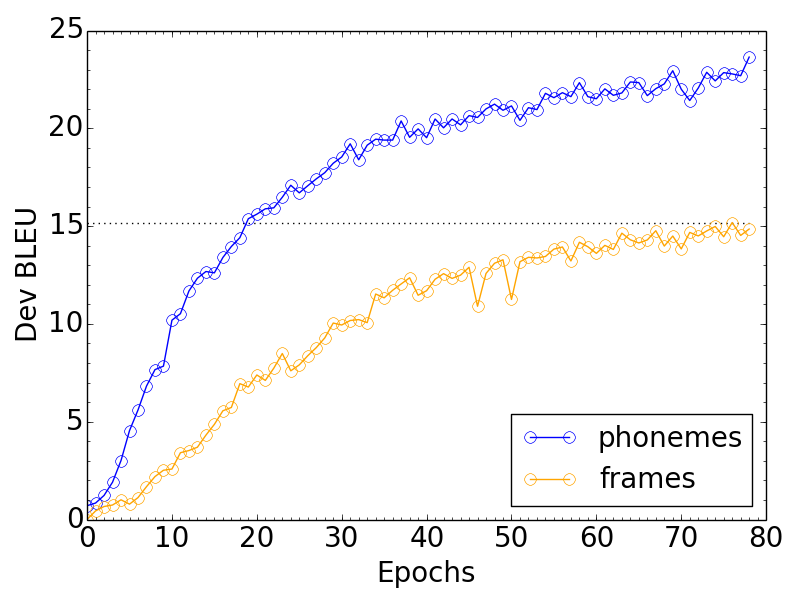 Improved training efficiency!
Reduces memory footprint
Faster convergence
Improved results
(Salesky et al. 2019)
92
Encoder and Decoder Depth
MT: typically same depth for encoder and decoder
ST: empirically, deeper encoders than decoders perform better!⟶ more parameters allocated to learning more complicated associations between inputs
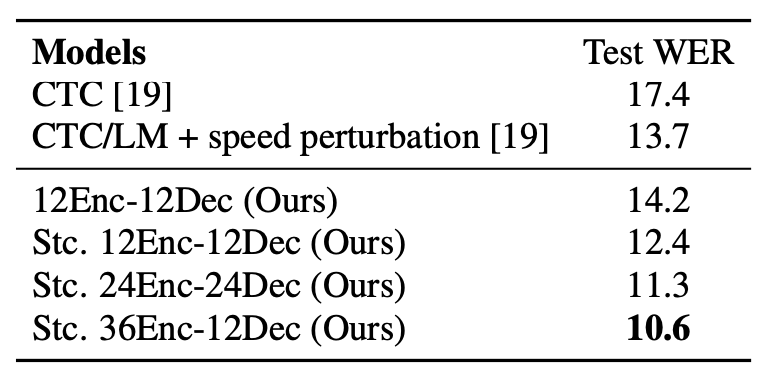 (Zhang et al. 2017;  Pham et al. 2018)
93
LSTM ⟶ Transformer
LSTM
Multiple Transformer Heads
Transformer-S
2D Convolutions
Distance penalty for attention 
2D self-attention…
Conv-Transformer
FFN
↓
SA
output
output
(DiGangi et al. 2019; Huang et al. 2020)
94
Sec 2.4
Output representations
95
0.71
0.34
0.12
0.51
0.05
0.74
0.01
0.56
0.67
0.98
0.34
0.93
0.13
Output representation
decoder
96
0.71
0.34
0.12
0.51
0.05
0.74
0.01
0.56
0.67
0.98
0.34
0.93
0.13
Output representation
decoder
97
0.71
0.34
0.12
0.51
0.05
0.74
0.01
0.56
0.67
0.98
0.34
0.93
0.13
Output representation
decoder
98
0.71
0.34
0.12
0.51
0.05
0.74
0.01
0.56
0.67
0.98
0.34
0.93
0.13
Output representation
decoder
99
0.71
0.34
0.12
0.51
0.05
0.74
0.01
0.56
0.67
0.98
0.34
0.93
0.13
Output representation
decoder
100
0.71
0.34
0.12
0.51
0.05
0.74
0.01
0.56
0.67
0.98
0.34
0.93
0.13
Output representation
decoder
What a wonderful tutorial!
101
Output representation
Word (Bansal et al., 2018)
Byte Pair Encoding (BPE) (Sperber et al., 2018)
Character (Bérard et al., 2016; Weiss et al., 2017)
102
Output representation: Word
Words as atomic unit
Applicable only for small and high-repetitive datasets
Tested in low-resource speech-to-text translation
decoder
103
Output representation: Word
Words as atomic unit
Applicable only for small and high-repetitive datasets
Tested in low-resource speech-to-text translation
decoder
What
a
...
104
Output representation: BPE
Introduced in Neural Machine Translation to fit a large vocabulary in memory
Each target sentence splits in sub-word units
Iterative approach merging the most frequently co-occurring characters or character sequences
Widely used in several NLP tasks
105
Output representation: BPE
Training and test data are split based on a learned vocabulary
After translation, BPEs converted into words
decoder
106
Output representation: BPE
Training and test data are split based on a learned vocabulary
After translation, BPEs converted into words
decoder
Wh
@at
a
w
@on
@der
107
Output representation: Characters
Each sentence splits in characters with a special symbol for the empty space 
Training and test data are split 
After translation, characters converted into words
decoder
108
Output representation: Characters
Each sentence splits in characters with a special symbol for the empty space 
Training and test data are split 
After translation, characters converted into words
decoder
W
h
a
t
<space>
a
109
Translation performance (Di Gangi et al., 2020)
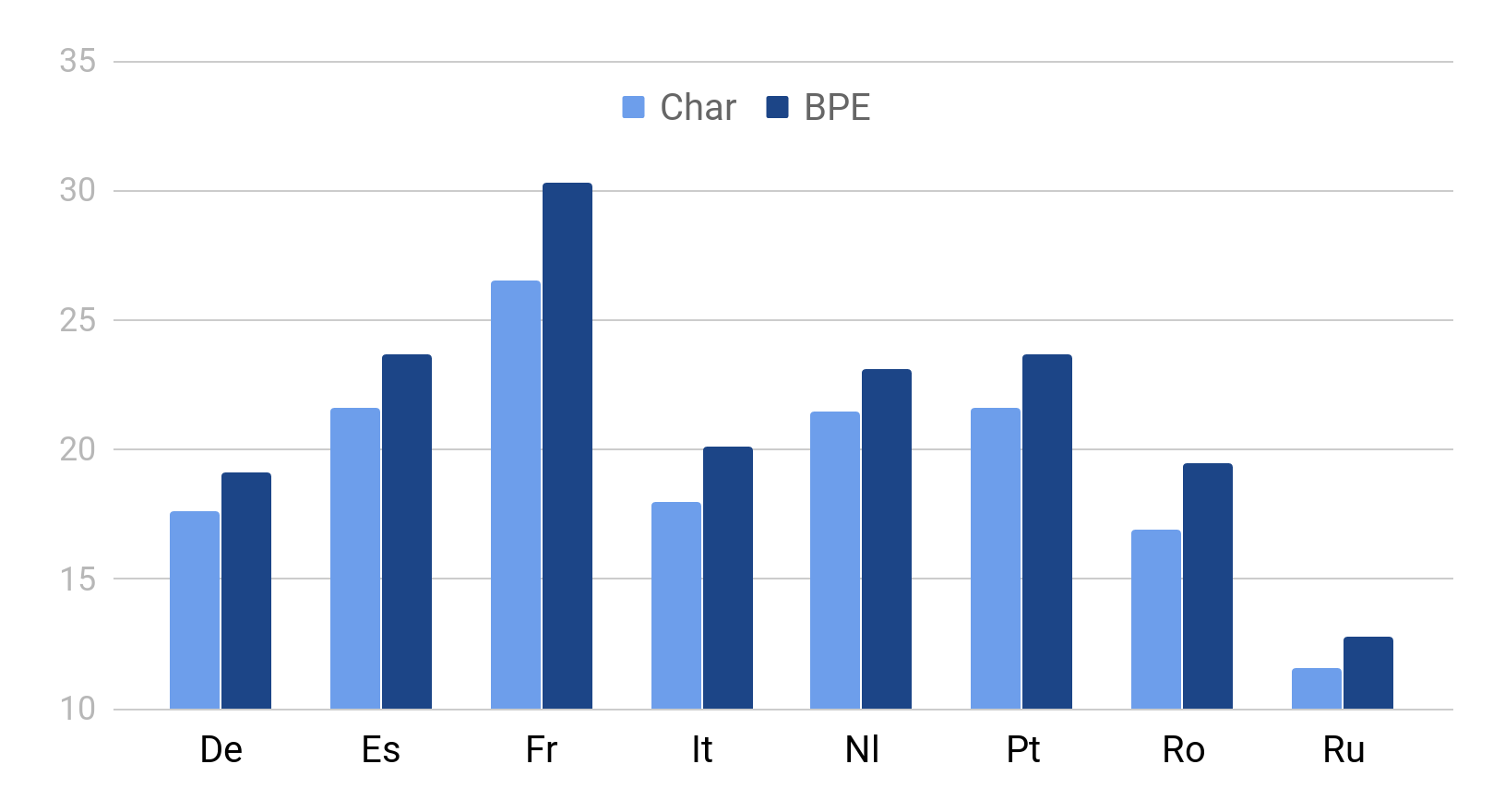 BLEU
BPE outperforms Characters in all languages
110
Length comparison
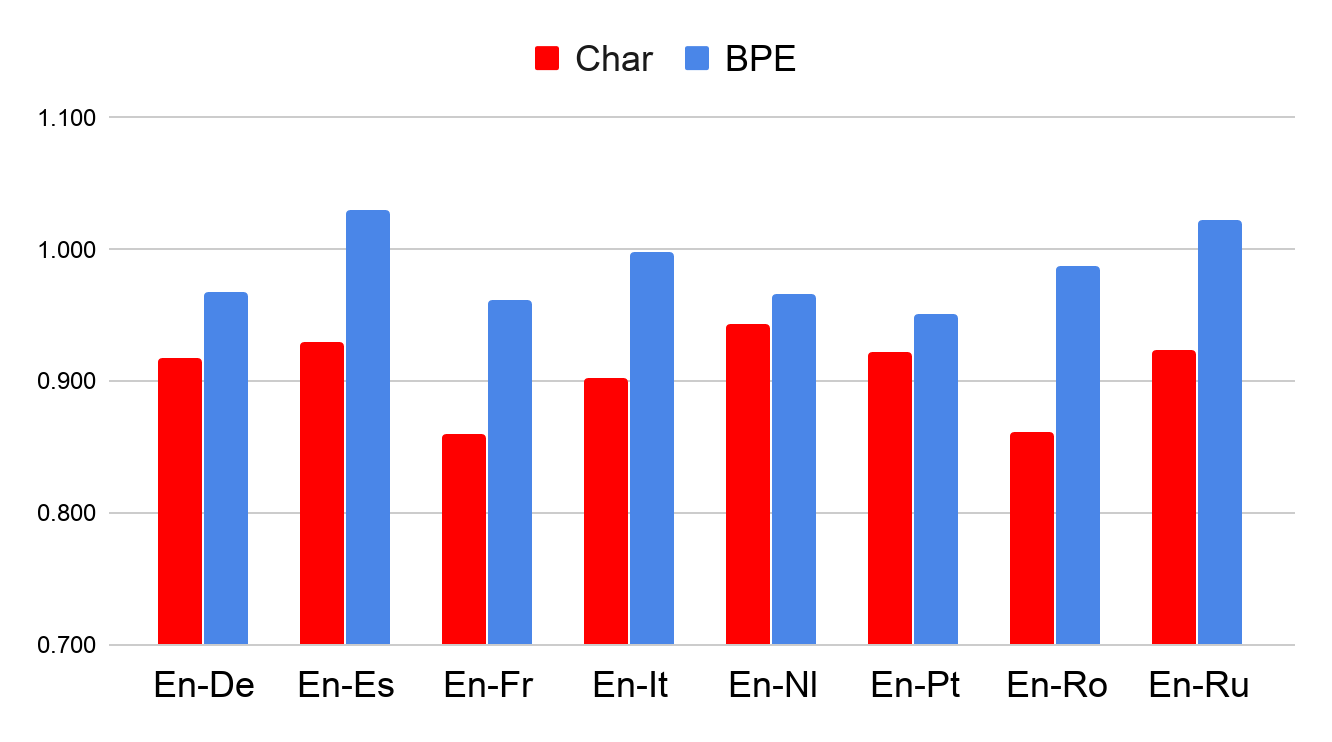 #Ref / #SLT
BPE produces longer sentences
111
Translation quality by sent. length
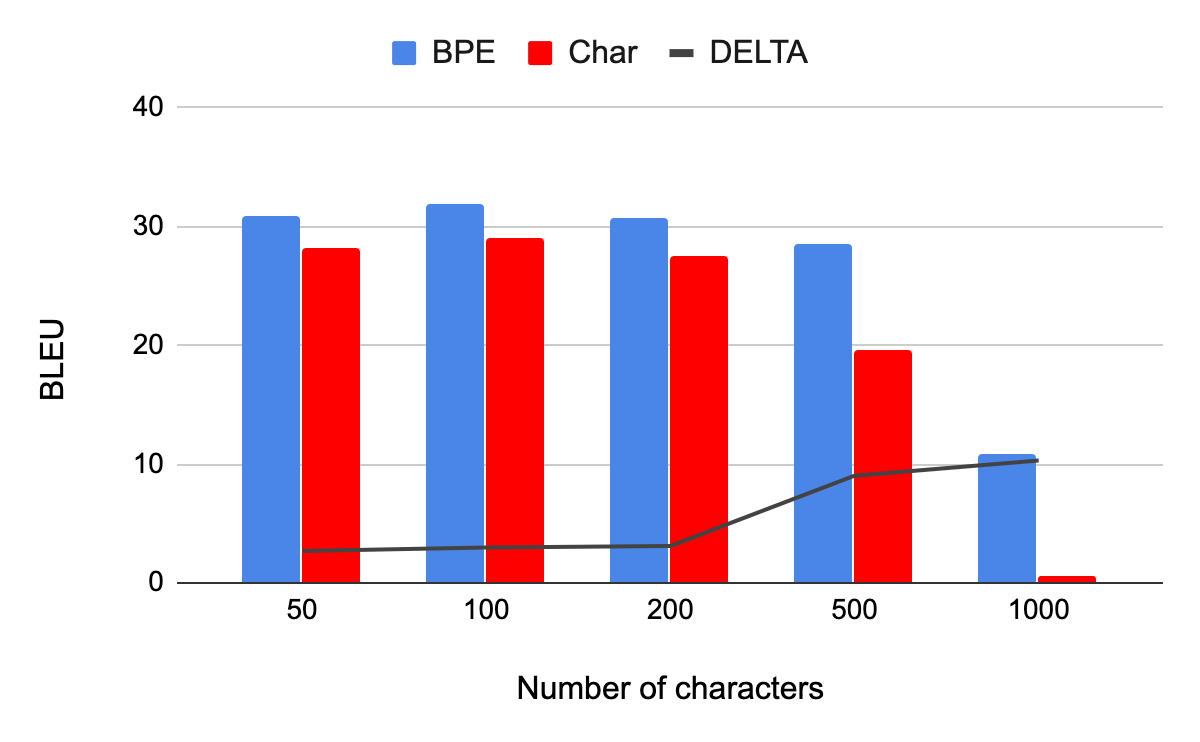 En - Fr
BPE better on longer sentences
112
Sentence Level Comparison
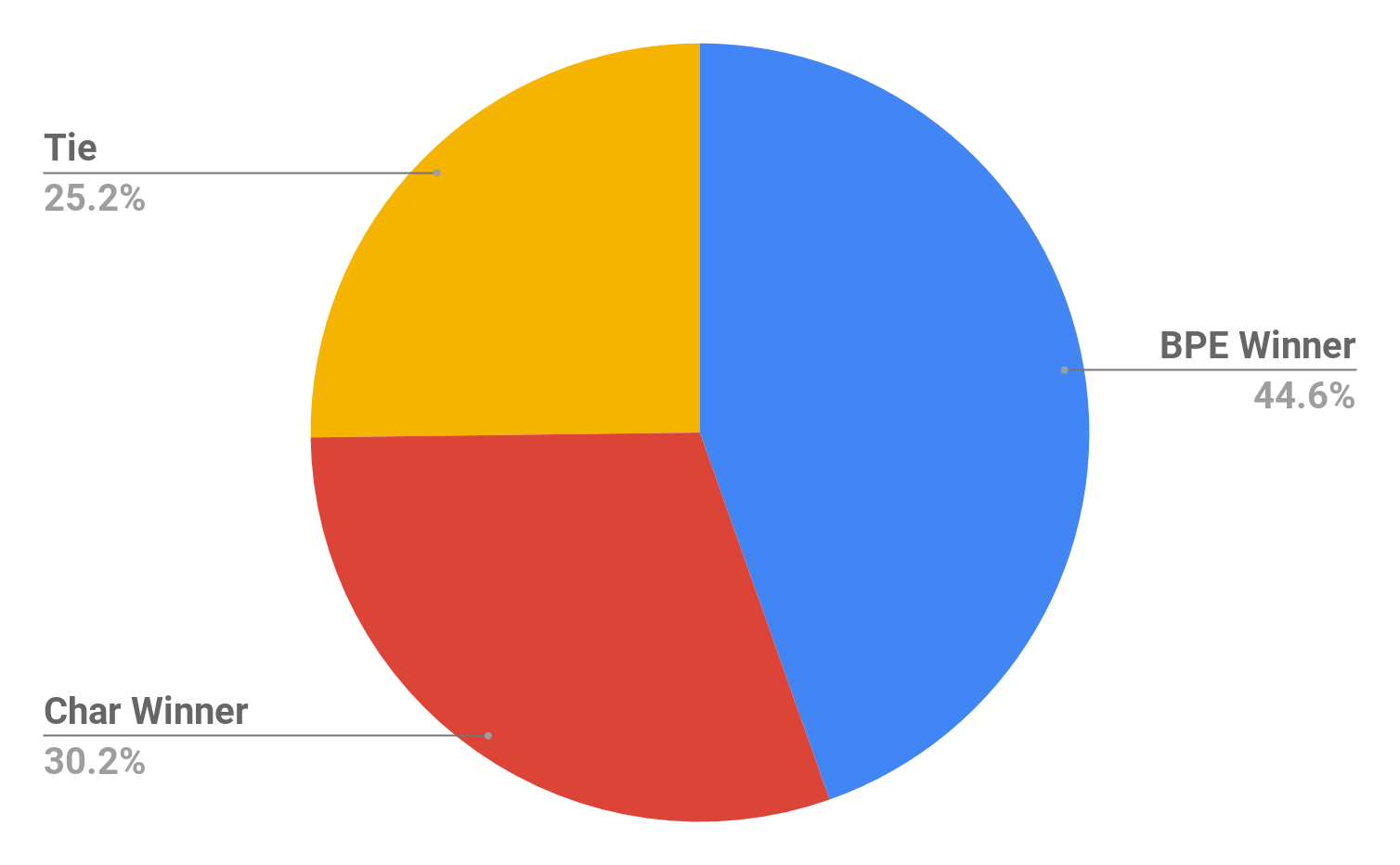 Chars better on lower quality translations
113
Available data

Techniques
	Multi-task learning
	Transfer learning and pretraining	Knowledge distillation
Alternate data representations
Sec 3:
Leveraging Data Sources
114
Sec 3.1
Available Data
115
Available data
ASR
MT
ST
(audio, transcript, translation)
(text, translation)
(audio, transcript)
116
[Speaker Notes: Lots of PARALLEL data for MT and ASR
Few resources featuring (audio, transcript, translation) alignment]
Question: Why so few data?
Answer: High creation costs!

Find good data (e.g. audio+transcr+transl., free)
Download and clean 
Segment transcripts and translations
Align transcripts and translations
Align transcripts and audio
Filter wrong/poor alignments  
Pack in suitable format, extract features
Available data
MuST-C (Cattoni et al., 2021)
ASR
MT
ST
(audio, transcript, translation)
(audio, transcript, translation)
(text, translation)
(audio, transcript)
117
[Speaker Notes: Why? Collecting them is costly!]
Available data (≥ 20 hrs of speech)
118
[Speaker Notes: Quite complete list]
Available data (≥ 20 hrs of speech)
Half of these corpora were built in the last 2 years
119
[Speaker Notes: numbers are growing but still low]
Available data (≥ 20 hrs of speech)
Trend (1): increasing data size (>200 hours of translated speech)
120
[Speaker Notes: Size is increasing: important to train data-hungry neural models]
Available data (≥ 20 hrs of speech)
Trend (2): more language directions
121
[Speaker Notes: More languages: important to check portability of the approaches and serve more application scenarios]
Available data (≥ 20 hrs of speech)
Trend (3): multilinguality + non-English speech
122
[Speaker Notes: Non-English speech: again portability of the approaches, and testing on less resourced languages]
Available data (≥ 20 hrs of speech)
Trend (4): same segmentation across datasets
123
[Speaker Notes: Same segmentation: important, in the training phase, for knowledge transfer with multilingual approaches]
Available data (≥ 20 hrs of speech)
Trend (5): common test data across language pairs
124
[Speaker Notes: Common test data: important, in the test phase, for fair cross-language performance comparisons]
Sec 3.2
Techniques
125
Recap: Available data
Can we make use of this large amount of data?
ASR
MT
ST
(audio, transcript, translation)
(text, translation)
(audio, transcript)
126
Multi-task learning
Definition:
“Multi-task learning improves generalization by leveraging the domain-specific information contained in the training signals of related tasks” 
— Caruana, R. (1998)
127
Transfer Learning
Definition:
“Transfer learning and domain adaptation refer to the situation where what has been learned in one setting … is exploited to improve generalization in another setting” 
— Page 526, Deep Learning, 2016.
128
Setting
ASR
MT
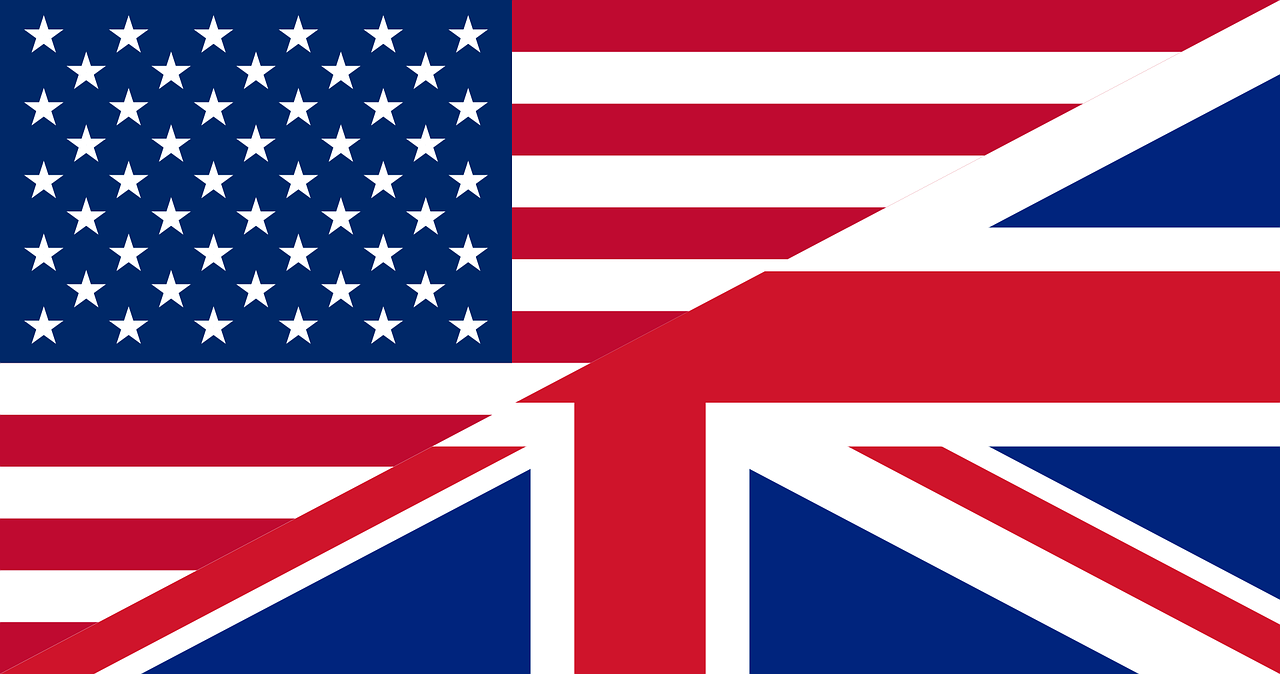 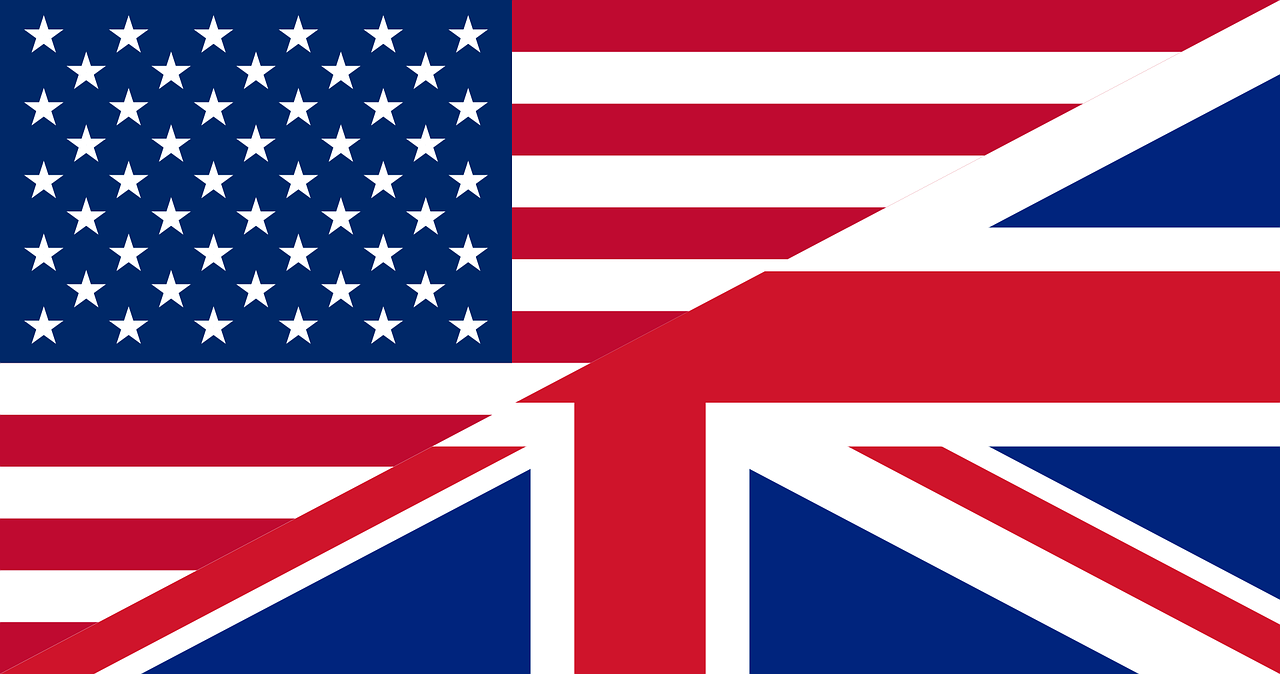 Text Decoder
Text Encoder
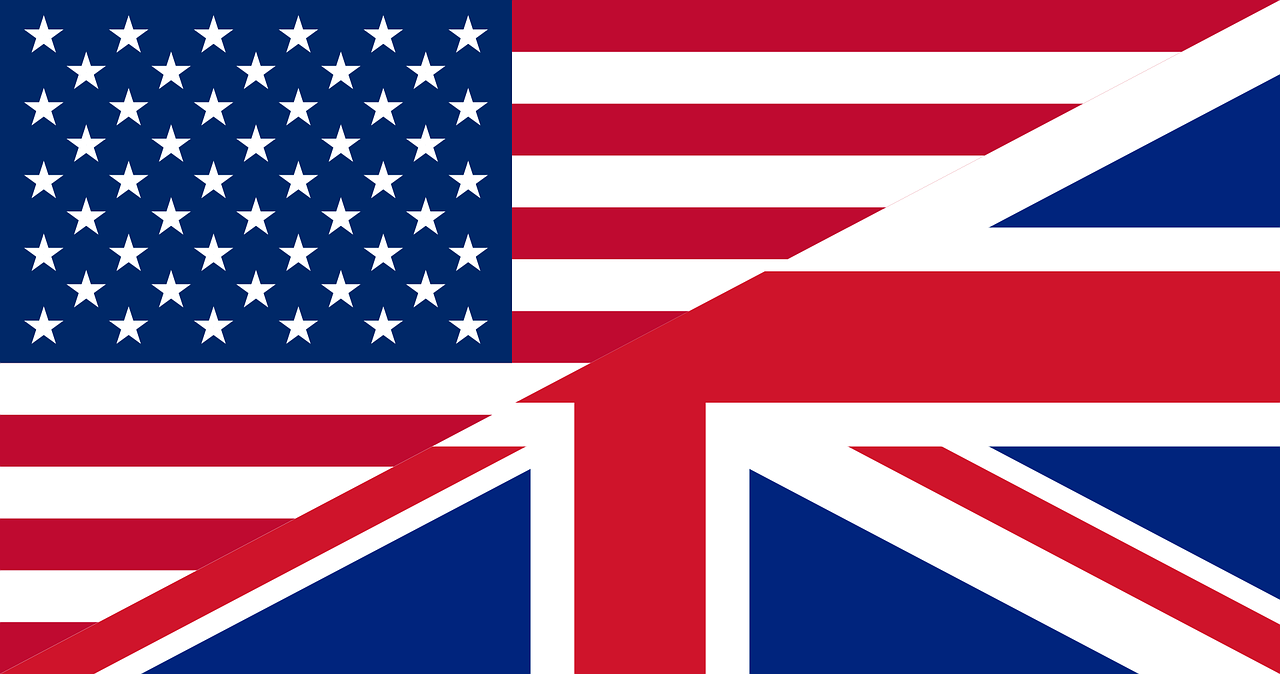 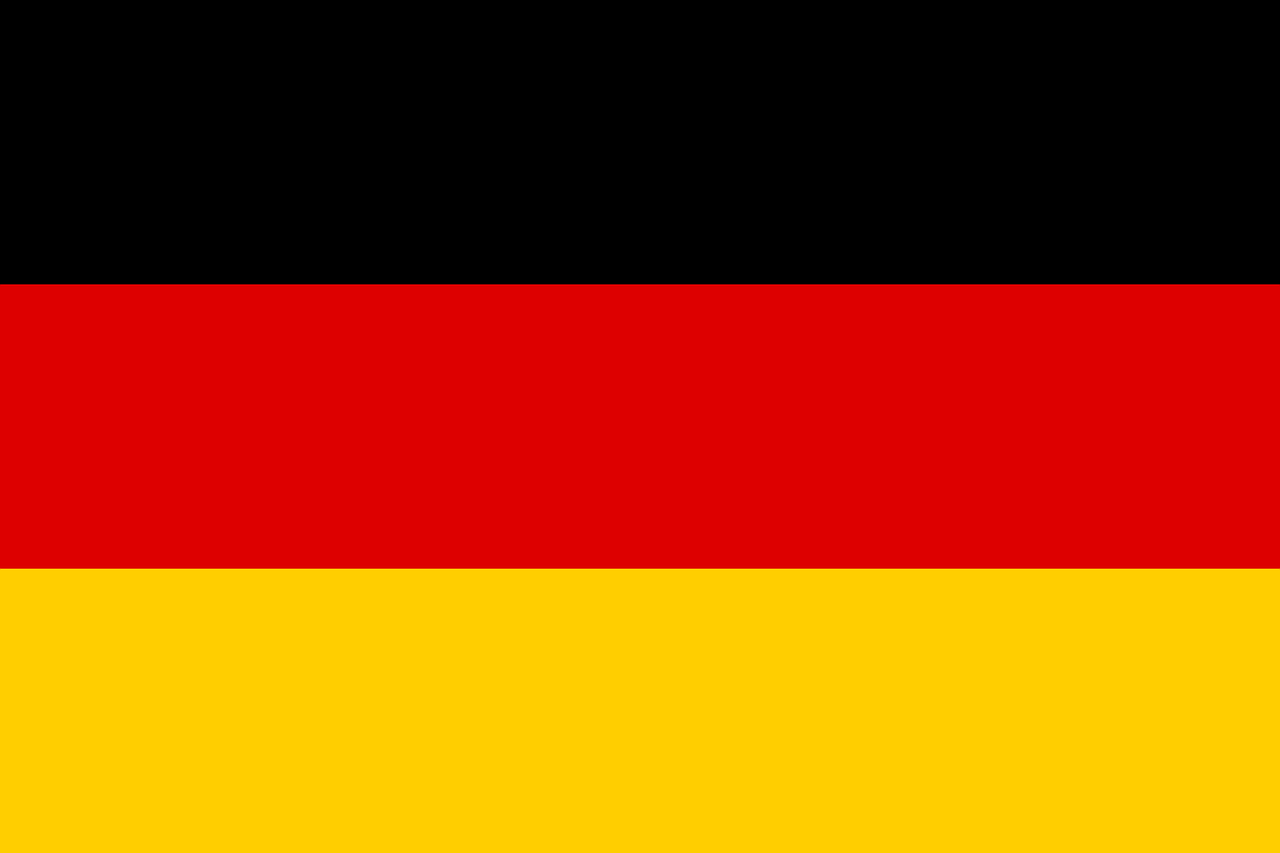 ST
Audio Encoder
Text Decoder
129
Setting
Multi-task
Train all three tasks jointly
ASR
MT
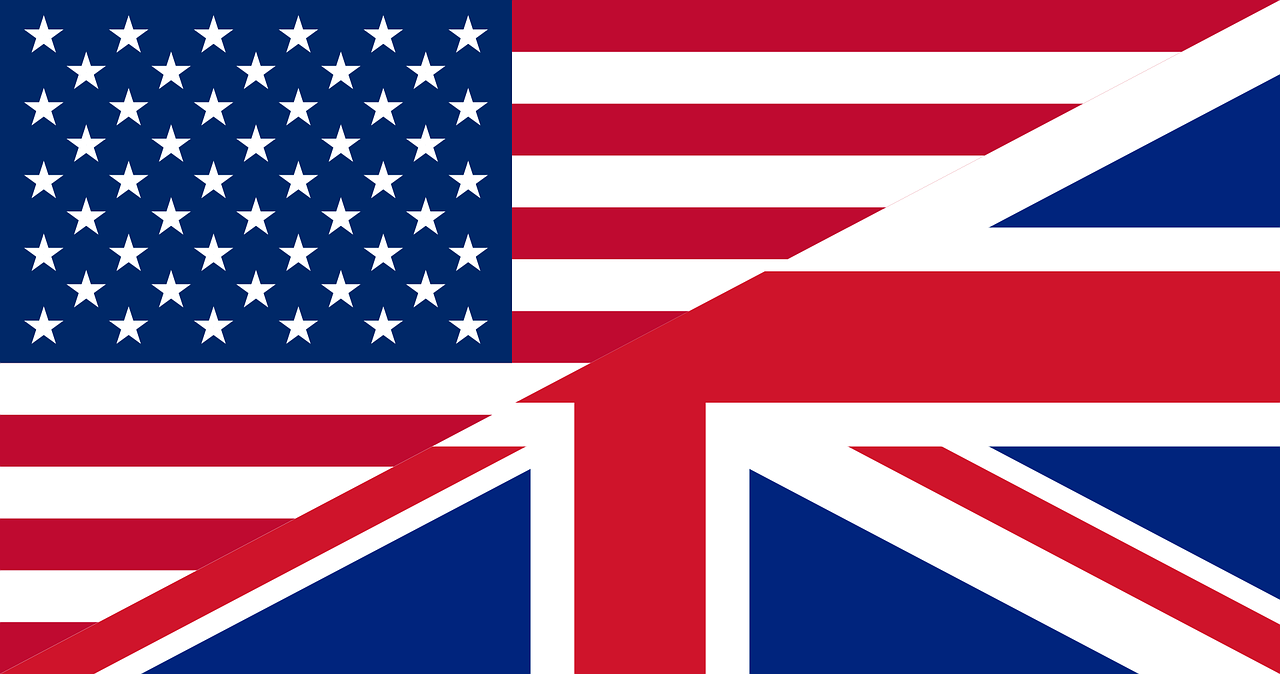 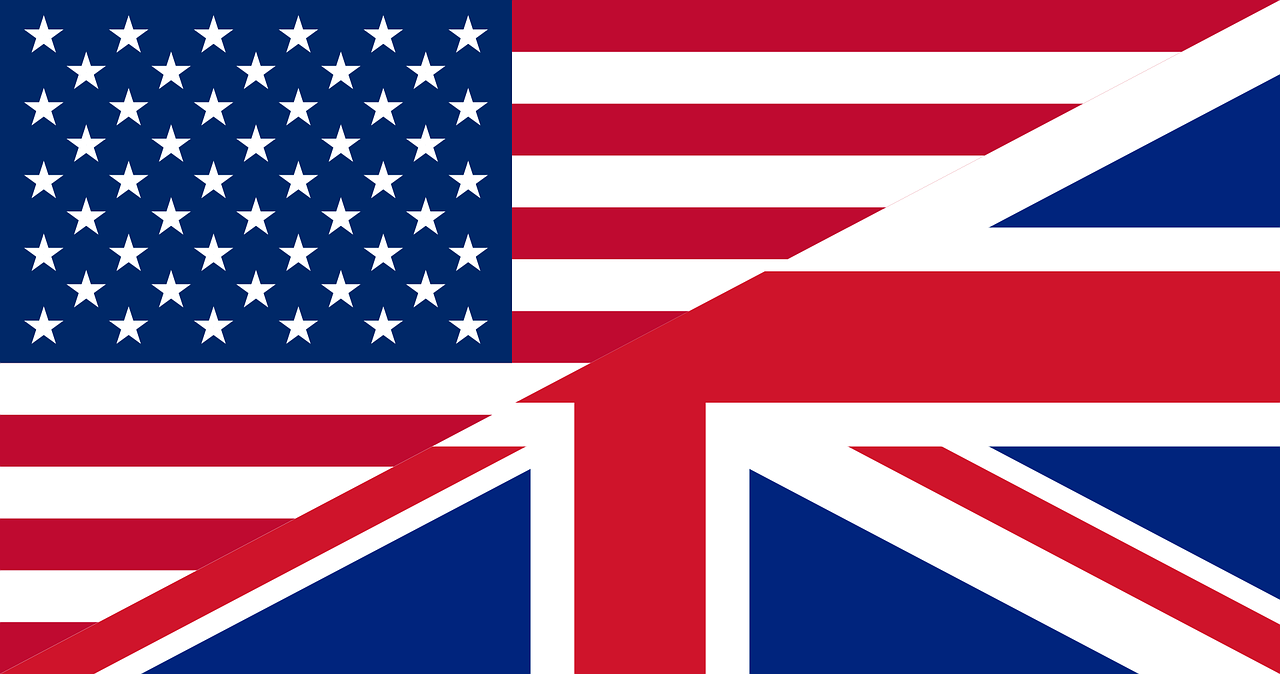 Text Decoder
Text Encoder
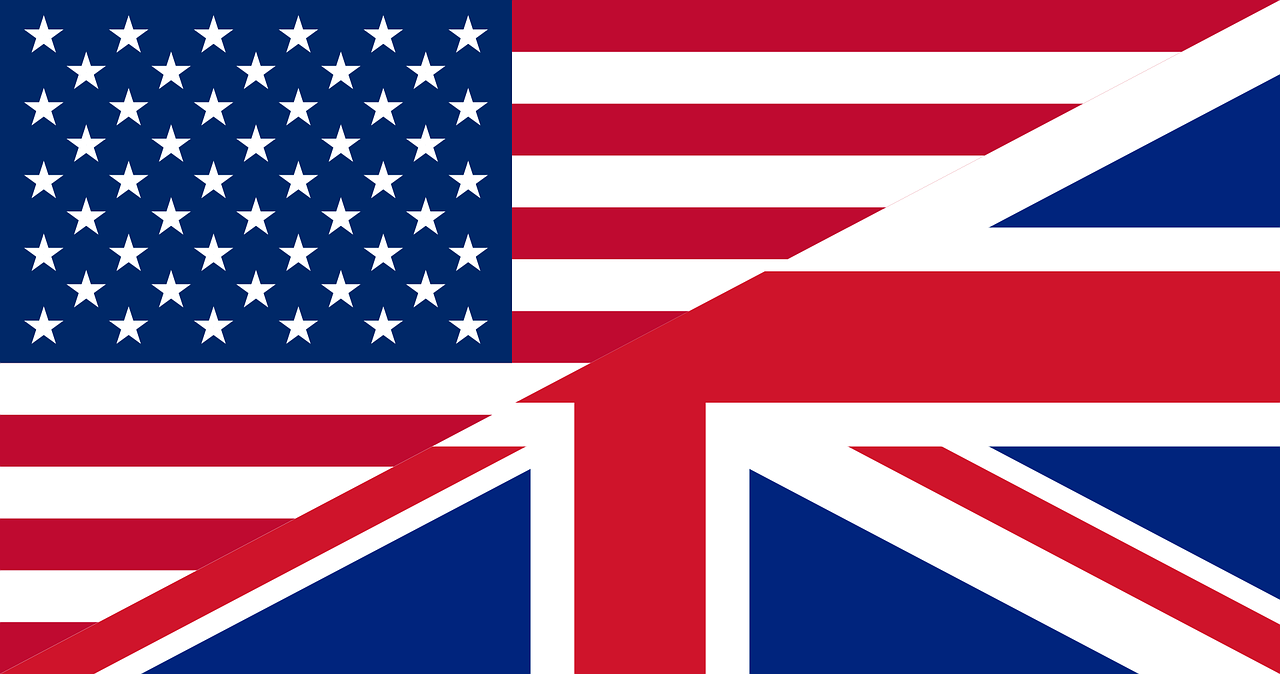 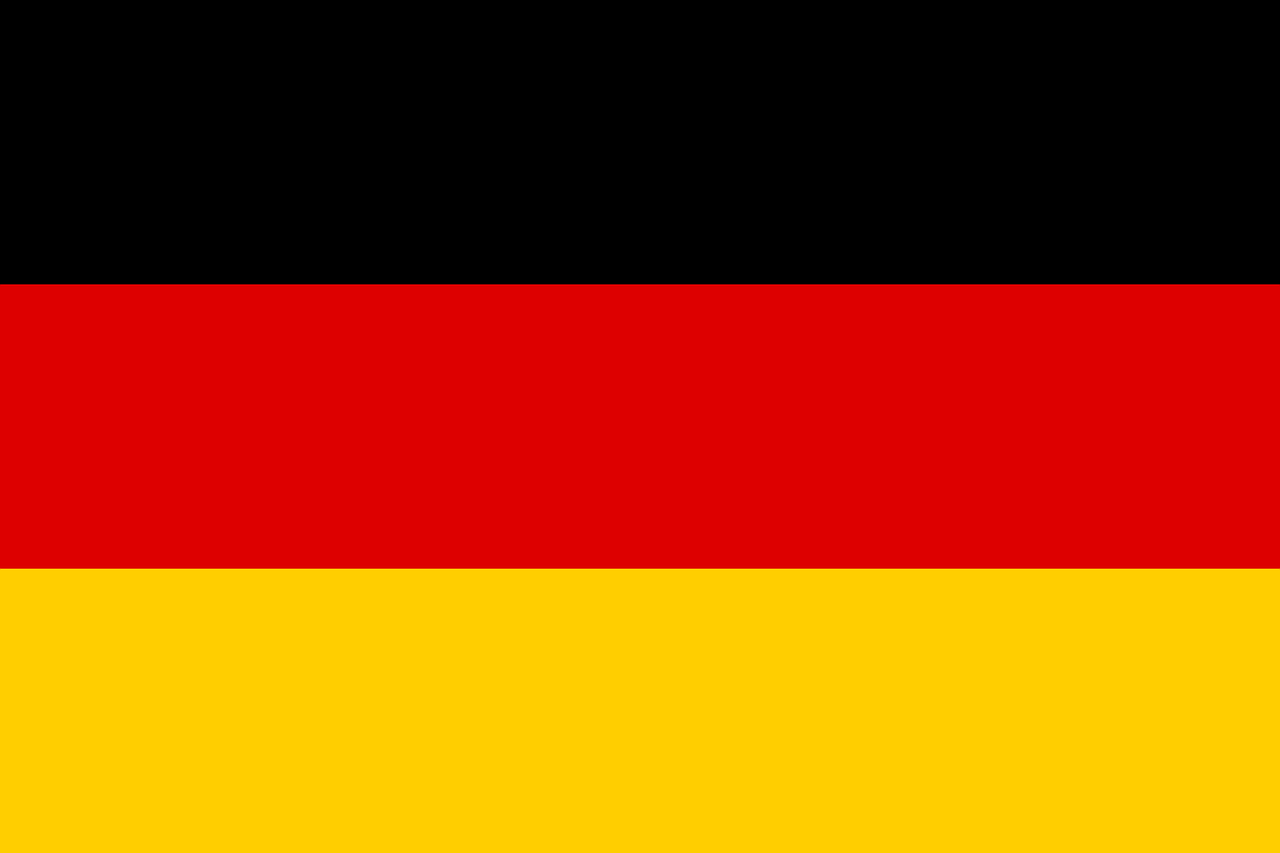 ST
Audio Encoder
Text Decoder
130
Setting
Multi-task
Pre-training
Train ASR and MT
Reuse part of the model for ST
ASR
MT
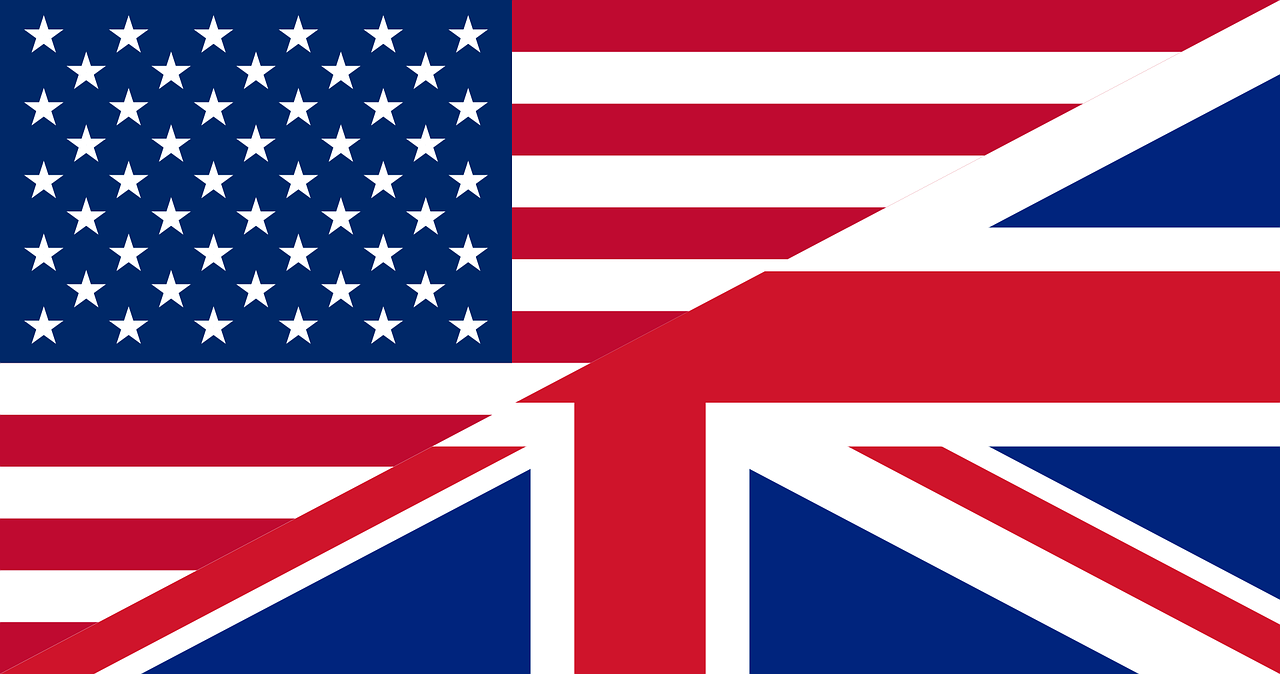 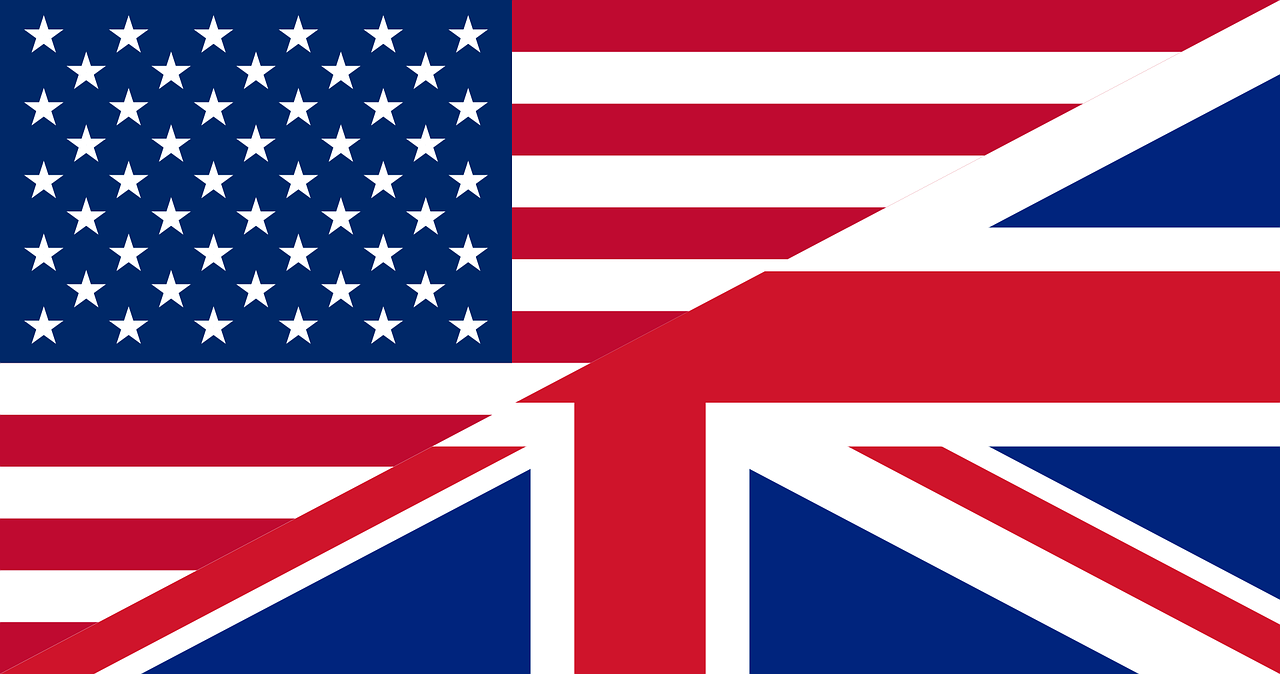 Text Decoder
Text Encoder
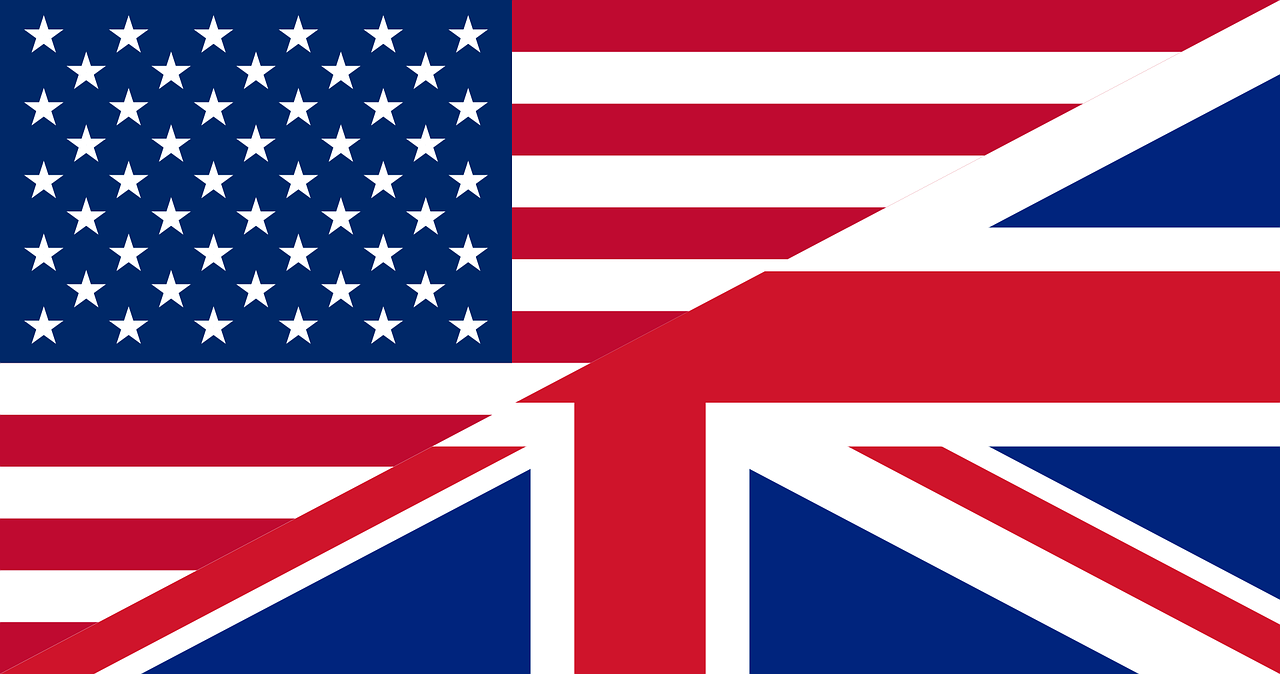 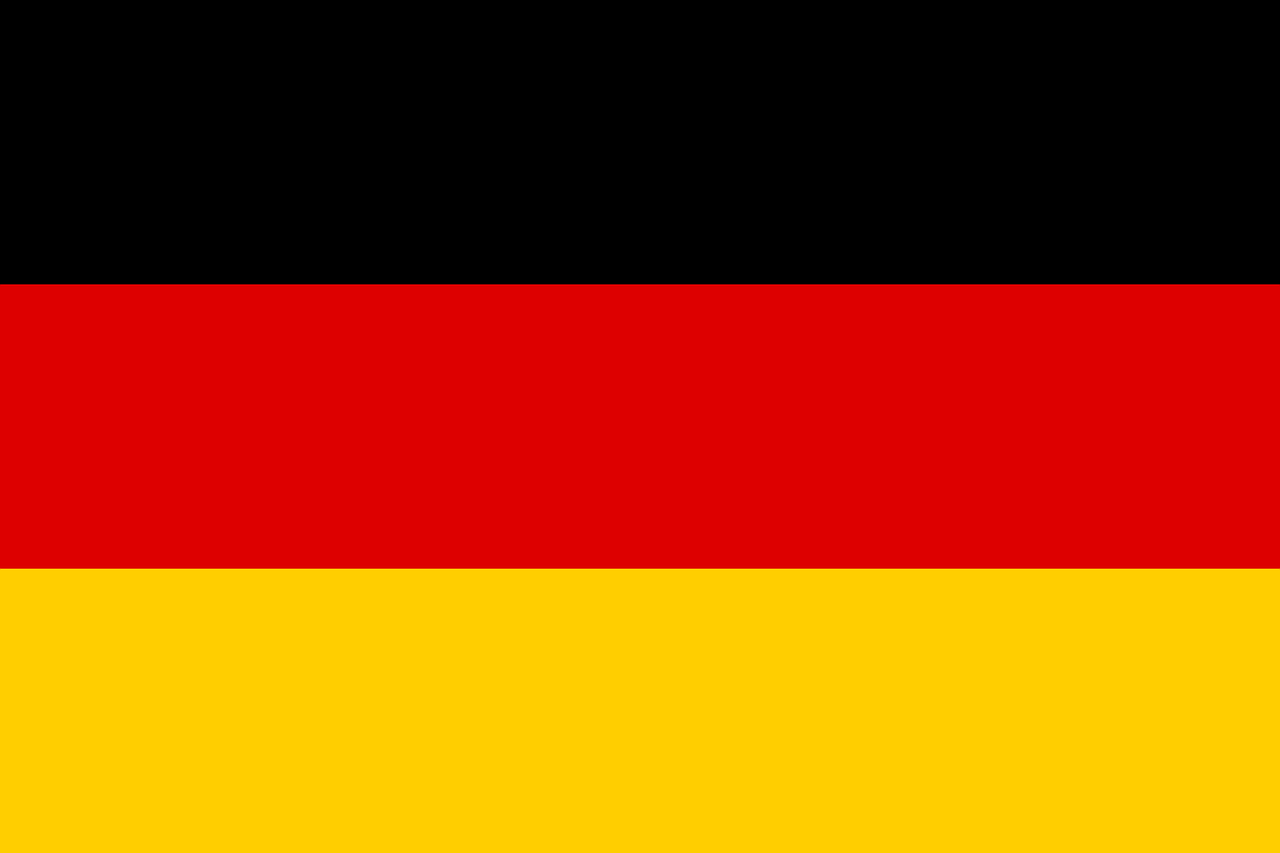 ST
Audio Encoder
Text Decoder
131
Setting
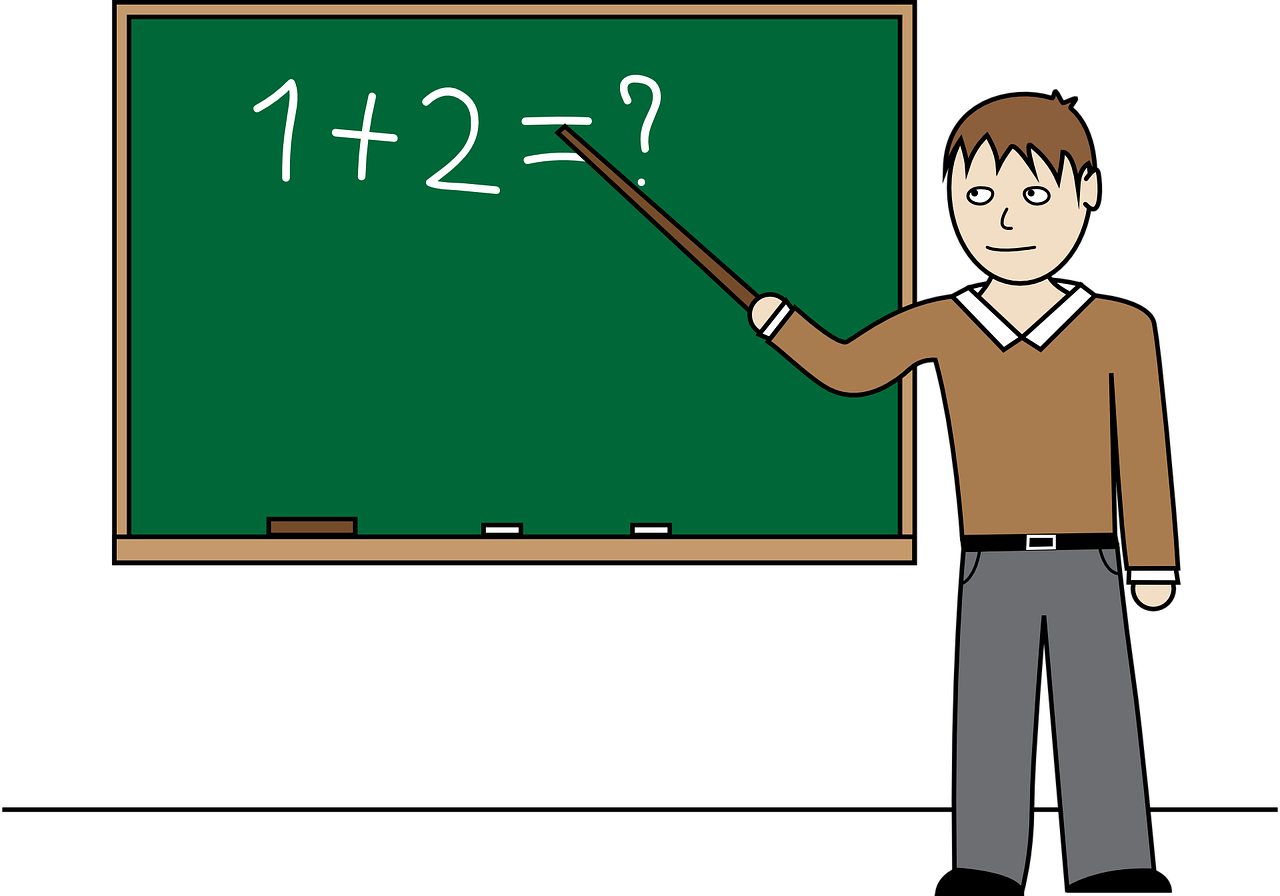 Multi-task
Pre-training
Knowledge distillation
Take MT model
Train ST based on training signal fromMT
ASR
MT
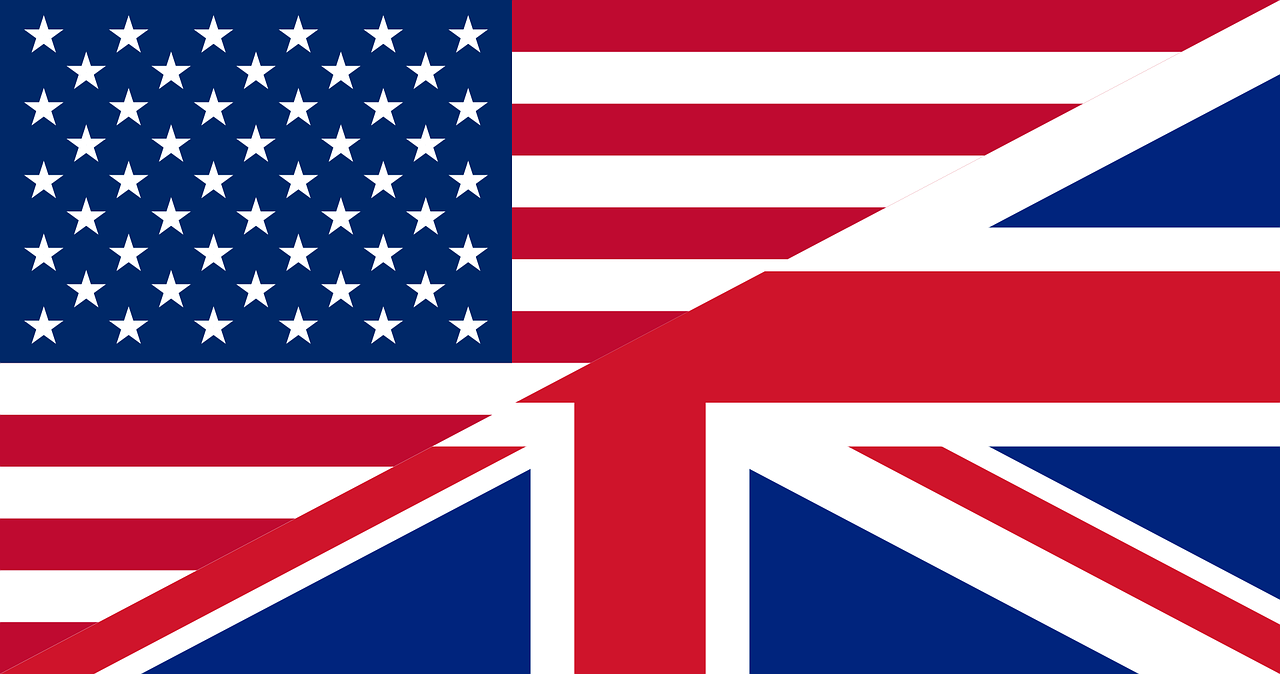 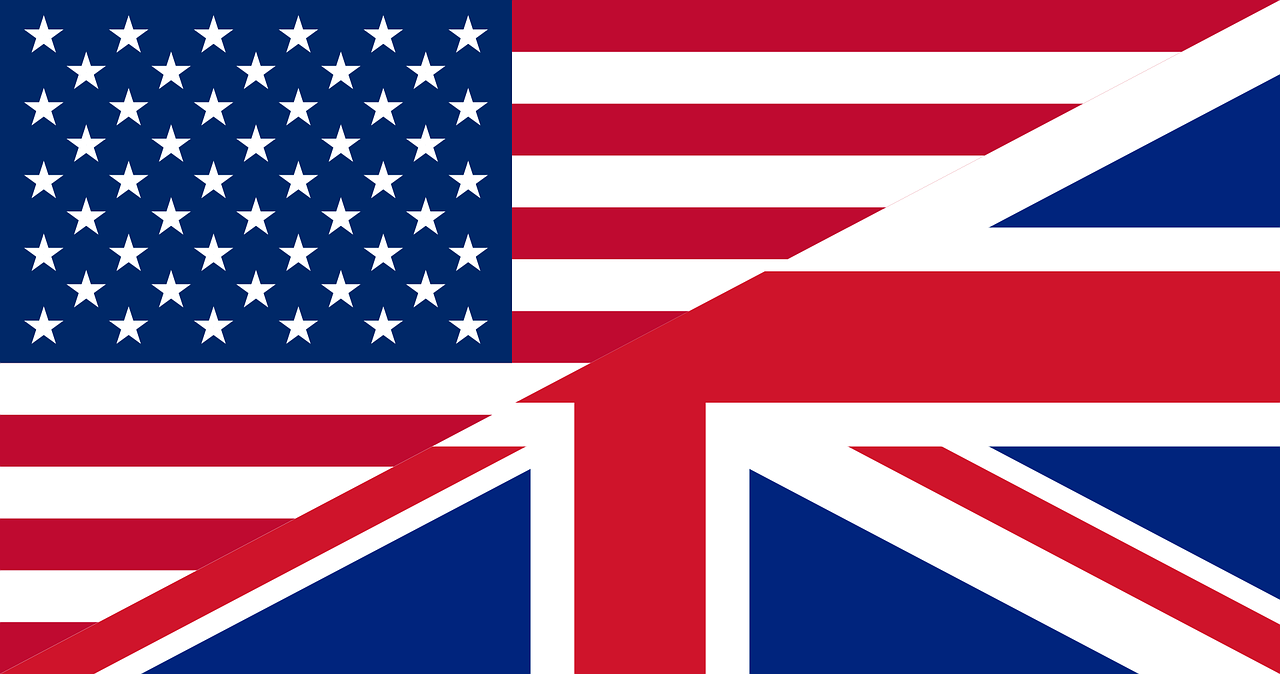 Text Decoder
Text Encoder
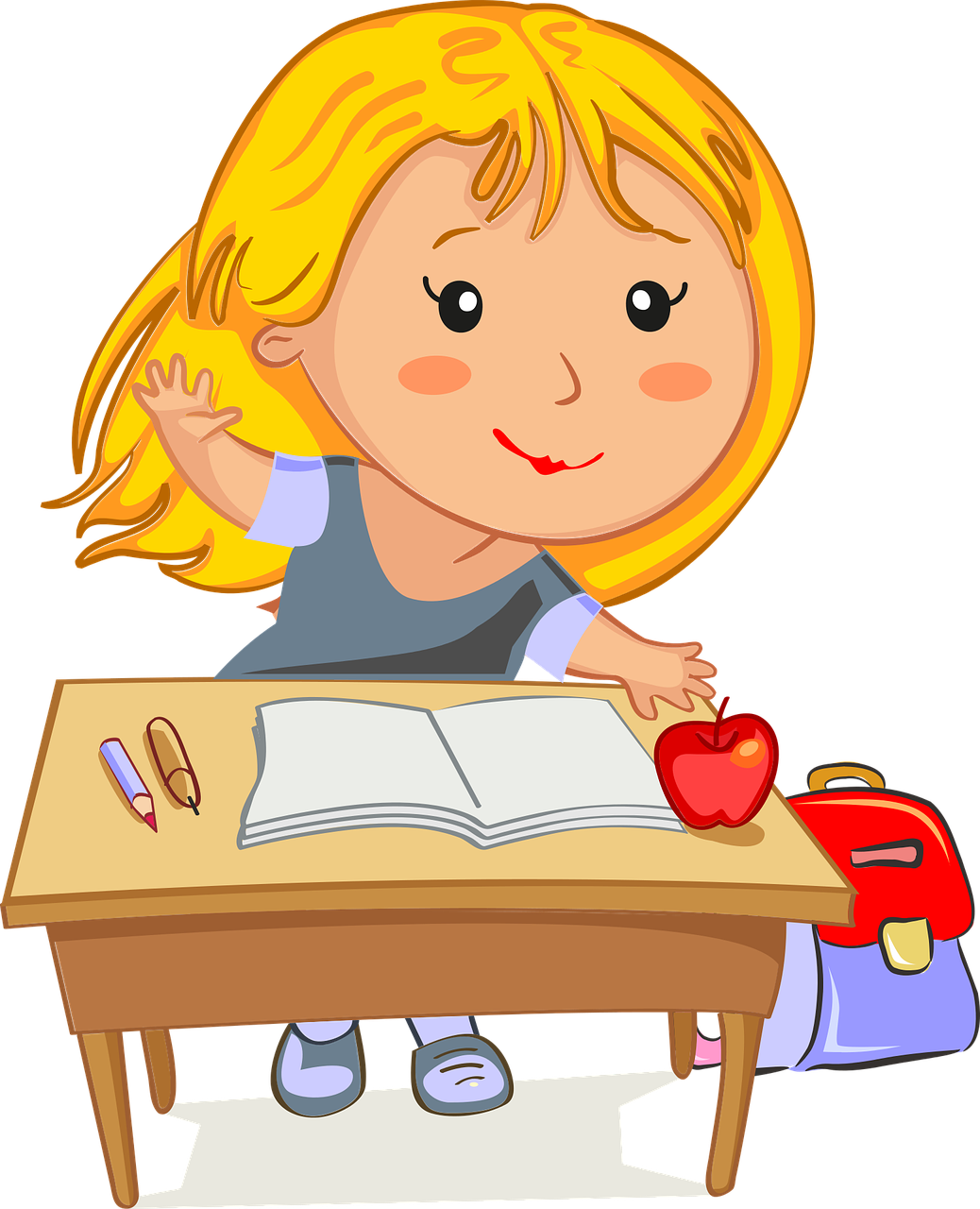 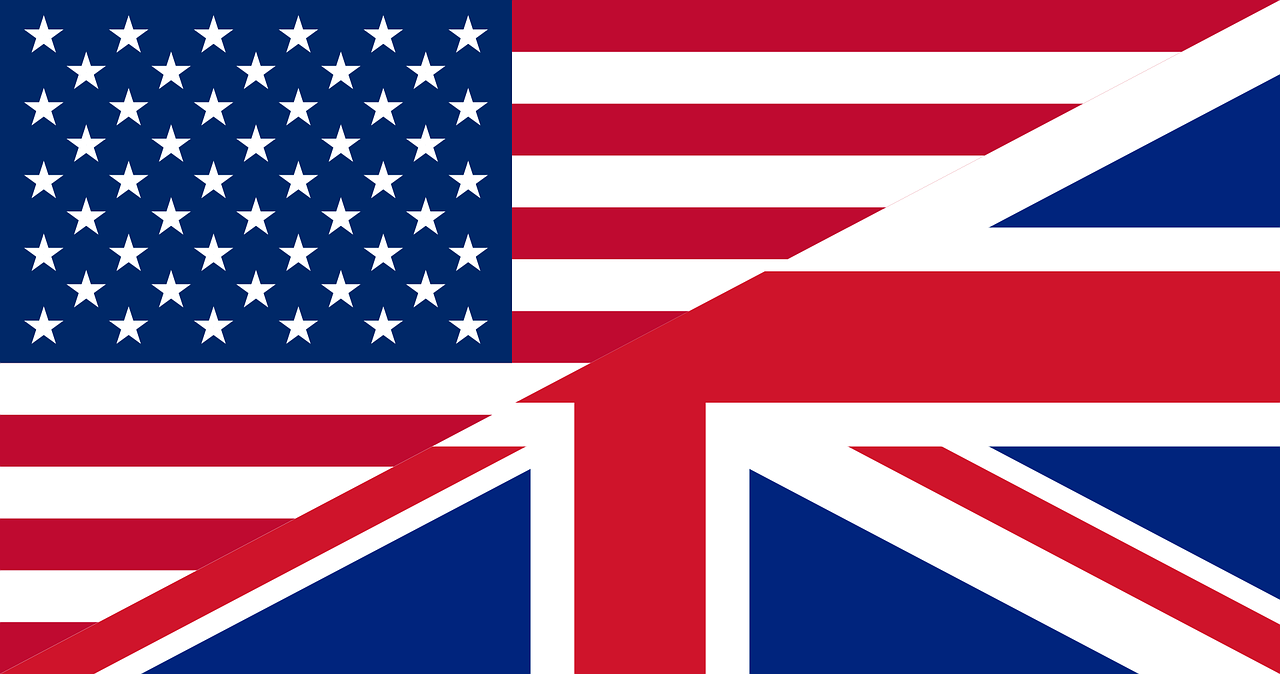 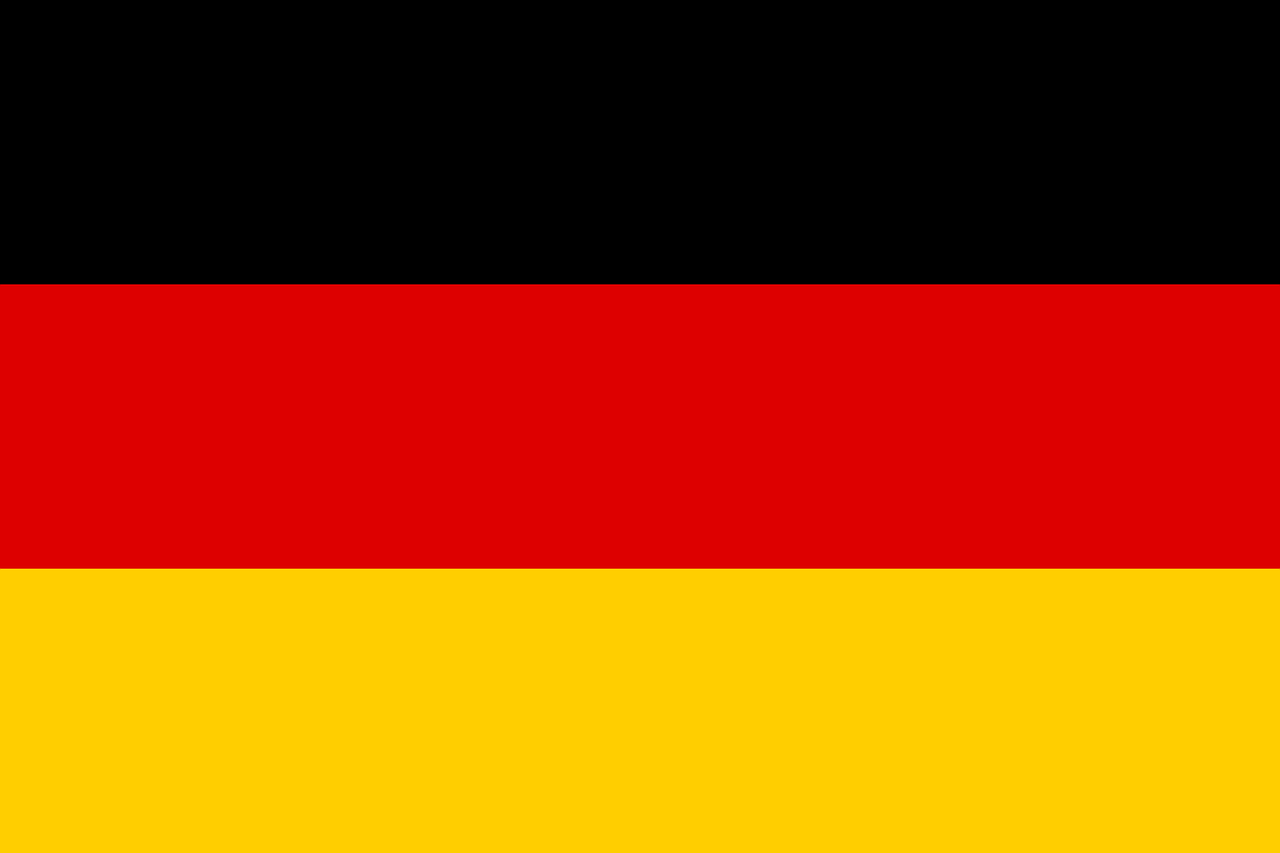 ST
Audio Encoder
Text Decoder
132
Sec 3.2.1
Multi-task Learning
133
Multi-task learning
Baseline
No changes to the architecture
ST+ASR
One encoder
Source Language audio
Two decoder
Source Language text
Target language text
(Weis et al, 2017)
ASR
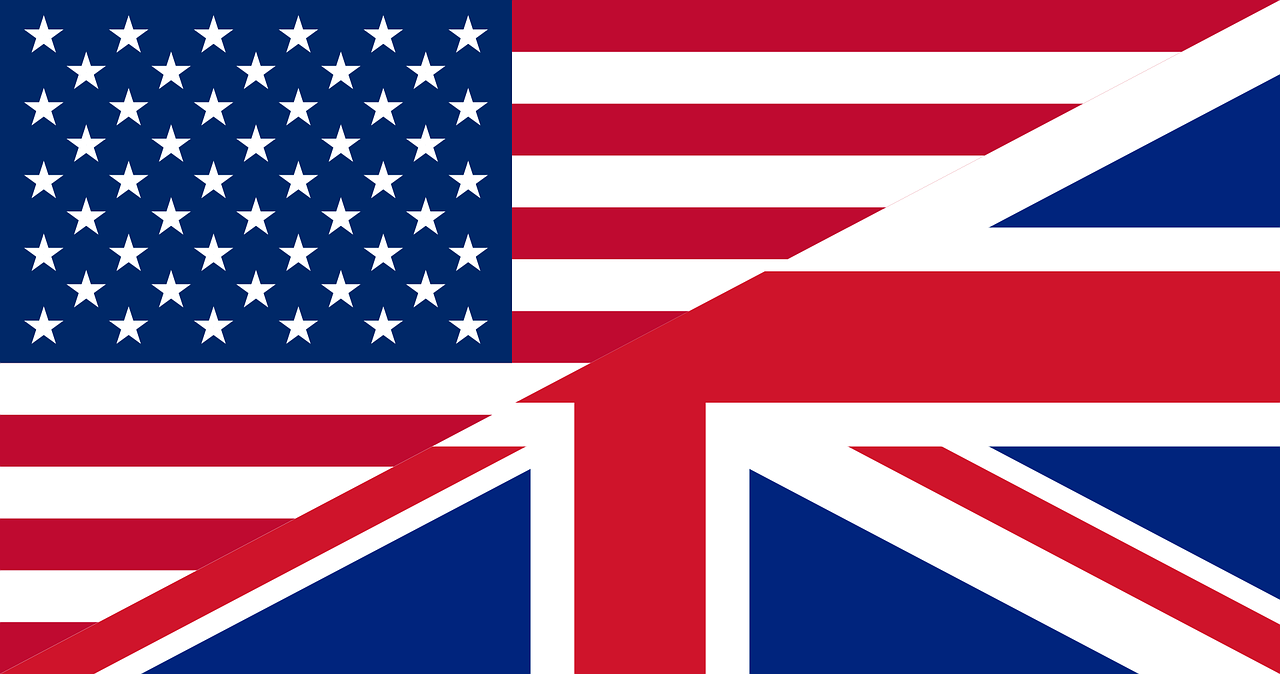 Text Decoder
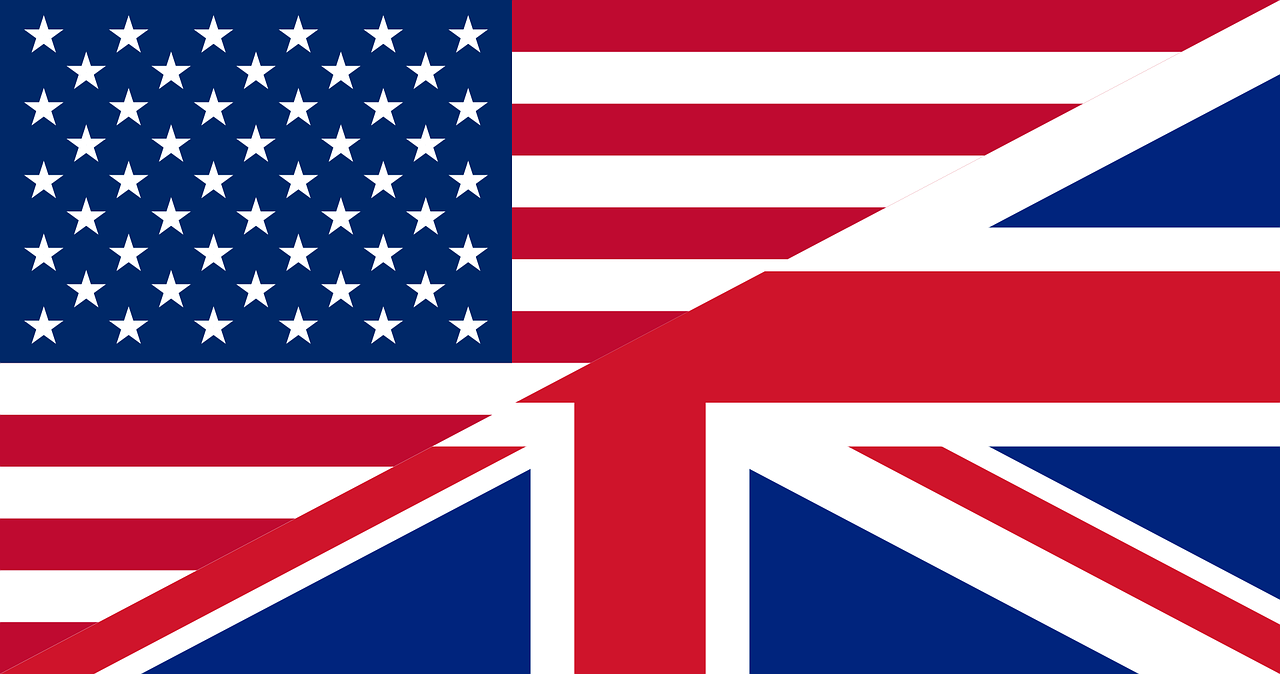 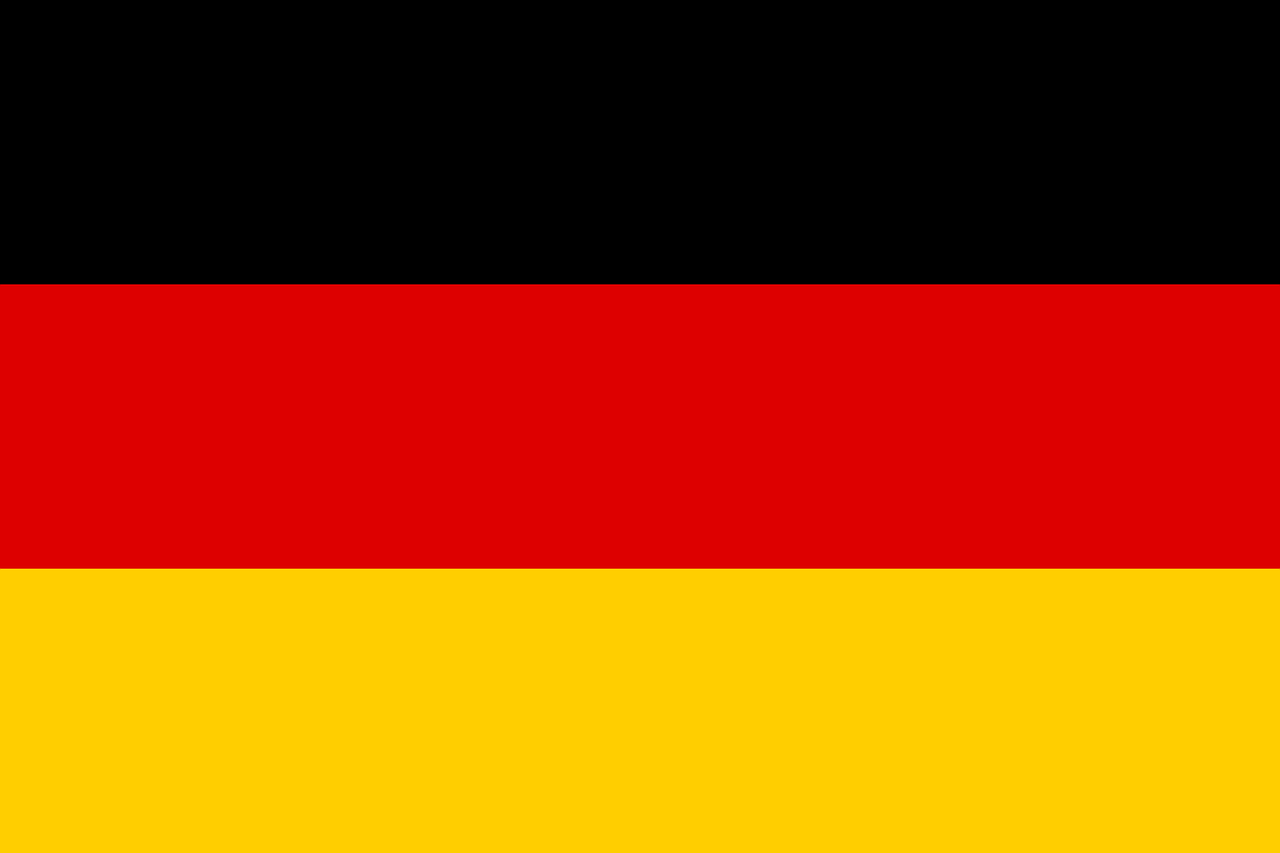 ST
Audio Encoder
Text Decoder
134
Multi-task learning
Baseline
No changes to the architecture
ST+ASR
One encoder
Source Language audio
Two decoder
Source Language text
Target language text
(Weis et al, 2017)

ASR using CTC loss on encoder
(Hori et al, 2017)
(Bahra et al, 2019)
ASR
Source Text
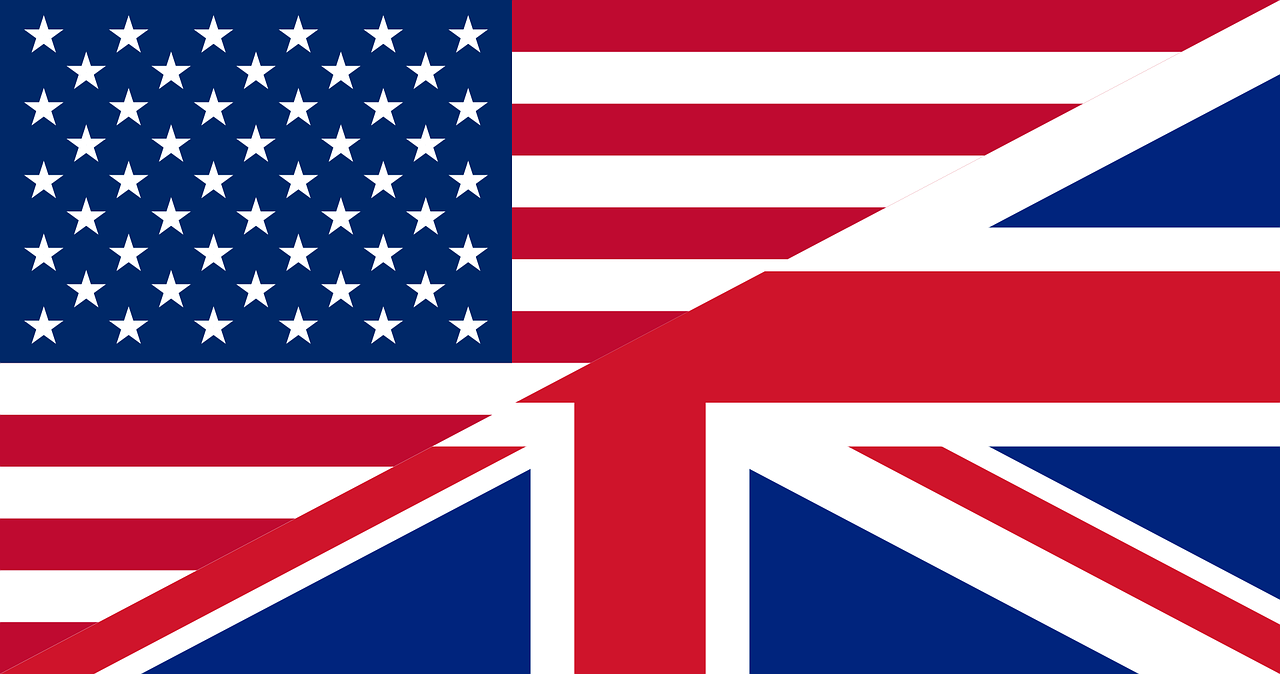 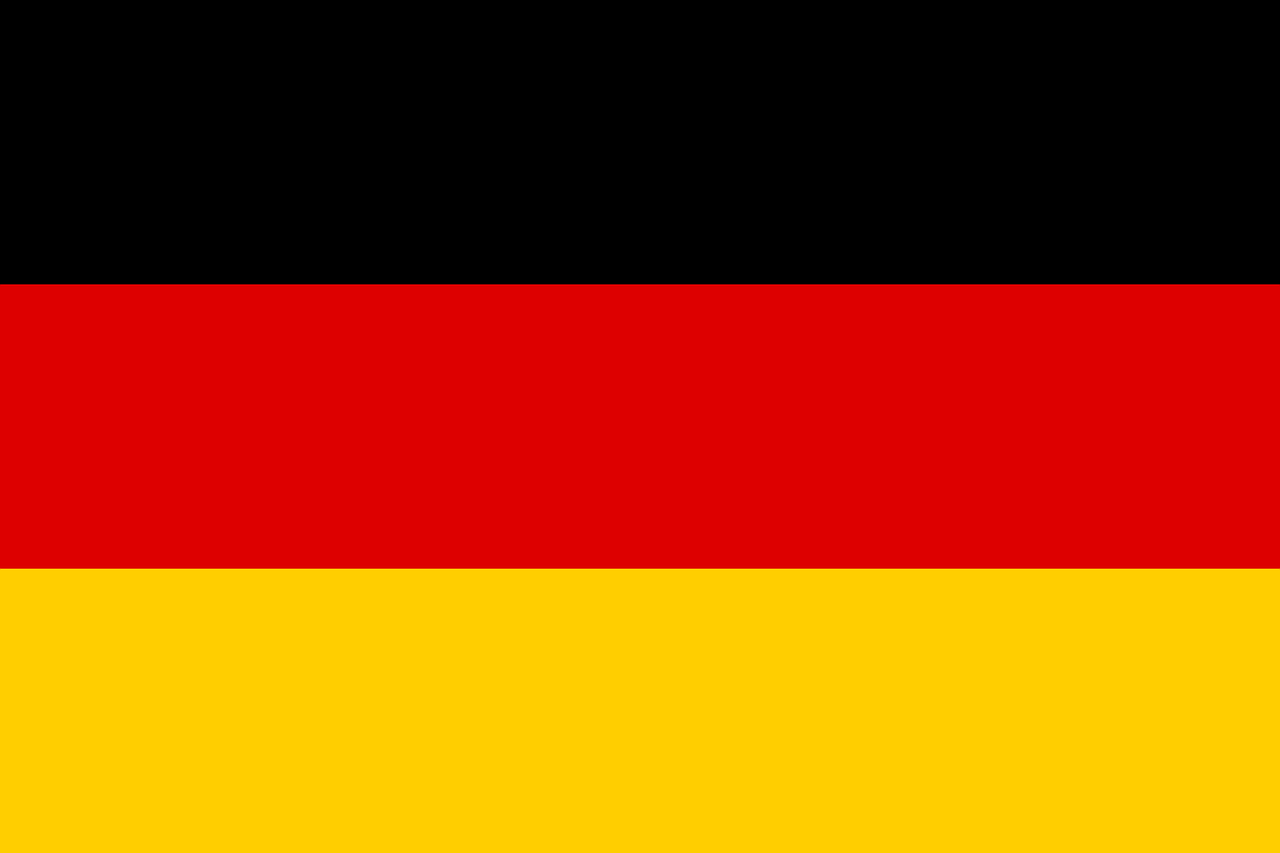 ST
Audio Encoder
Text Decoder
135
Multi-task learning
Baseline
No changes to the architecture
ST+ASR
ST+ASR+MT
Two encoder
Source Language audio
Source Language text
Two decoder
Source Language text
Target language text
(Berard et al, 2018)
ASR
MT
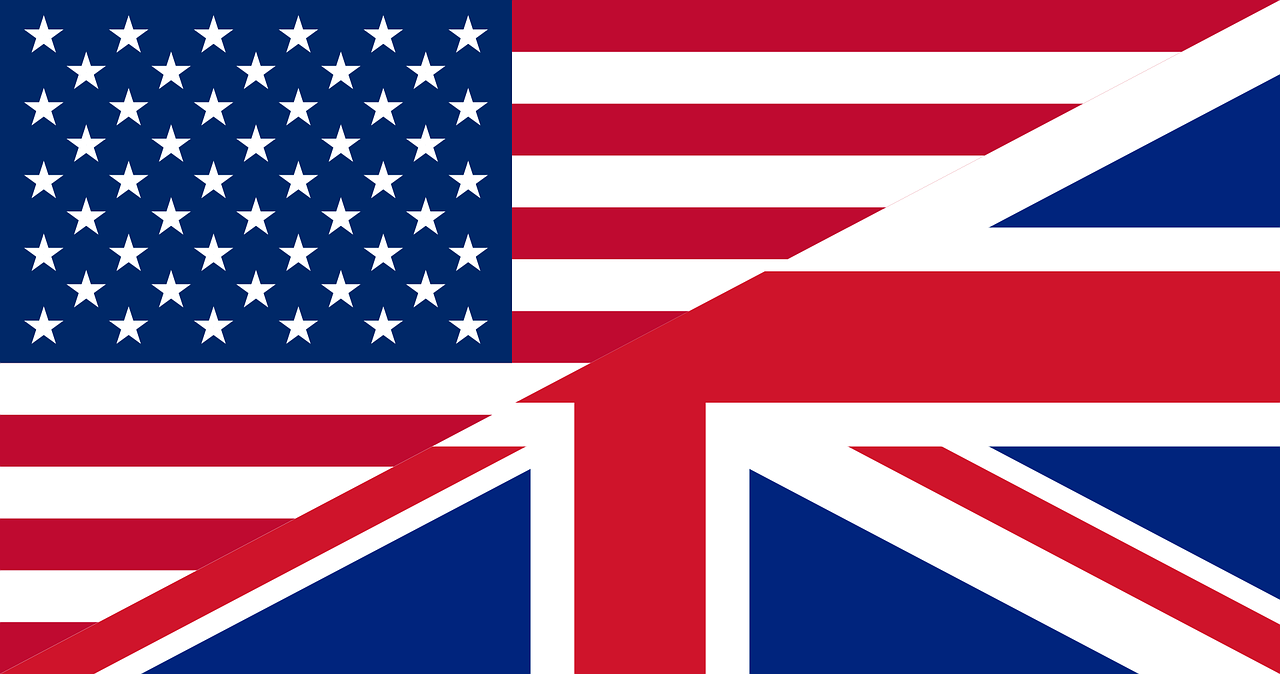 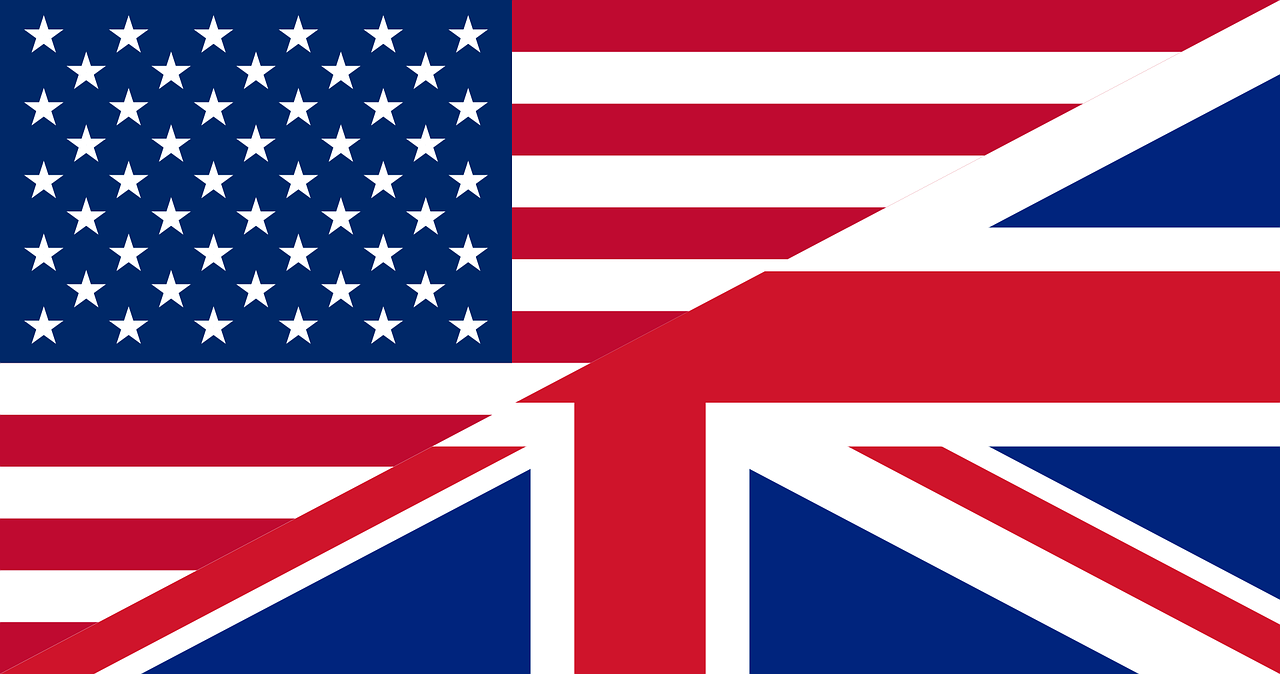 Text Decoder
Text Encoder
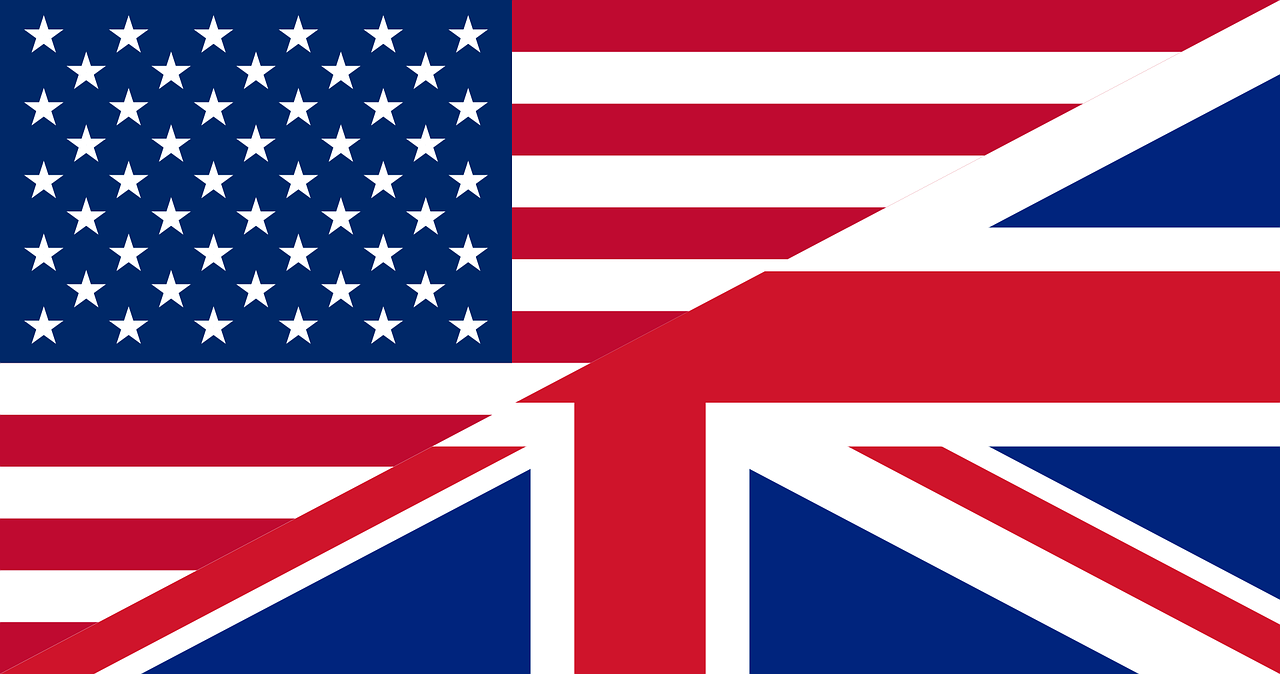 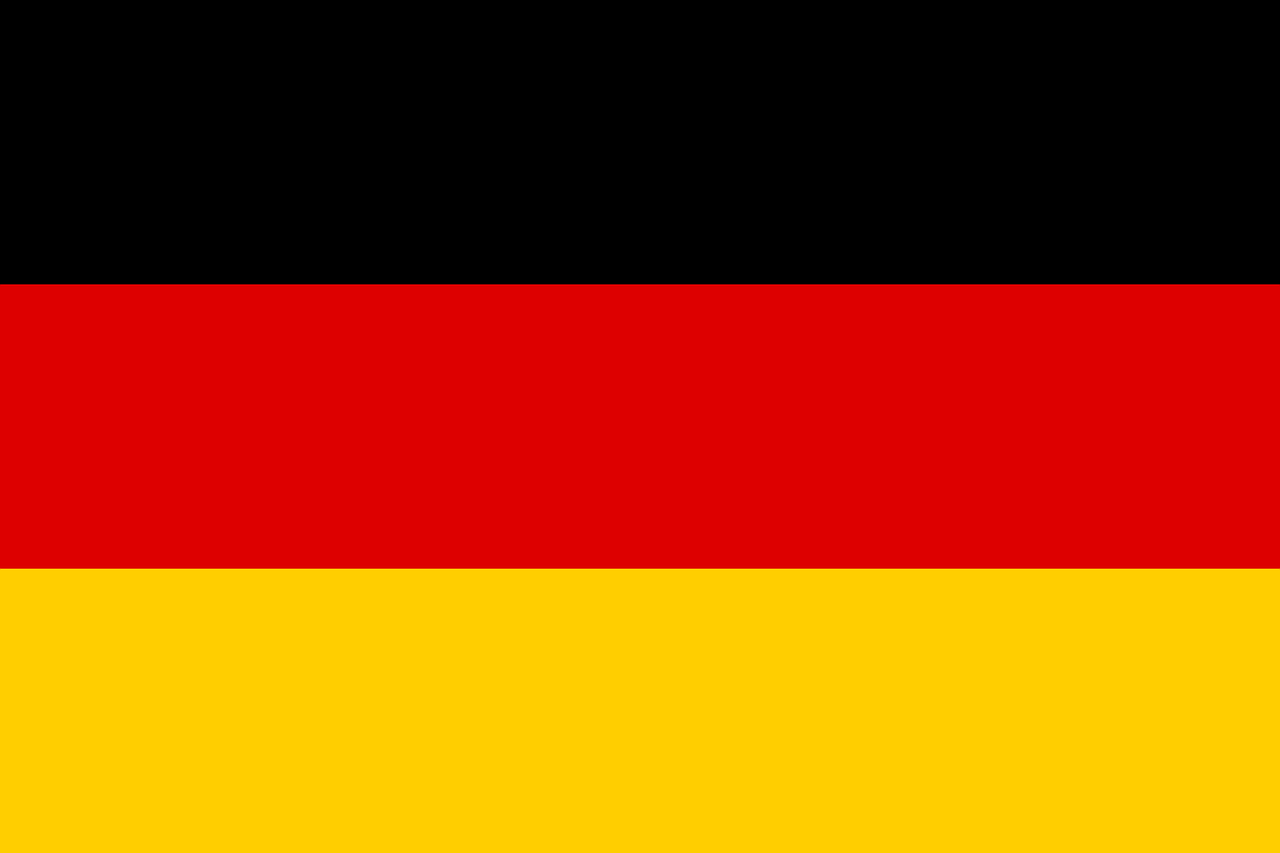 ST
Audio Encoder
Text Decoder
136
Multi-task learning
Baseline
No changes to the architecture
ST+ASR
ST+ASR+MT
Inference:
Direct translation
No use of additional parts
ASR
MT
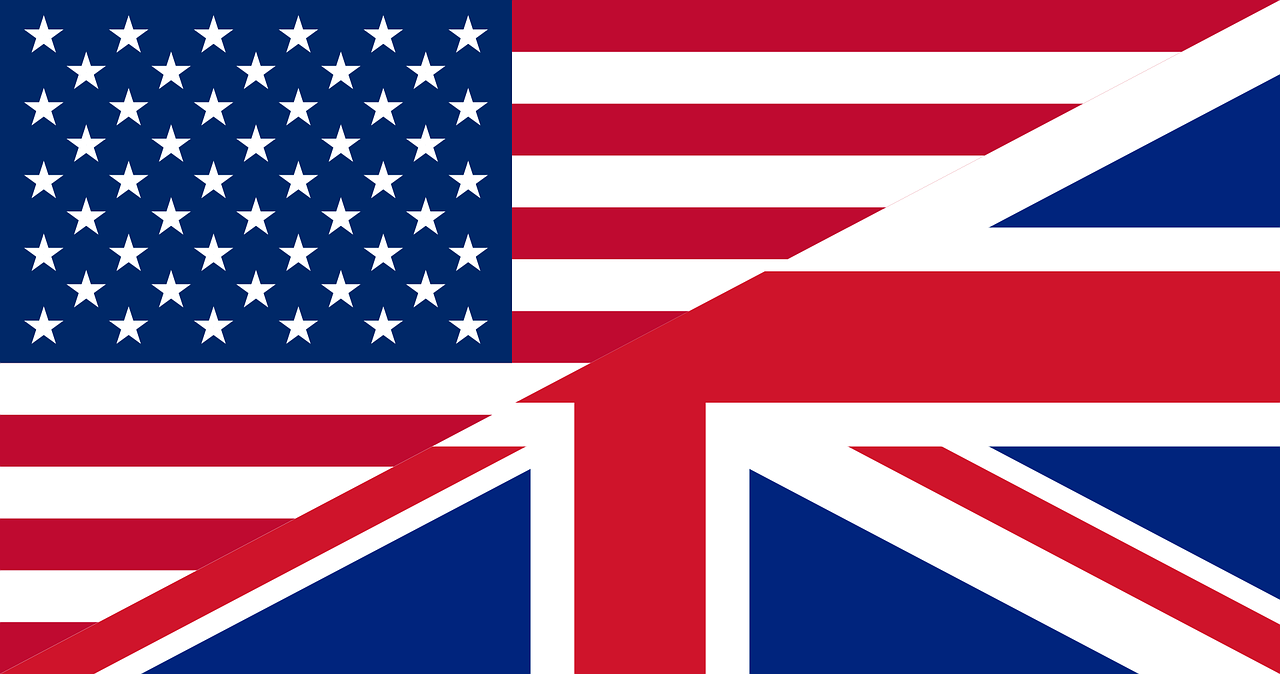 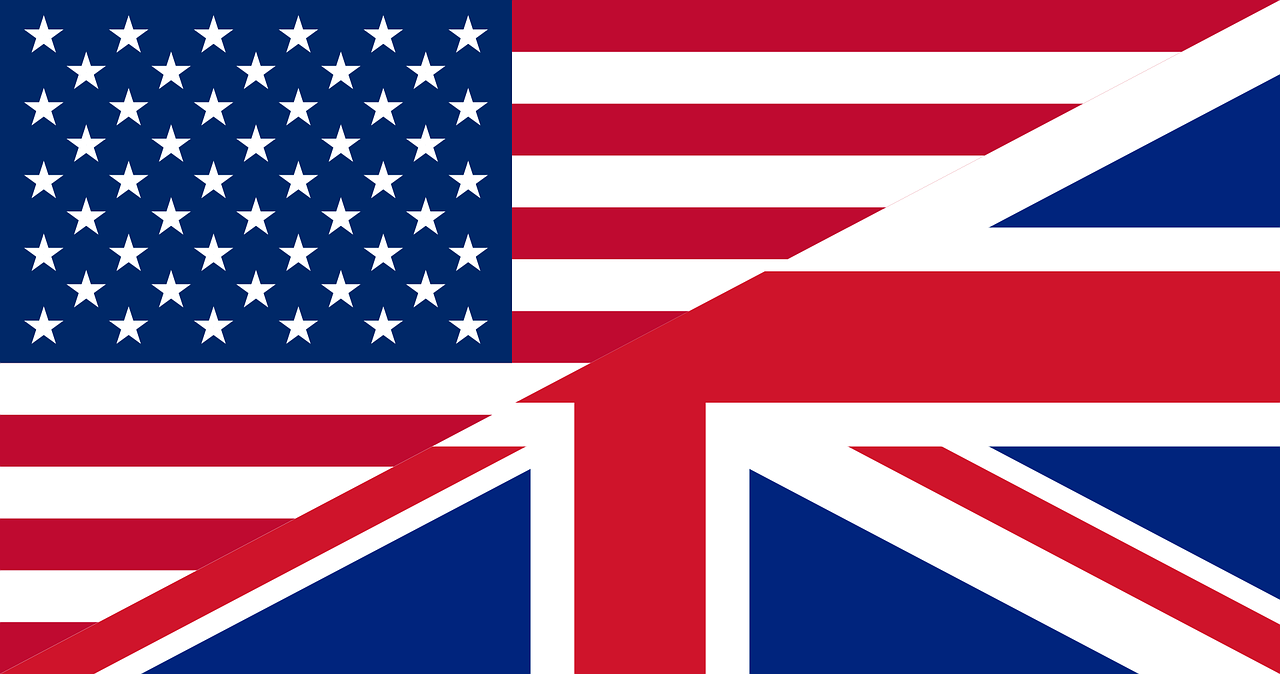 Text Decoder
Text Encoder
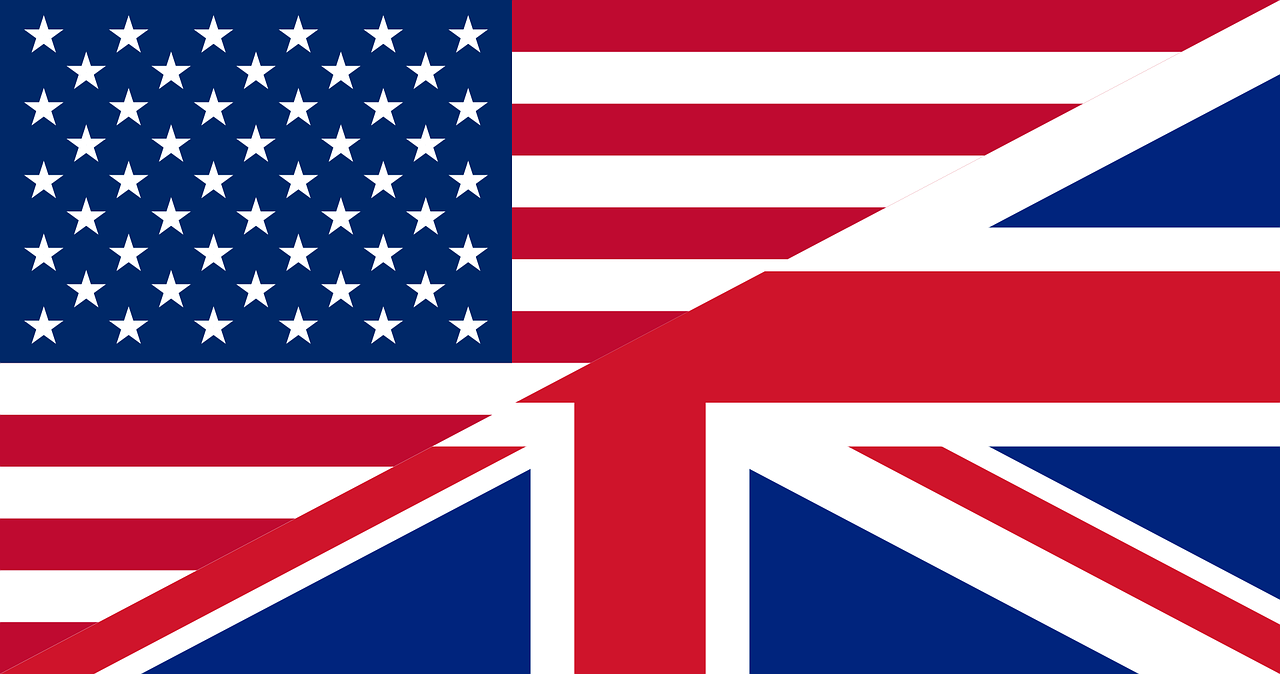 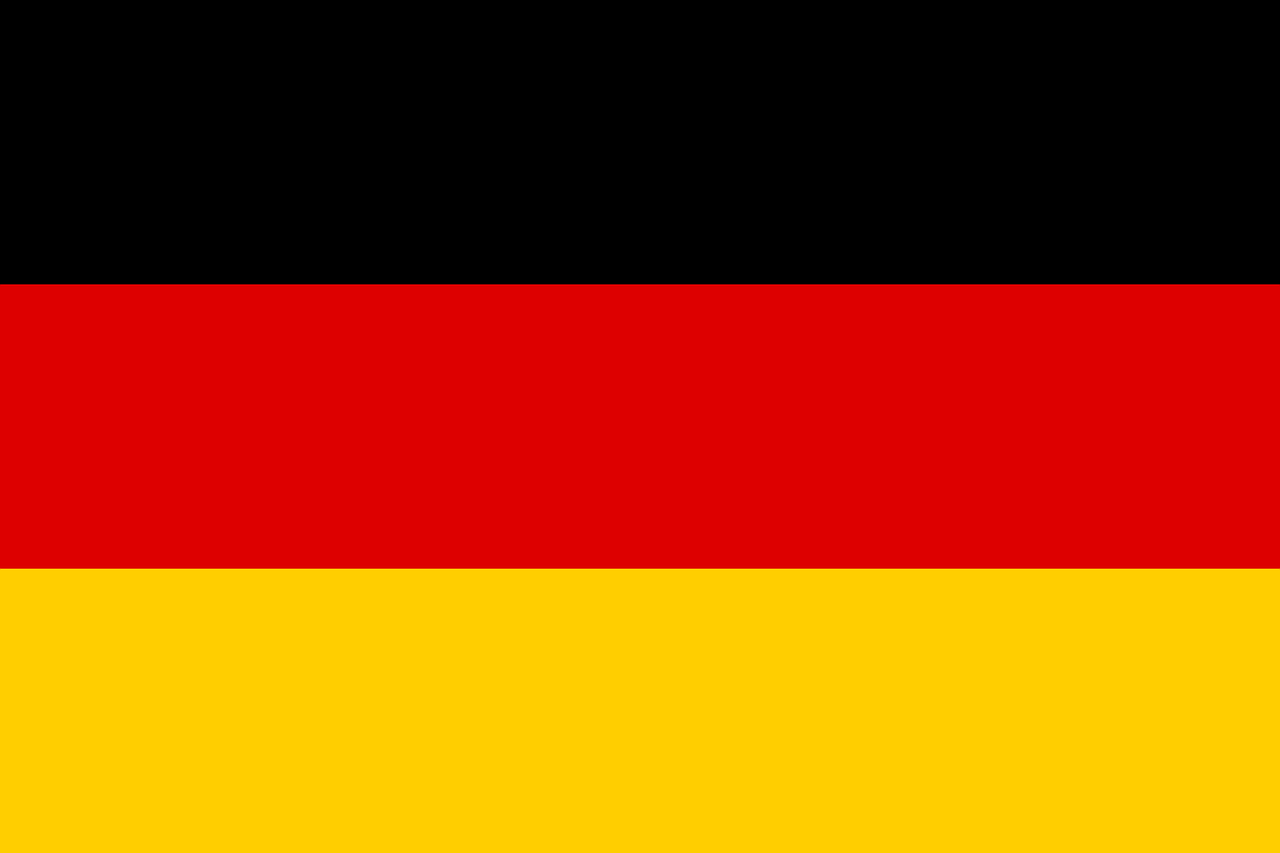 ST
Audio Encoder
Text Decoder
137
2-stage models
Make use of additional model also during decoding
Simplify task 
using intermediate representation
Comparison to cascade:
Full pipeline is trained

Methods:
Adapt architecture
Preprocess data
ASR
MT
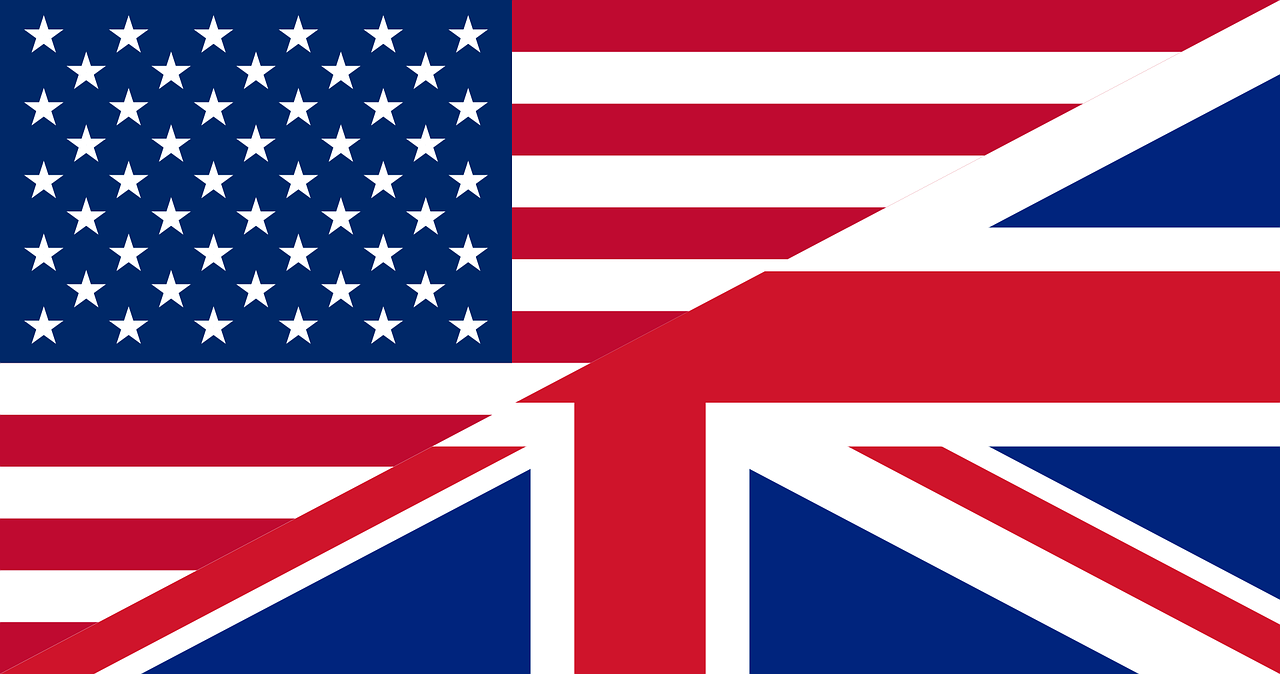 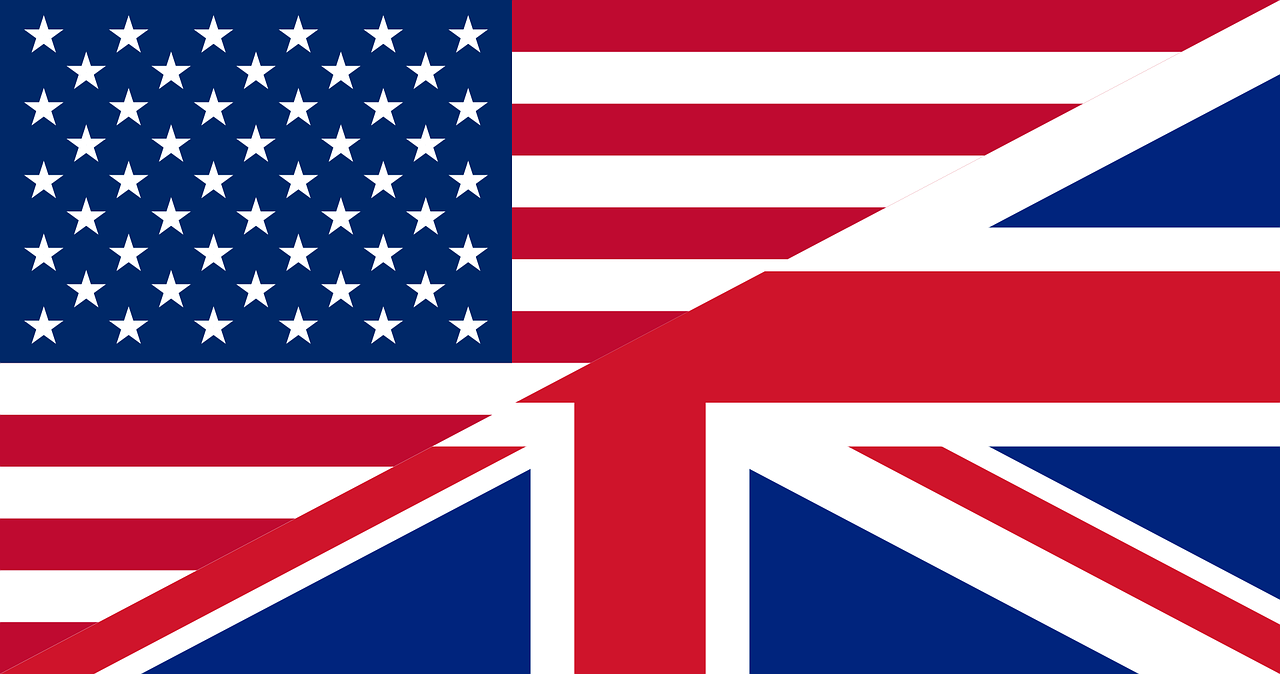 Text Decoder
Text Encoder
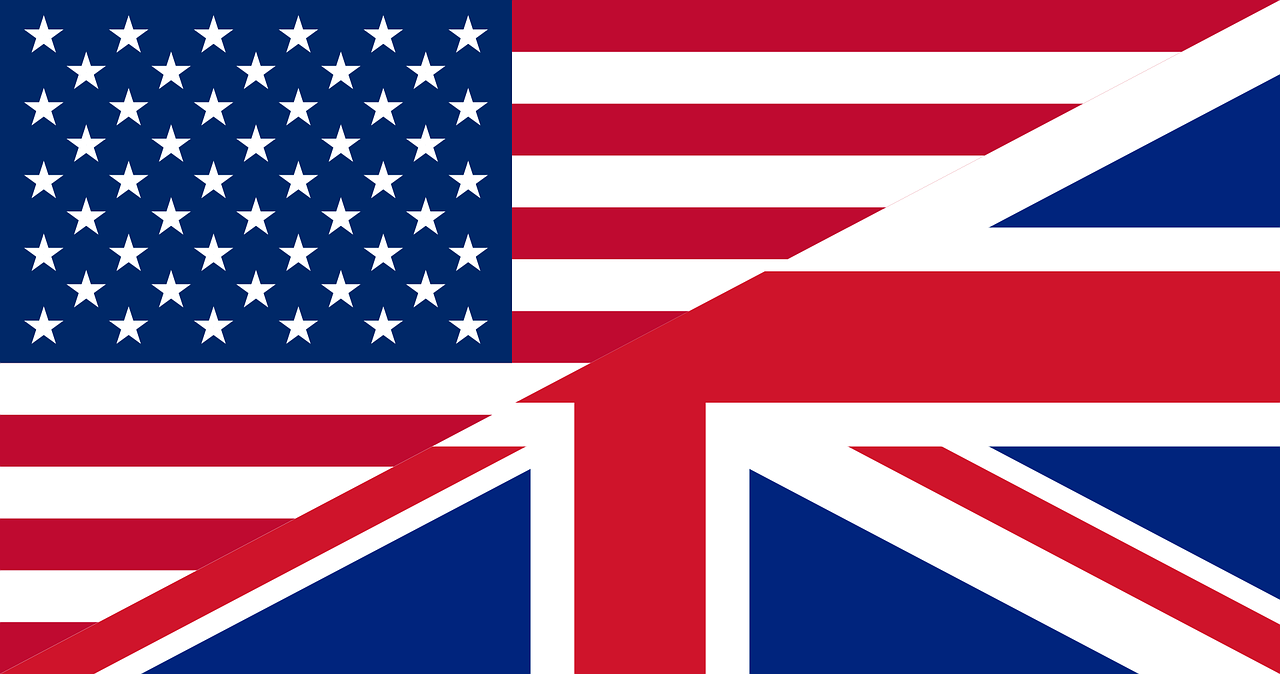 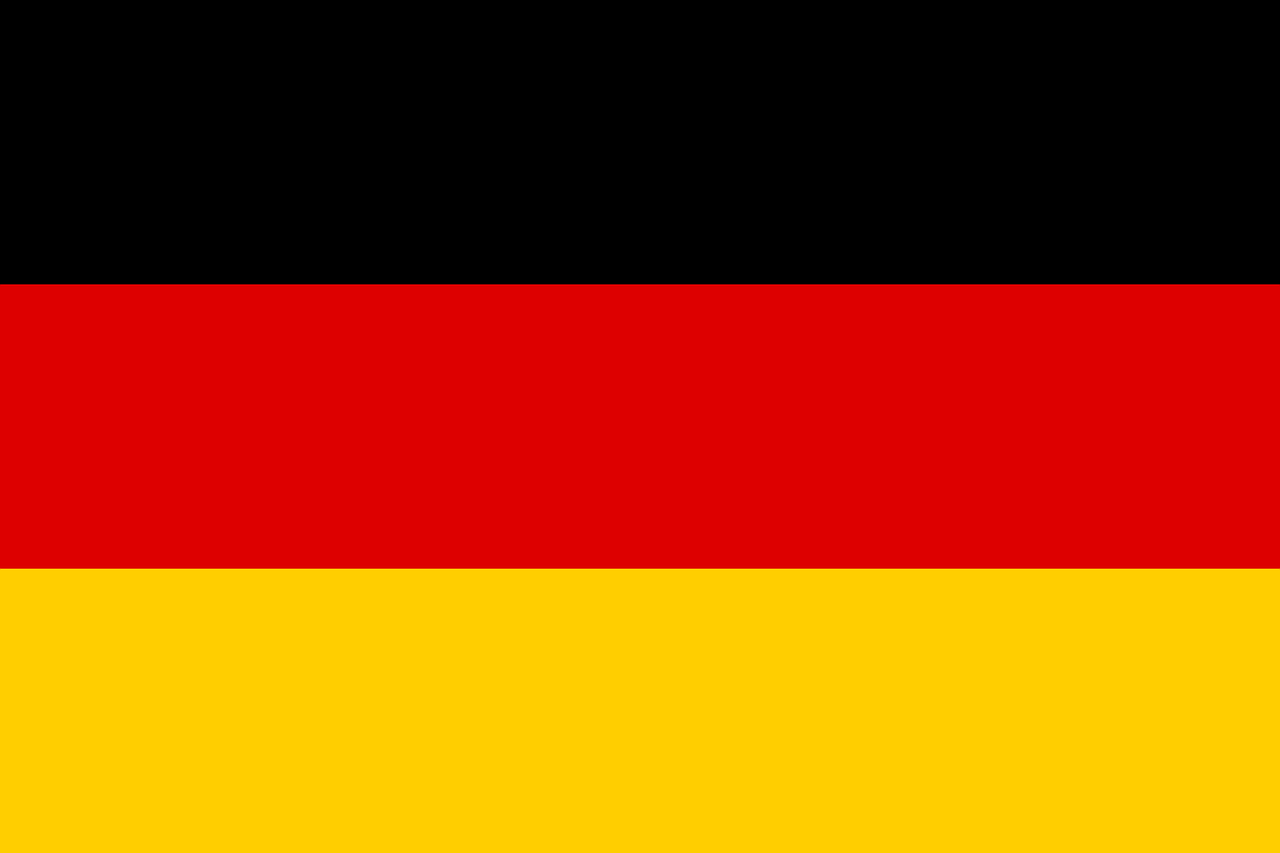 ST
Audio Encoder
Text Decoder
138
2-stage models
Cascade:
Target language decoder attentsto source text decoder
(Anastasopoulos Chiang, 2018)
ASR
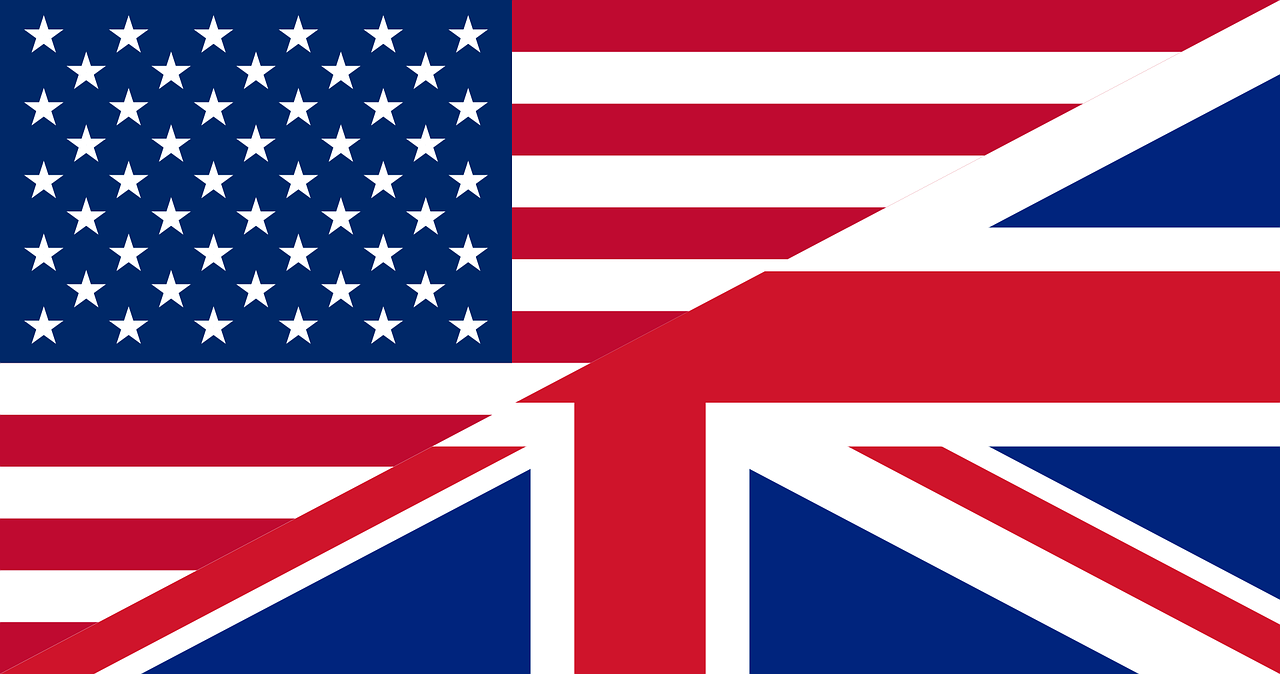 Text Decoder
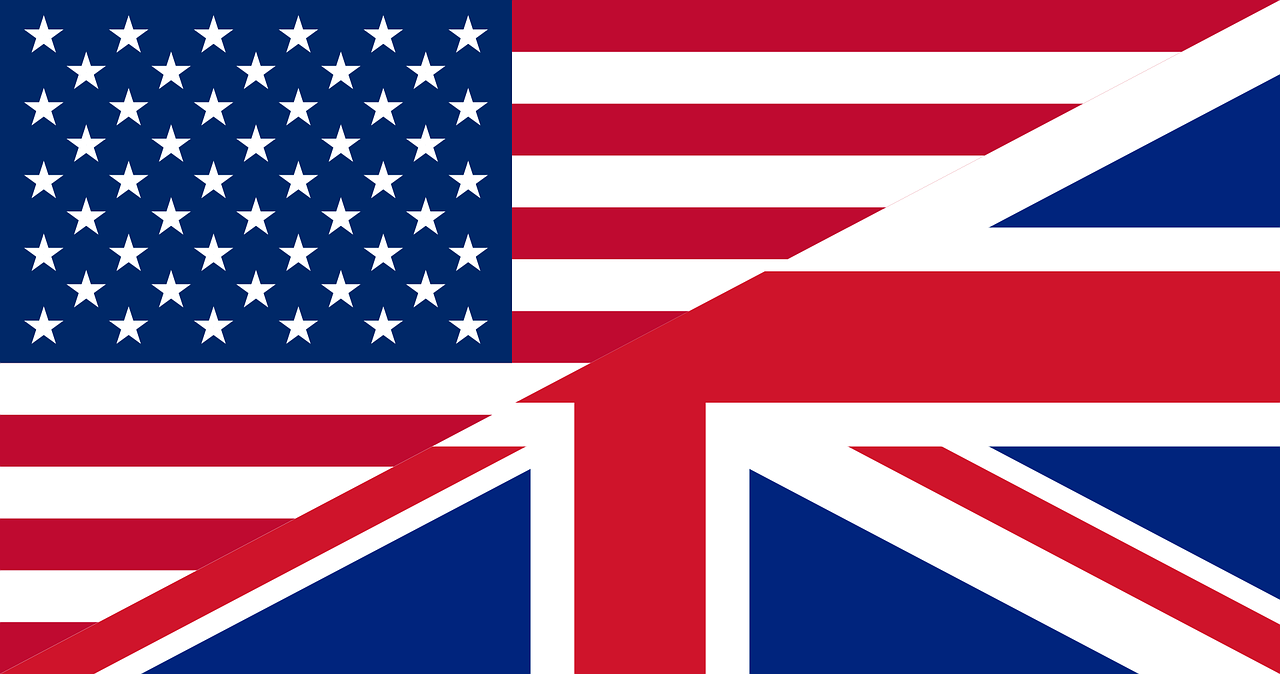 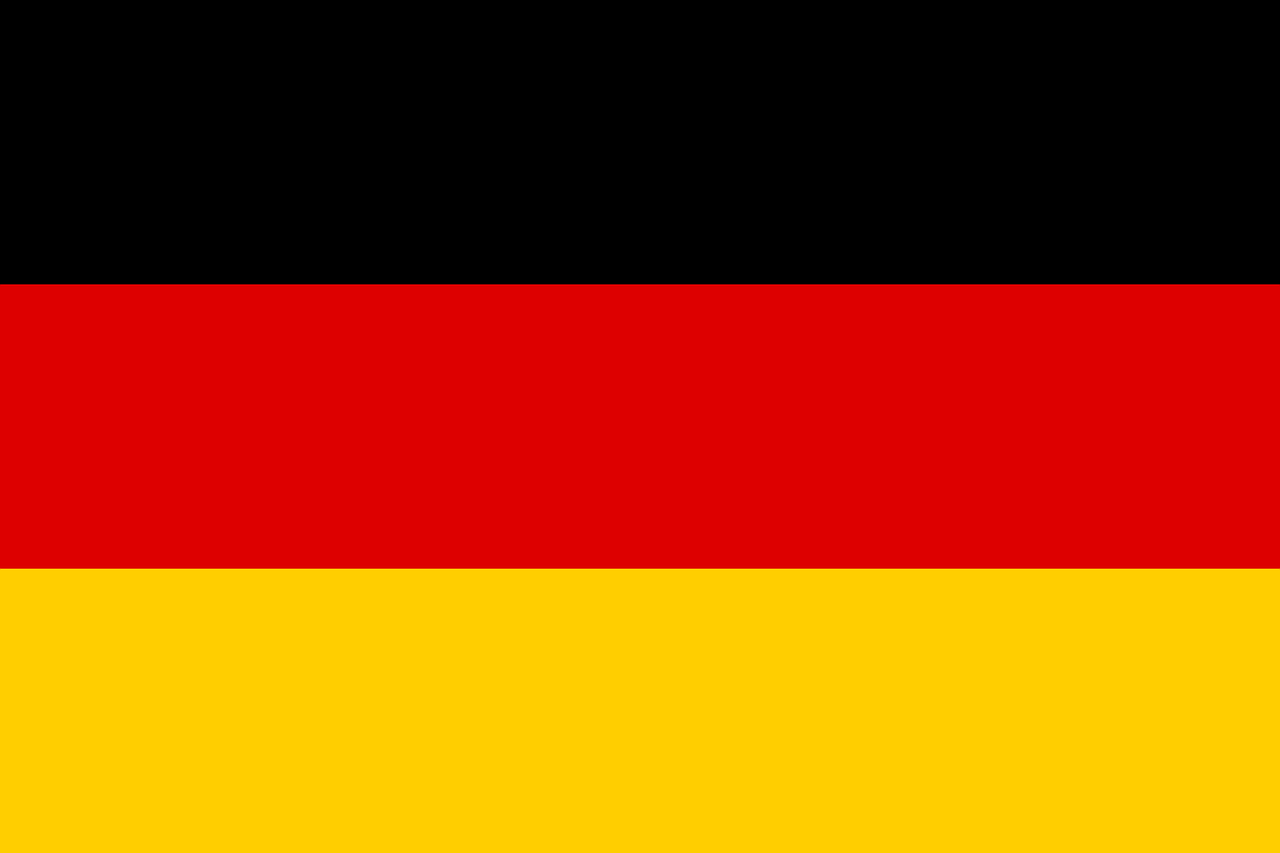 ST
Audio Encoder
Text Decoder
139
2-stage models
Cascade:
Triangle:
Target language decoder attentsto source audio encoder and source text decoder
(Anastasopoulos Chiang, 2018)
ASR
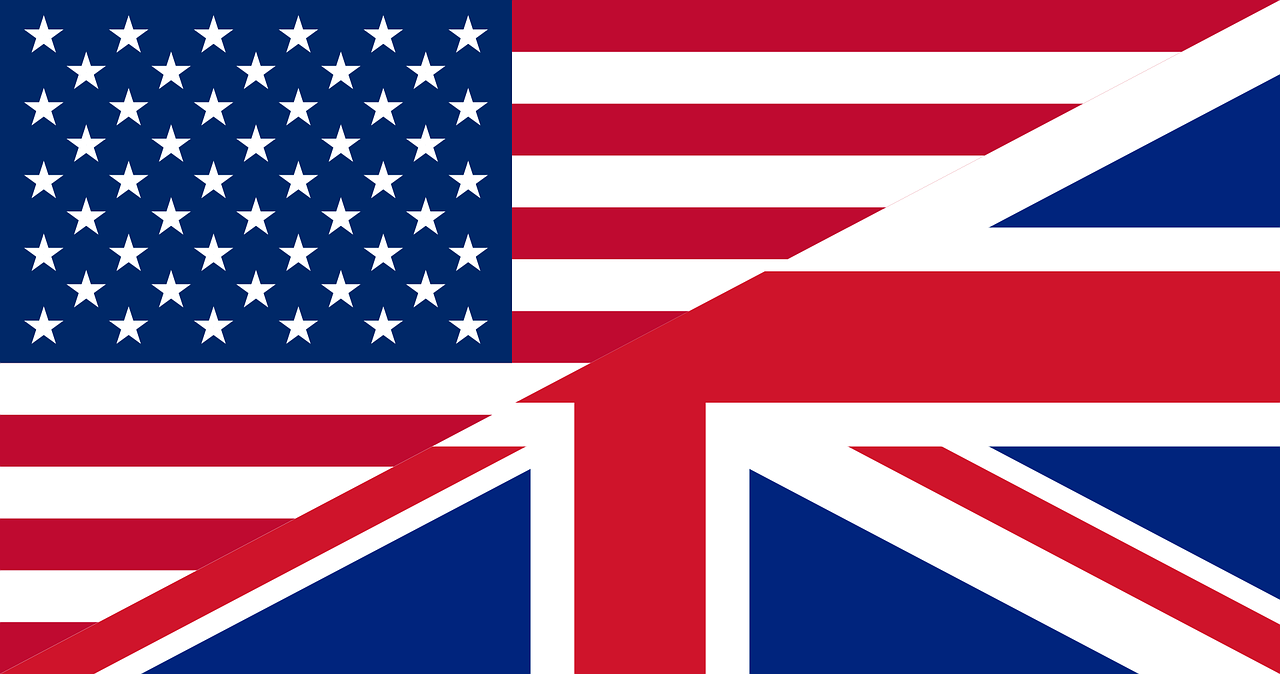 Text Decoder
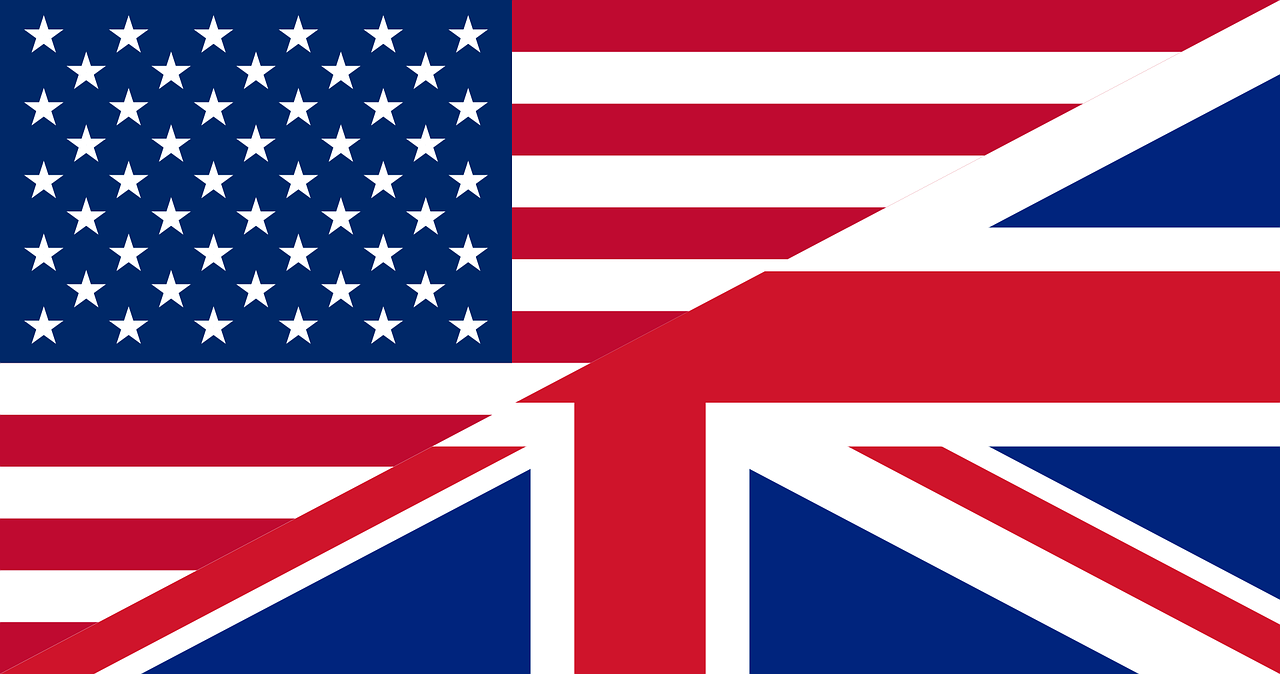 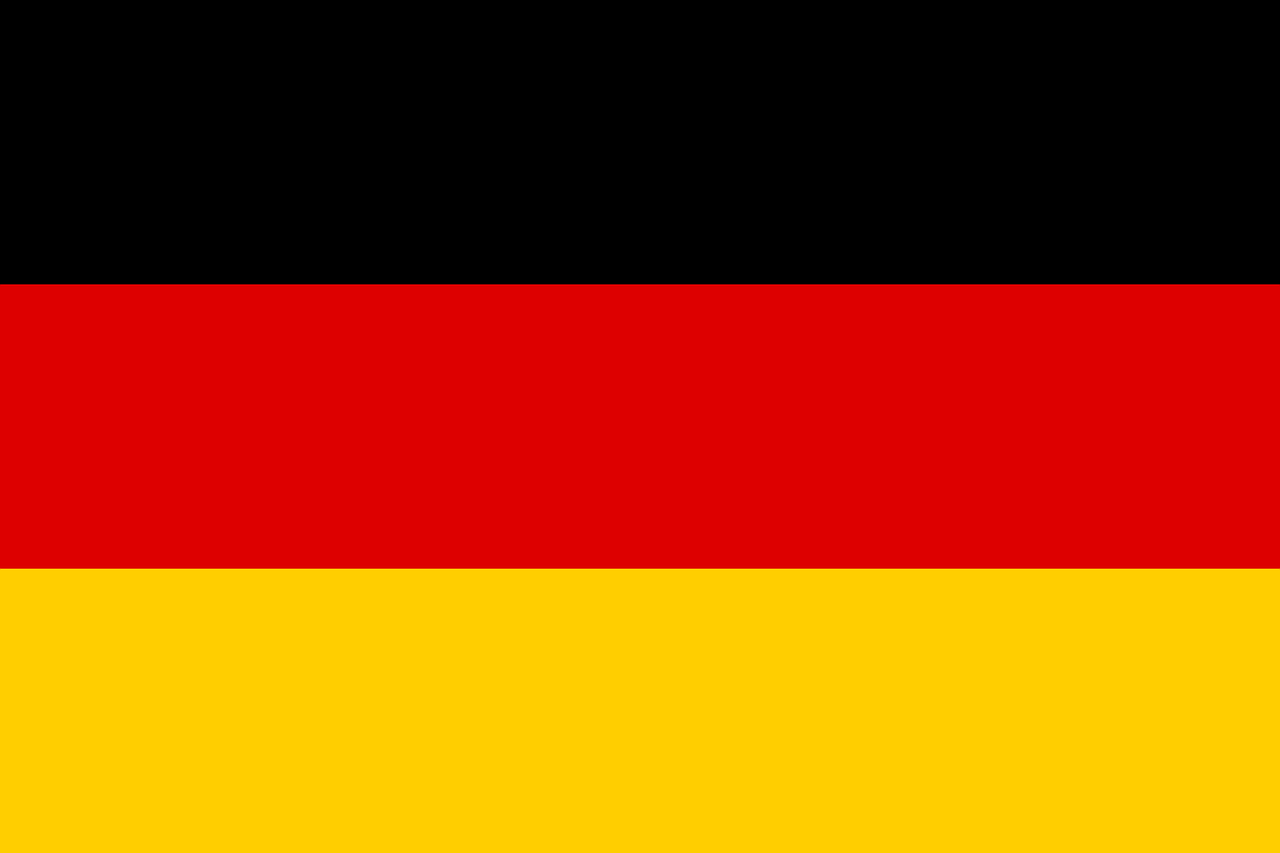 ST
Audio Encoder
Text Decoder
140
2-stage models
Cascade:
Triangle:
Shared context vector
Target language decoder attentsto source audio encoder and ASR context vectors
No direct influence of hard decisionsof source text decoder
(Sperber et al, 2019)
ASR
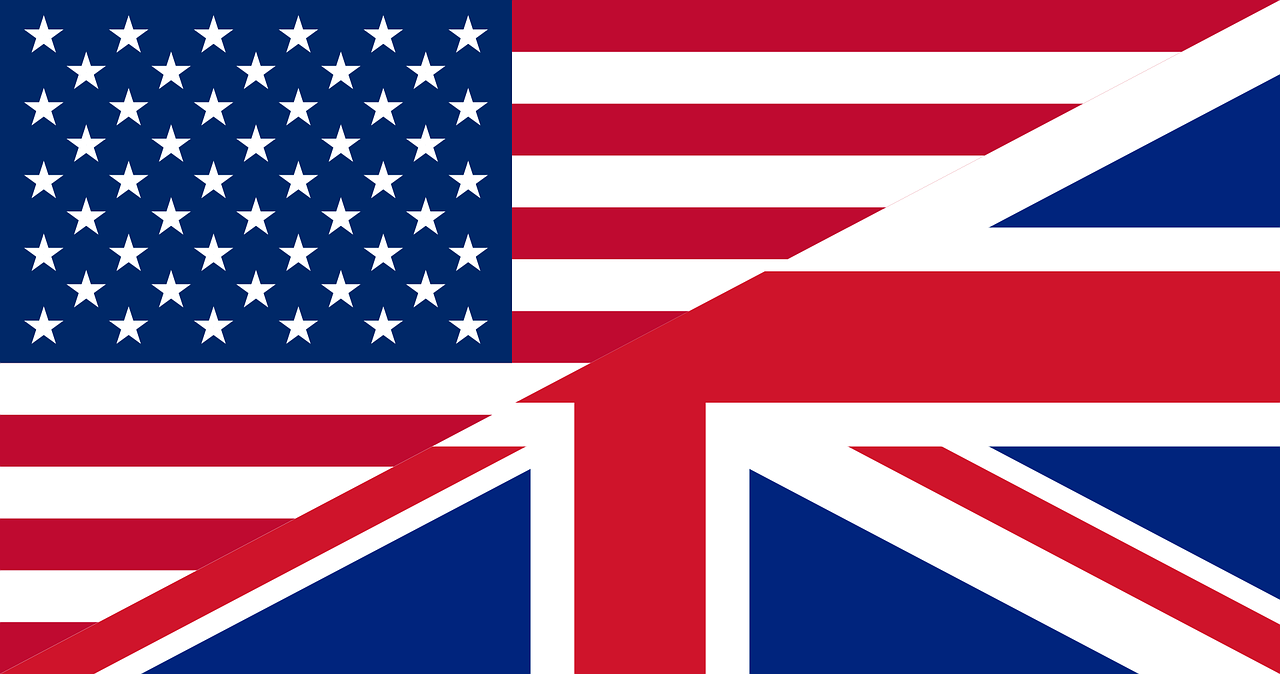 Text Decoder
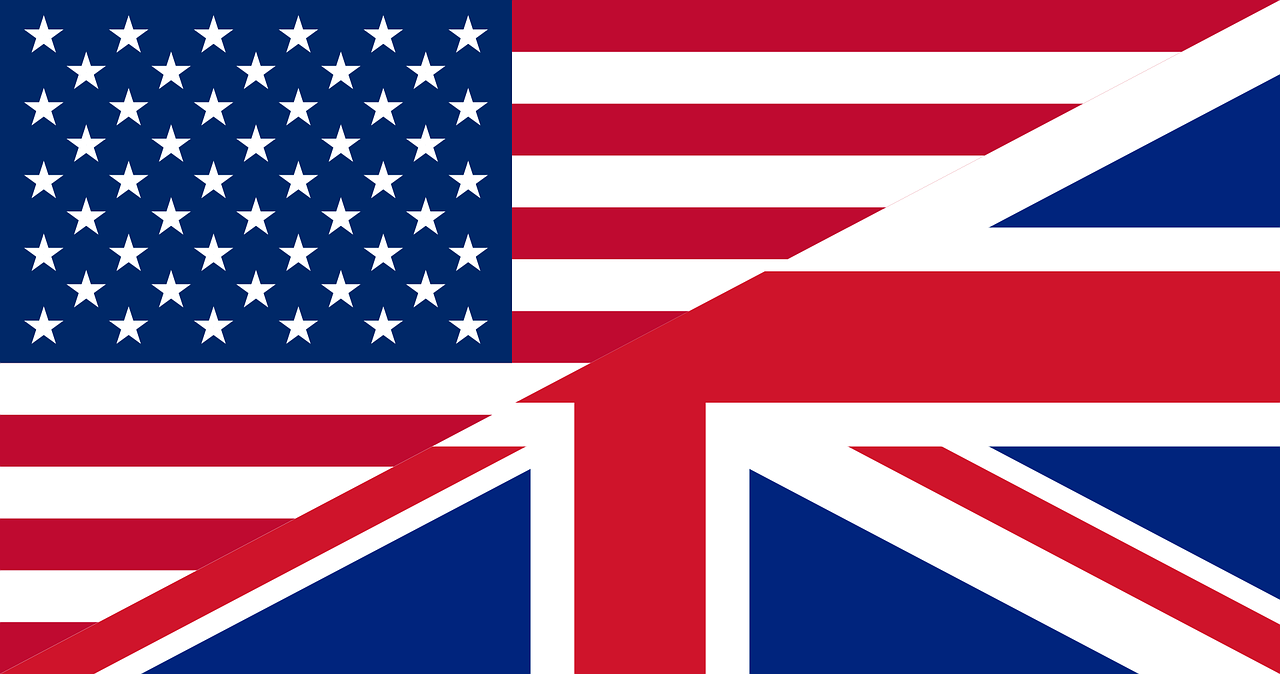 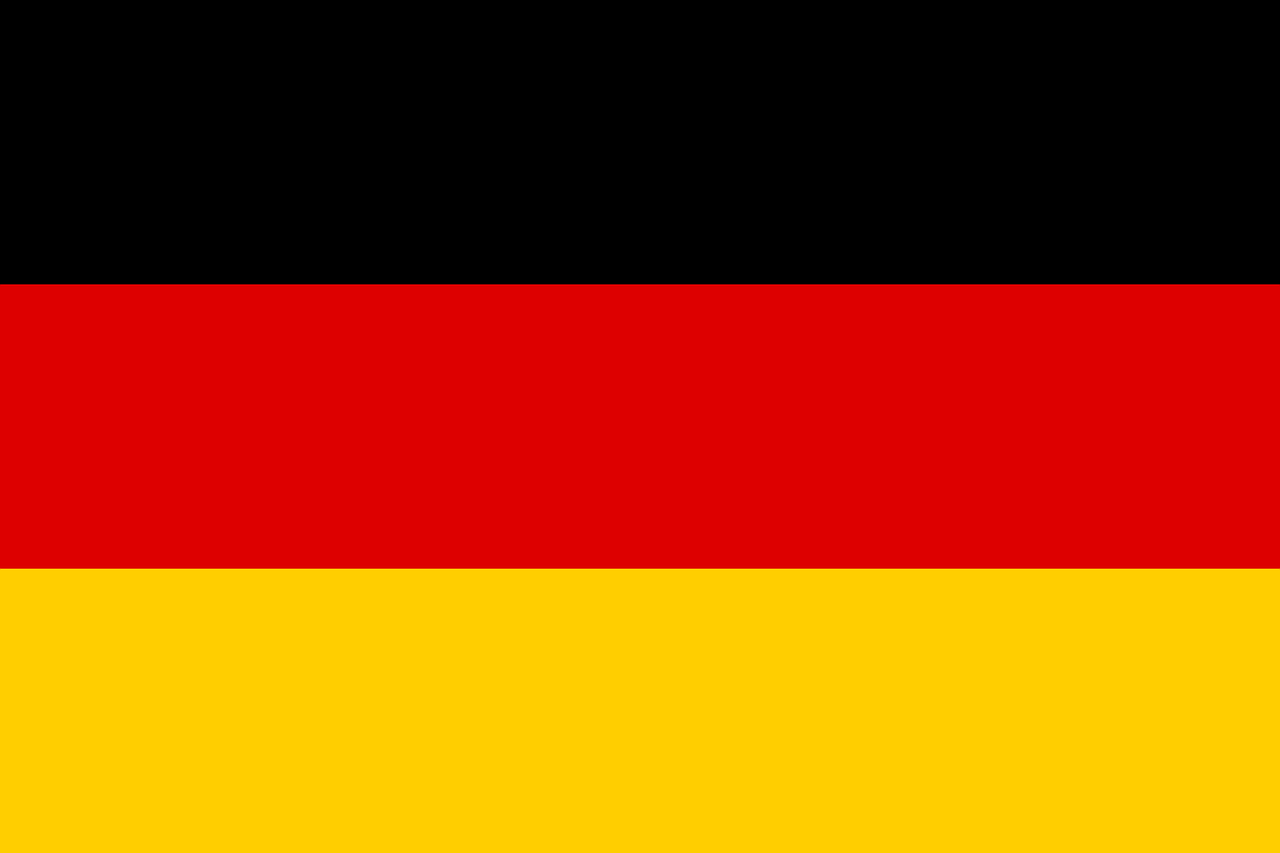 ST
Audio Encoder
Text Decoder
141
2-stage models
Cascade:
Triangle:
Shared context vector
Dual Decoder
Source and target language decoderrun in parallel
Attend to each other
(Le et al, 2020)
ASR
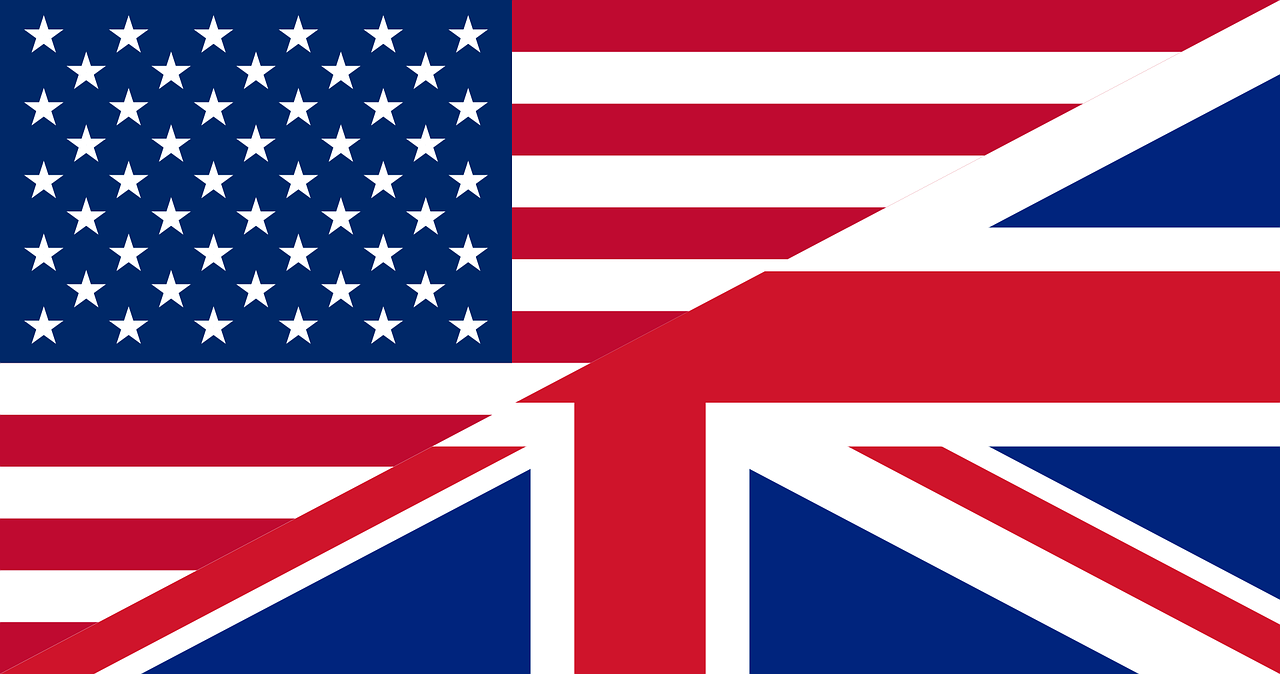 Text Decoder
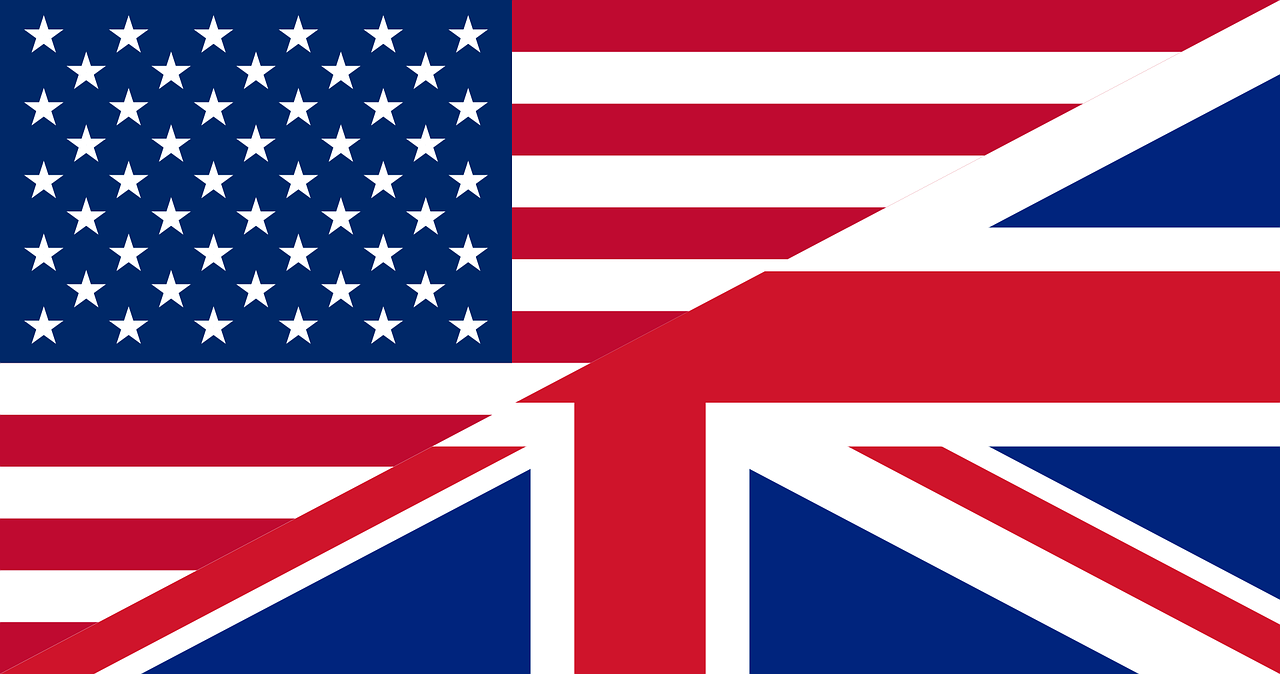 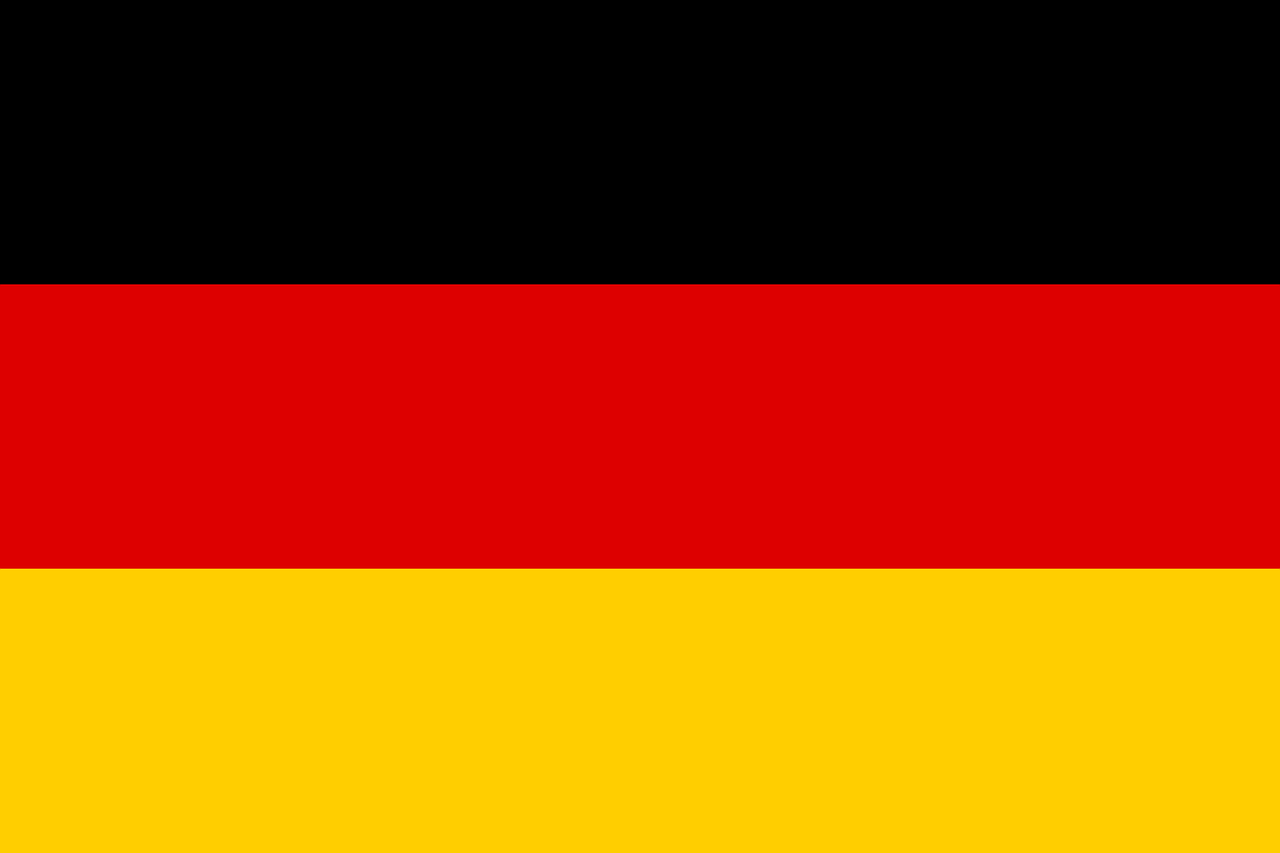 ST
Audio Encoder
Text Decoder
142
2-stage models
Cascade:
Triangle:
Shared context vector
Dual Decoder
Concat
Single decoder generates sourceand target language
Output is concatenation
(Sperber et al, 2020)
ASR
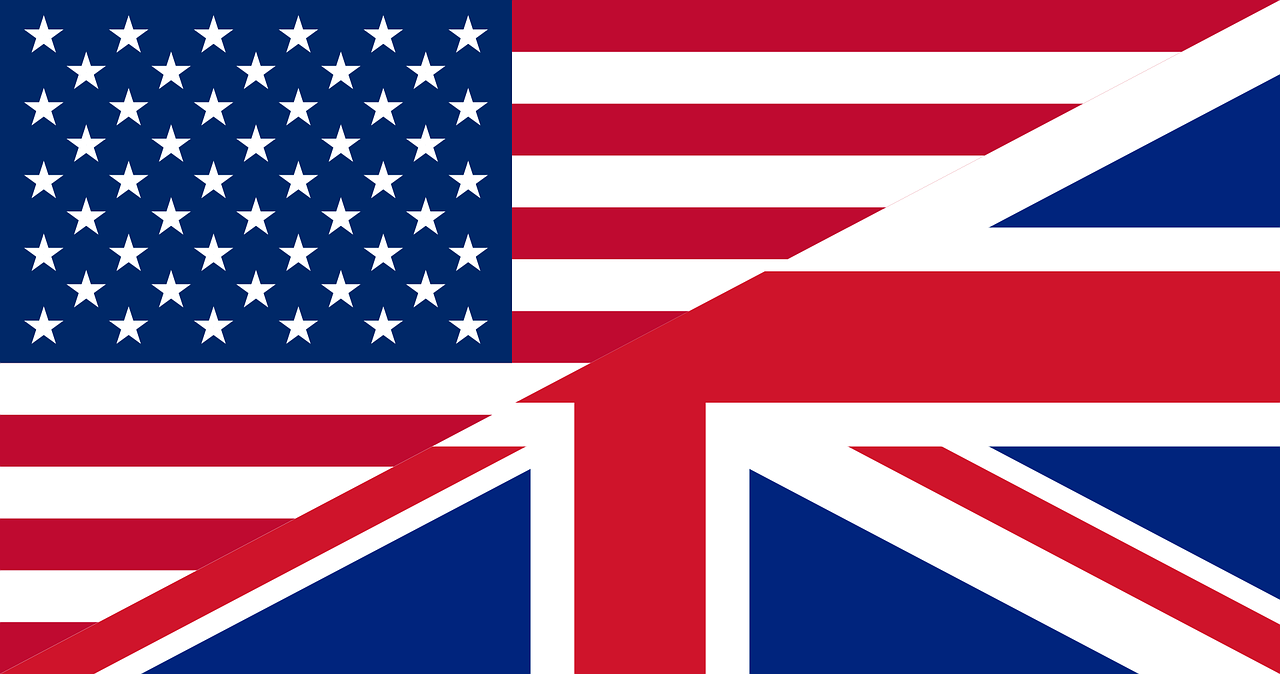 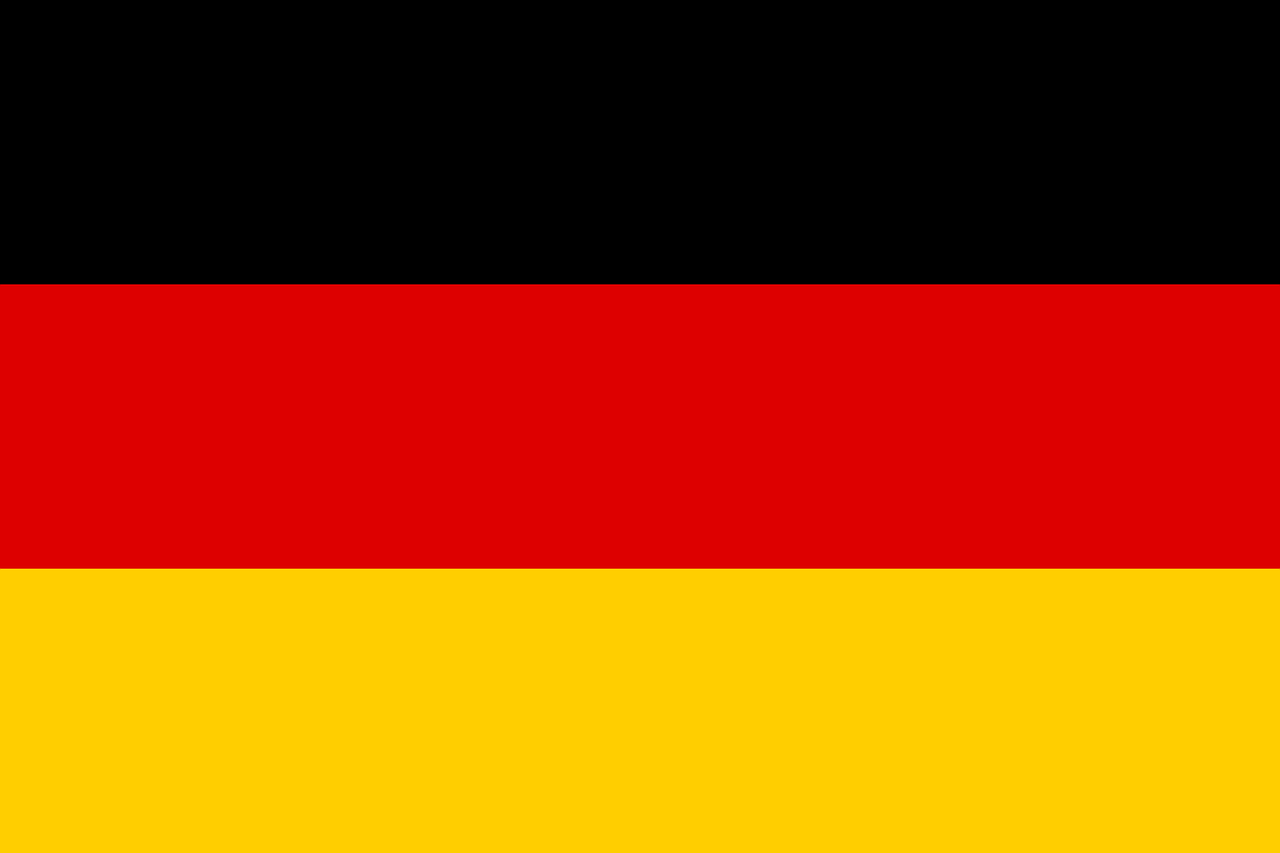 Text Decoder
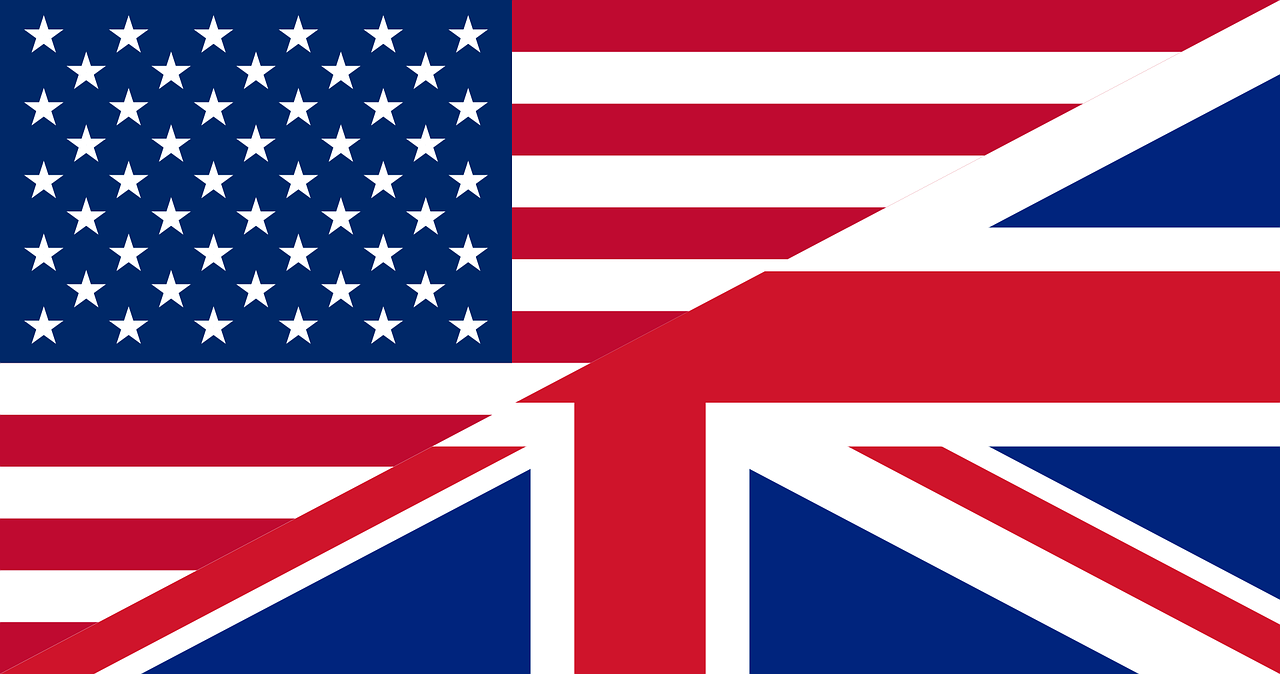 ST
Audio Encoder
143
Sec 3.2.2
Transfer Learning & Pretraining
144
Pre-training SLT components
Pre-training components of the SLT systems on different tasks
Encoder pre-training (Bansal et al., 2018) <--> Automatic Speech Recognition
Decoder pre-training (Bérard et al., 2018) <--> Machine Translation
145
Encoder Pre-training
Spanish Audio
English text
What a wonderful tutorial!
-

-
-
0.71
0.34
0.12
0.51
0.05
0.74
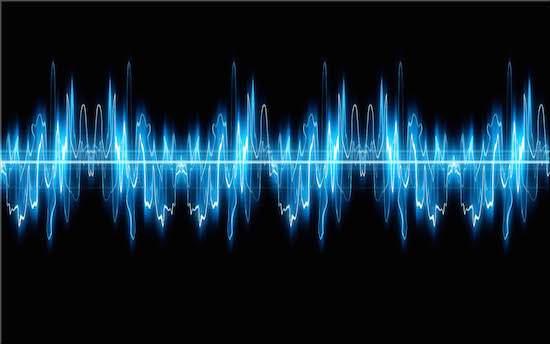 encoder
decoder
Input text
146
Encoder Pre-training
Spanish Audio
Spanish text
¡Qué maravilloso tutorial!
-

-
-
0.71
0.34
0.12
0.51
0.05
0.74
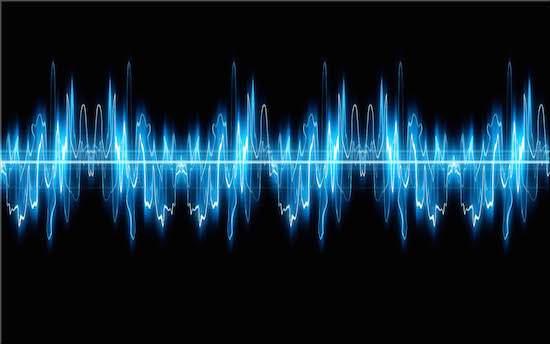 encoder
decoder
Input text
Training an ASR using the same SLT architecture
147
Encoder Pre-training
Spanish Audio
English text
What a wonderful tutorial!
-

-
-
0.71
0.34
0.12
0.51
0.05
0.74
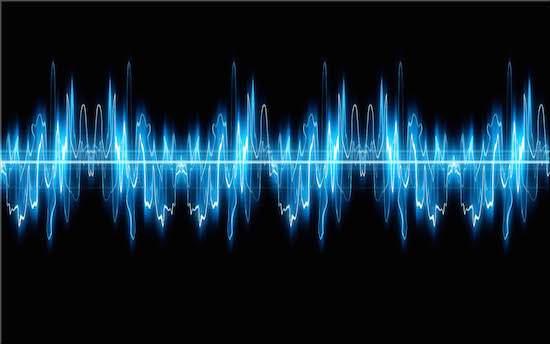 encoder
decoder
Input text
Training an ASR using the same SLT architecture 
Training the SLT system initializing the encoder with the trained ASR encoder
148
Decoder Pre-training
Spanish Audio
English text
What a wonderful tutorial!
-

-
-
0.71
0.34
0.12
0.51
0.05
0.74
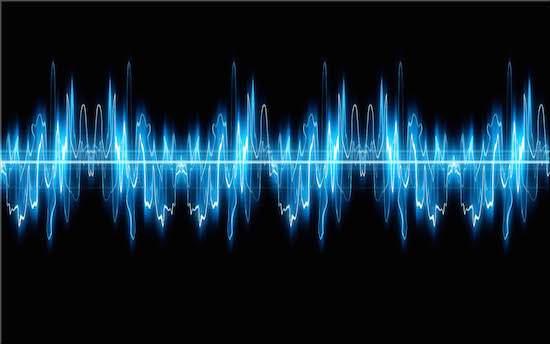 encoder
decoder
Input text
149
Decoder Pre-training
Spanish text
English text
¡Qué maravilloso tutorial!
What a wonderful tutorial!
-

-
-
0.71
0.34
0.12
0.51
0.05
0.74
encoder
decoder
Training an MT system using the same SLT architecture
150
Decoder Pre-training
Spanish Audio
English text
What a wonderful tutorial!
-

-
-
0.71
0.34
0.12
0.51
0.05
0.74
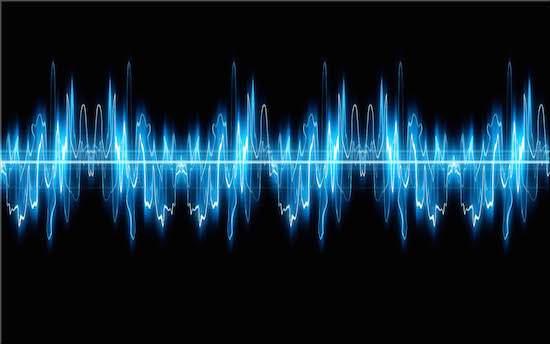 encoder
decoder
Input text
Training an MT system using the same SLT architecture 
Training the SLT system initialising the decoder with  the trained MT decoder
151
Encoder-Decoder Pre-training
Spanish Audio
English text
What a wonderful tutorial!
-

-
-
0.71
0.34
0.12
0.51
0.05
0.74
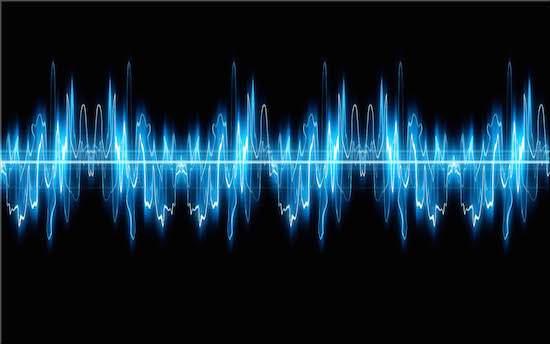 encoder
decoder
Input text
Training the SLT system initializing:
the encoder with the trained ASR encoder
the decoder with the trained MT decoder
152
Exploiting unlabelled data
Following the trends in MT and text generation, exploiting unlabelled data  
Integration of: 
Encoder pre-training based on a general-purpose acoustic models: wav2vect (Ly et al., 2020)
Decoder pre-training based on general-purpose language models: BERT or mBART (Wu et al., 2020)
Useful in low-resourced conditions and zero-shot
153
Exploiting unlabelled data
Following the trends in MT and text generation, exploiting unlabelled data  
Integration of: 
Encoder pre-training based on a general-purpose acoustic models: wav2vect (Ly et al., 2020)
Decoder pre-training based on general-purpose language models: BERT or mBART (Wu et al., 2020)
Useful in low-resourced conditions and zero-shot
154
Exploiting unlabelled data
Following the trends in MT and text generation, exploiting unlabelled data  
Integration of: 
Encoder pre-training based on a general-purpose acoustic models: wav2vect (Ly et al., 2020)
Decoder pre-training based on general-purpose language models: BERT or mBART (Wu et al., 2020)

Useful in low-resourced and zero-shot conditions
155
Sec 3.2.3
Knowledge Distillation
156
Knowledge distillation
E2E SLT
157
Knowledge distillation
E2E SLT(Student)
158
Knowledge distillation
MT
E2E SLT(Student)
159
Knowledge distillation
MT
(Teacher)
E2E SLT(Student)
160
Knowledge distillation
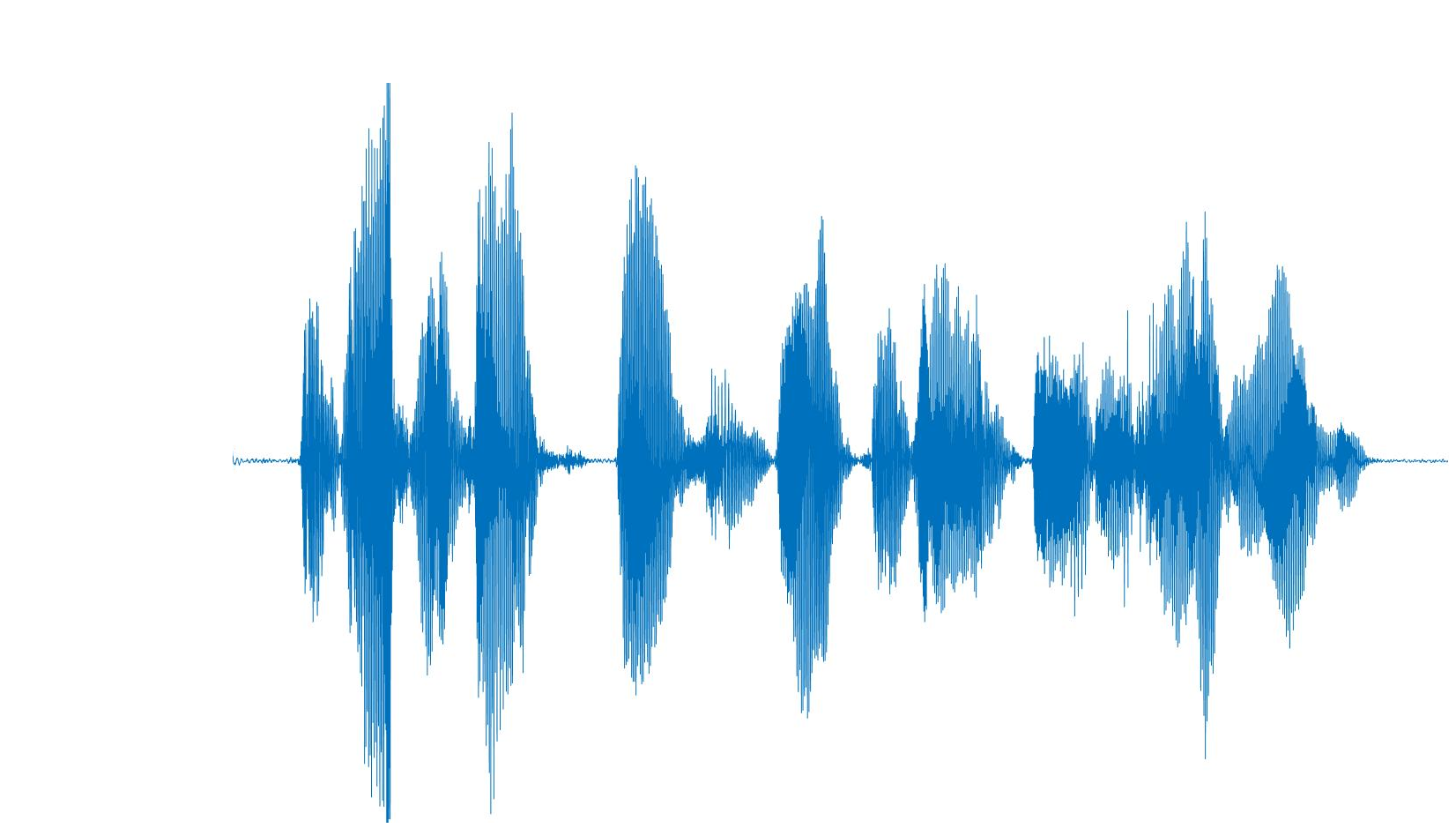 This is the transcript of the speech
MT
(Teacher)
E2E SLT(Student)
161
Knowledge distillation
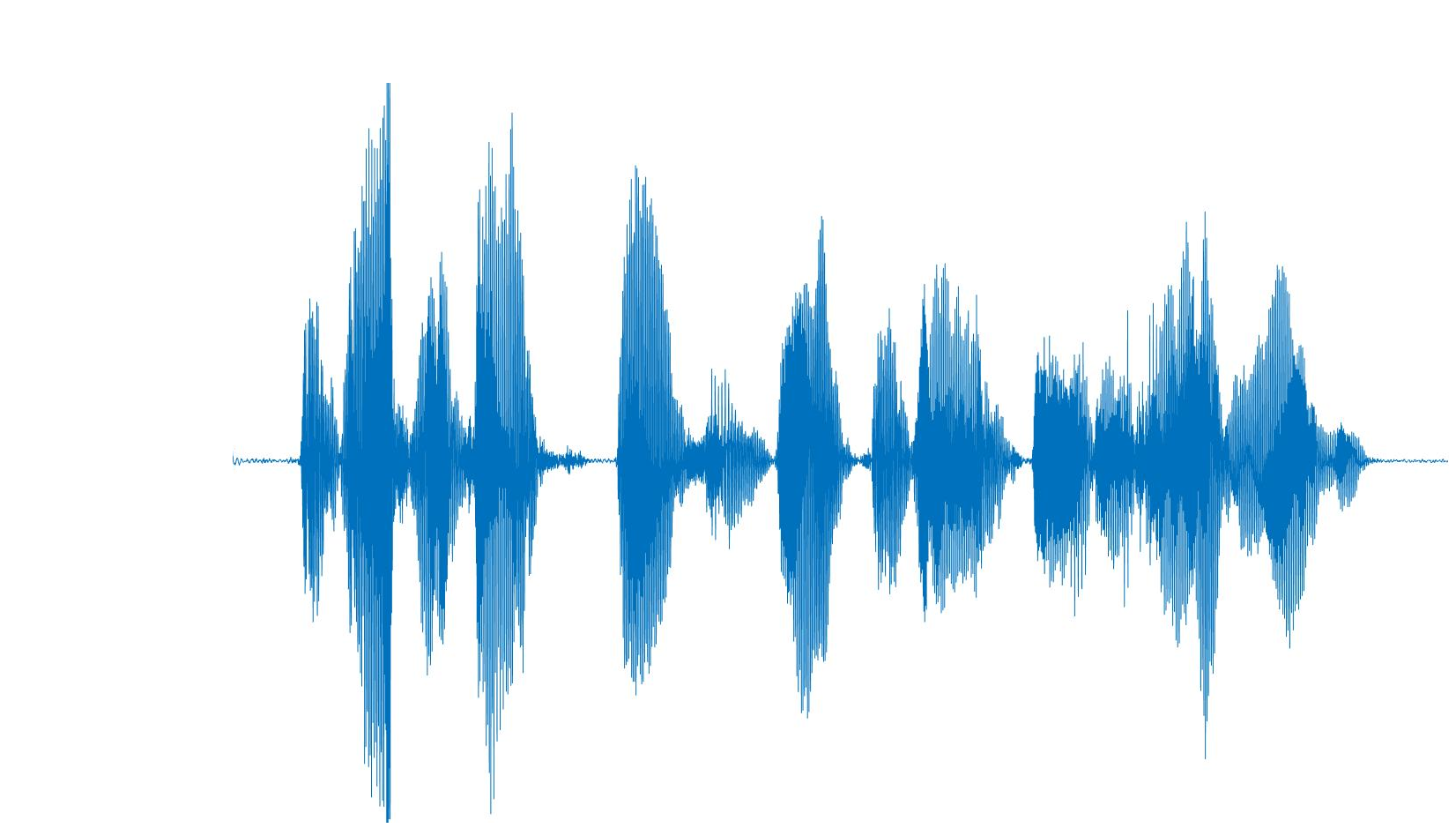 This is the transcript of the speech
MT
(Teacher)
E2E SLT(Student)
How can the student learn from the teacher?
162
Knowledge Distillation
Knowledge distillation for sequences (Kim and Rush, 2016)
Word-Level KD
Sequence KD
Sequence Interpolation KD

Requirements:
ASR data
Pre-trained MT system
163
Word-Level KD
Proposed by Liu et al. (2019)
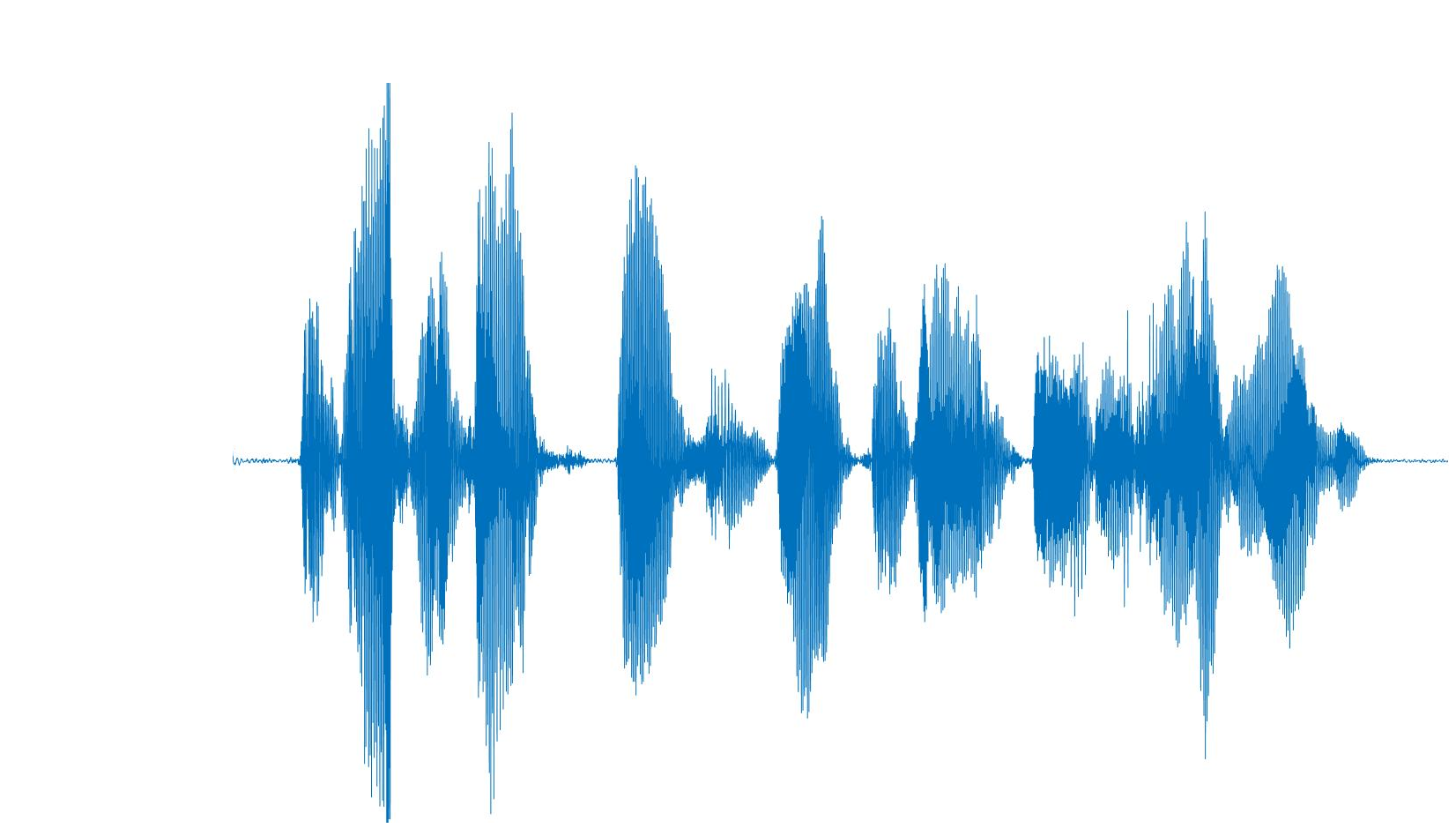 This is the transcript of the speech
MT
(Teacher)
E2E SLT(Student)
Additional KD Loss
164
Word-Level KD
E2E SLT(Student)
MT
(Teacher)
During training
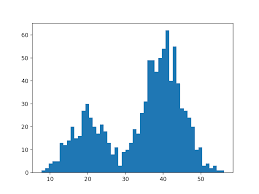 165
Word-Level KD
E2E SLT(Student)
MT
(Teacher)
During training
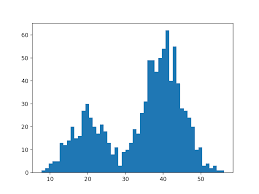 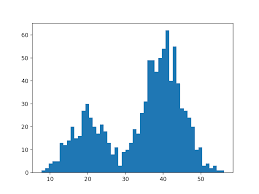 166
Word-Level KD
E2E SLT(Student)
MT
(Teacher)
During training
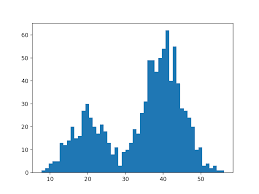 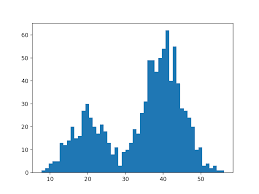 KL(ST1, MT1)
167
Word-Level KD
E2E SLT(Student)
MT
(Teacher)
During training
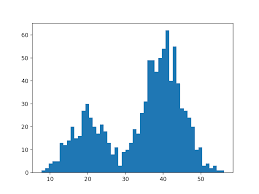 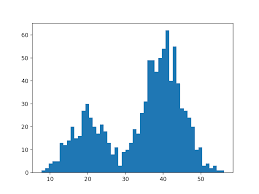 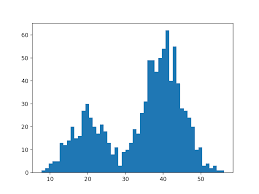 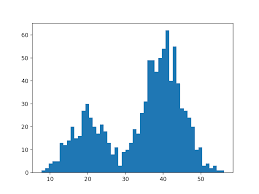 KL(ST1, MT1)
KL(ST2, MT2)
168
Word-Level KD
E2E SLT(Student)
MT
(Teacher)
During training
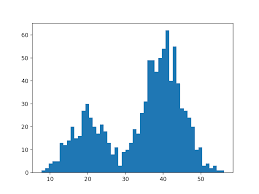 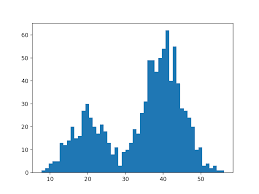 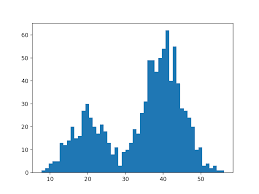 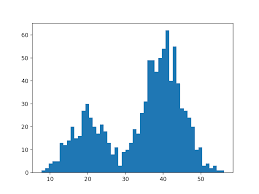 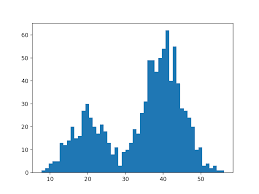 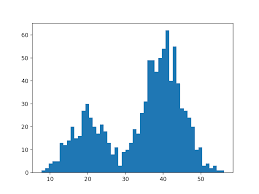 KL(ST1, MT1)
KL(ST2, MT2)
...
169
Word-Level KD
Training with SLT and KD losses
Goal:
matching the output of SLT ground-truth
matching also the output probabilities of teacher model
170
Sequence Level KD (Seq-KD)
The output of the teacher is used as reference
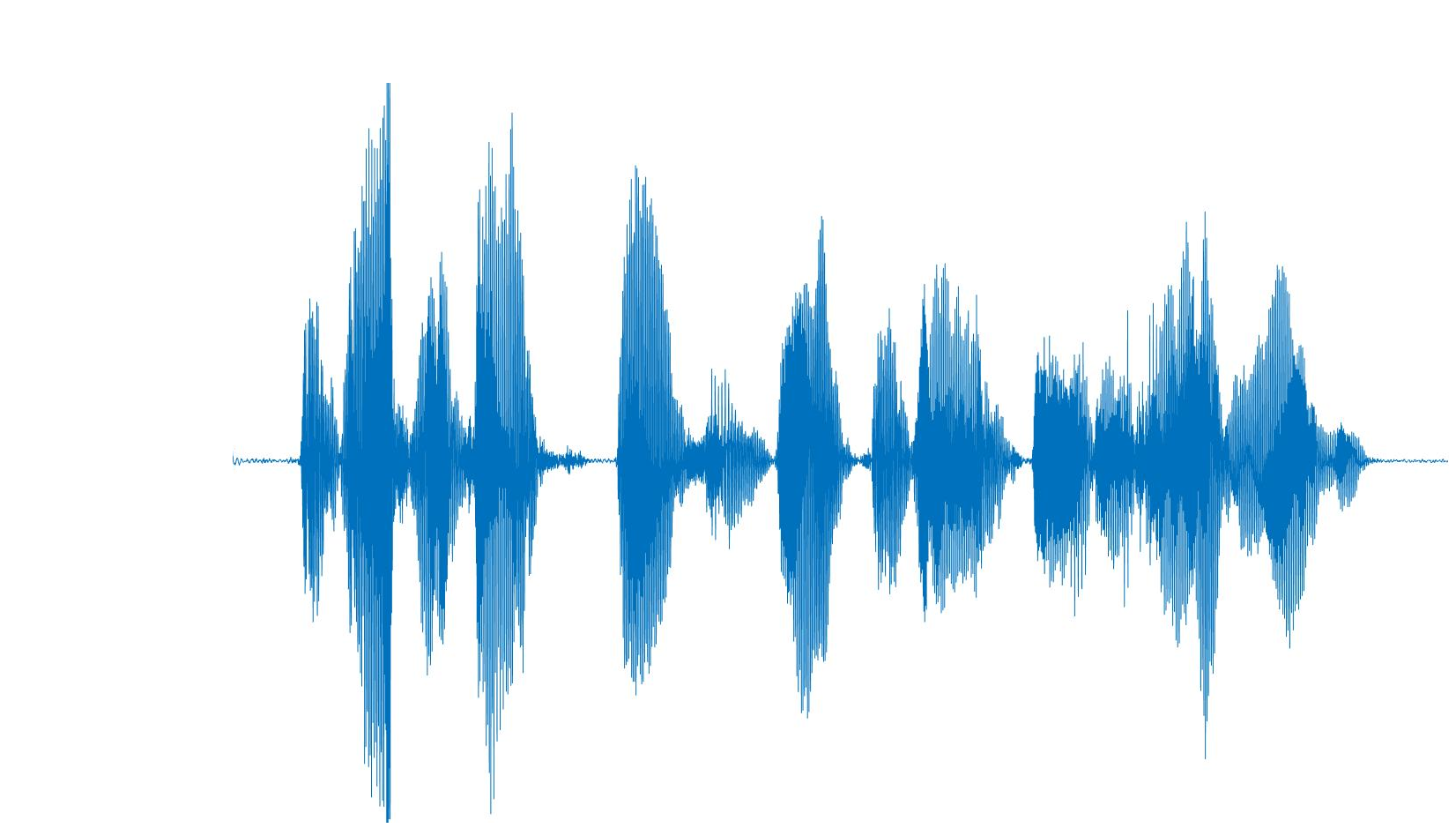 This is the content of the speech
MT
(Teacher)
E2E SLT(Student)
Training on the Teacher Output
171
Sequence Level KD (Seq-KD)
The output of the teacher is used as reference
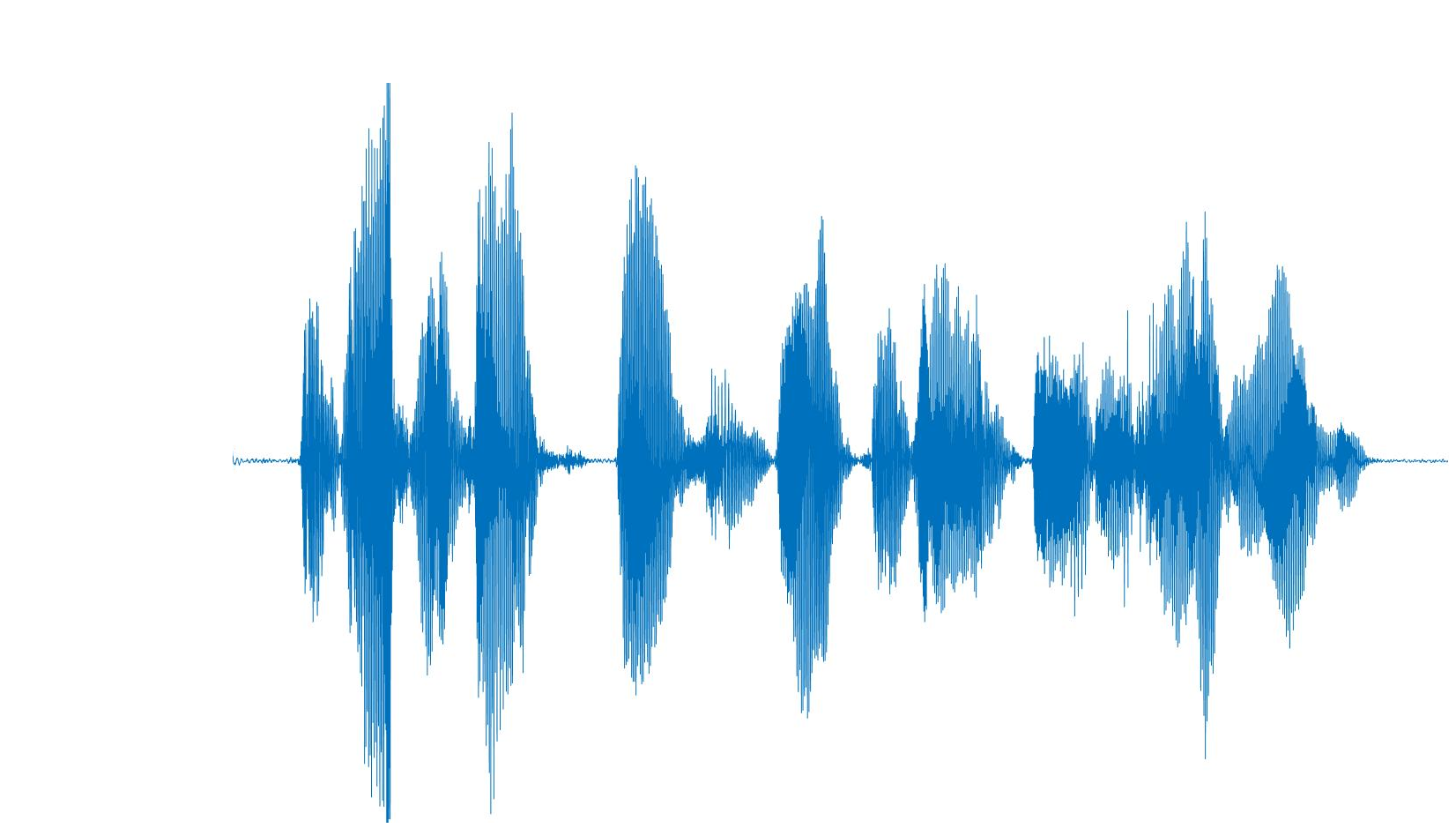 This is the content of the speech
MT
(Teacher)
E2E SLT(Student)
Questo e’ il contenuto 
del discorso
172
Sequence Level KD (Seq-KD)
The output of the teacher is used as reference
MT
(Teacher)
E2E SLT(Student)
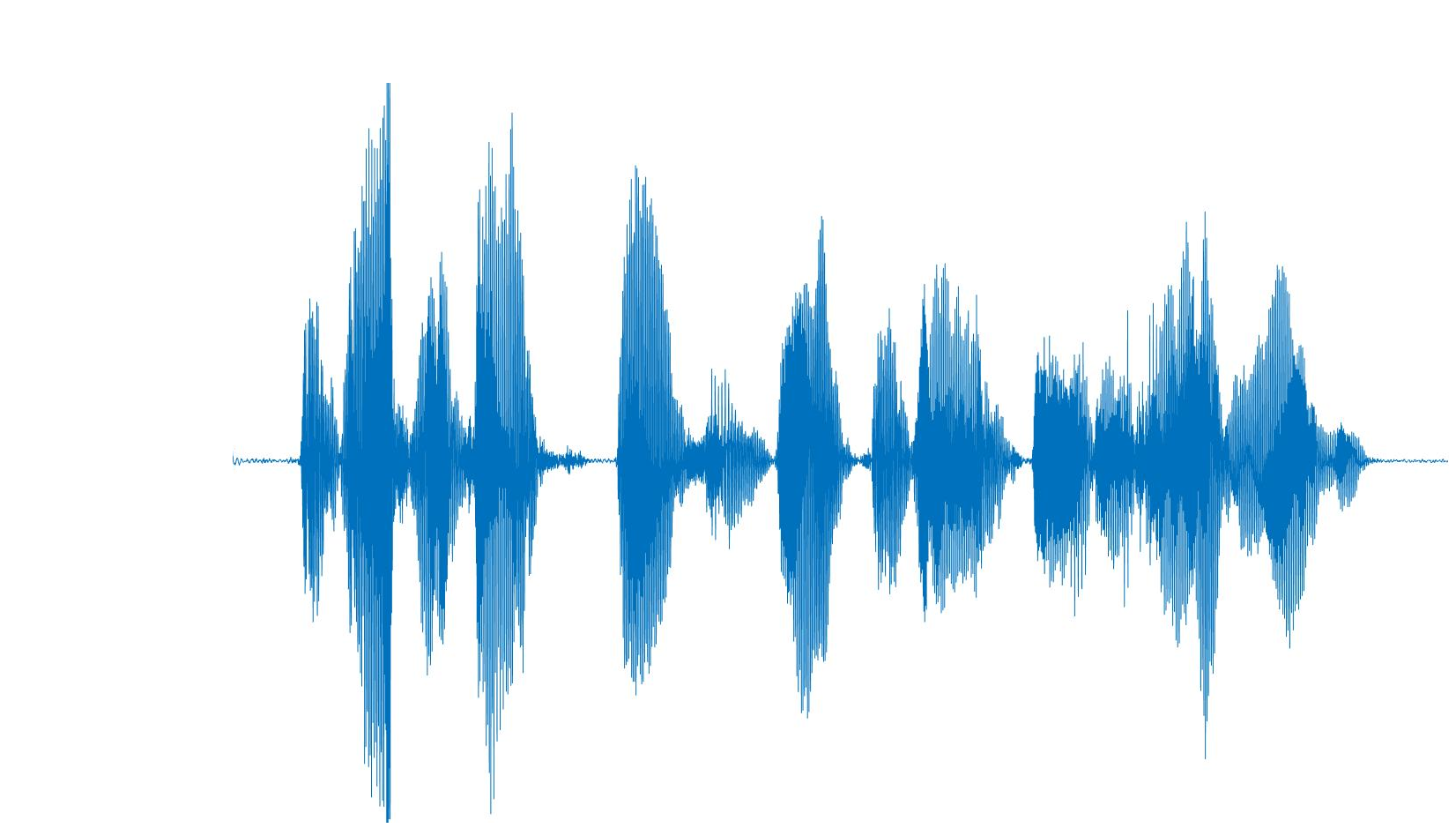 Questo e’ il contenuto 
del discorso
173
Sequence Interpolation (Seq-Inter)
The n-bests of the teacher are rescored
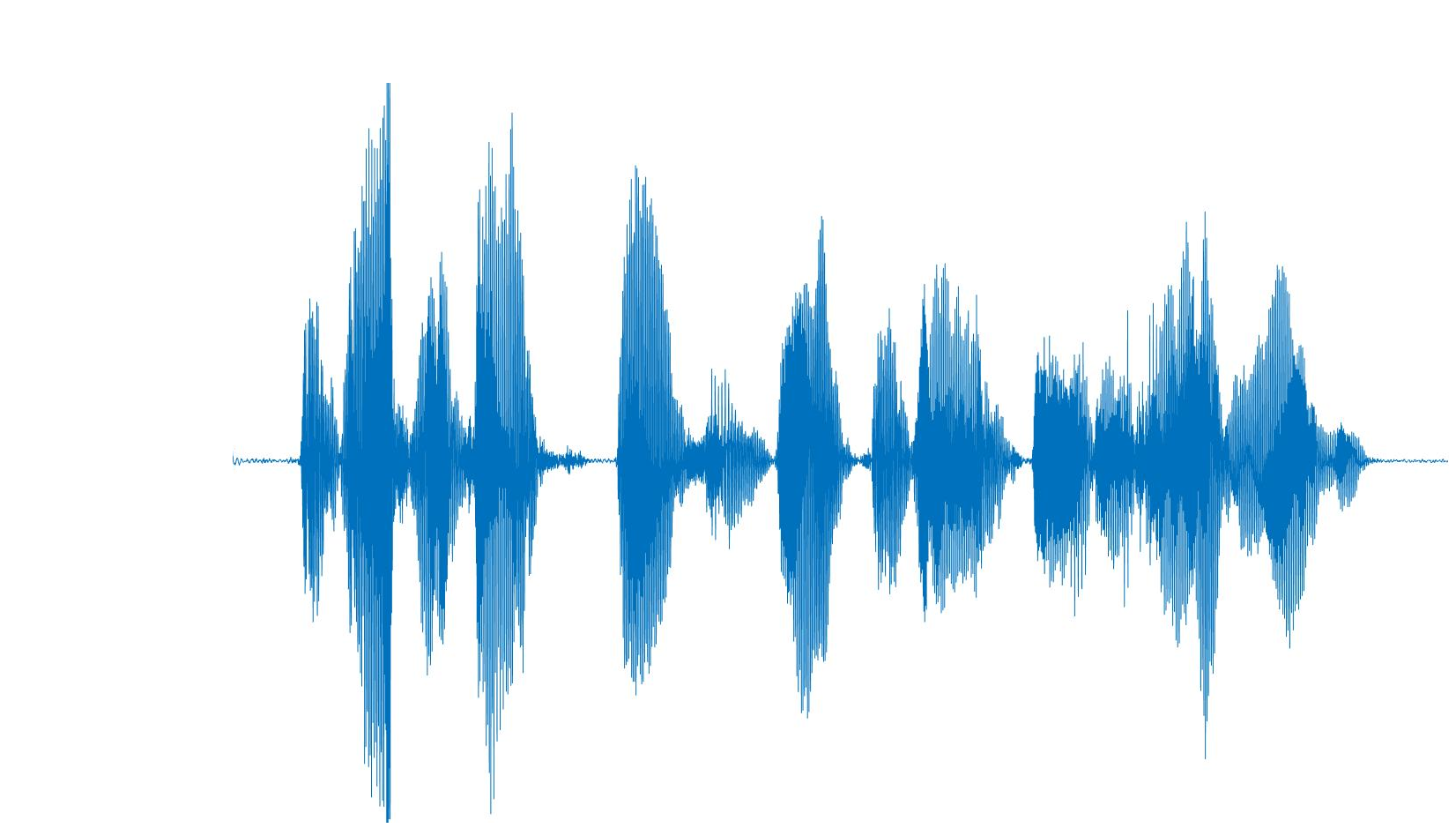 This is the content of the speech
MT
(Teacher)
E2E SLT(Student)
Training on the Rescored Teacher Output
174
Sequence Interpolation (Seq-Inter)
The n-bests of the teacher are rescored
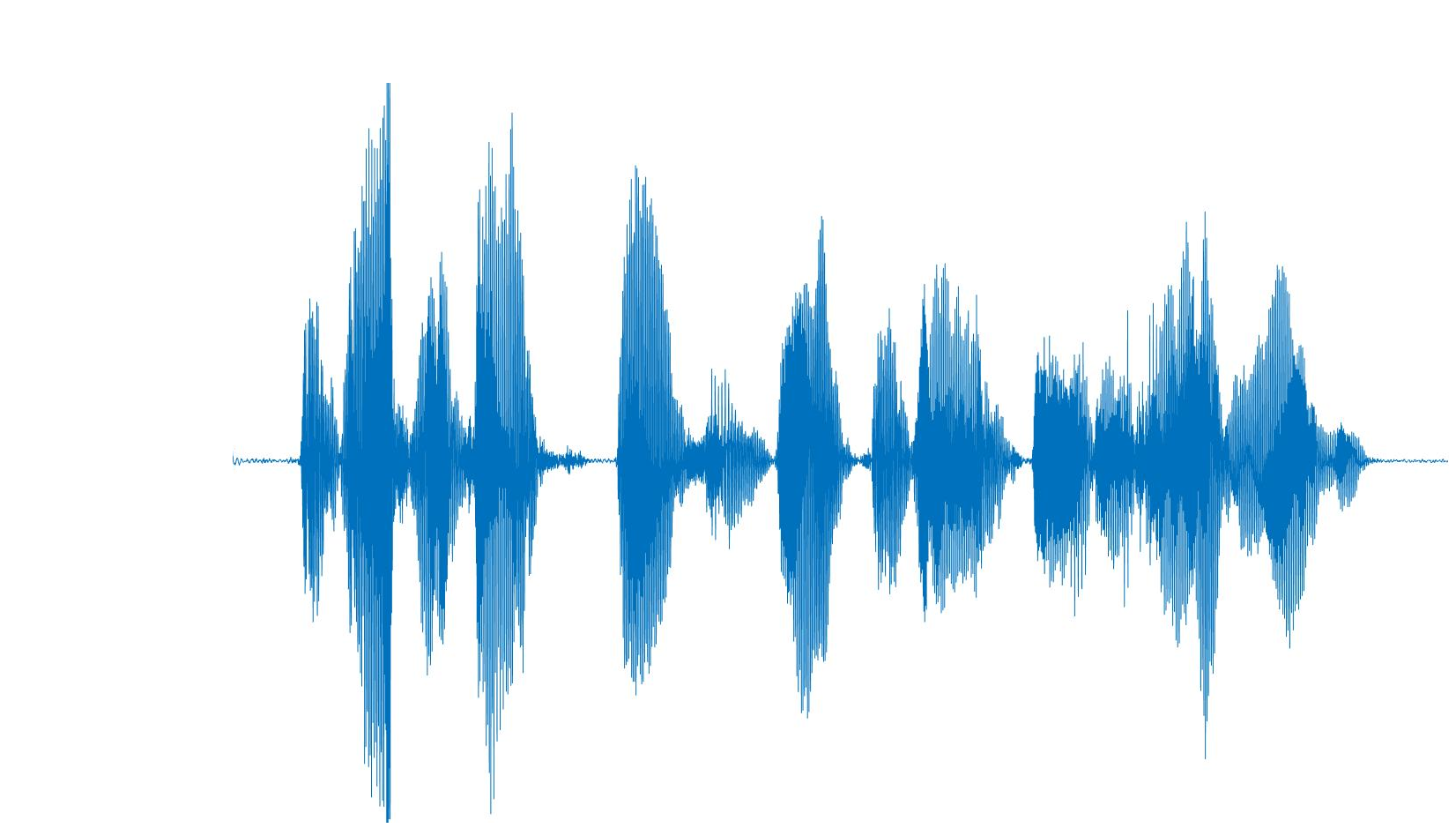 This is the content of the speech
MT
(Teacher)
E2E SLT(Student)
Questo e’ il contenuto del discorso
Questo e’ il contenuto dell’audio
175
Questo e’ il contenuto
Sequence Interpolation (Seq-Inter)
The n-bests of the teacher are rescored
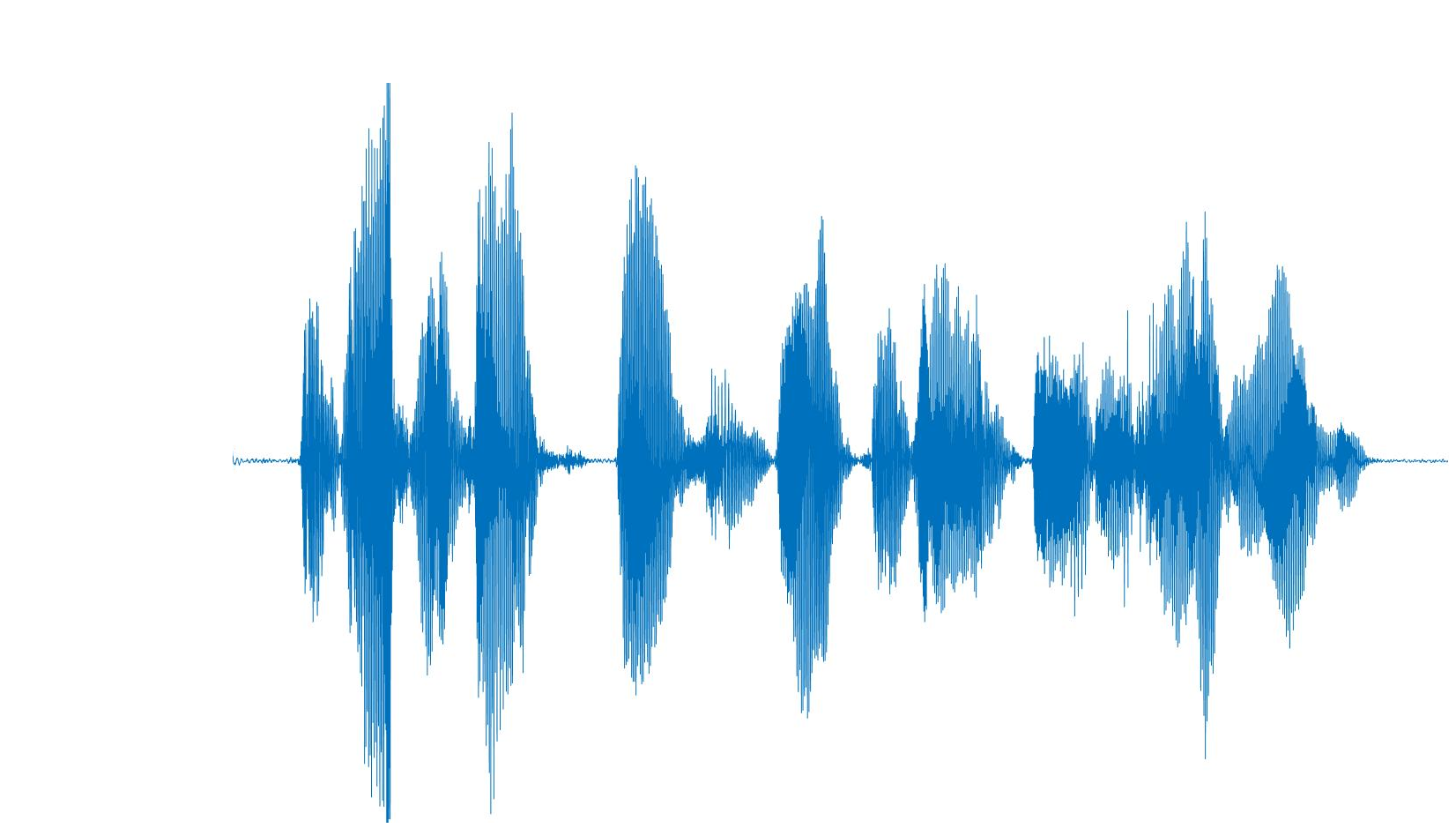 This is the content of the speech
MT
(Teacher)
E2E SLT(Student)
Questo e’ il contenuto dell’audio
Re-ranked n-best
Questo e’ il contenuto del discorso
176
Questo e’ il contenuto
Sequence Interpolation (Seq-Inter)
The n-bests of the teacher are rescored
MT
(Teacher)
E2E SLT(Student)
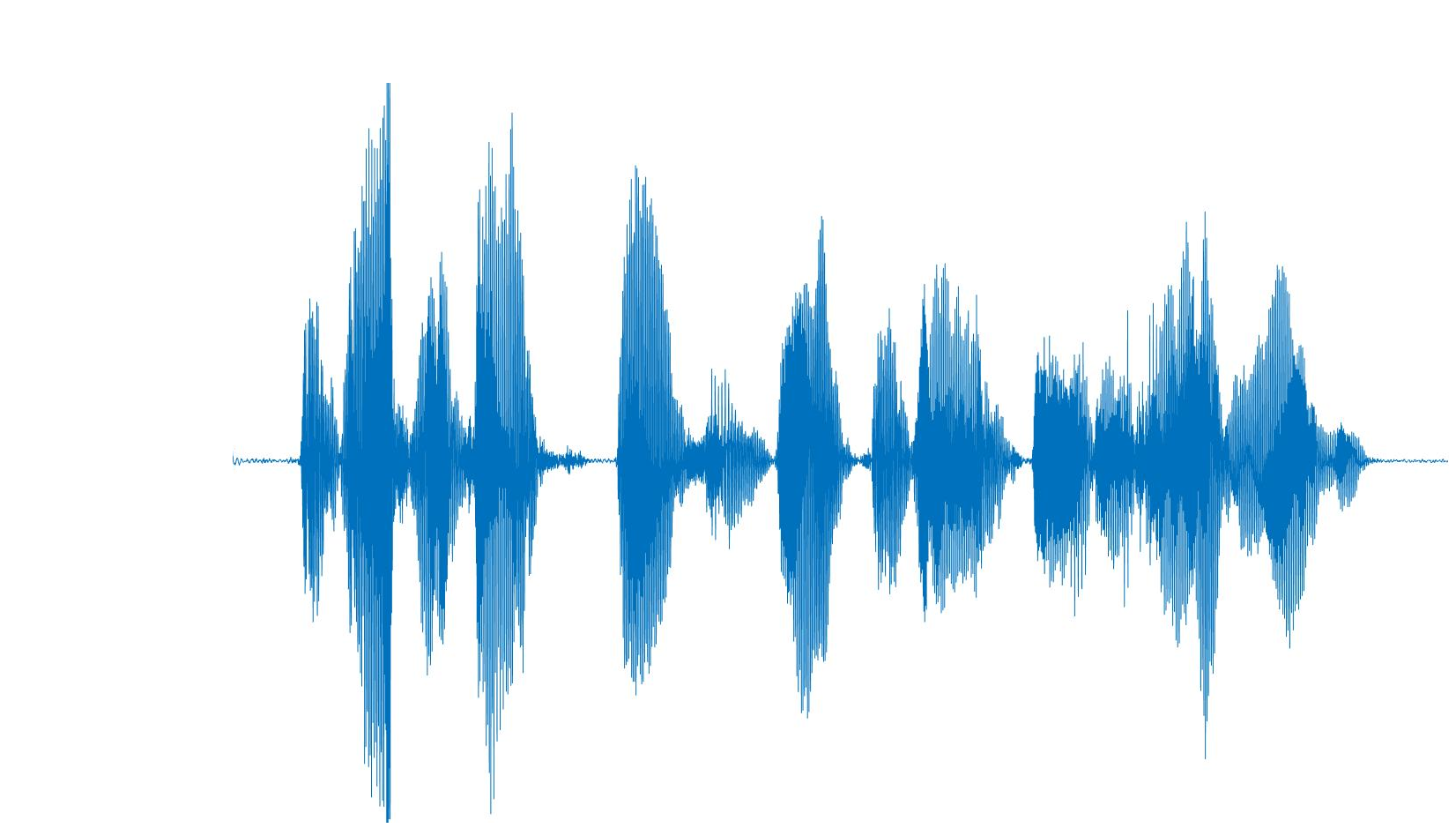 Questo e’ il contenuto 
dell’audio
177
Sequence Interpolation (Seq-Inter)
How to rescore:
BLEU using SLT data for which there is the reference
Other methods: e.g. quality estimation (using ASR data)


Goal:
To add knowledge from the teacher
To reduce the lexical variability in the data (MT outputs have less variability)
178
Sequence Interpolation (Seq-Inter)
How to rescore:
BLEU using SLT data for which there is the reference
Other methods: e.g. quality estimation (using ASR data)

Goal:
To add knowledge from the teacher
To reduce the lexical variability in the data (MT outputs have less variability)
179
KD Methods (Gaido et al., 2020)
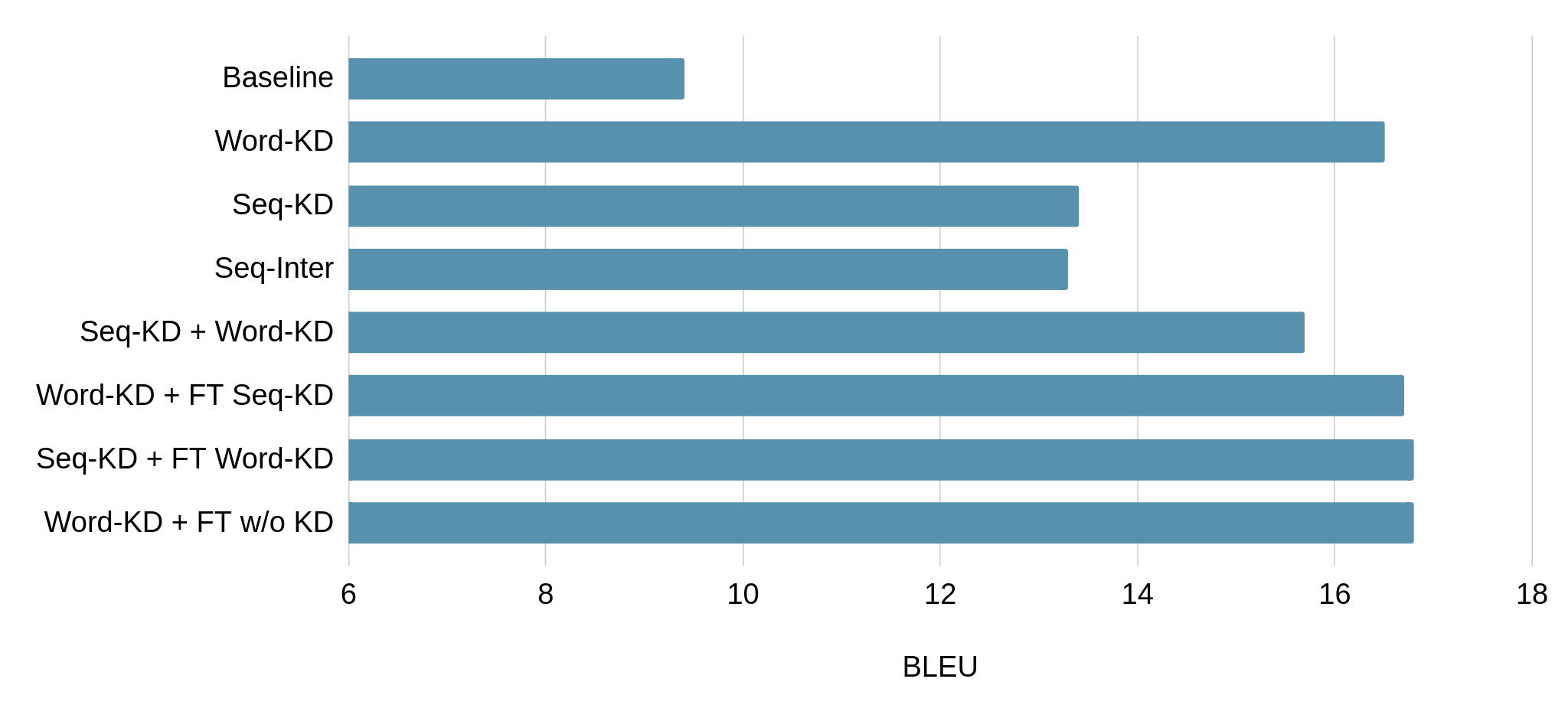 Word KD works the best
180
KD Methods (Gaido et al., 2020)
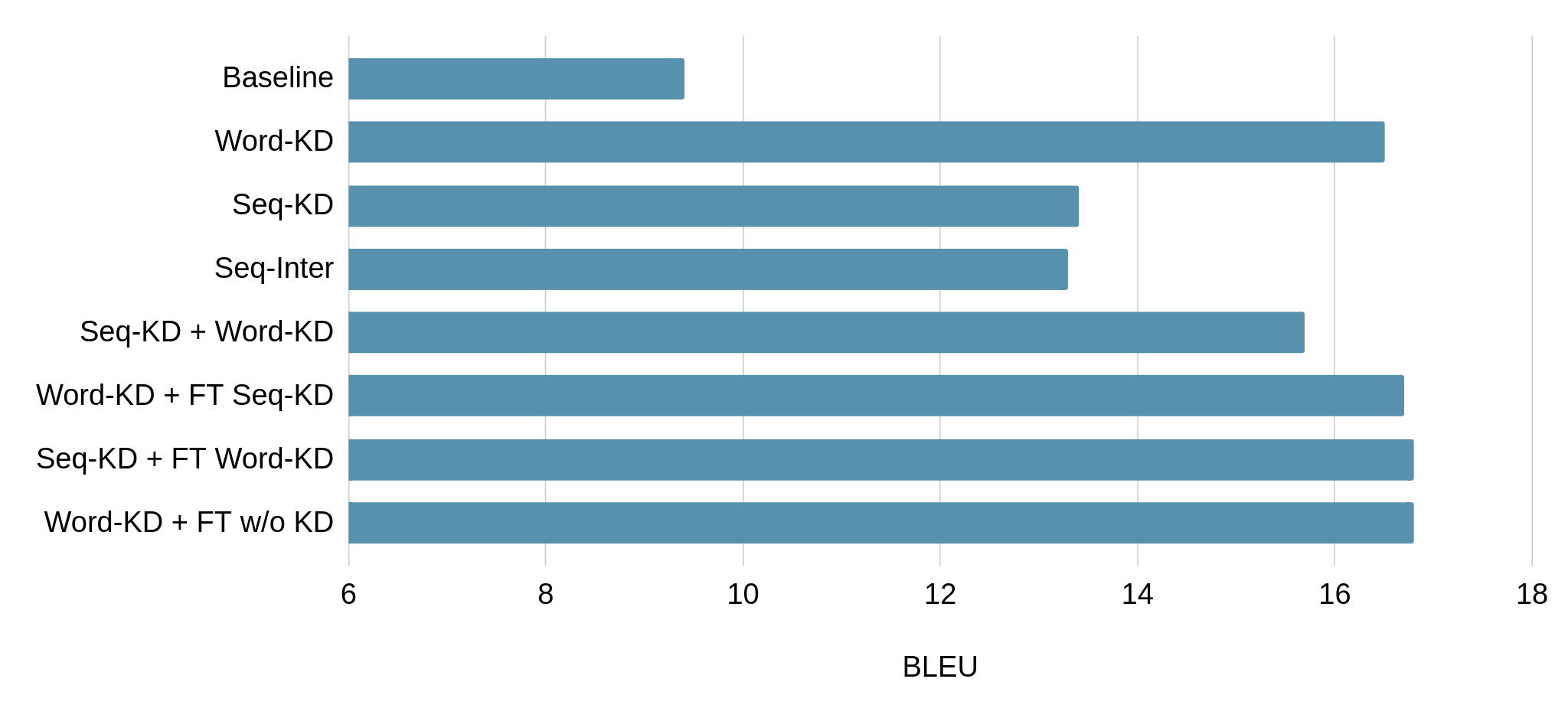 Word KD with a fine-tuning slightly improves over word KD
181
Pre-training vs KD (Liu et al., 2019)
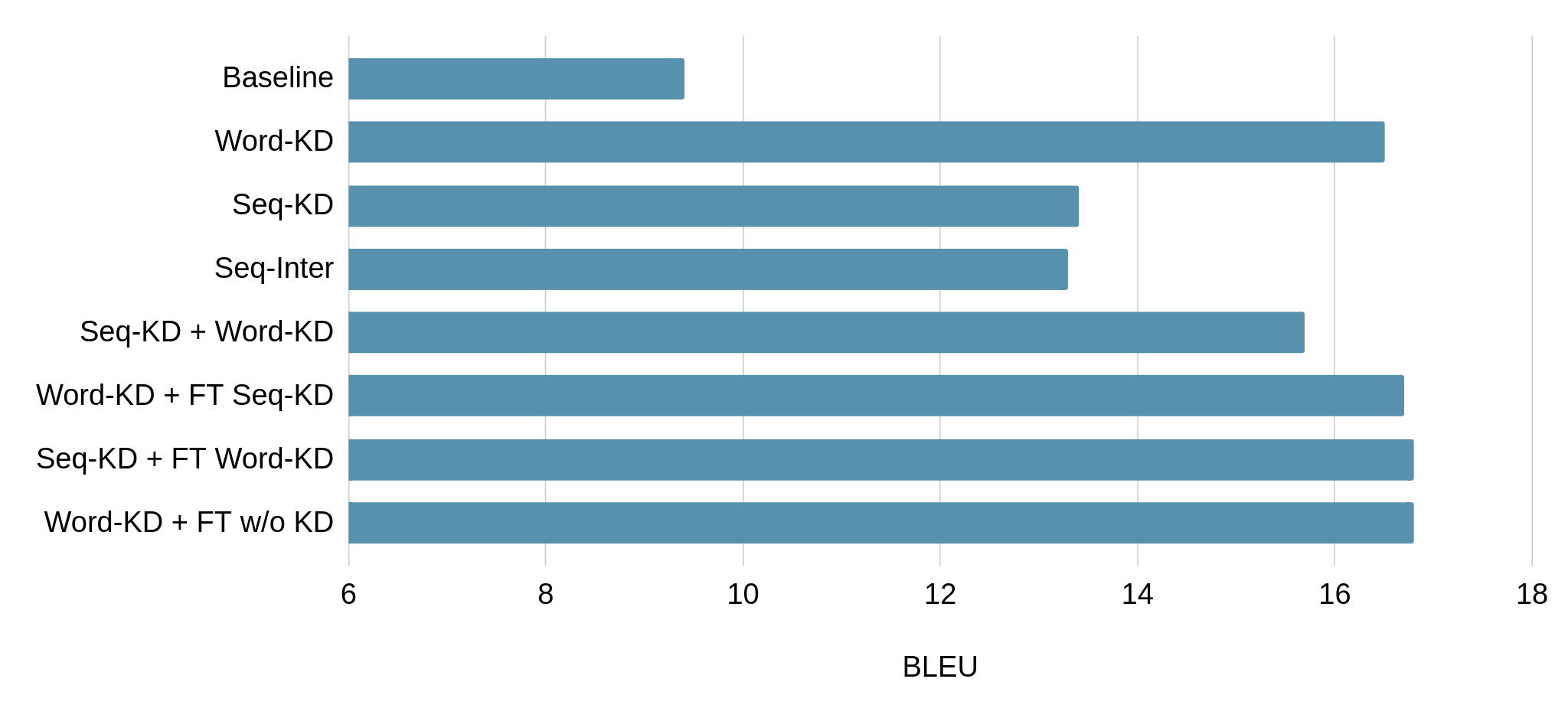 Baseline 
Pre-training
Word-KD
KD outperforms pre-training
182
Sec 3.3
Alternate Data  Representations
183
p
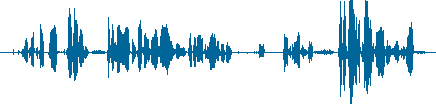 SPEECH:
…
[Recall]  Speech vs. Text
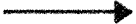 frames
Speech features ~8-10x longer than the equivalent character sequences
c    h    a    r    a    c    t    e    r    s
o
…
Discretized audio –– speech frames
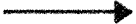 TEXT:
p
p
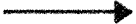 frames
Challenges:
Sequence length
Sequence redundancy 
Speech feature variation
Each feature vector is unique, Number of feature vectors per phone varies
184
A Closer Look
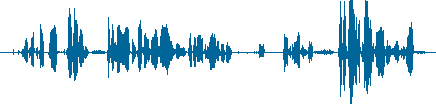 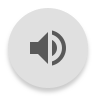 185
speech features
OH
N
N
N
N
N
N
N
OH
OH
OH
EH
EH
EH
EH
EH
S
S
S
S
S
S
S
S
T
T
T
AH
AH
AH
AH
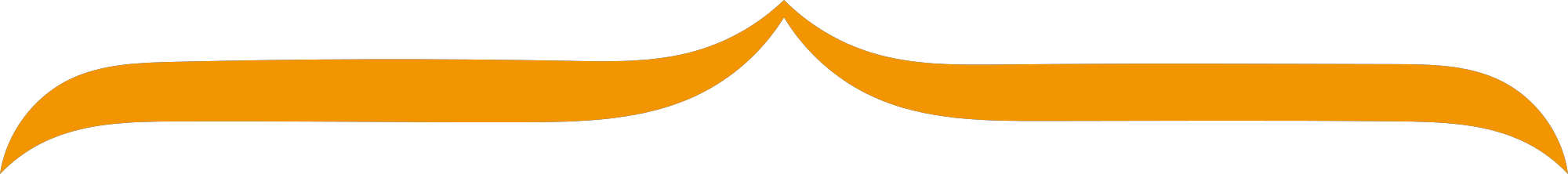 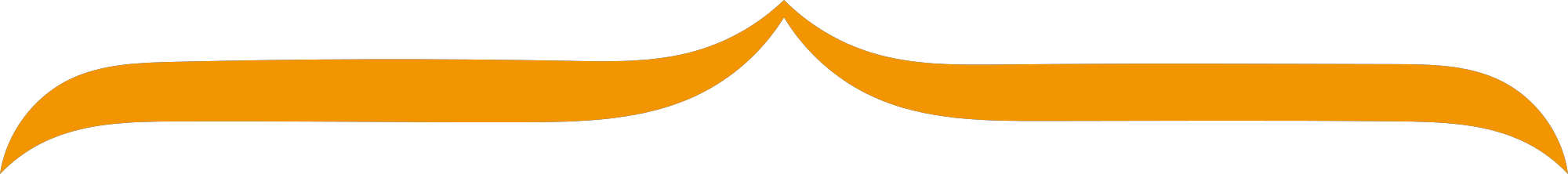 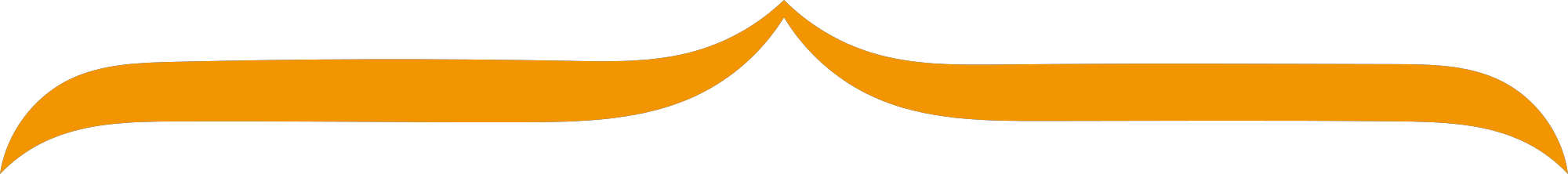 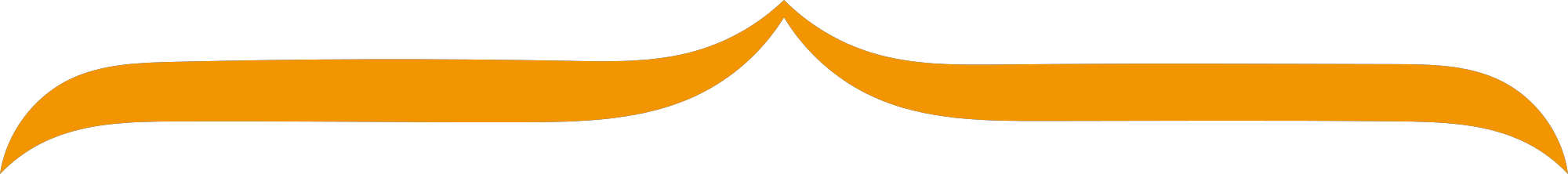 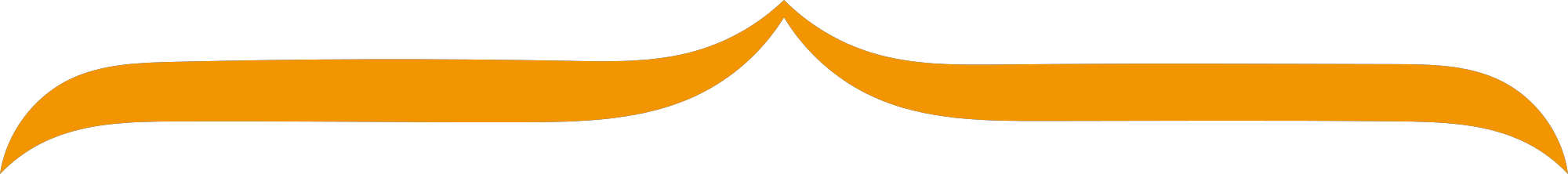 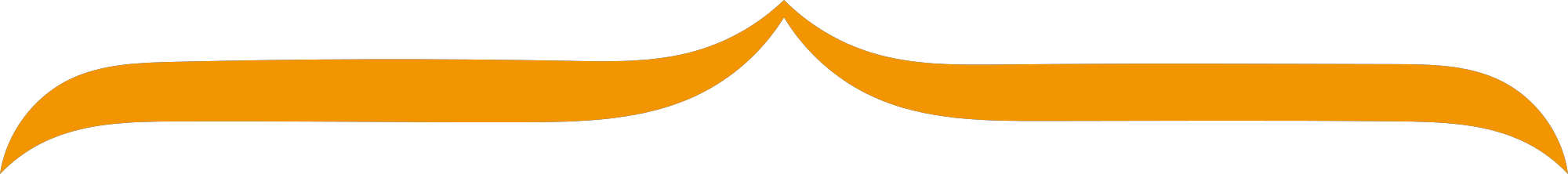 EH
S
T
AH
OH
N
[Esta es una oración]
185
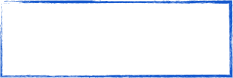 ASR
MT
ST
END-TO-END
sentence
ST Architectures
CASCADE
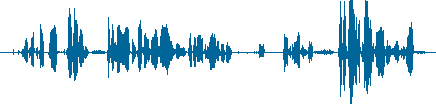 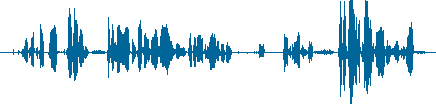 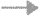 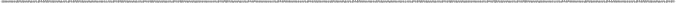 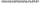 transcript
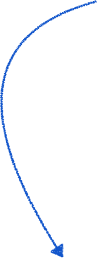 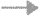 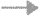 translation
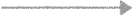 186
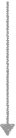 translation
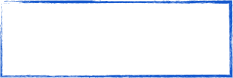 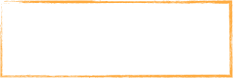 ASR
MT
ST
ASR
MT
END-TO-END
Phone Cascade
sentence
sɛntəns
ST Architectures
CASCADE
Recall: Redundancy 

Translating redundant phone sequences:

performs 13% worse than uniqued:
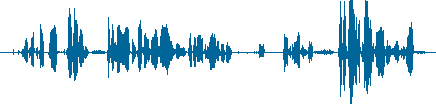 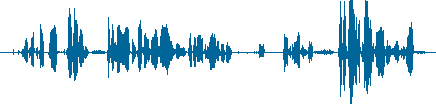 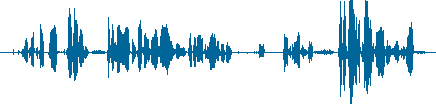 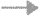 EH   S    T    AH
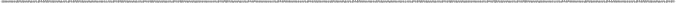 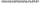 transcript
EH
EH
EH
EH
EH
S
S
S
S
S
S
S
S
T
T
T
AH
AH
AH
AH
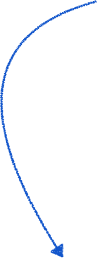 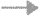 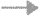 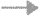 translation
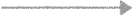 (Salesky et al. 2020)
187
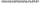 phones
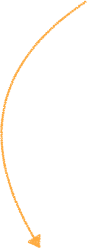 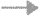 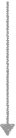 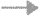 translation
translation
[Speaker Notes: Translating the full sequence of redundant frame-level phone labels, for the full 160hr dataset, all models performed on average 0.6 BLEU worse; for 40hr, 1.8 BLEU worse; and with 20 hours, 4.1 BLEU worse – a 13% decrease in performance solely from non-uniqued sequences.]
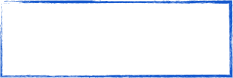 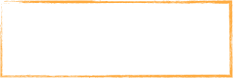 ASR
MT
ST
ASR
MT
ST
Phone Factored
END-TO-END
Phone Cascade
sentence
sɛntəns
⊕
ST Architectures
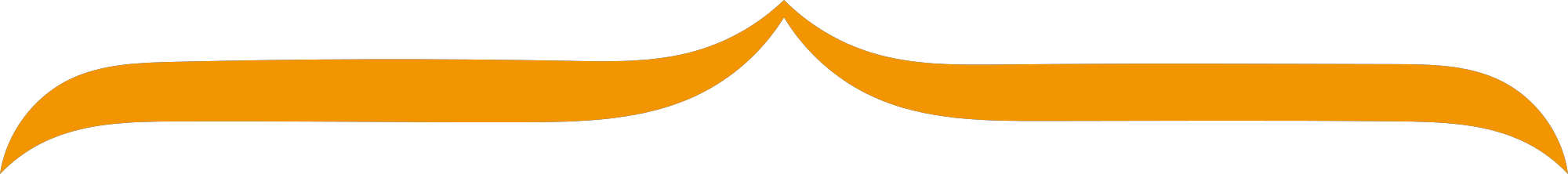 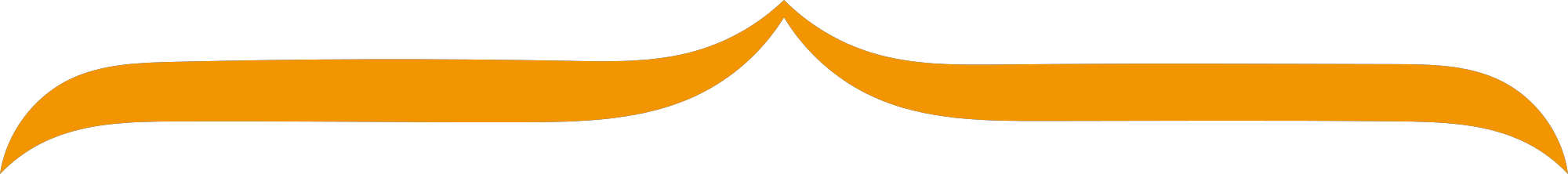 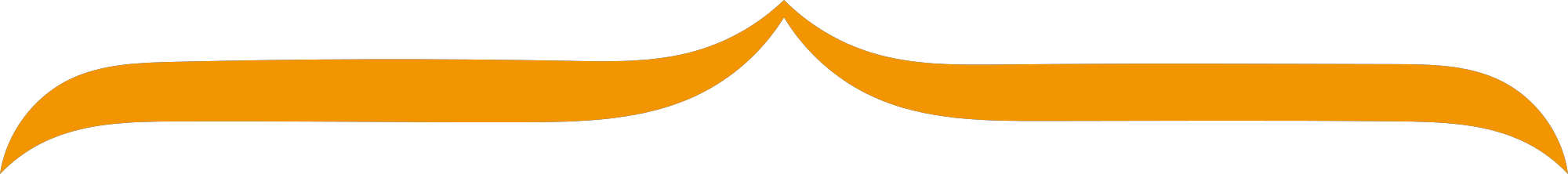 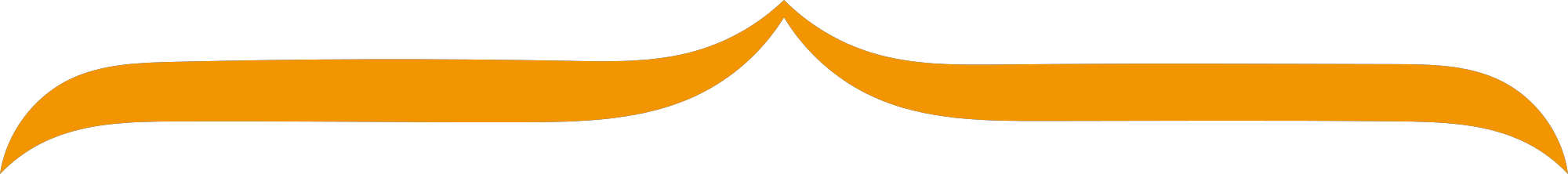 R
OH
CASCADE
OH
H
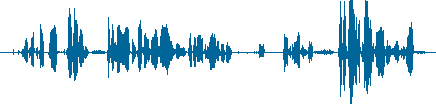 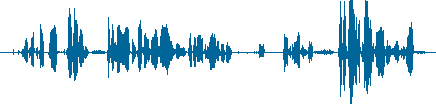 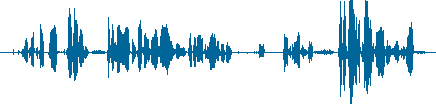 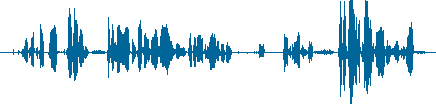 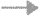 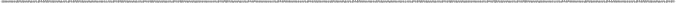 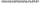 transcript
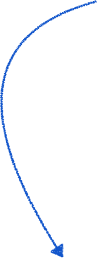 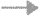 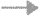 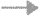 translation
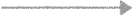 (Salesky et al. 2020)
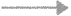 188
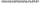 phones
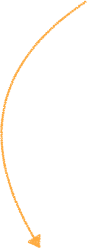 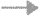 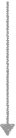 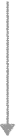 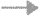 translation
translation
translation
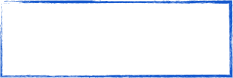 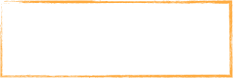 ASR
MT
ST
ASR
MT
ST
ST
Phone Compression
Phone Factored
END-TO-END
Phone Cascade
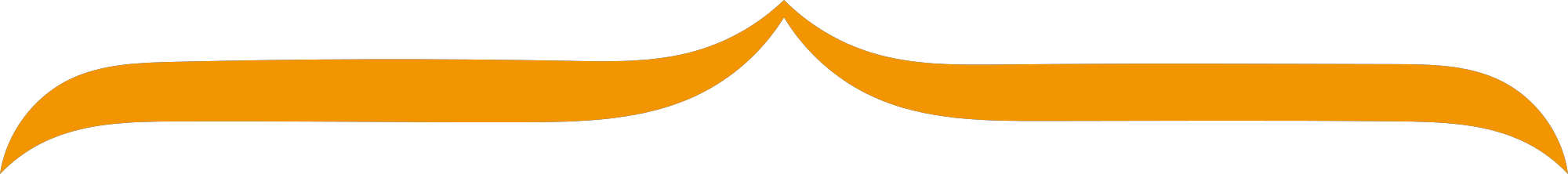 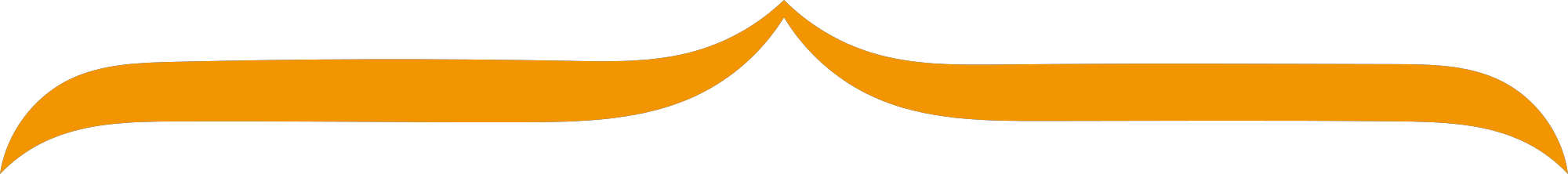 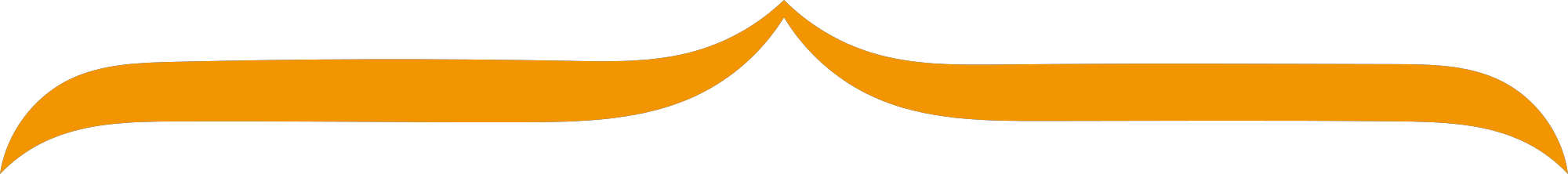 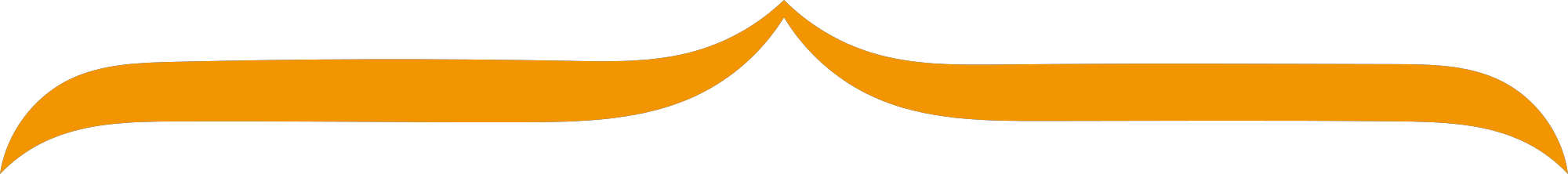 sentence
sɛntəns
R
OH
OH
H
⊕
ST Architectures
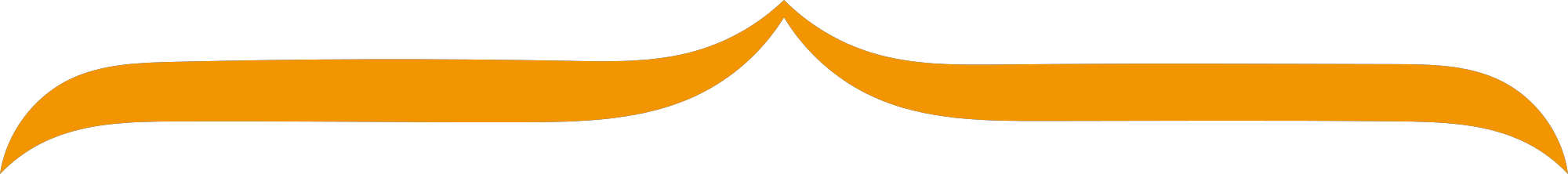 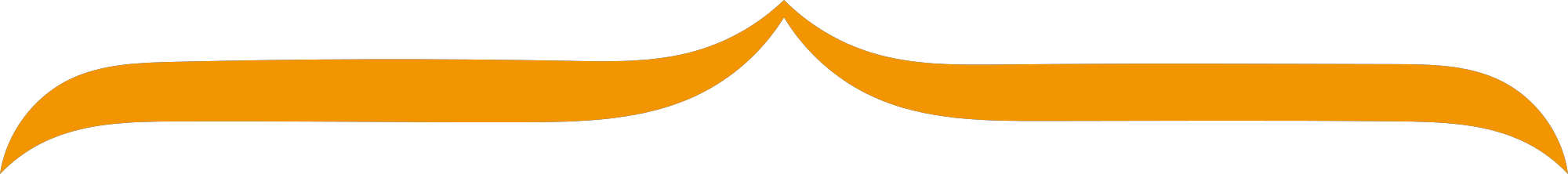 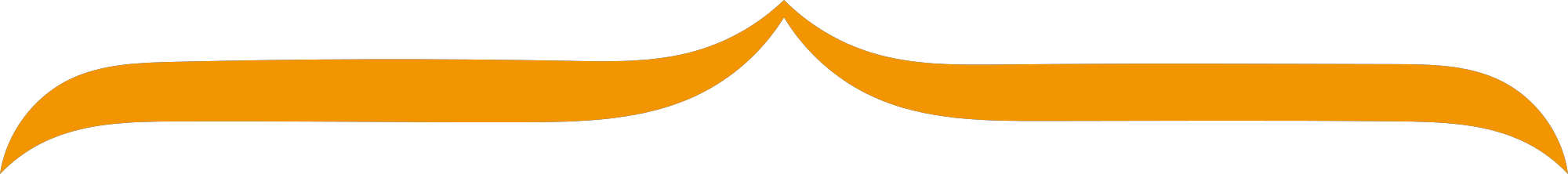 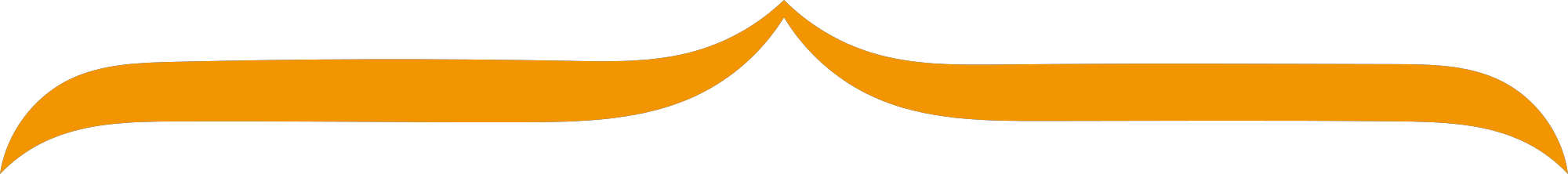 R
OH
CASCADE
OH
H
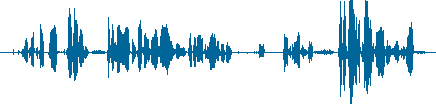 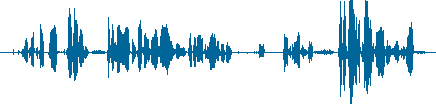 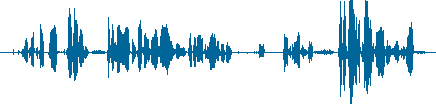 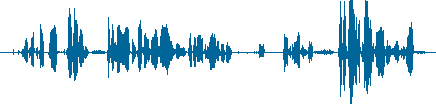 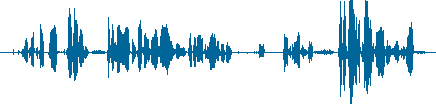 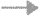 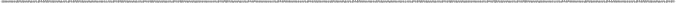 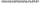 transcript
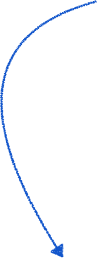 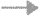 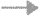 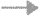 translation
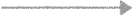 (Salesky et al. 2020;  Salesky et al. 2019)
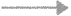 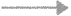 189
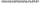 phones
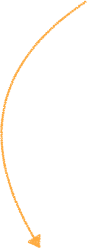 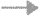 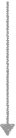 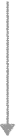 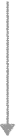 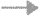 translation
translation
translation
translation
ST
Phone Compression
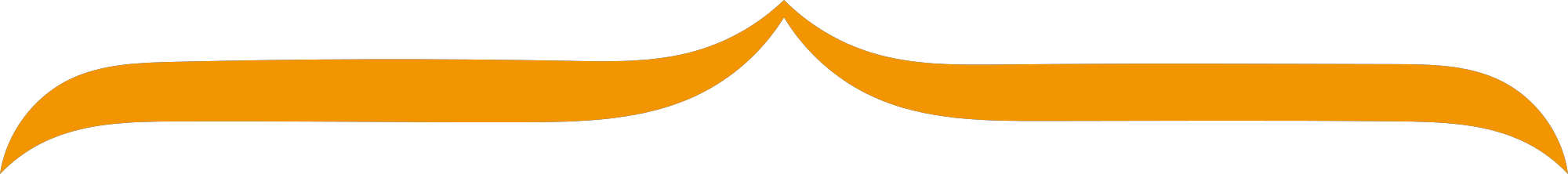 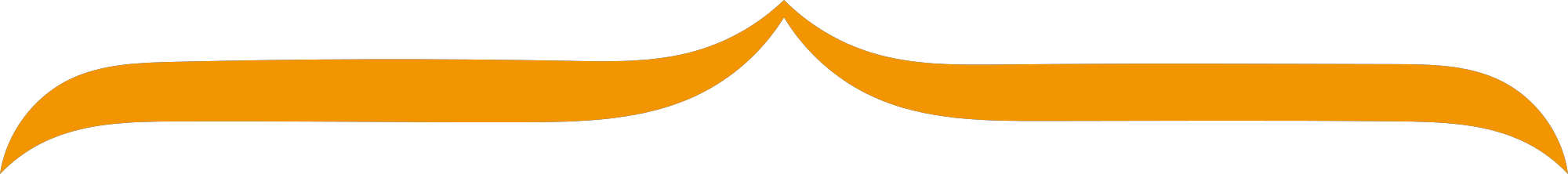 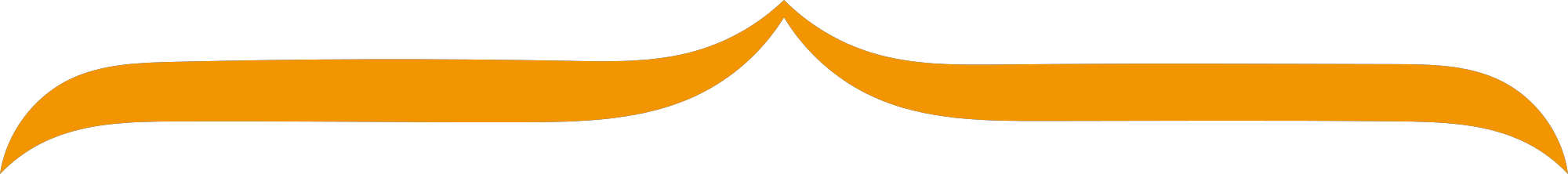 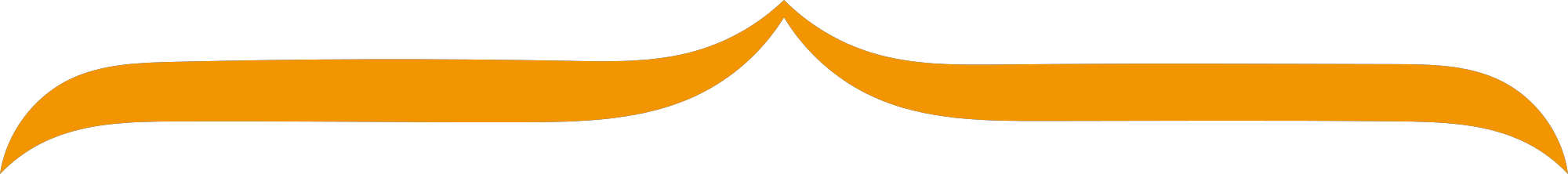 R
OH
OH
H
Methods
Detecting ‘phone’ units:
ASR alignment*  		                   (Salesky et al. 2019)
Adaptive feature selection (AFS)*  (Zhang et al. 2020)
CTC loss applied in encoder             (Gaido et al. 2021)*require an additional model
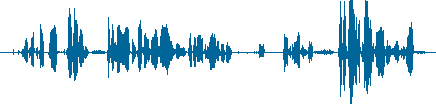 Compression:
Averaging
Skip (select key-frame only)
Softmax
Weighted projection
(Salesky et al. 2019; Zhang et al. 2020;  Gaido et al. 2021)
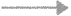 190
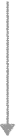 translation
ST
Phone Compression
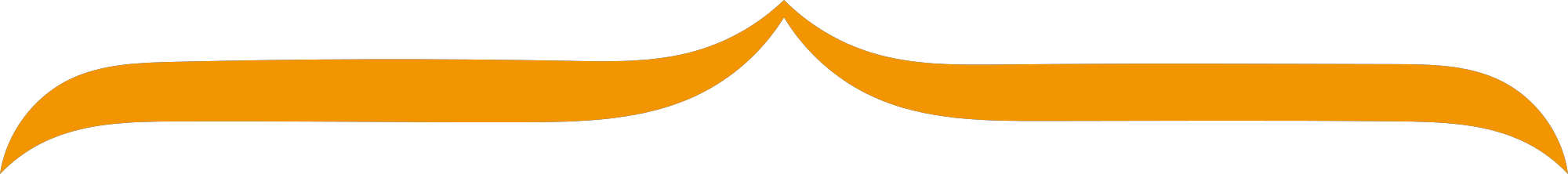 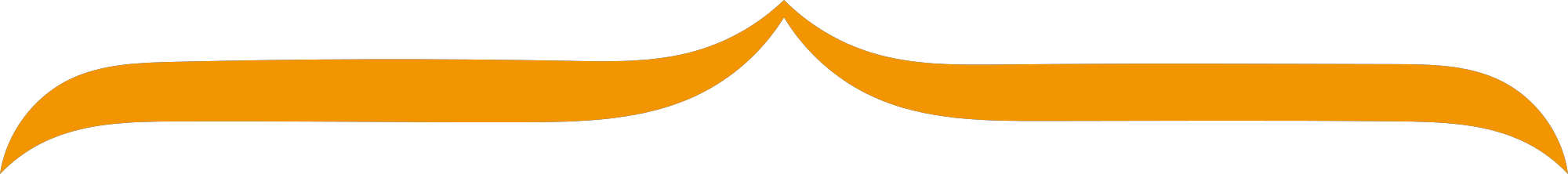 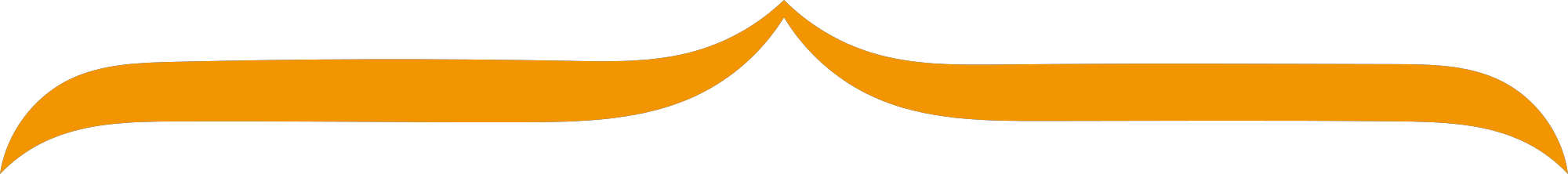 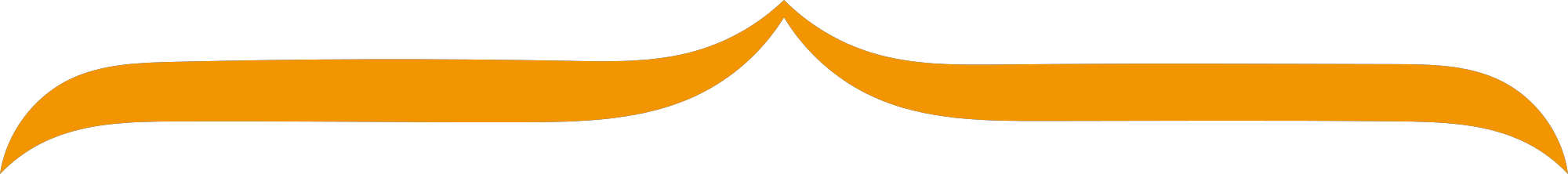 R
OH
OH
H
Methods
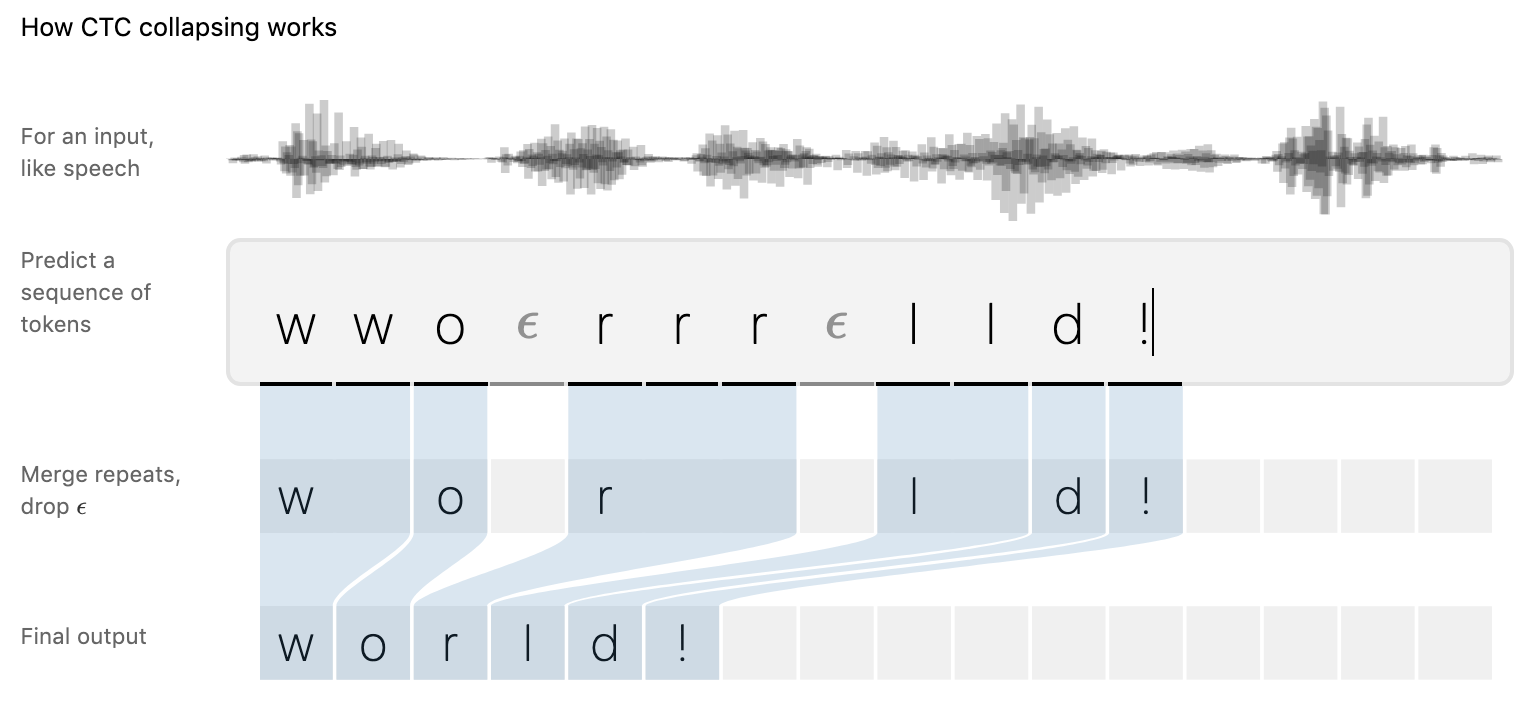 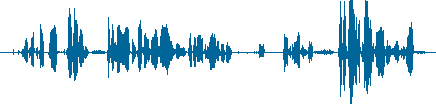 (Hannun et al. 2017) — https://distill.pub/2017/ctc
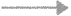 191
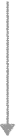 translation
Results
Larger datasets
Librispeech English—French
MuST-C English—German+
~400 hours of speech with translations, transcripts
Performance Improvements
Improvements of 1-2 BLEU
Computation reduction:
AFS: temporal reduction by 80%
CTC: overall computation reduced by ~10%
Training and inference time reductions
(Zhang et al. 2020; Gaido et al. 2021)
192
Results
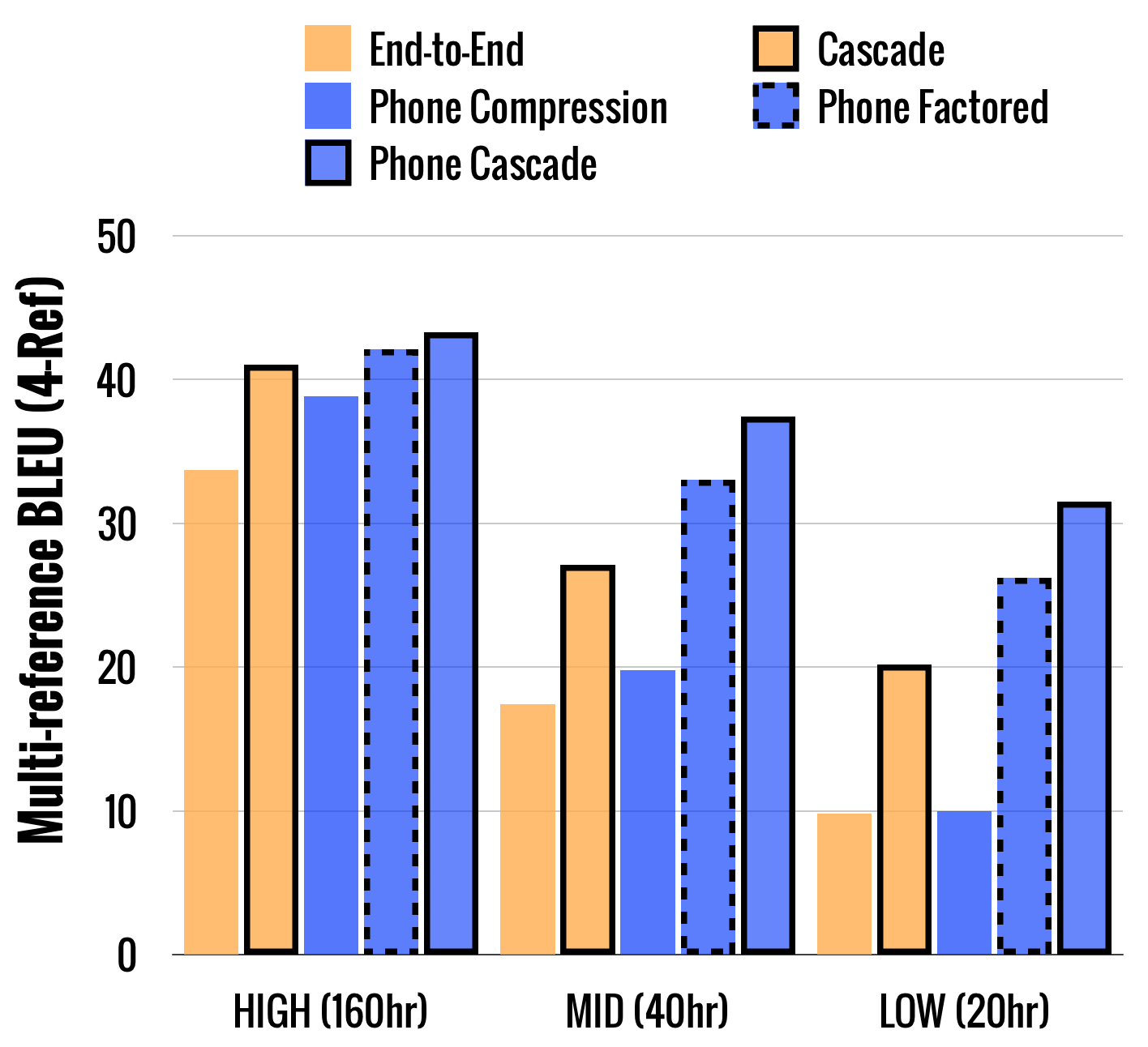 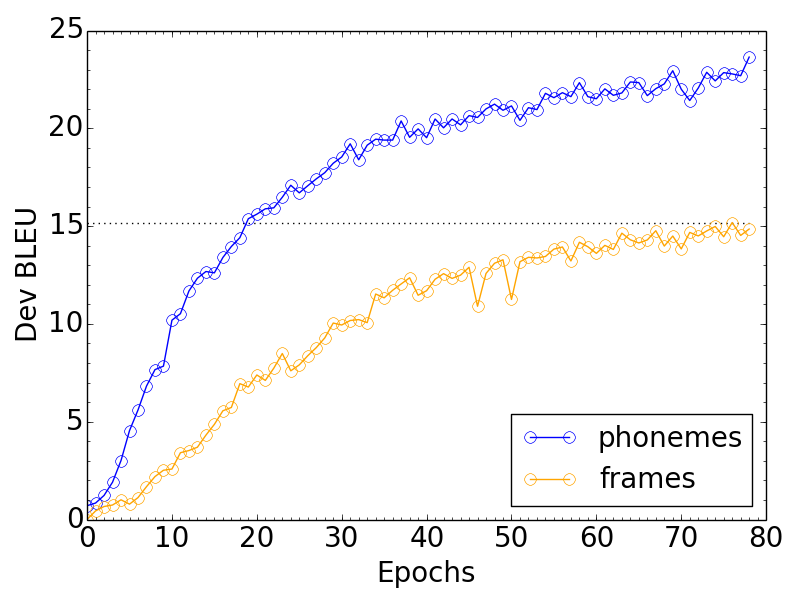 (1-Ref)
Fisher Spanish—English (160 hours)
(Salesky et al. 2019; Salesky et al. 2020)
193
Automatic Metrics

Utterance segmentation

Mitigating error due to speaker variation
Sec 4:	Evaluation
194
Sec 4.1
Automatic Metrics
195
Evaluation
Motivated by evaluation in machine translation
Automatic evaluation
Cheap
Fast
Human evaluation
Gold standard
Subjective
Expensive, time-consuming
196
Automatic metrics
Reuse Text MT-based metrics
BLEU
Compare reference translation to output

Multi-task system
Word error rate (WER) of transcription
Single correct output
Often calculated ignoring punctuation and case
197
BLEU
Compare Hypothesis to reference translation
Geometric mean of n-gram precision (1 to 4-grams)
Using case- and punctuation information
Reference: BLEU is a MT metric
Hypothesis: BLEU is my metric
198
BLEU
Compare Hypothesis to reference translation
Geometric mean of n-gram precision (1 to 4-grams)
Using case- and punctuation information
Reference: BLEU is a MT metric
Hypothesis: BLEU is my metric
1-gram: 3/4
2-gram: 1/3
3-gram: 0/2
4-gram: 0/1

BLEU = ∜3/4*1/3*0*0*BP
199
BLEU
Compare Hypothesis to reference translation
Geometric mean of n-gram precision (1 to 4-grams)
Using case- and punctuation information

Aggregated scores over large dataset

“Brevity penalty” to account for  recall
Reference: BLEU is a MT metric
Hypothesis: BLEU is my metric
1-gram: 3/4
2-gram: 1/3
3-gram: 0/2
4-gram: 0/1

BLEU = ∜3/4*1/3*0*0*BP
200
Word error rate (WER)
Align reference and hypothesis
Calculate insertions, deletions and substitutions
Divide by reference length

Often ignoring case and punctuation
Reference:   WER is an ASR metric
Hypothesis: WER is my  *** metric
201
Word error rate (WER)
Align reference and hypothesis
Calculate insertions, deletions and substitutions
Divide by reference length

Often ignoring case and punctuation
Reference:   WER is an ASR metric
Hypothesis: WER is my  *** metric
Alignment:                S      D
202
Word error rate (WER)
Align reference and hypothesis
Calculate insertions, deletions and substitutions
Divide by reference length

Often ignoring case and punctuation
Reference:   WER is an ASR metric
Hypothesis: WER is my  *** metric
Alignment:                S      D
S+D+I          2
WER =                      =
N             5
203
Sec 4.2
Utterance Segmentation
204
Utterance segmentation
SLT evaluation has an additional level of complexity compared to machine translation.
205
Utterance segmentation
SLT evaluation has an additional level of complexity compared to machine translation.
Machine Translation:
Document:

This is an audio signal. In the training data it was split using strong punctuation. Three sentences in total.
206
Utterance segmentation
SLT evaluation has an additional level of complexity compared to machine translation.
Machine Translation:
Document:

This is an audio signal. In the training data it was split using strong punctuation. Three sentences in total.
Source sentences:
This is an audio signal.
In the training data it was split using strong punctuation.
Three sentences in total!
207
Utterance segmentation
SLT evaluation has an additional level of complexity compared to machine translation.
Machine Translation:
Document:

This is an audio signal. In the training data it was split using strong punctuation. Three sentences in total.
Source sentences:
Reference sentence:
This is an audio signal.
Questo e’ un segnale audio.
In the training data it was split using strong punctuation.
Nei dati di training e’ stato diviso usando la punteggiatura forte.
Three sentences in total!
Tre frasi in totale!
208
Utterance segmentation
SLT evaluation has an additional level of complexity compared to machine translation.
Machine Translation:
Source sentences:
MT sentences:
Reference sentence:
This is an audio signal.
Questo è un segnale audio.
Questo e’ un segnale audio.
In the training data it was split using strong punctuation.
Nei dati di allenamento è stato suddiviso utilizzando una forte punteggiatura.
Nei dati di training e’ stato diviso usando la punteggiatura forte.
Three sentences in total!
3 frasi in totale!
Tre frasi in totale!
209
Utterance segmentation
SLT evaluation has an additional level of complexity compared to machine translation.
Machine Translation:
Source sentences:
MT sentences:
Reference sentence:
This is an audio signal.
Questo è un segnale audio.
Questo e’ un segnale audio.
In the training data it was split using strong punctuation.
Nei dati di allenamento è stato suddiviso utilizzando una forte punteggiatura.
Nei dati di training e’ stato diviso usando la punteggiatura forte.
Three sentences in total!
3 frasi in totale!
Tre frasi in totale!
210
Utterance segmentation
Spoken Language  Translation:
Source input:
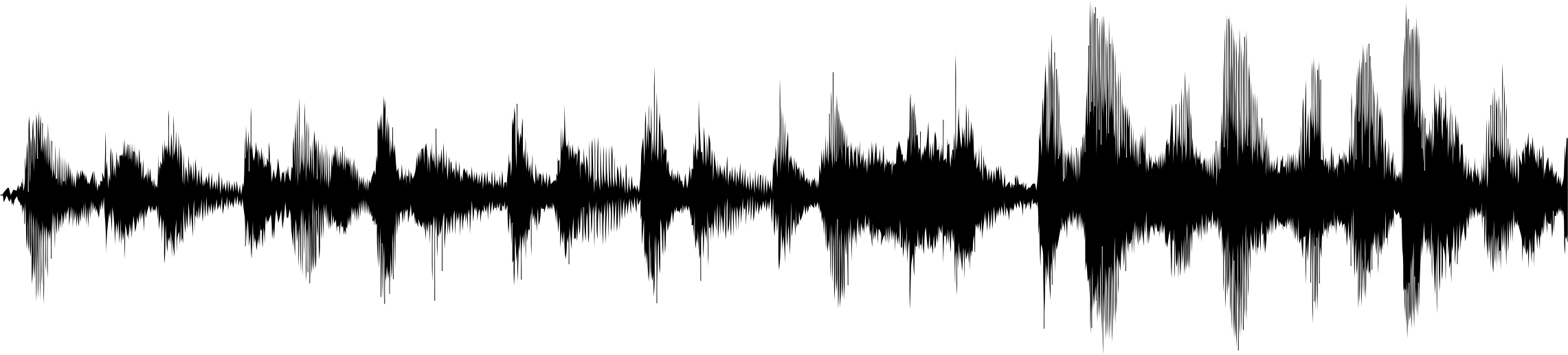 t h i s i s a n a u d i o s i g n a l i n t h e t r a i n i n g d a t a i t w a s s p l i t u s i n g s t r o n g p u n c t u a t i o n t h r e e s e n t e n c e s i n t o t a l
211
Utterance segmentation
Spoken Language  Translation:
Source input:
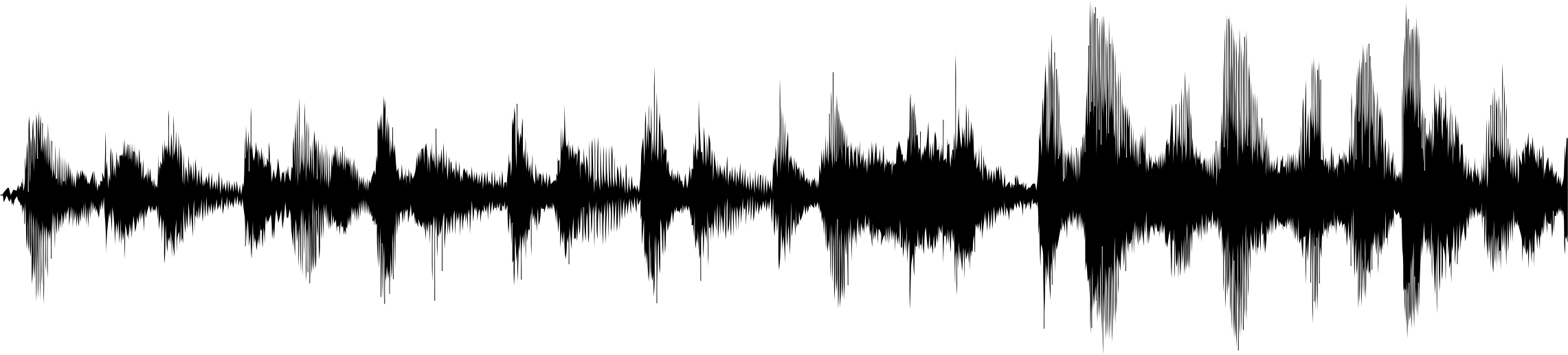 t h i s i s a n a u d i o s i g n a l i n t h e t r a i n i n g d a t a i t w a s s p l i t u s i n g s t r o n g p u n c t u a t i o n t h r e e s e n t e n c e s i n t o t a l
Reference sentences:
This is an audio signal.
In the training data it was split using strong punctuation.
Three sentences in total!
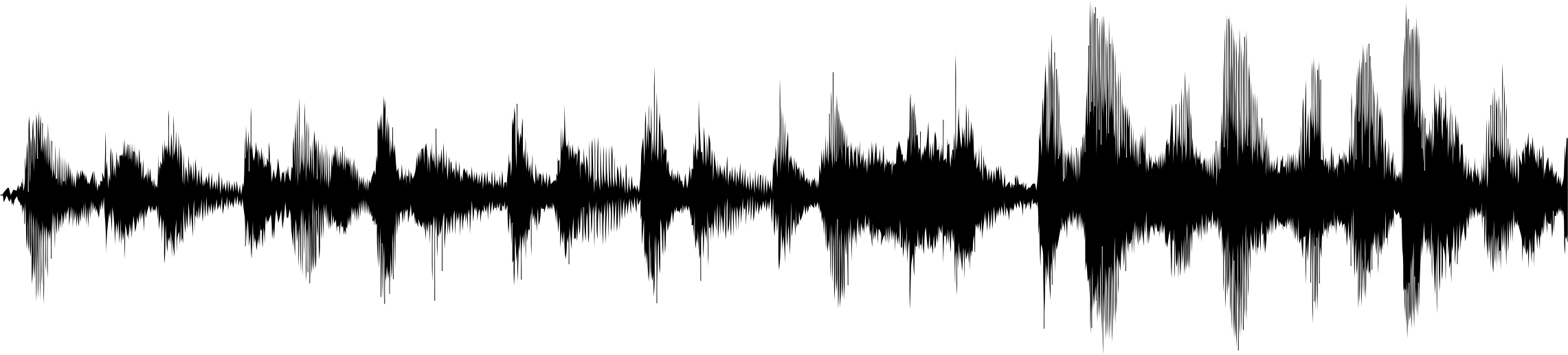 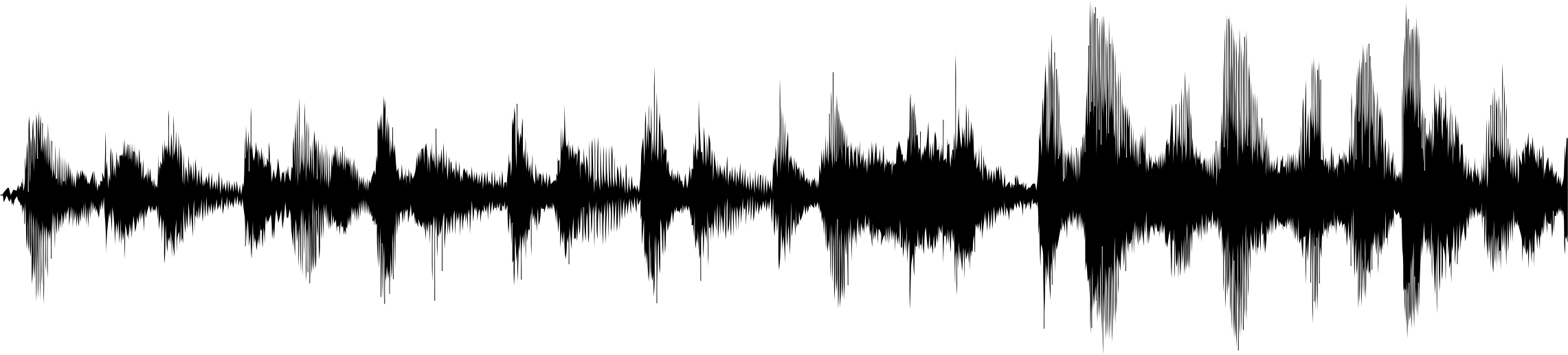 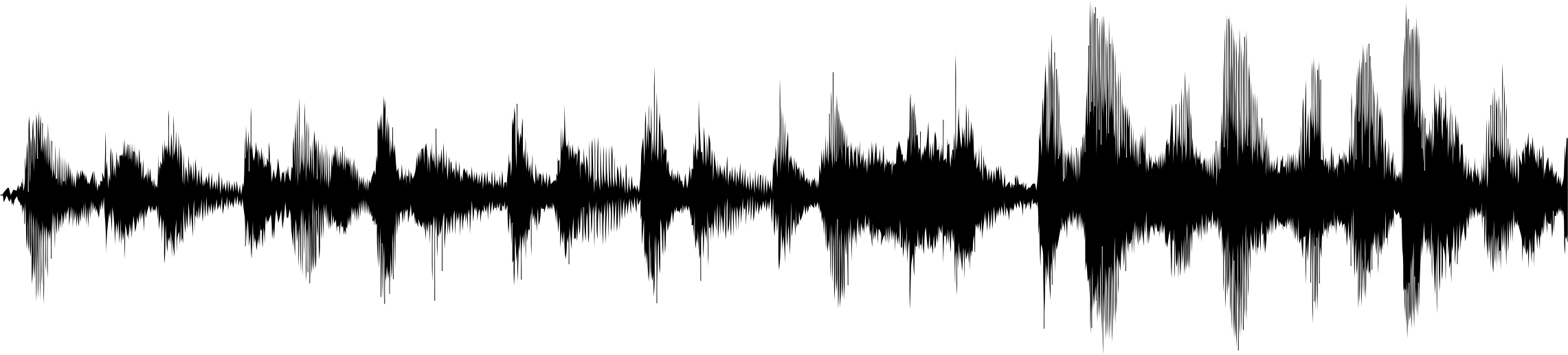 212
Utterance segmentation
SLT outputs depend on the segmentation of the audio input:
This is an audio
Signal in the training data was split.
Using strong punctuation, 3 sentences in total!
213
Utterance segmentation
SLT outputs depend on the segmentation of the audio input:
This is an audio
Signal in the training data was split.
Using strong punctuation, 3 sentences in total!
Three sentences in total!
This is an audio signal in the training data.
It was split using strong punctuation.
214
Utterance segmentation
SLT outputs depend on the segmentation of the audio input:
This is an audio
Signal in the training data was split.
Using strong punctuation, 3 sentences in total!
Three sentences in total!
This is an audio signal in the training data.
It was split using strong punctuation.
This is a signal.
In the training data.
It was split in three sentences.
215
Utterance segmentation
SLT outputs depend on the segmentation of the audio input:
This is an audio
Signal in the training data was split.
Using strong punctuation, 3 sentences in total!
Three sentences in total!
This is an audio signal in the training data.
It was split using strong punctuation.
This is a signal.
In the training data.
It was split in three sentences.
This is
it was split using strong punctuation.
in total!
Signal. In the training data
Three sentences
216
Utterance segmentation
SLT outputs depend on the segmentation of the audio input:
This is an audio
Signal in the training data was split.
Using strong punctuation, 3 sentences in total!
Three sentences in total!
This is an audio signal in the training data.
It was split using strong punctuation.
This is a signal.
In the training data.
It was split in three sentences.
This is
it was split using strong punctuation.
in total!
Signal. In the training data
Three sentences
Reference sentences:
This is an audio signal.
In the training data it was split using strong punctuation.
Three sentences in total!
217
SLT output - reference alignment
How to compare the automatically split SLT outputs with the manually split references?
How to compare different systems splitting the SLT outputs in different ways?

Issues:
Different number of sentences 
Truncated SLT sentences 
Missing large parts in the SLT outputs 
Insertion of additional text in the SLT outputs
218
SLT output - reference alignment
How to compare the automatically split SLT outputs with the manually split references?
How to compare different systems splitting the SLT outputs in different ways?

Issues:
Different number of sentences 
Truncated SLT sentences 
Insertion of additional text in the SLT outputs 
Missing large parts in the SLT outputs
219
Concatenation
SLT output:
This is
it was split using strong punctuation.
in total!
Signal. In the training data
Three sentences
Reference sentences:
This is an audio signal.
In the training data it was split using strong punctuation.
Three sentences in total!
220
Concatenation
SLT output:
This is Signal . In the training data it was split using strong punctuation . Three sentences in total !
Reference sentences:
This is an audio signal . In the training data it was split using strong punctuation . Three sentences in total !
The concatenated STL outputs (references) are considered as a single sentence.
Automatic metrics applied on two strings.
Much less precise than working at segment level, but fast to implement
221
Automatic re-segmentation algorithm
SLT output:
This is Signal . In the training data it was split using strong punctuation . Three sentences in total !
Reference sentences:
This is an audio signal . In the training data it was split using strong punctuation . Three sentences in total!
222
Automatic re-segmentation algorithm
SLT output:
This is Signal . In the training data it was split using strong punctuation . Three sentences in total !
Reference sentences:
This is an audio signal . <eos> In the training data it was split using strong punctuation . <eos> Three sentences in total ! <eos>
223
Automatic re-segmentation algorithm
This is Signal . In the training data it was split using strong punctuation . Three sentences in total !
...
...
This is an audio signal . <eos> In the training data it was split using strong punctuation . <eos> Three sentences in total ! <eos>
224
Automatic re-segmentation algorithm
This is Signal . In the training data it was split using strong punctuation . Three sentences in total !
...
...
This is an audio signal . <eos> In the training data it was split using strong punctuation . <eos> Three sentences in total ! <eos>
225
Automatic re-segmentation algorithm
This is Signal . In the training data it was split using strong punctuation . Three sentences in total !
...
...
This is an audio signal . <eos> In the training data it was split using strong punctuation . <eos> Three sentences in total ! <eos>
Based on the word alignments and <eos>, the SLT output and reference are segmented.
Alignment and segmentation in one step using the Levenshtein distance (Matuzov et al., 2015).
New segments used to compute the automatic metrics.
226
Sec 4.3
Mitigating error — Gender bias
227
[Speaker Notes: Let’s now focus on a specific aspect of ST systems’ evaluation: the capability to translate gender]
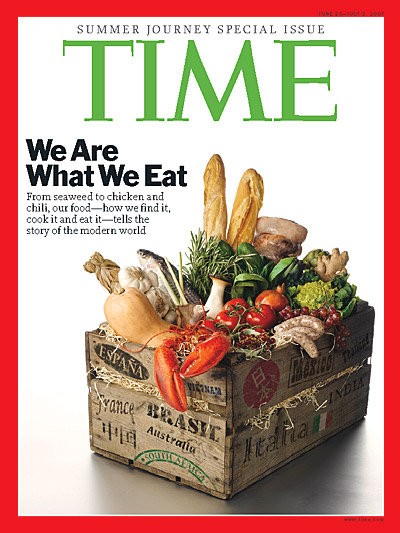 Gender and data
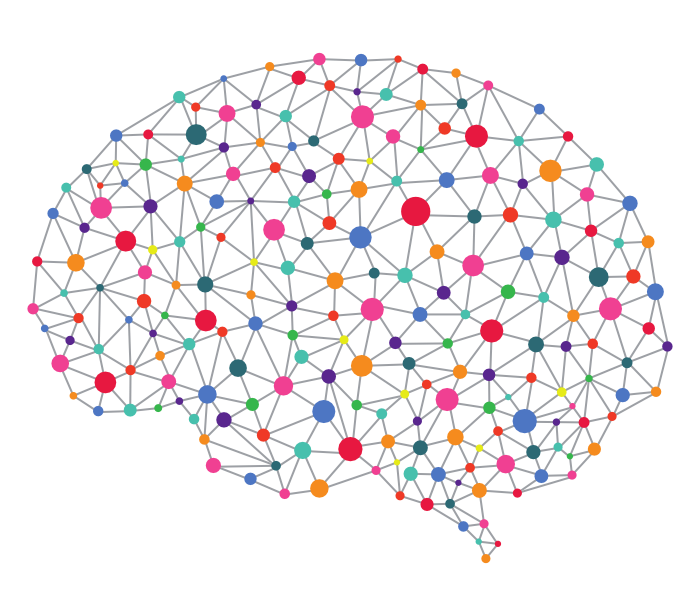 Training Data
228
[Speaker Notes: Systems reflect the data they are trained on…
...if data are balanced across relevant categories and phenomena, systems will be unbiased…
...if data are unbalanced, systems will reflect their biases.]
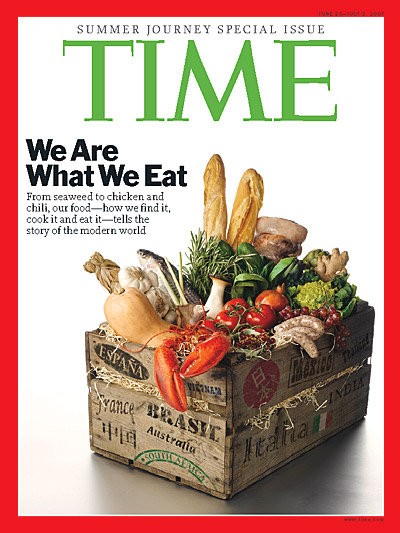 Gender and data
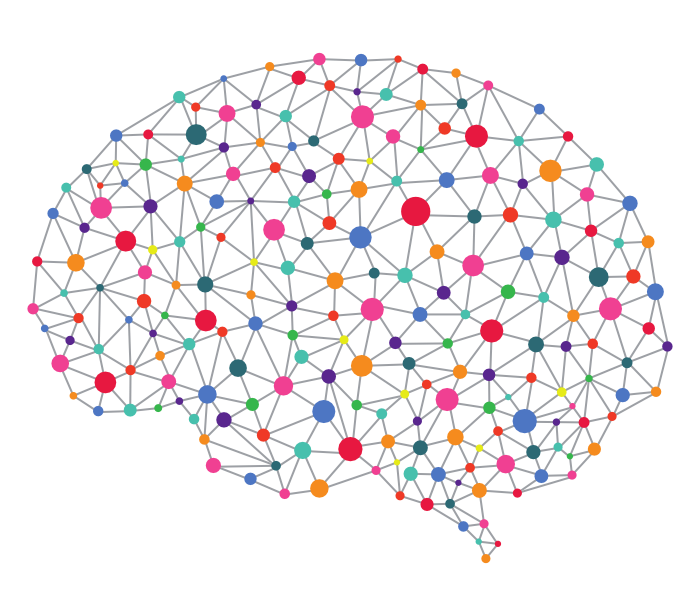 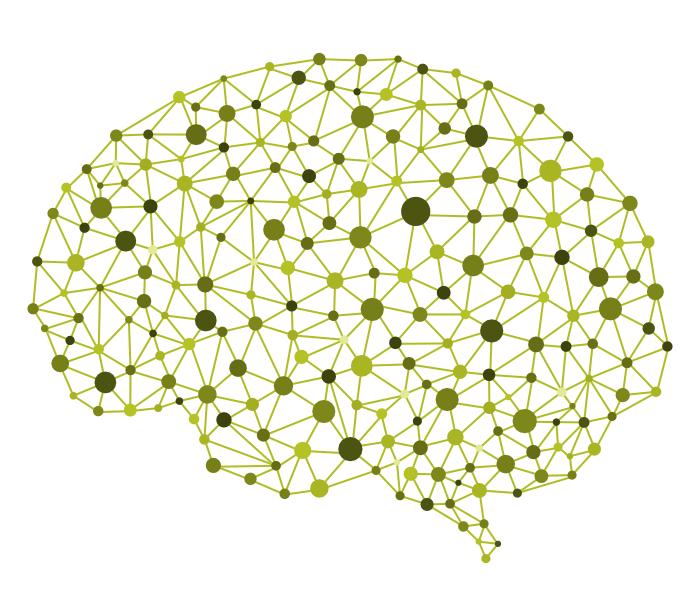 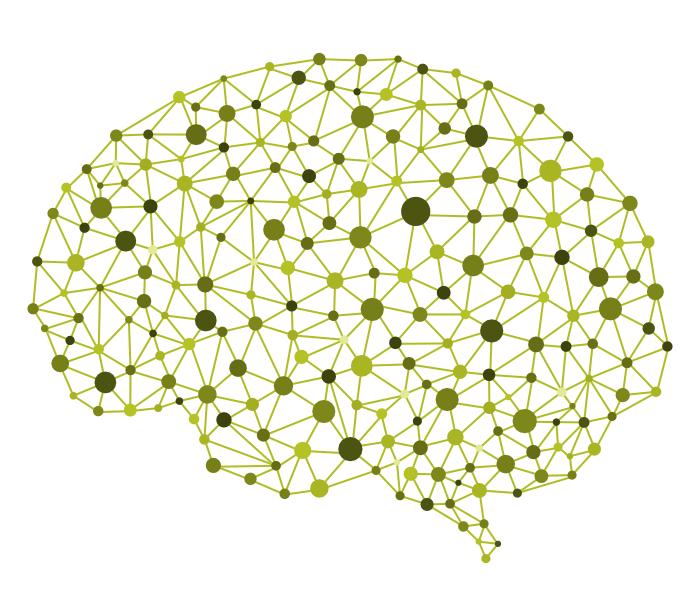 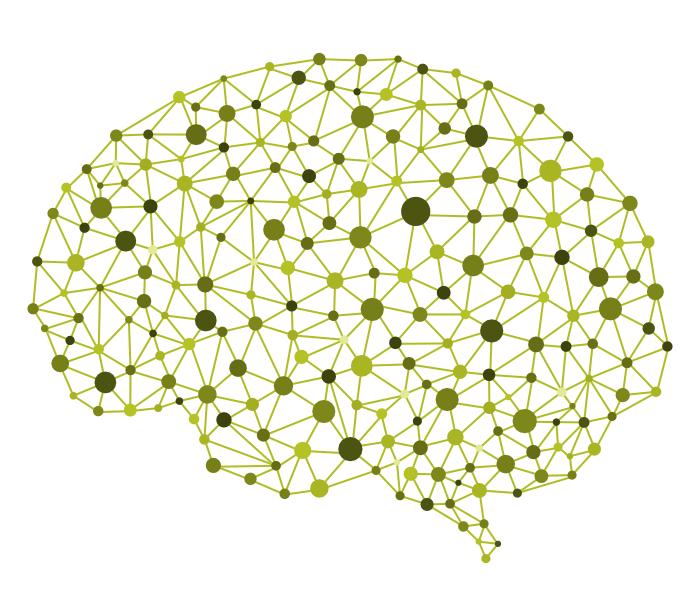 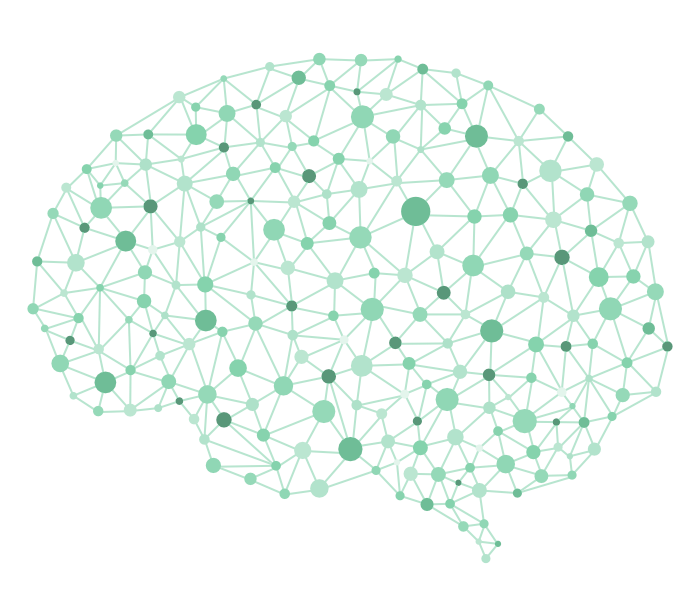 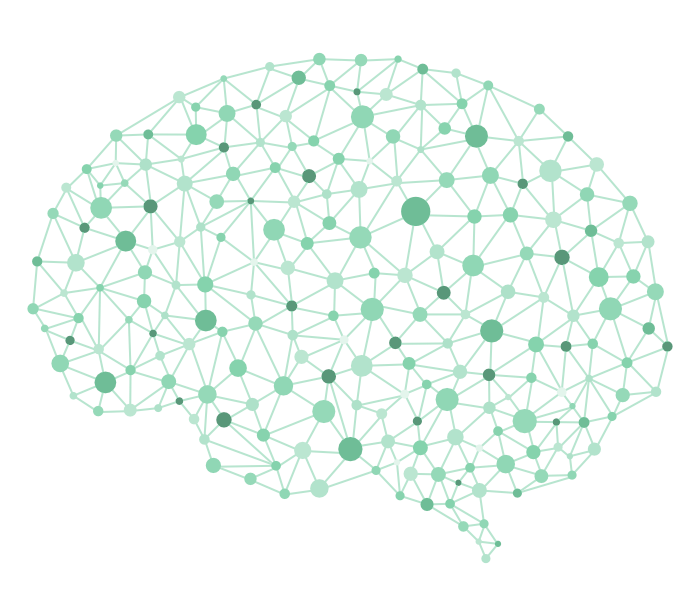 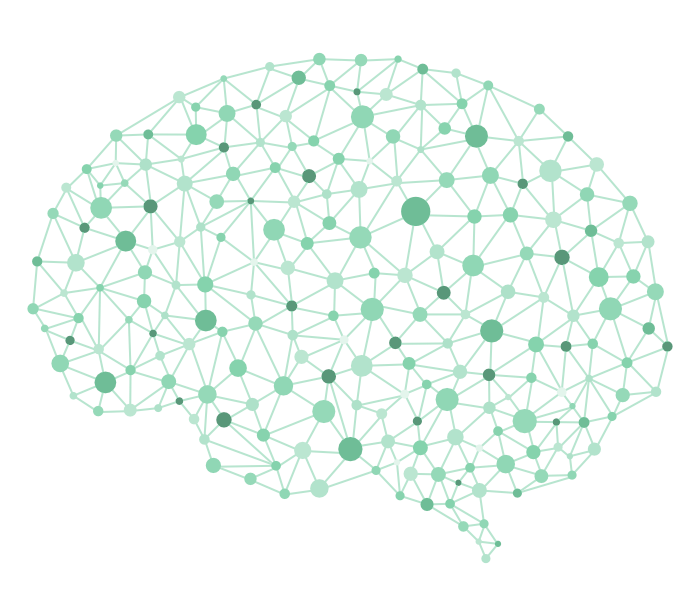 Training Data
Training Data
Training Data
229
[Speaker Notes: Systems reflect the data they are trained on…
...if data are balanced across relevant categories and phenomena, systems will be unbiased…
...if data are unbalanced, systems will reflect their biases.]
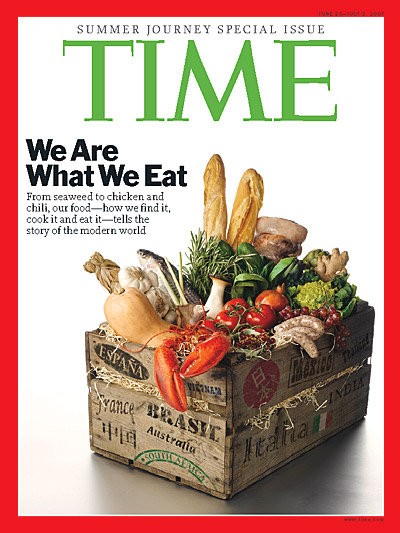 Gender and data
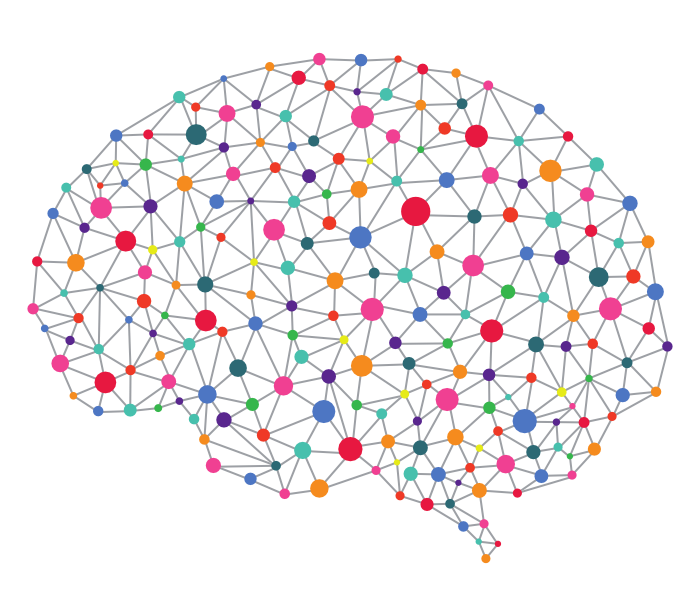 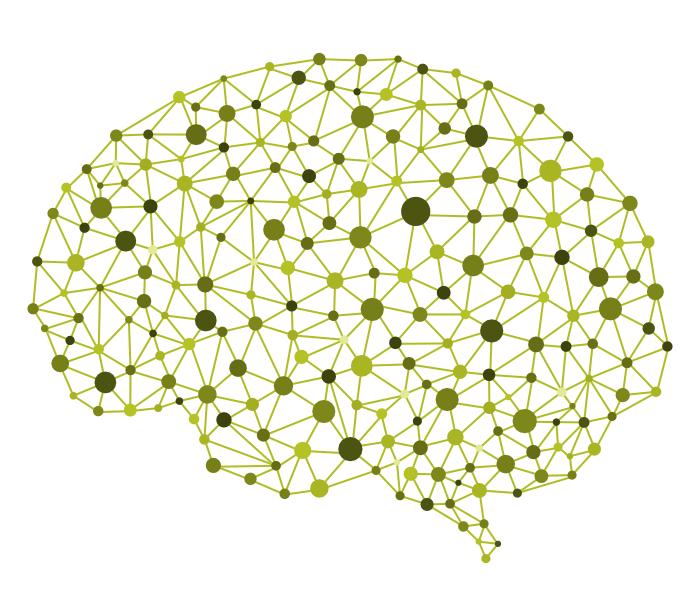 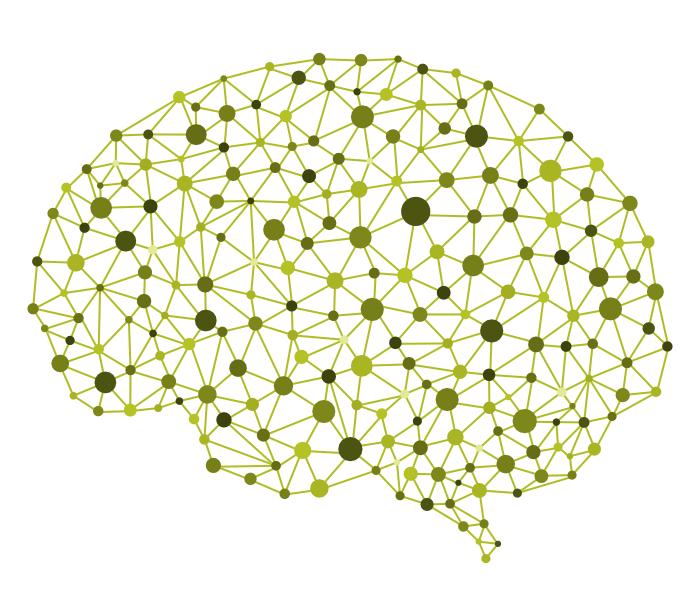 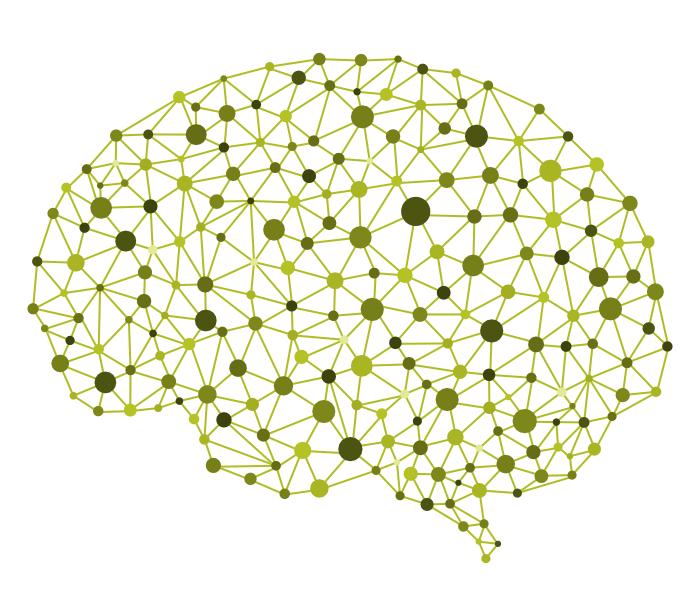 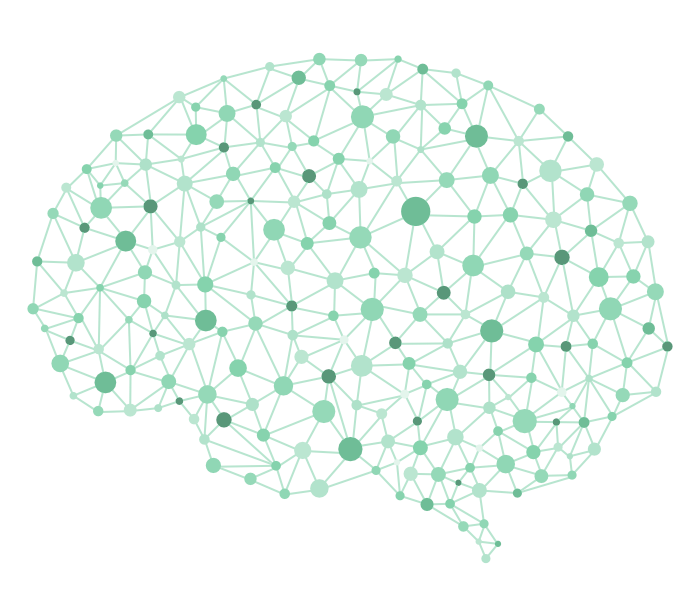 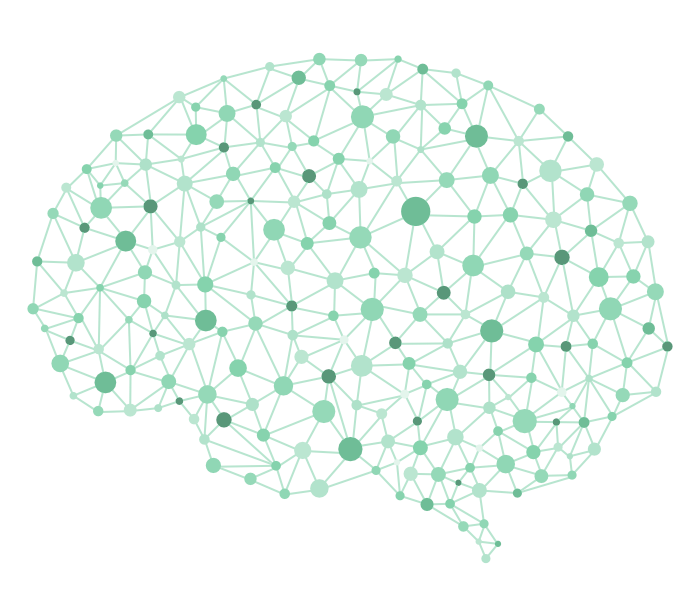 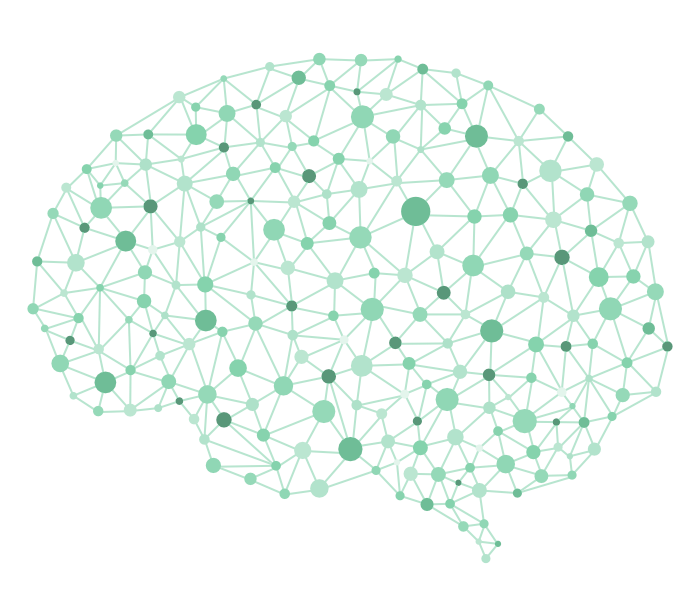 Training Data
Training Data
Training Data
~ 70% of the TED speakers is male 
Most of the ASR and MT data are generated by male speakers
230
[Speaker Notes: ~ 70% of the TED speakers is male 
The peak of women’s representation in the EU Parl. has been 40%
Most of the ASR and MT data are generated by male speakers]
Gender and translation
How do languages convey the gender of a referred entity?
Italian/French:
Grammatical Gender Languages
English: 
Natural Gender Language
Overtly express feminine/masculine gender on numerous POS
Pronouns (he/she)
Lexical gender (boy/girl)
Gender-marked titles (actor/actress)
she is a good friend
he is a good friend
è una buona amica (Fem.)
è un   buon   amico» (Masc.)
?
I’m a good friend
231
Gender bias: a technical and ethical problem
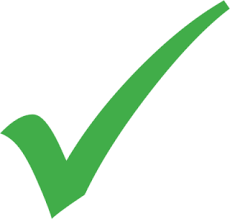 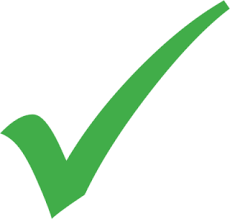 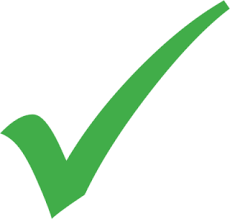 232
Gender bias: a technical and ethical problem
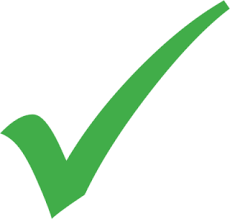 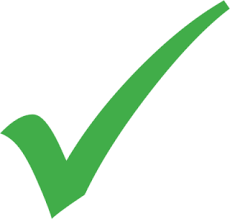 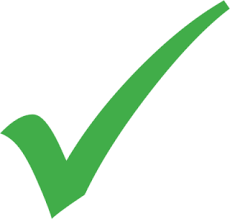 Independently from the speaker
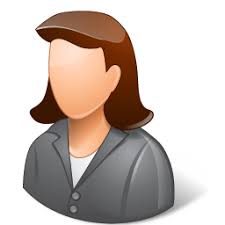 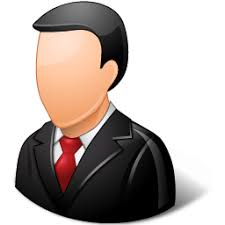 233
Gender bias: a technical and ethical problem
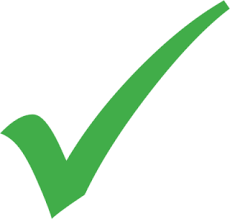 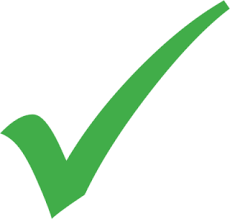 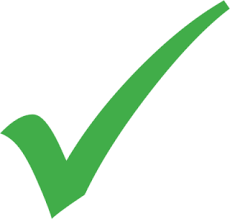 Independently from the speaker
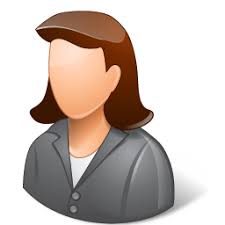 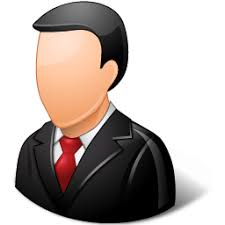 Bias in the training data…
...pushes systems towards a “male default”…
...amplifying social asymmetries!
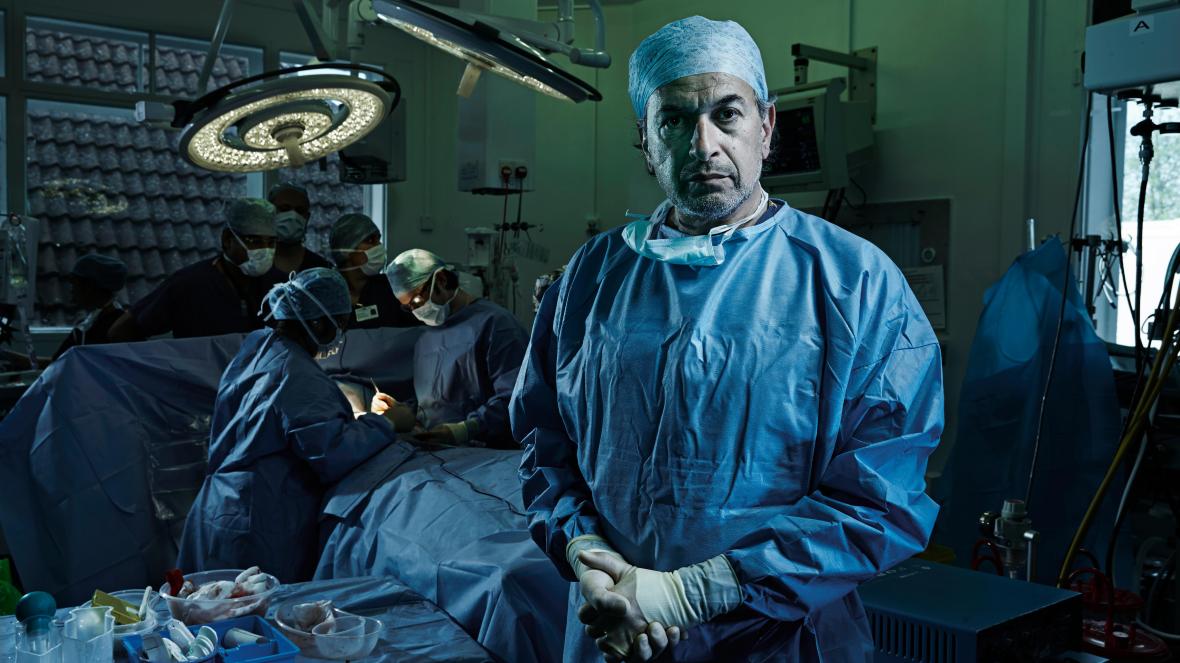 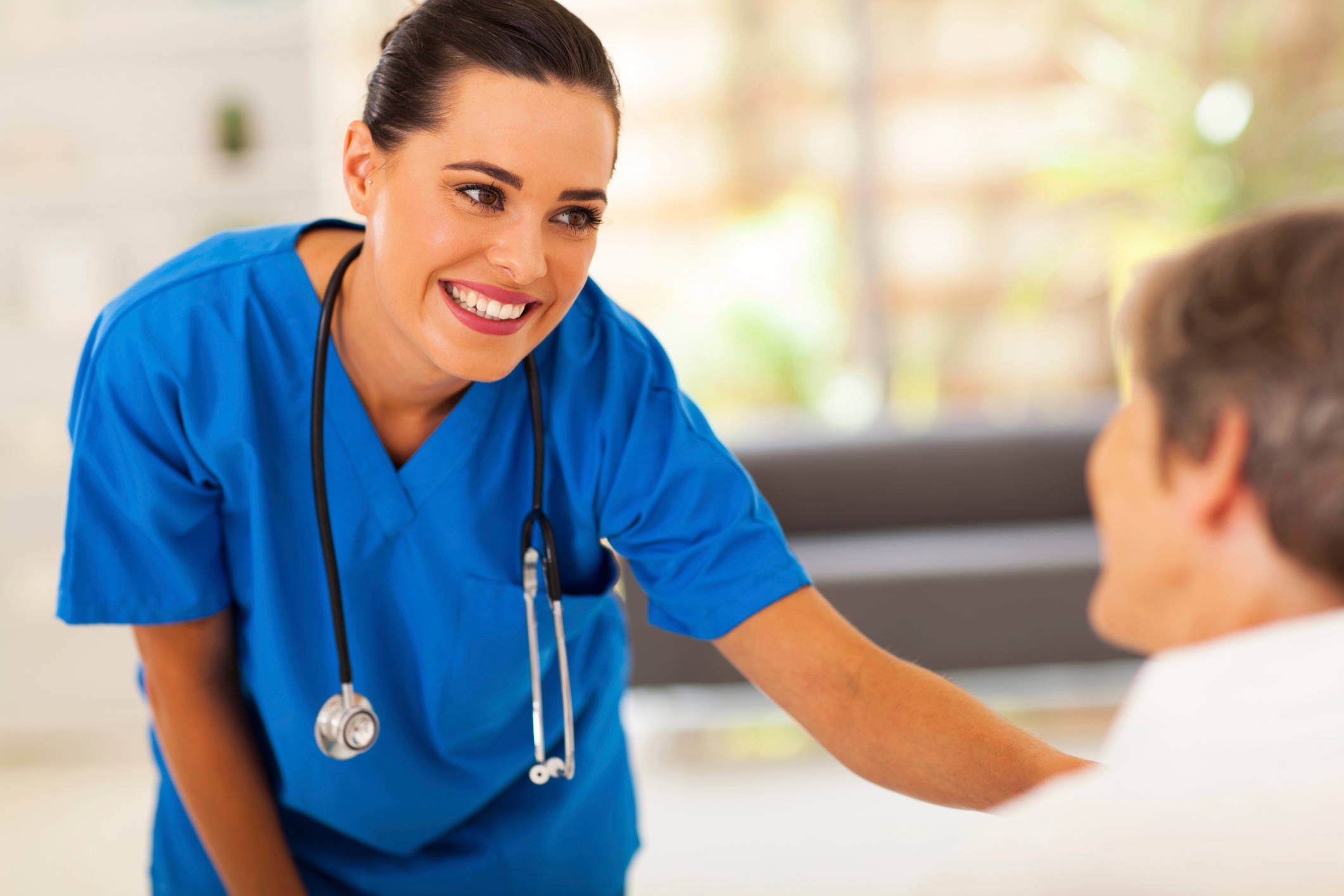 234
Heart surgeon
Nurse
Gender bias and automatic translation
Machine Translation (text-to-text)
→ textual input does NOT always provide gender clues

Speech Translation (speech-to-text)
→ audio input can provide gender clues
I’m a good friend
I’m a good friend
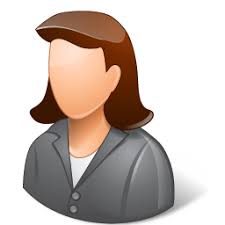 Are ST systems able to exploit audio information to translate gender?
235
Gender bias and ST - exploiting audio features
Bentivogli et al., “Gender in Danger? Evaluating Speech Translation Technology on the MuST-SHE Corpus”, ACL 2020
MuST-SHE: a benchmark for the analysis of gender translation in MT and ST
Gender-sensitive evaluation methodology 
Comparison between end-to-end and cascade ST approaches
Derived from MuST-C (2 language directions En→It, En→Fr)
Gender-sensitive design: each segment contains 1+ English gender-neutral word translated into the corresponding masculine/feminine target word(s) 
2 gender phenomena: info-in-audio (I’m a good friend), info-in-content (she is a good...)
236
Gender bias and ST - exploiting audio features
Bentivogli et al., “Gender in Danger? Evaluating Speech Translation Technology on the MuST-SHE Corpus”, ACL 2020
MuST-SHE: a benchmark for the analysis of gender translation in MT and ST
Gender-sensitive evaluation methodology based on “gender swapping” 
Comparison between end-to-end and cascade ST approaches
BLEU/Accuracy scores computed against correct and wrong references
Src:         I have been to London  (female speaker)
C-Ref:    Io sono stata a Londra, 
W-Ref:   Io sono stato a Londra
Difference between correct and wrong reference as a measure of  gender translation performance (the higher the better -- lower bias!)
237
Gender bias and ST - exploiting audio features
Bentivogli et al., “Gender in Danger? Evaluating Speech Translation Technology on the MuST-SHE Corpus”, ACL 2020
MuST-SHE: a benchmark for the analysis of gender translation in MT and ST
Gender-sensitive evaluation methodology based on “gender swapping”
Comparison between end-to-end and cascade ST approaches
Translation quality (BLEU): cascade better than e2e
Gender translation (BLEU+gender swapping): the two perform on par
Gender translation (Accuracy+gender swapping) on info-in-audio samples: 
e2e much better than simple cascade 
leveraging audio features ⇨ethical issues (vocally impaired, transgender)?
238
[Speaker Notes: e2e much better than simple cascade (ability to leverage audio features? ⇨Ethical issues?)



...But what if gender information IS available? Next work...]
Gender bias and ST - exploiting speakers’ info
Gaido et al., “Breeding Gender-aware Direct Speech Translation Systems”, Coling 2020
MuST-Speakers: annotation of MuST-SHE with speakers’ gender information
239
[Speaker Notes: Different condition, where speakers’ gender IS KNOWN.
pure models relying on speaker’s BIOMETRIC FEATURES (voice) can be problematic (children, vocally impared or transgender individuals)
How can we exploit external speakers’ information to improve gender translation in direct ST?
Beyond speech signals, can we control gender translation in ST?]
Gender bias and ST - exploiting speakers’ info
Gaido et al., “Breeding Gender-aware Direct Speech Translation Systems”, Coling 2020
MuST-Speakers: annotation of MuST-SHE with speakers’ gender information 
Comparison of different e2e ST systems
Base: Generic, “gender-unaware” ST model
Multi-gender: single model informed of the speaker’s gender via pre-pended gender tokens
Gender-specialized: two models, fine-tuned on utterances spoken by men/women
Overall translation quality (BLEU): small differences
Gender translation (Accuracy+gender swapping) on info-in-audio samples (I’m a good friend):
Specialized >> Multi-gender >> Base
240
[Speaker Notes: ...Specialized more flexible when speech signals should be ignored
...Specialized best integration strategy, able to ignore speech signal
This was an example of how a focused evaluation scheme can be designed to spot strengths and limitations of cascade and e2e technology and to orient ST development towards better performance on a specific linguistic aspect (a fair translation of gender).]
Utterance segmentation

Multilingual ST

Under-resourced languages
Sec 5:Advanced topics
241
Sec 5.1
Utterance Segmentation
242
Utterance segmentation - Problem
Mismatch between training and evaluation data
Training corpora:  “sentence-level” split of continuous speech
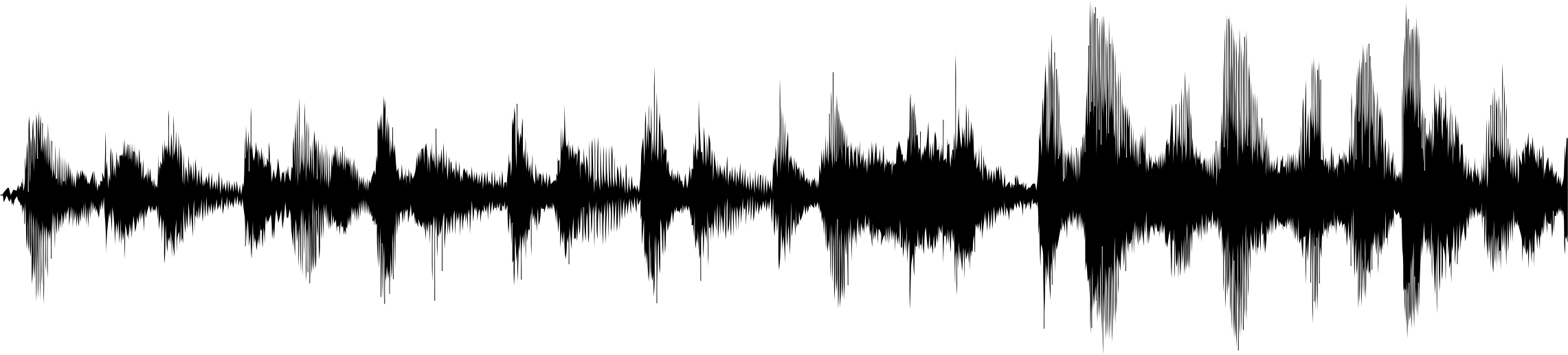 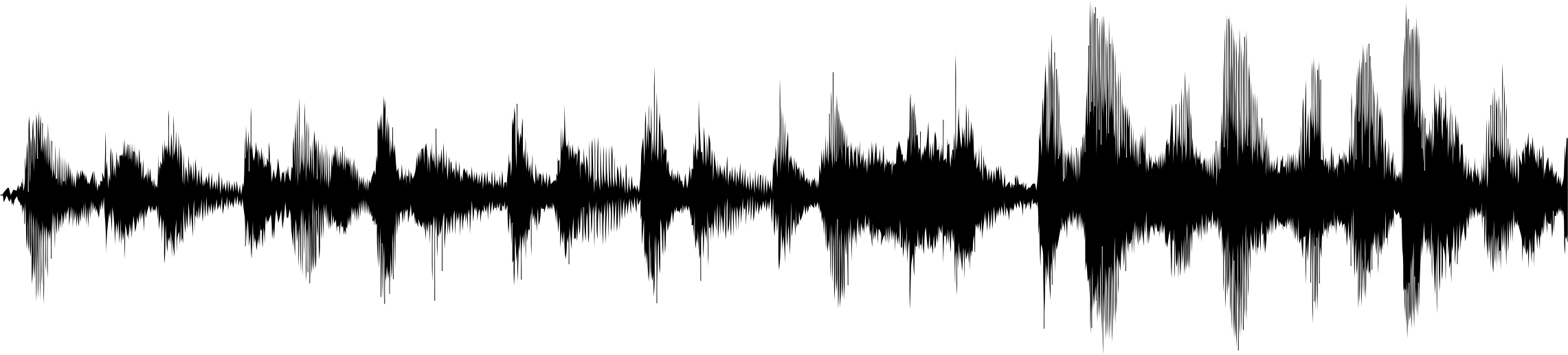 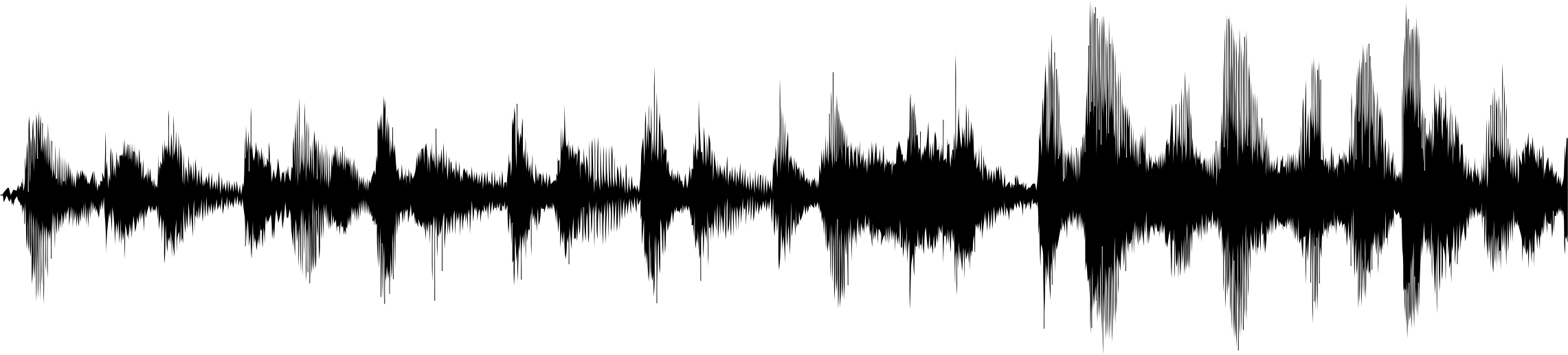 This is an audio signal.
In the training data it was split using strong punctuation.
Three sentences in total!
243
[Speaker Notes: In the training data it was split using strong punctuation. SINCE WE HAVE GOLD TRANSCRIPTS with punctuation, we can manually segment training data!!!]
Utterance segmentation - Problem
Mismatch between training and evaluation data
Training corpora:  “sentence-level” split of continuous speech



At run-time: unsegmented continuous speech
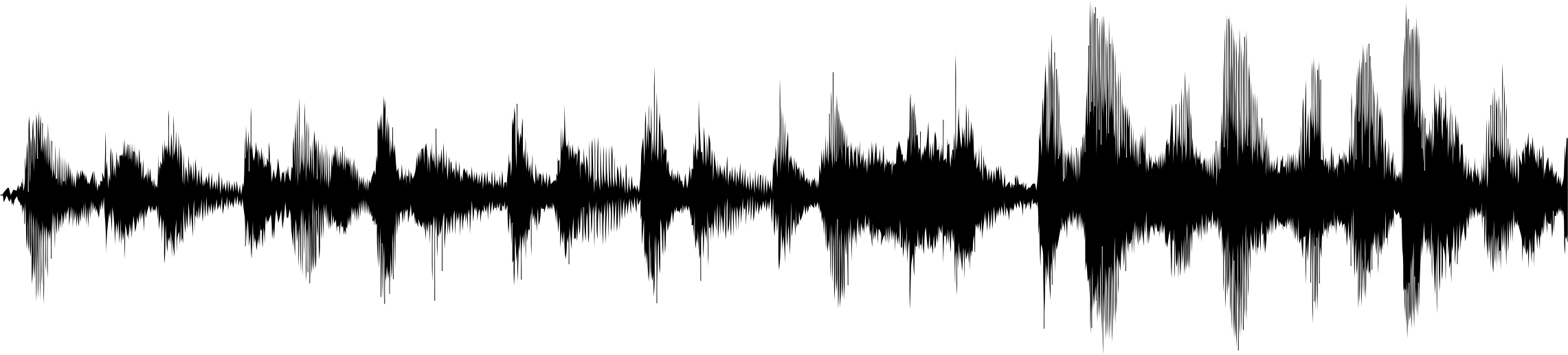 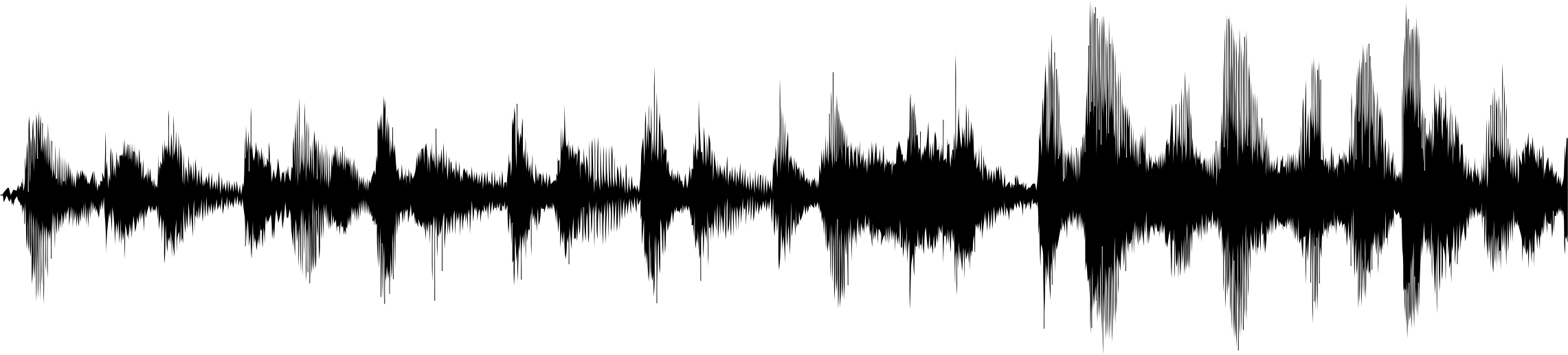 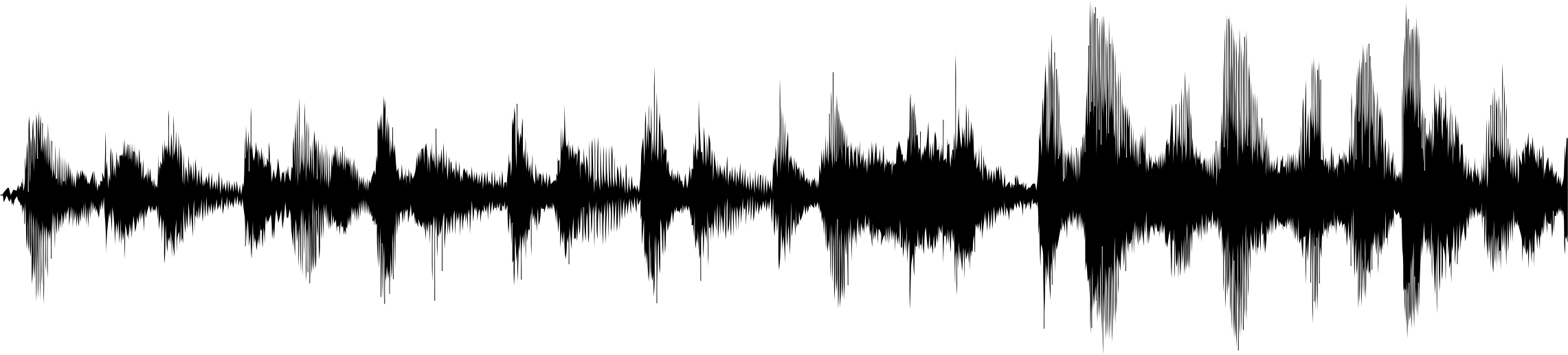 This is an audio signal.
In the training data it was split using strong punctuation.
Three sentences in total!
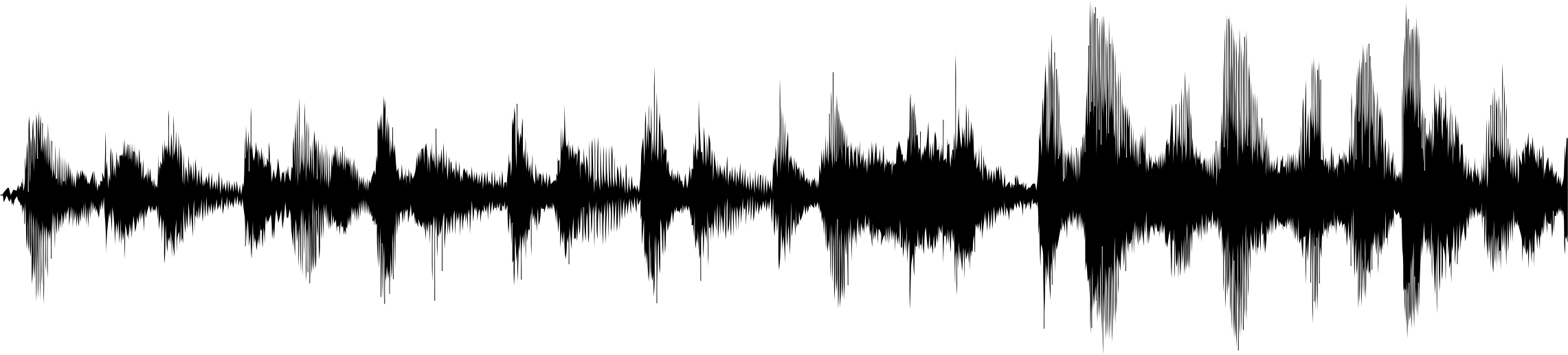 t h i s i s a n a u d i o s i g n a l i n t h e t r a i n i n g d a t a i t w a s s p l i t u s i n g s t r o n g p u n c t u a t i o n t h r e e s e n t e n c e s i n t o t a l
244
How to split continuous speech in cascade ST?
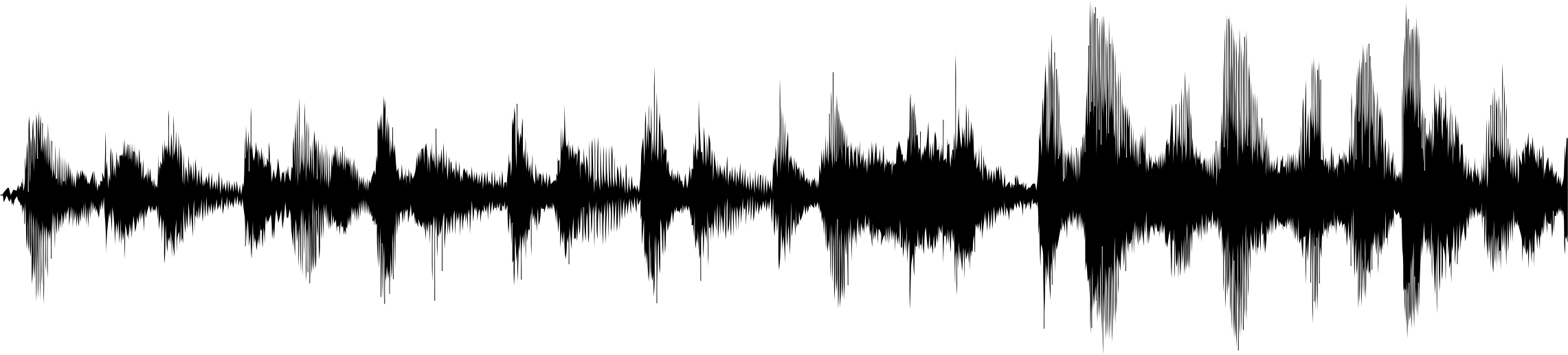 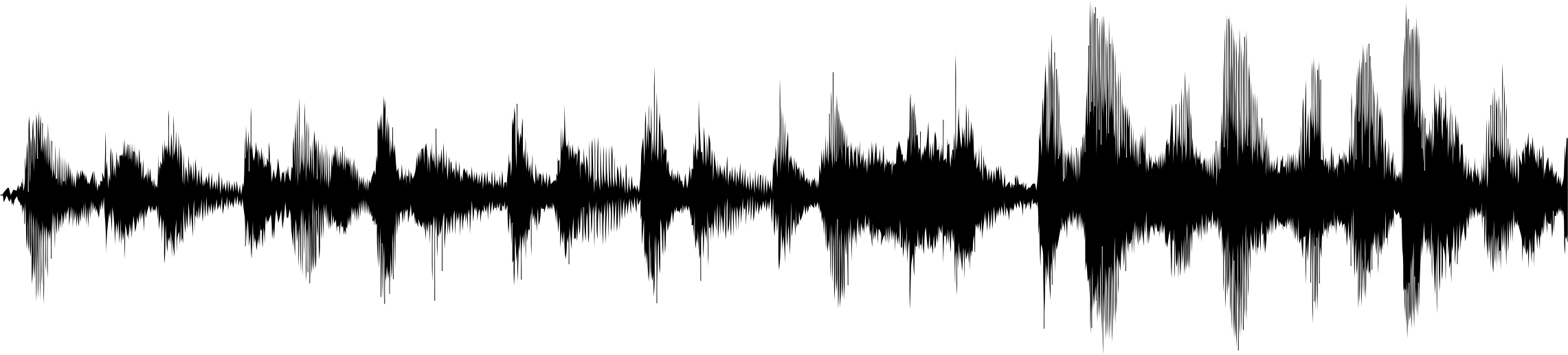 t h i s i s a n a u d i o s i g n a l i n t h e t r a i n i n g d a t a i t w a s s p l i t
u s i n g s t r o n g p u n c t u a t i o n t h r e e s e n t e n c e s i n t o t a l
ASR
this is an audio signal in the training data it was split
using strong punctuation three sentences in total
Re-segmentation component
this is an audio signal. 
in the training data it was split using strong punctuation.
three sentences in total!
MT
245
Matusov et al.: “Automatic  Sentence Segmentation and Punctuation Prediction for  Spoken Language Translation”, IWSLT`06
[Speaker Notes: An  initial split based on silences…

...is passed to the ASR, which produces two transcripts (for the ASR it’s not critical if context is missing due to intra-sentential splits! Different from MT, it only has to transcribe what was said)...

THEN, a re-segmentation component re-organizes the transcripts adding strong punctuation…

...The re-segmented text is finally passed to the MT component.]
How to split continuous speech in e2e ST?
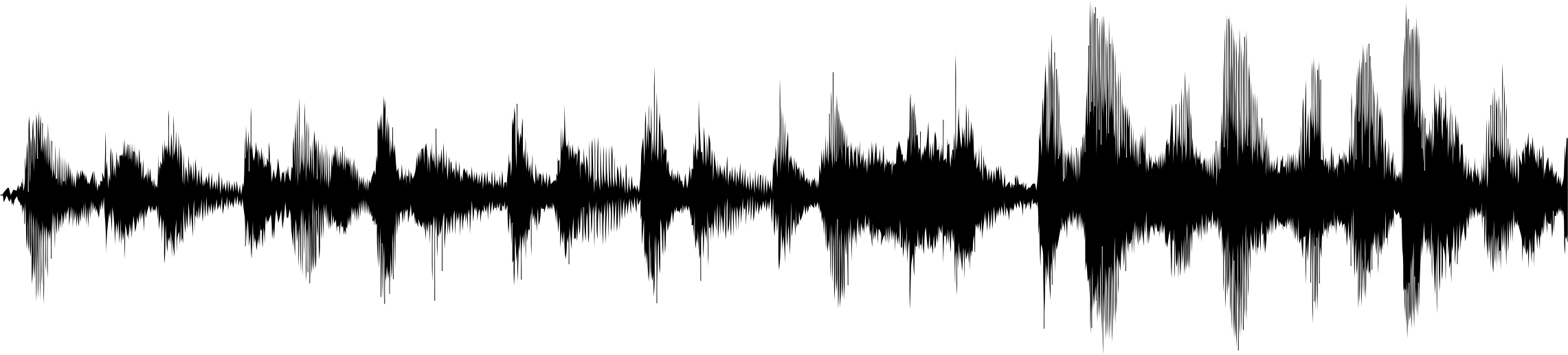 t h i s i s a n a u d i o s i g n a l i n t h e t r a i n i n g d a t a i t w a s s p l i t u s i n g s t r o n g p u n c t u a t i o n t h r e e s e n t e n c e s i n t o t a l
246
Solution 1: Split on silences (via VAD)
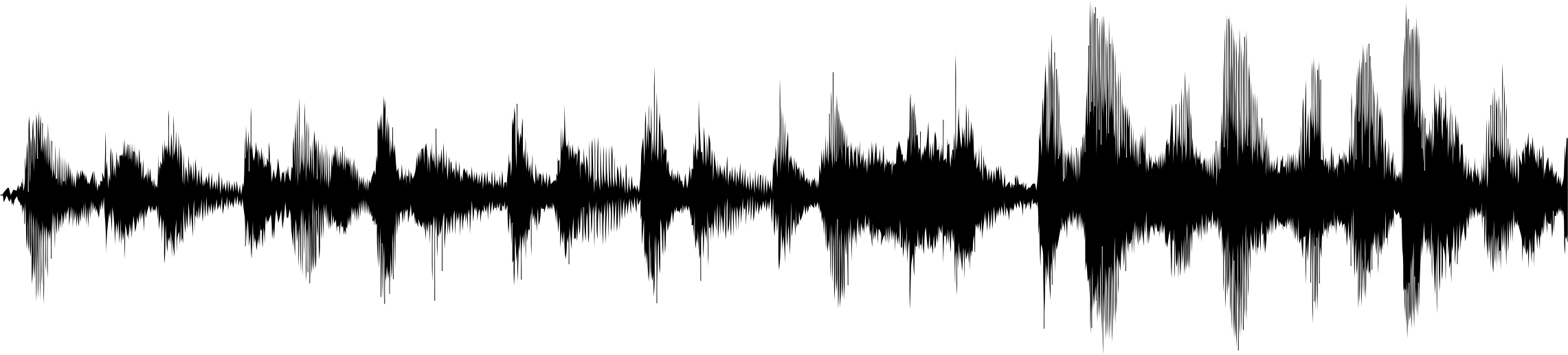 t h i s i s a n a u d i o s i g n a l i n t h e t r a i n i n g d a t a i t w a s s p l i t u s i n g s t r o n g p u n c t u a t i o n t h r e e s e n t e n c e s i n t o t a l
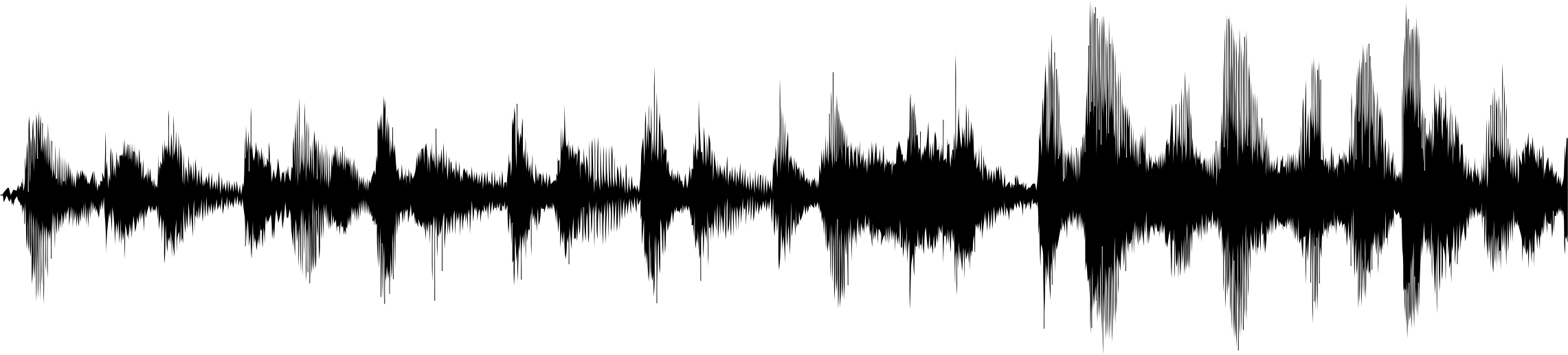 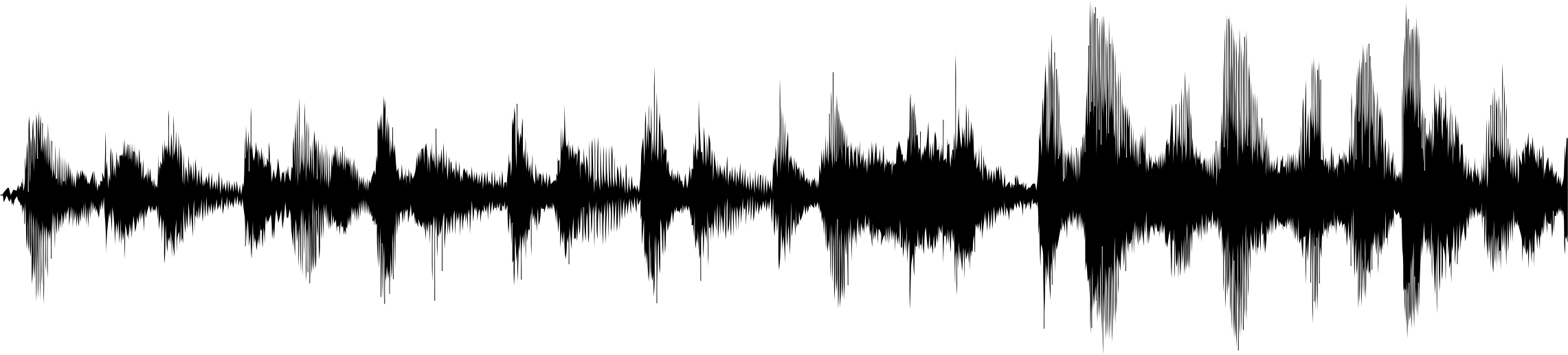 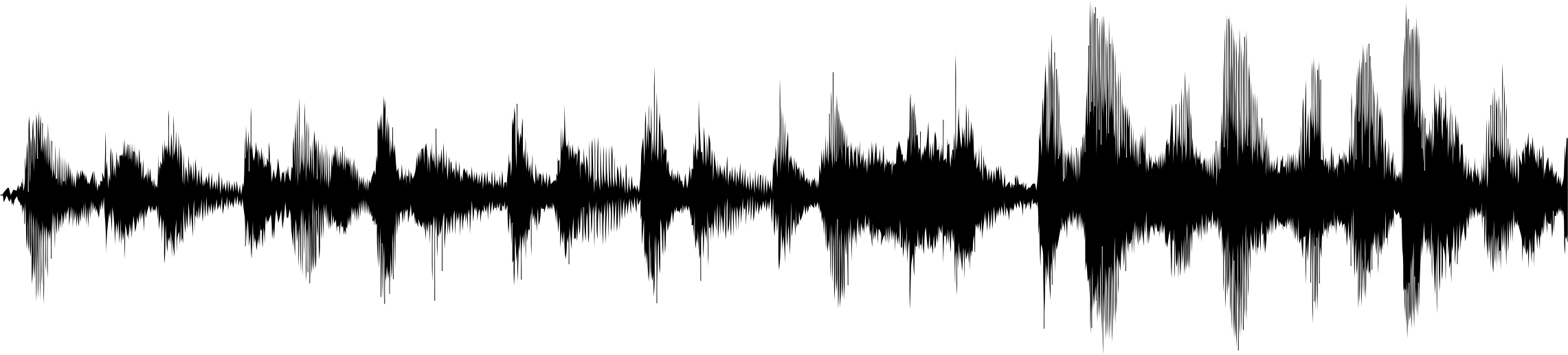 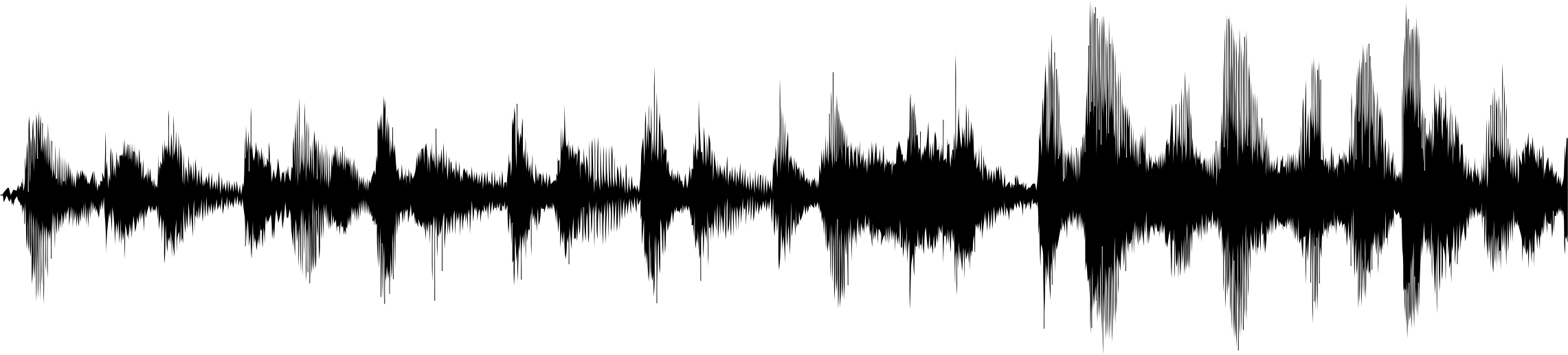 this is an audio signal
in the training data it was split using strong punctuation
three sentences
in total
247
[Speaker Notes: Few words about VAD?

VAD tools are classifiers that determine whether a given audio frame contains speech or not.  Based on this, a VAD-based segmentation considers a sequence of consecutive speech  frames  as  a  segment,  filtering  out non-speech  frames.

Two widely used open source VAD tools: 

LIUM --- S.  Meignier  and  T.  Merlin,  “LIUM  SpkDiarization:   An  Open Source  Toolkit  For  Diarization,”  in Proceedings  of  the  CMU SPUD Workshop, Dallas, Texas, 2010.
WebRTC --- WebRTC takes as parameters the frame size (10, 20 or 30ms) and the aggressiveness mode (an integer in the range [0, 3], 3 being the most aggressive)]
Solution 1: Split on silences (via VAD)
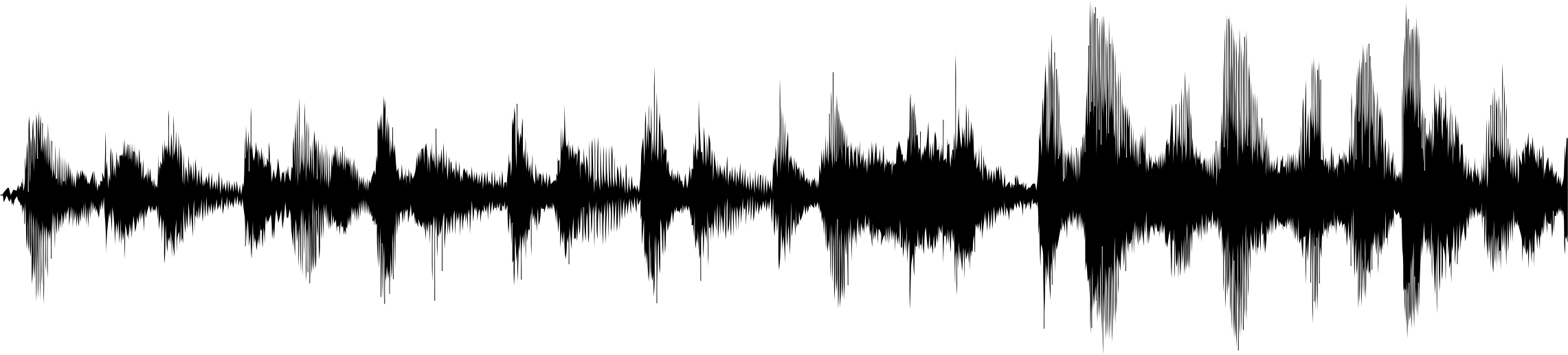 t h i s i s a n a u d i o s i g n a l i n t h e t r a i n i n g d a t a i t w a s s p l i t u s i n g s t r o n g p u n c t u a t i o n t h r e e s e n t e n c e s i n t o t a l
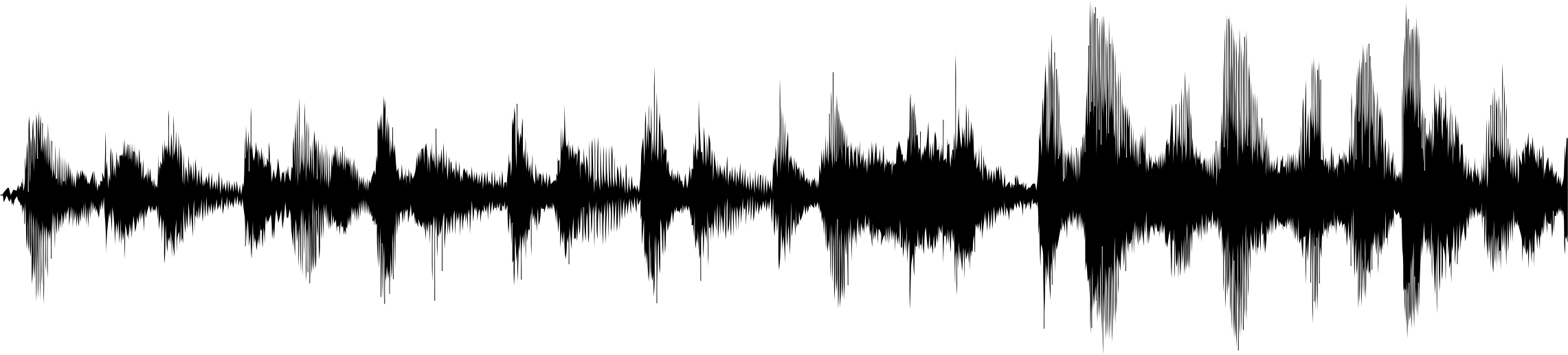 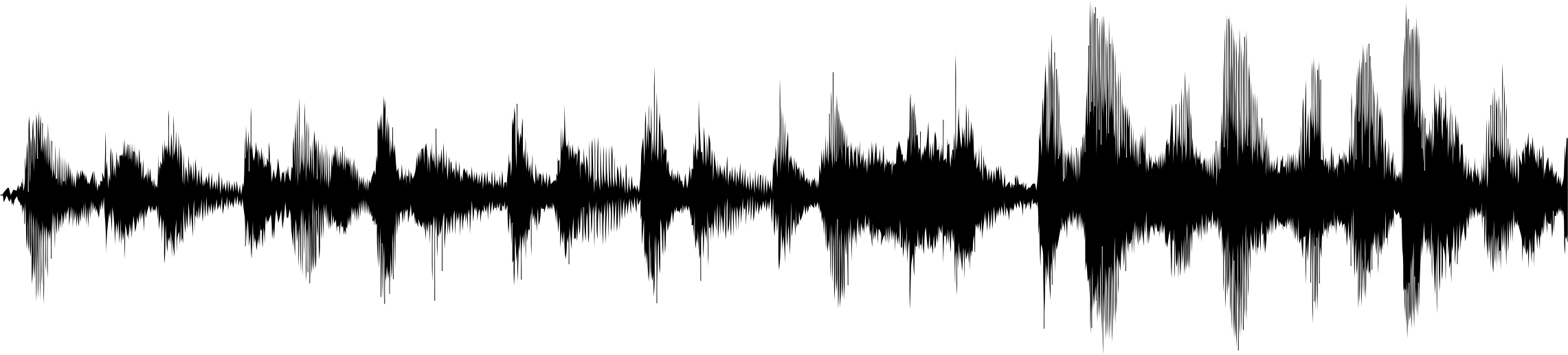 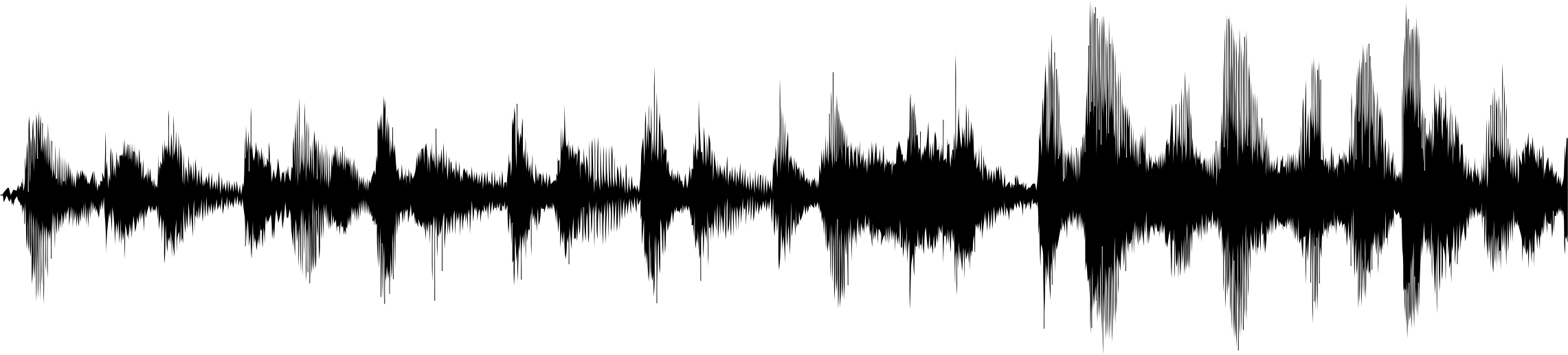 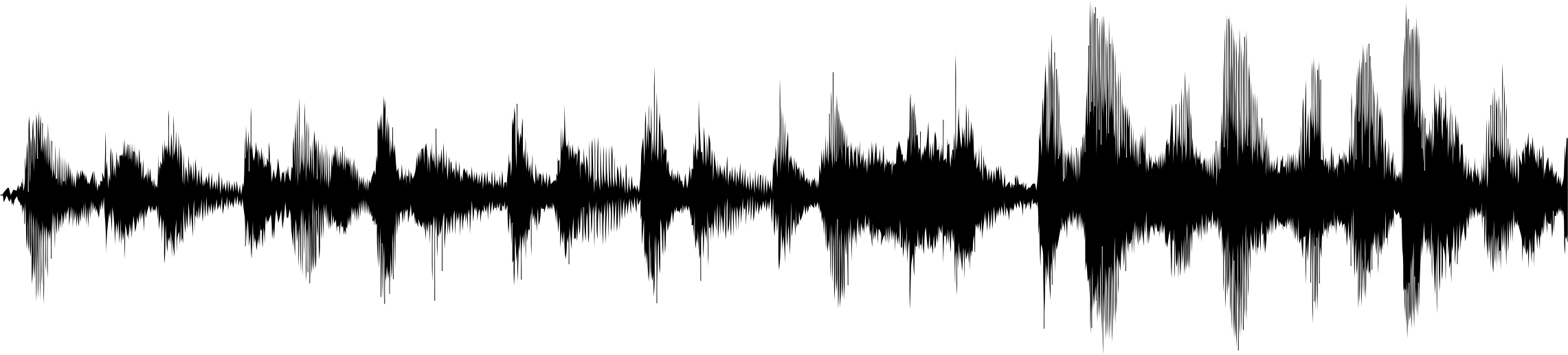 this is an audio signal
in the training data it was split using strong punctuation
three sentences
in total
Advantage: silences as a proxy of sentence boundaries 
Drawback: variable segments’ length (including very short and very long ones)
248
[Speaker Notes: VAD-based (speaker silences considered as a proxy of clause boundaries.  not driven by syntactic information),
Limits:  
(1) splitting is not lead by linguistic criteria related to sentence well-formedness
(2) segments of variable length (incl. very long/short) -- BUT audio segments’ length is a crucial factor to obtain good translations (short→ hallucinations, long→ untranslated portions)]
Solution 2: Split based on fixed audio duration
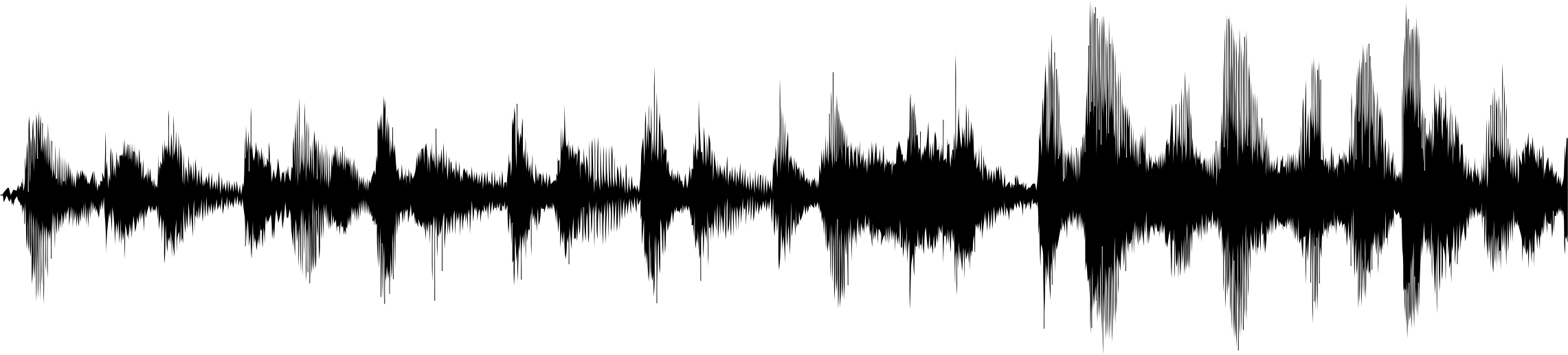 t h i s i s a n a u d i o s i g n a l i n t h e t r a i n i n g d a t a i t w a s s p l i t u s i n g s t r o n g p u n c t u a t i o n t h r e e s e n t e n c e s i n t o t a l
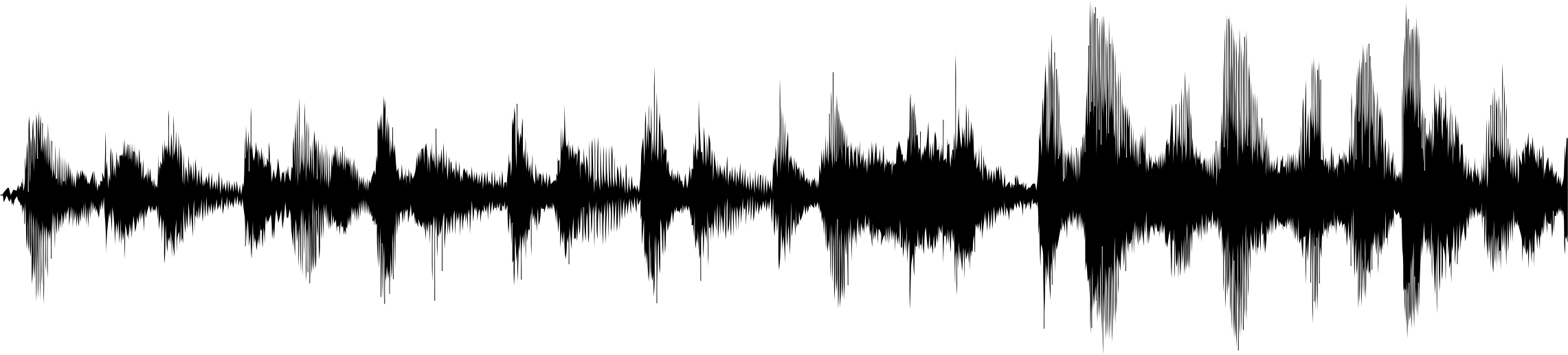 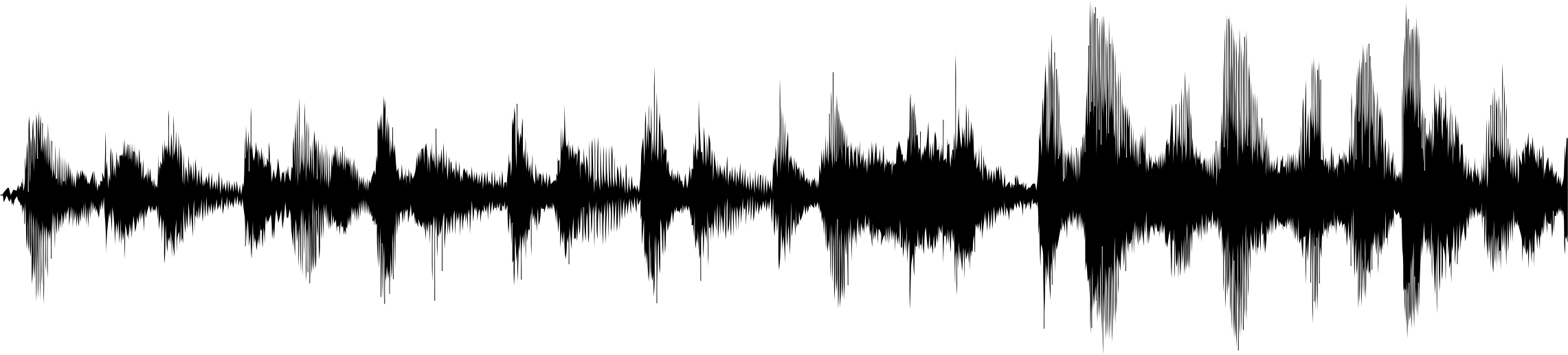 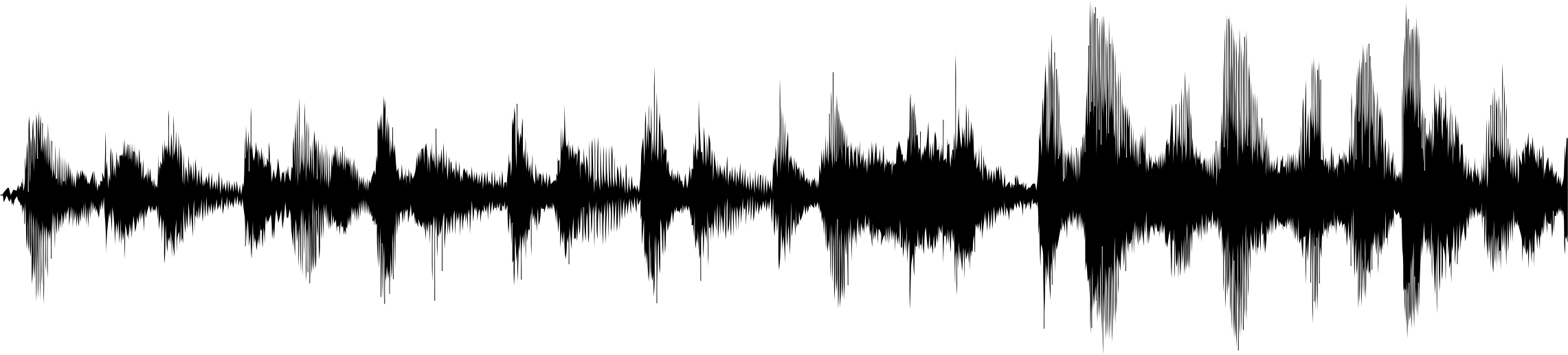 this is an audio signal in the tra
ining data it was split using strong pu
nctuation three sentences in total
249
Solution 2: Split based on fixed audio duration
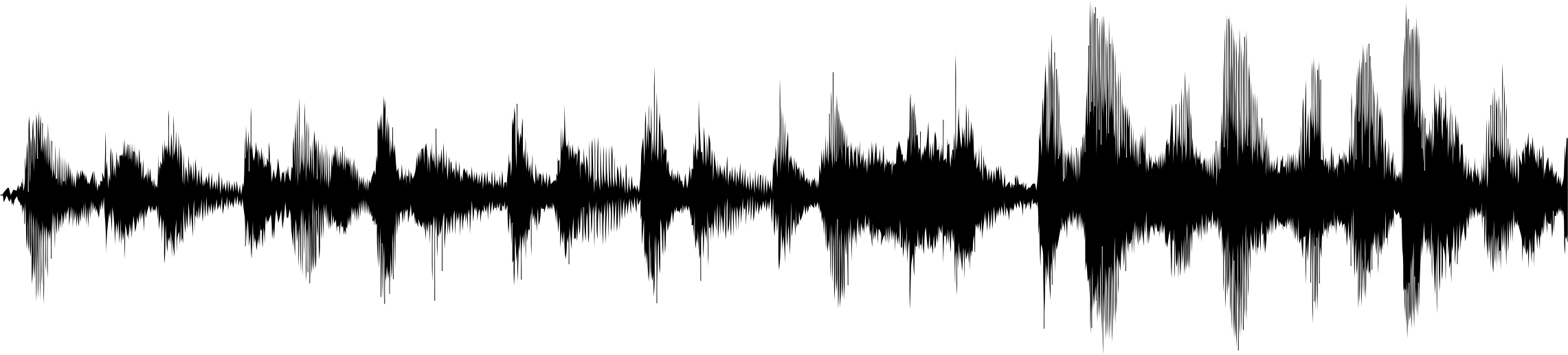 t h i s i s a n a u d i o s i g n a l i n t h e t r a i n i n g d a t a i t w a s s p l i t u s i n g s t r o n g p u n c t u a t i o n t h r e e s e n t e n c e s i n t o t a l
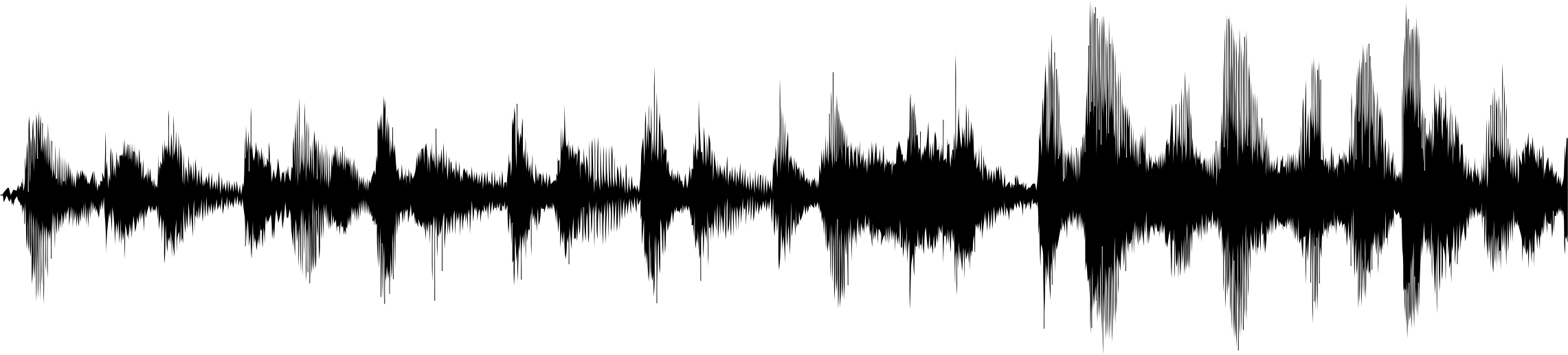 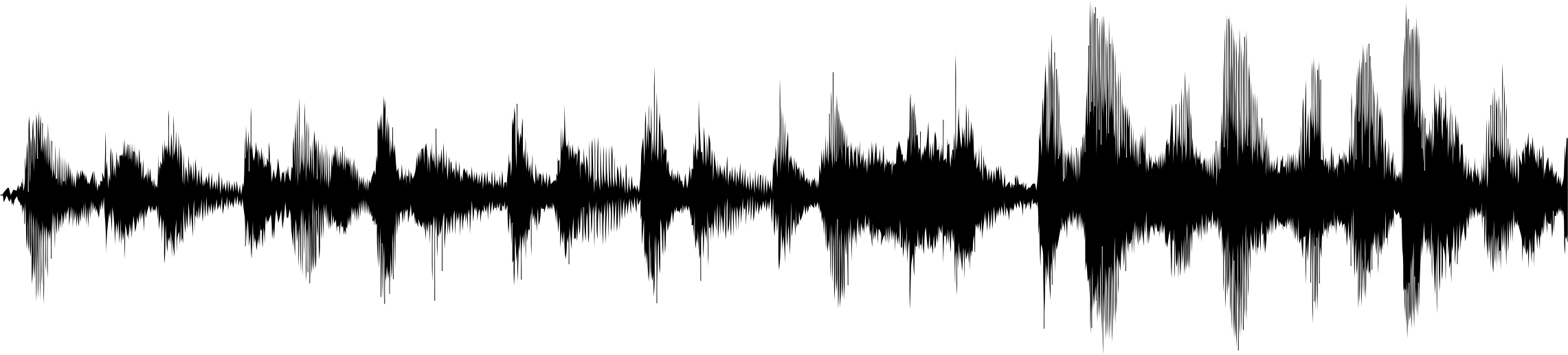 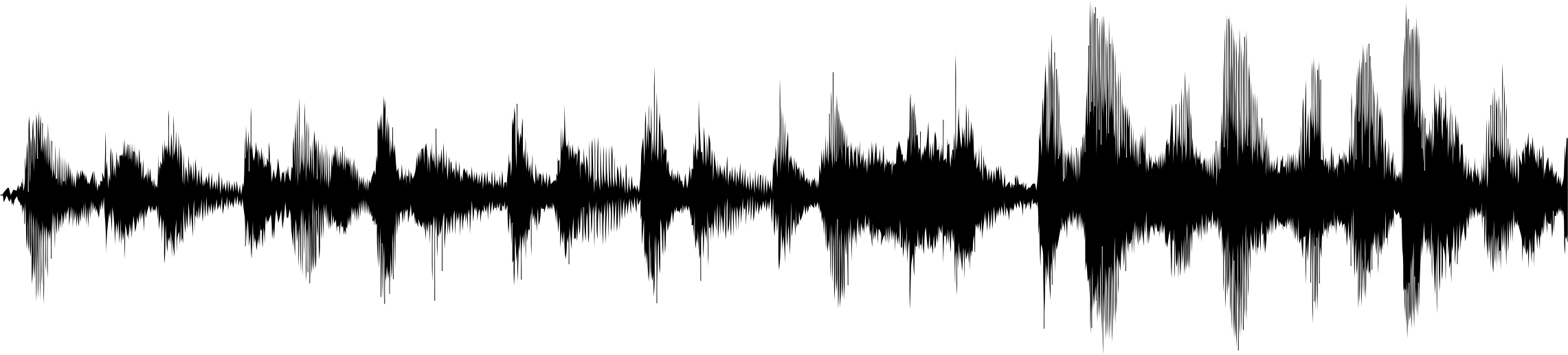 this is an audio signal in the tra
ining data it was split using strong pu
nctuation three sentences in total
Advantage: uniform segment length
Drawback #1: split points are likely to break the input in critical positions
Drawback #2: non-speech frames are kept in the input
250
[Speaker Notes: fixed length 
Advantage: (In contrast with VAD, this naive method has the benefit of ensuring that the resulting segments are not too long or too short, which are typically hard conditions for ST systems. 
Limits
(1) the (sub-optimal) split points are likely to break sentences in critical positions such as between a subject and a verb or even in the middle of a word.
(2) non speech events are passed to the system. Noise? Useless information?]
Solution 3: Split on silences & segments’ length
Potapczyk and Przybysz: “SRPOL’s system for the IWSLT 2020 end-to-end speech translation task”, IWSLT 2020
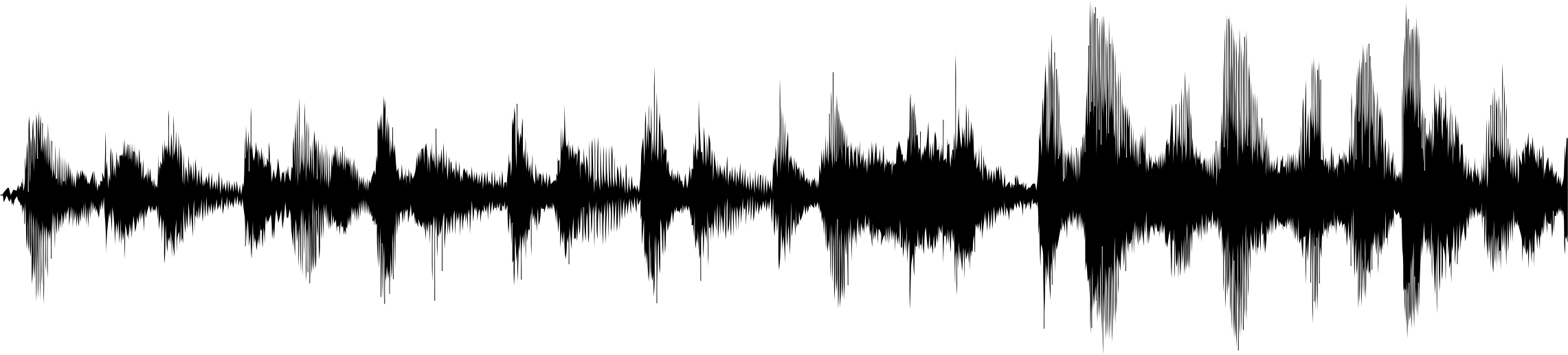 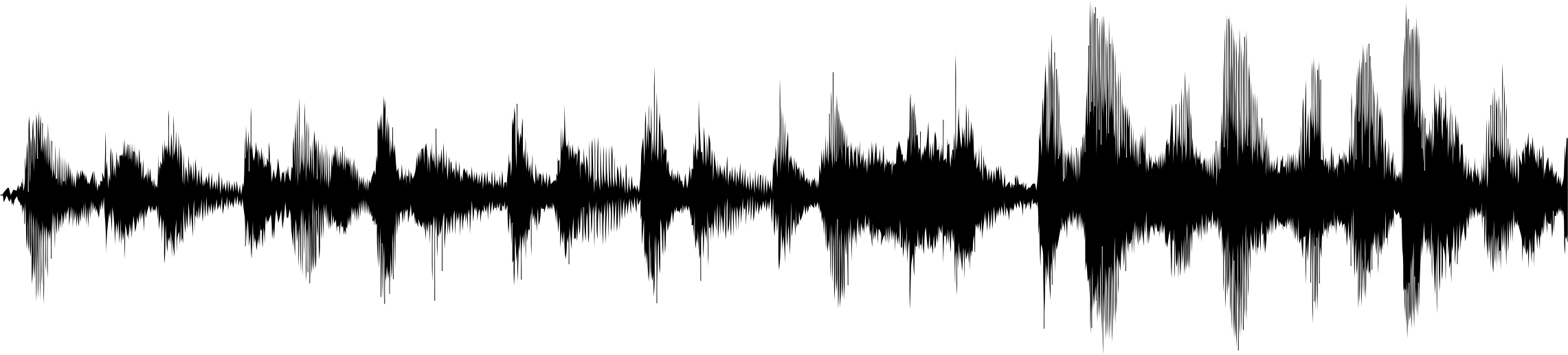 this is an audio signal in the training data it was split
using strong punctuation three sentences in total
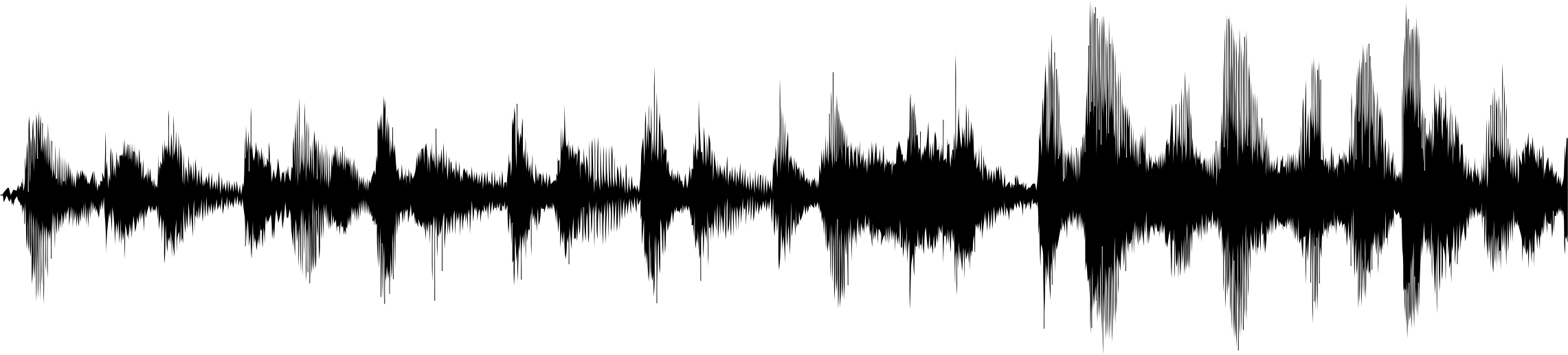 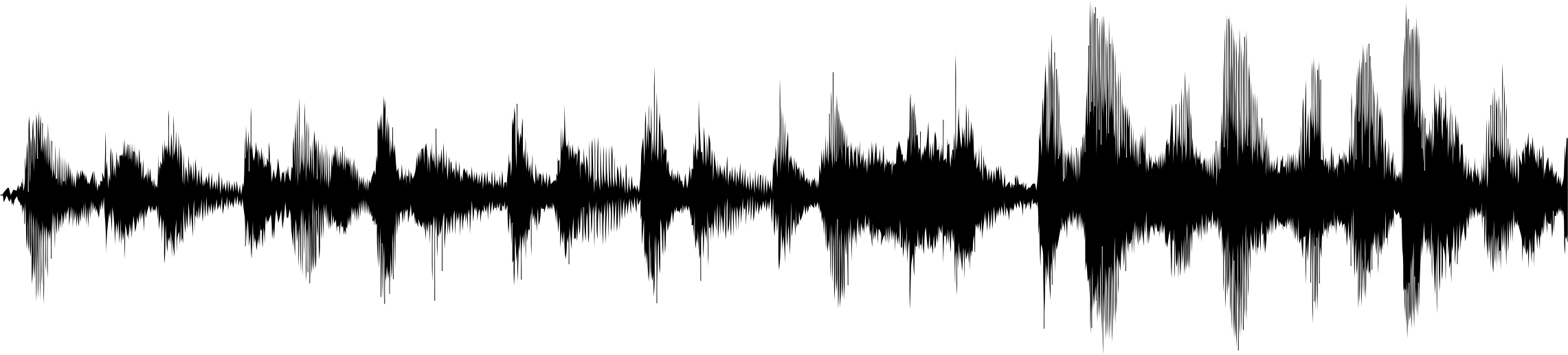 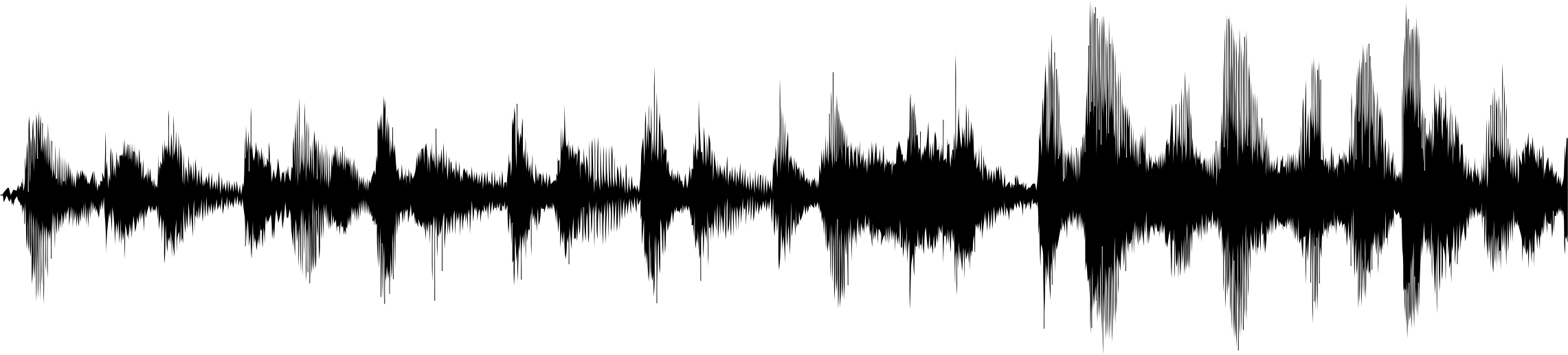 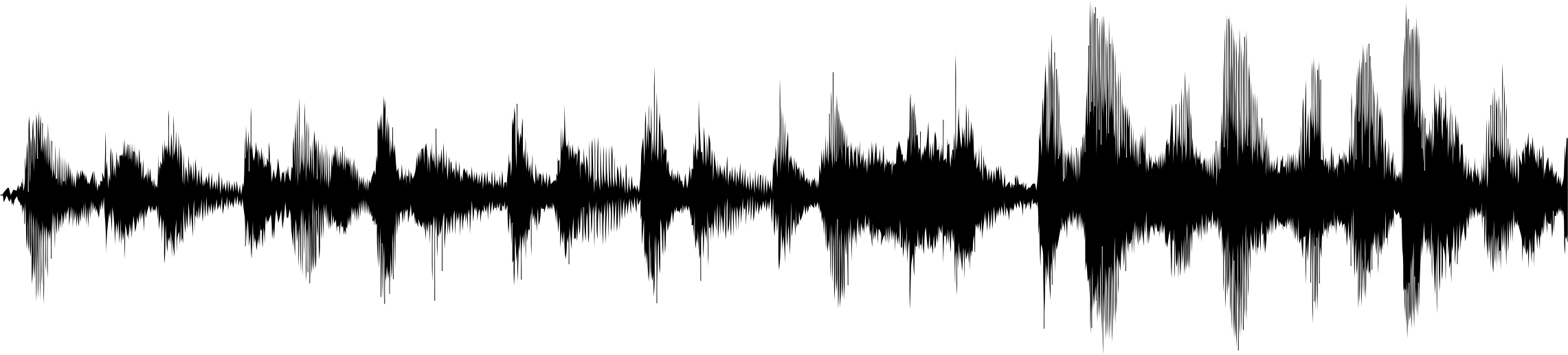 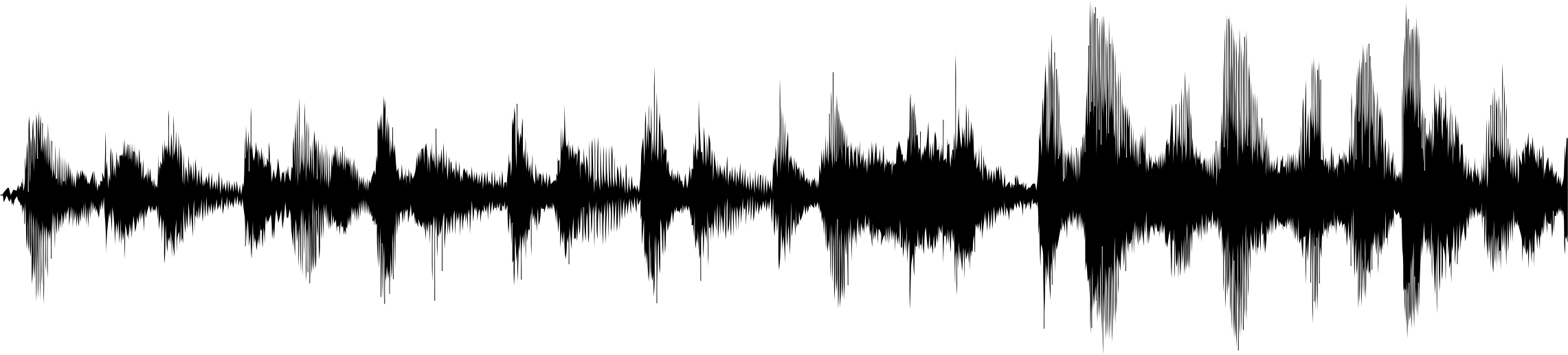 this is an audio signal
in the training data it was split
using strong punctuation
three sentences in total
251
[Speaker Notes: This method  takes into account both audio content (silences) and target segments’ length (i.e. the desired length of the generated segments) to split the audio.  It recursively divides the audio segments on the longest silence, until either there are no more silences in a segment, or the segment itself is shorter than a threshold.

Drawbacks:

Silences are detected with a manual operation, making the approach hard to reproduce and not scalable.
Another major problem of this method is that it requires the full audio to be available for splitting it.  So it is not applicable to audio streams and online use cases.]
Solution 3: Split on silences & segments’ length
Potapczyk and Przybysz: “SRPOL’s system for the IWSLT 2020 end-to-end speech translation task”, IWSLT 2020
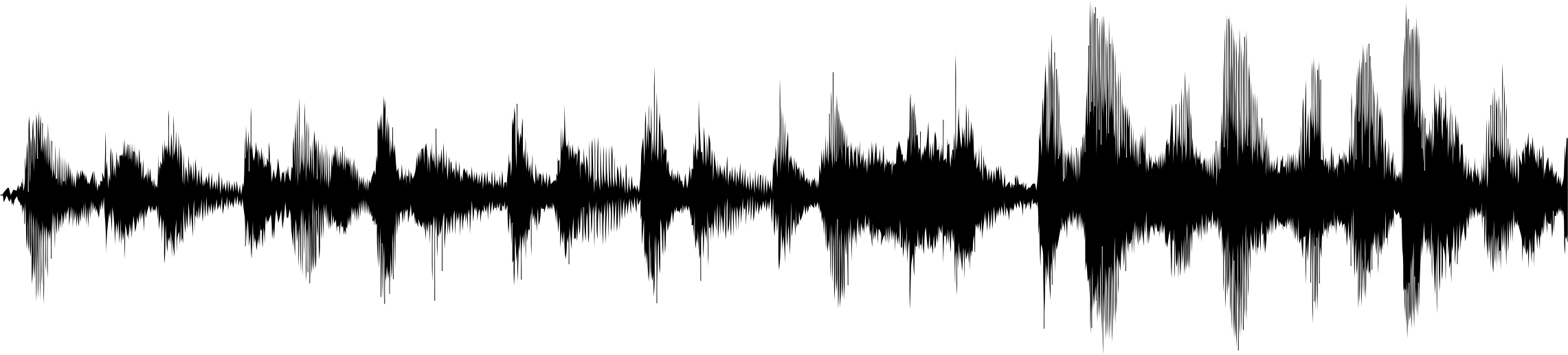 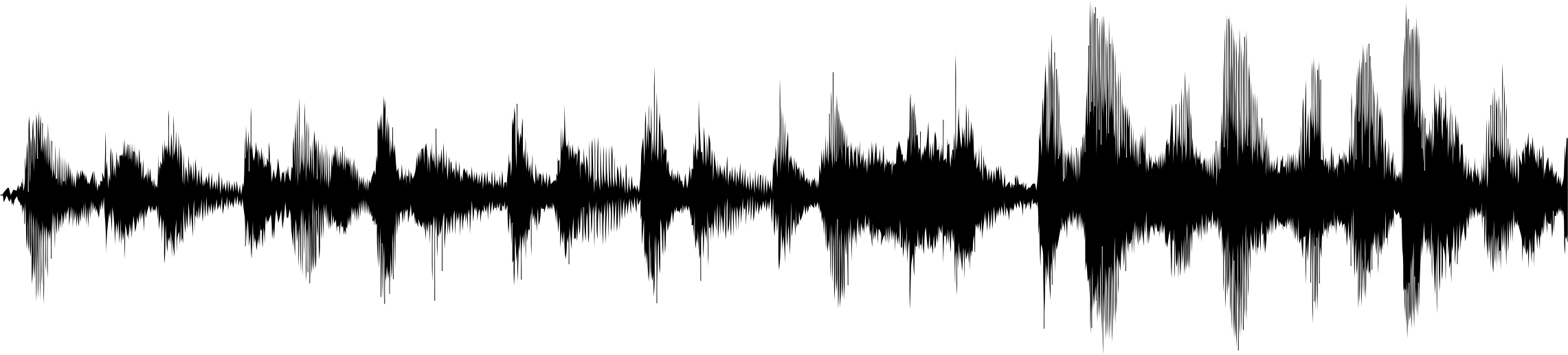 this is an audio signal in the training data it was split
using strong punctuation three sentences in total
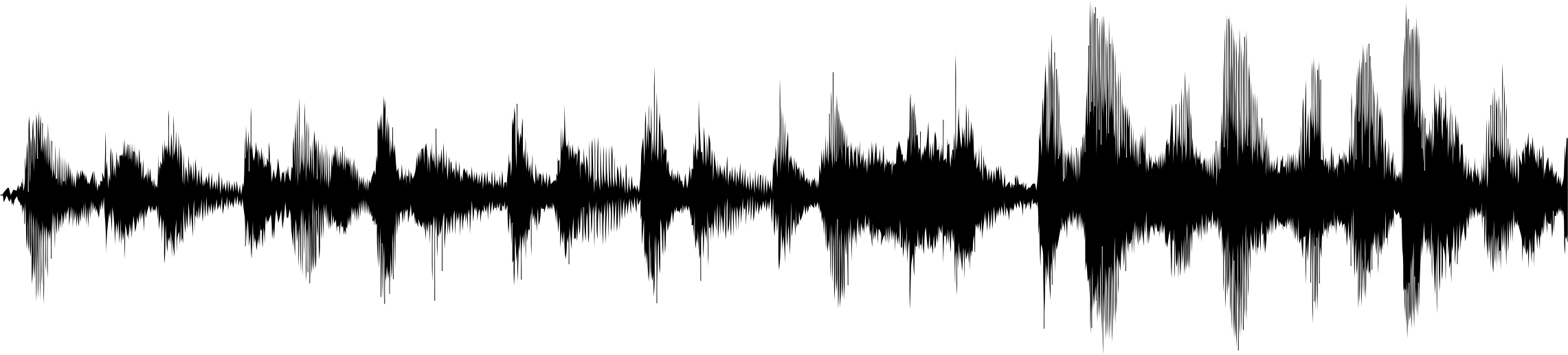 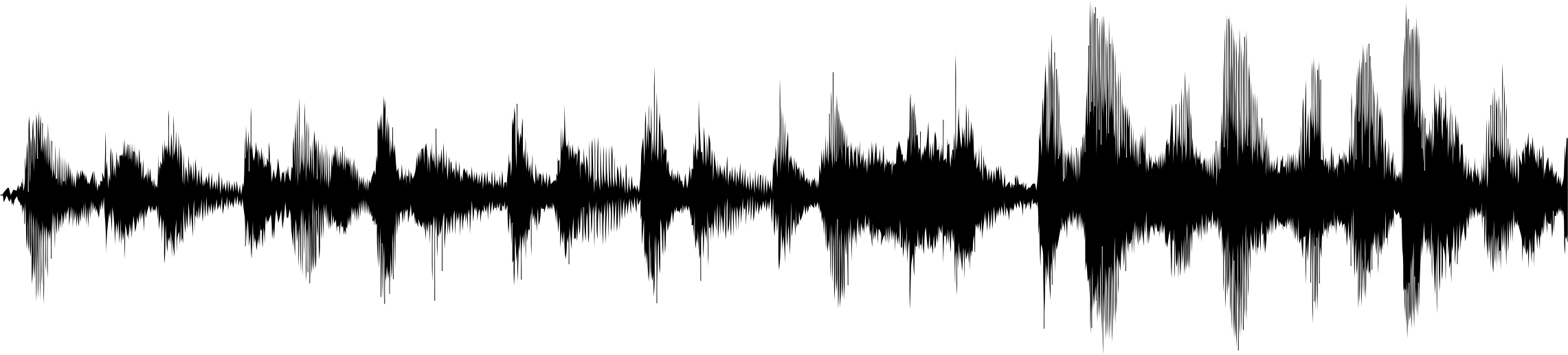 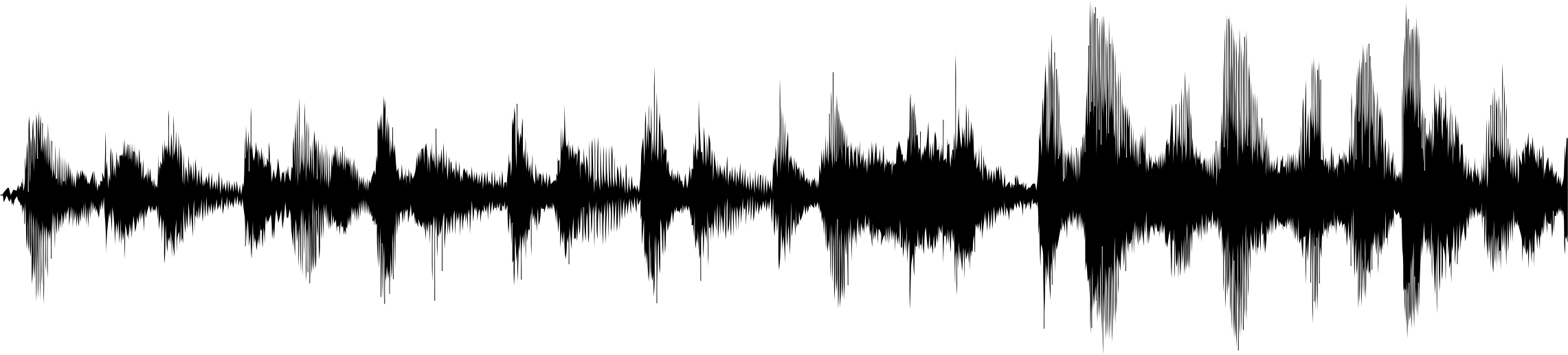 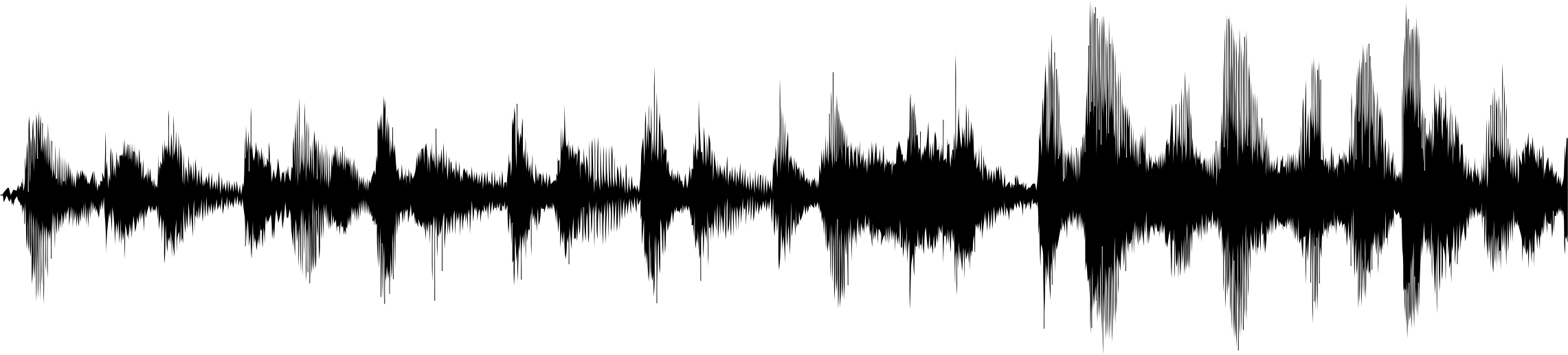 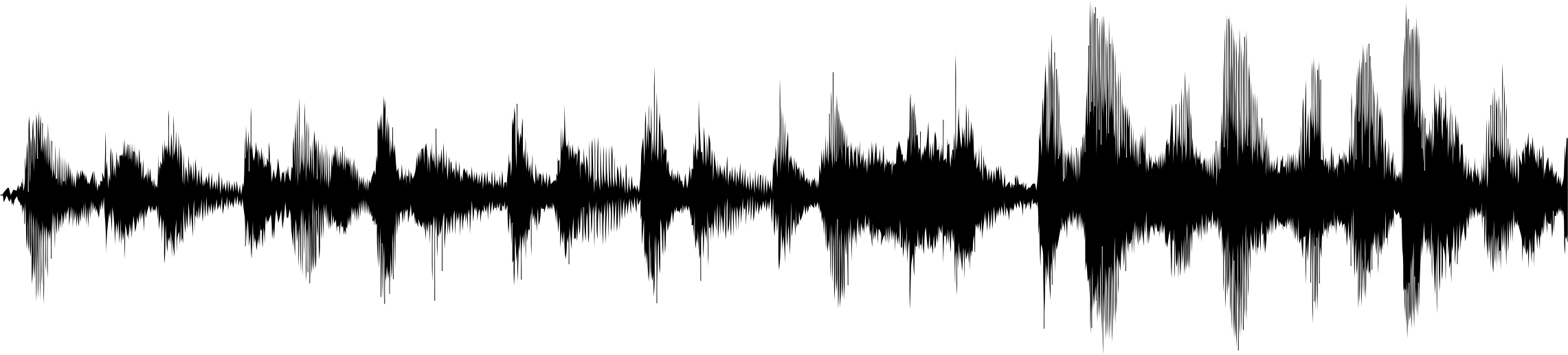 this is an audio signal
in the training data it was split
using strong punctuation
three sentences in total
Advantages: closer to sentence-like splits, uniform segment length
Drawback #1: manually-detected silences (non scalable/reproducible)
Drawback #2: full audio required for splitting (not applicable to audio streams)
252
[Speaker Notes: This method  takes into account both audio content (silences) and target segments’ length (i.e. the desired length of the generated segments) to split the audio.  It recursively divides the audio segments on the longest silence, until either there are no more silences in a segment, or the segment itself is shorter than a threshold.

Drawbacks:

Silences are detected with a manual operation, making the approach hard to reproduce and not scalable.
Another major problem of this method is that it requires the full audio to be available for splitting it.  So it is not applicable to audio streams and online use cases.]
Utterance segmentation - An open problem
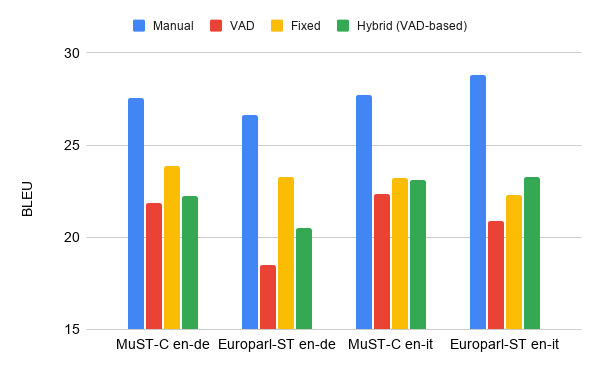 Large room for improvement compared to manual segmentation
253
[Speaker Notes: 3-6 BLEU points between MANUAL and the best automatic segmentation method on all language pairs!]
Utterance segmentation - An open problem
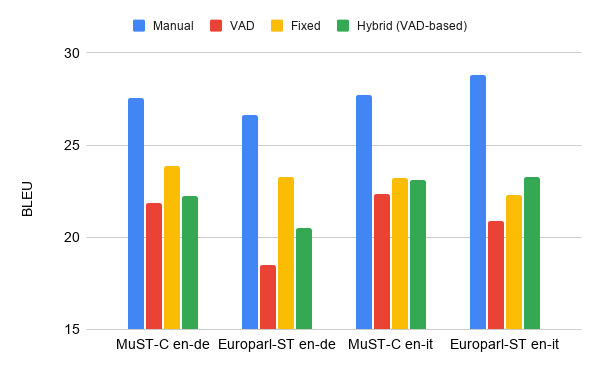 FIXED length surprisingly good 
→ segments’  length  is  more  important  than  precise split times
254
[Speaker Notes: In 3 out of 4 cases, FIXED achieves the best results!]
Utterance segmentation - An open problem
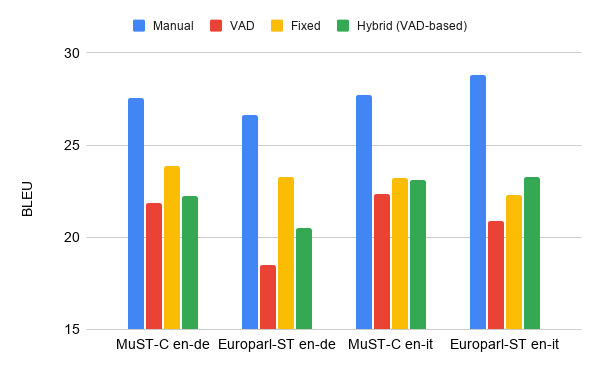 Fully automatic hybrid segmentation? 
→ better than VAD, better than FIXED on one language pair
255
[Speaker Notes: DIRECTIONS: 
Improve HYBRID without manual intervention → would enhance reproducibility and scalability
...which would be open also to simultaneous ST!!!


Open issues: 
Avoid manual intervention (e.g. to detect silences as in SRPOL) → reproducibility, scalability
Avoid requiring the full audio to be available for splitting (unapplicable to smultaneous ST)]
Sec 5.2
Multilingual ST
256
Multilingual ST
Most research focuses on few languages
More than 7,000 languages in the world

Challenges:
Scale to many languages
Limited resources
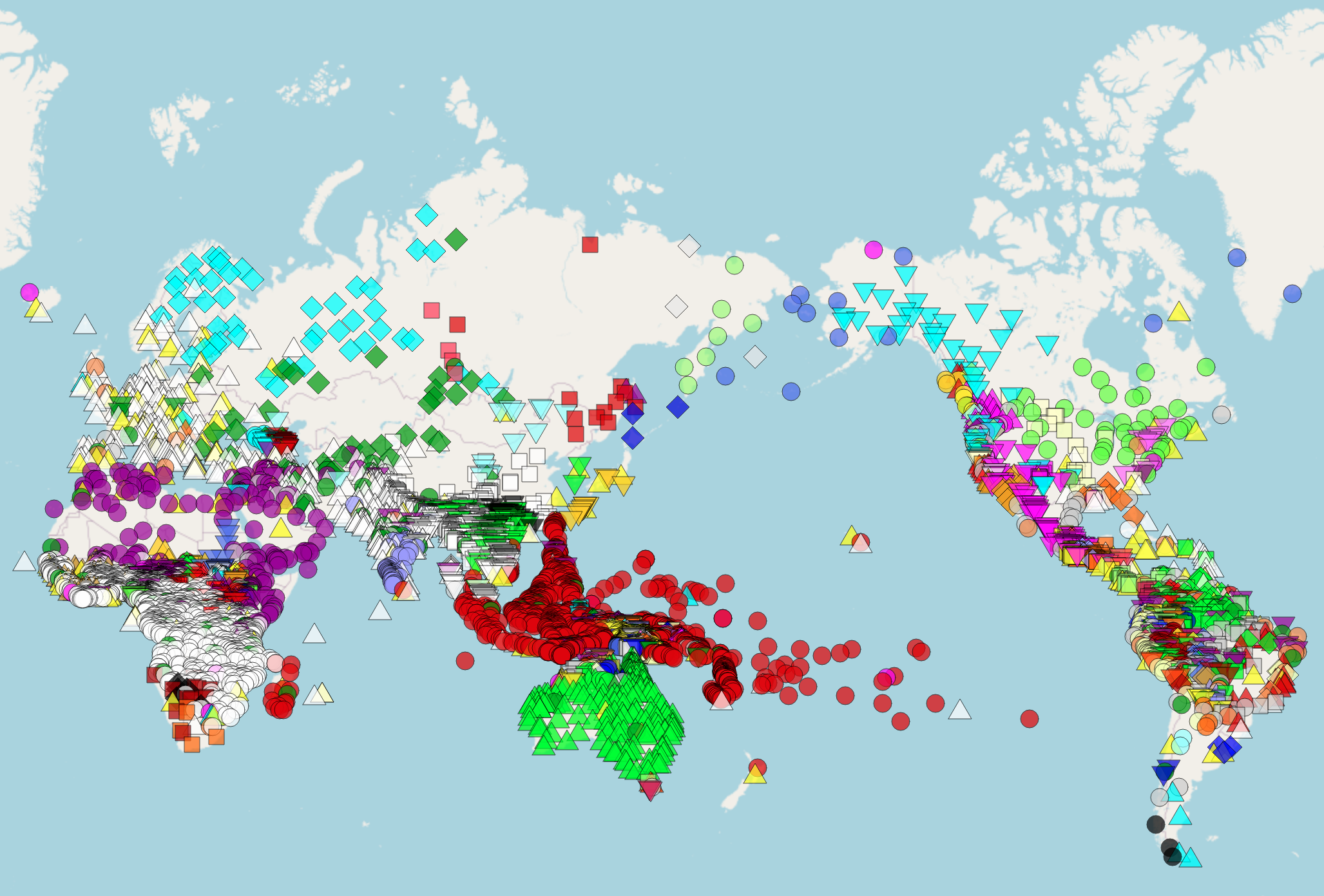 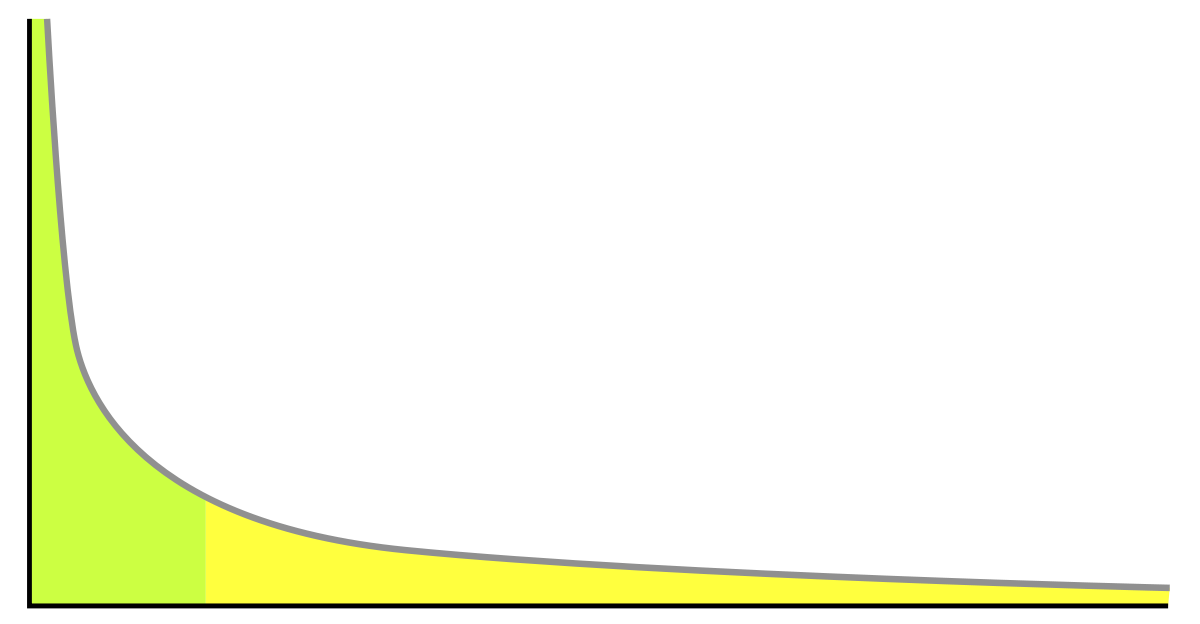 257
Multilingual ST
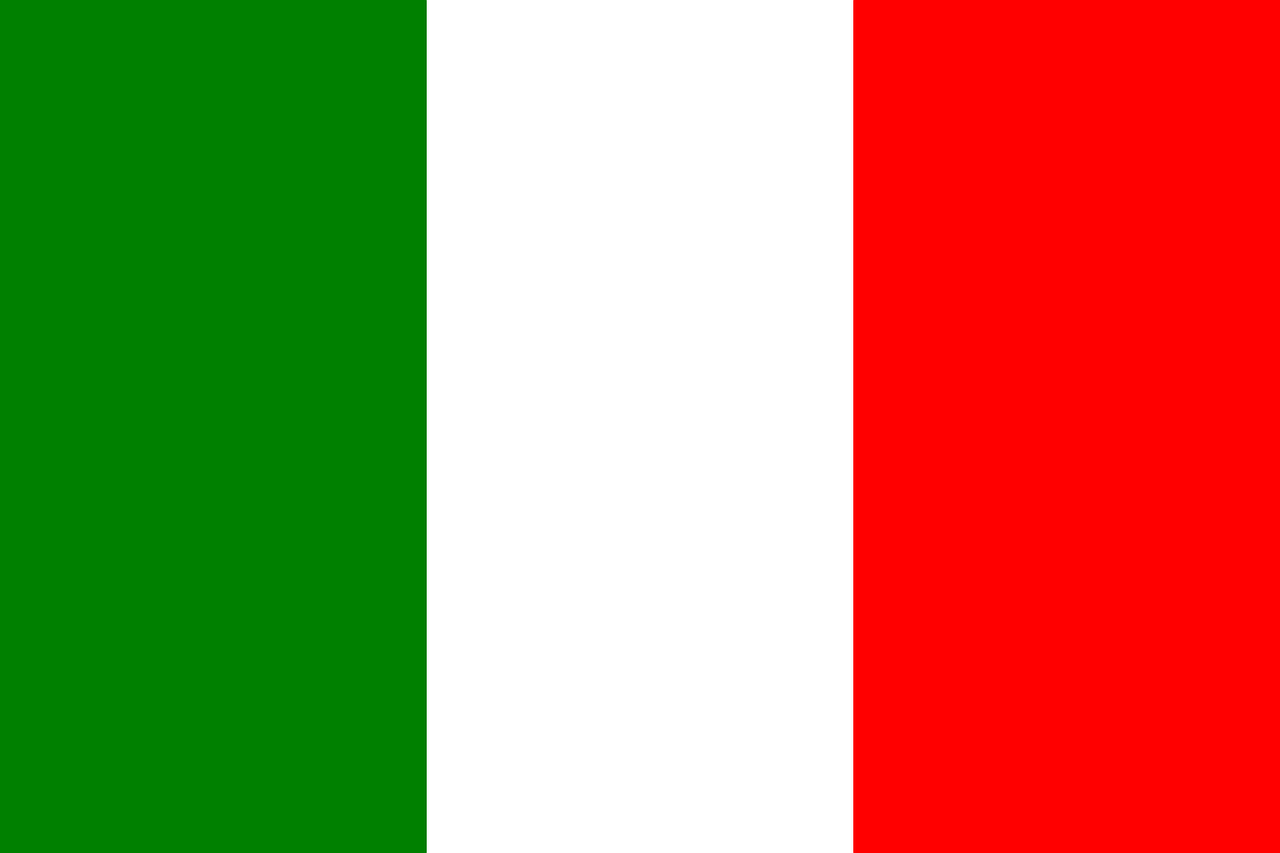 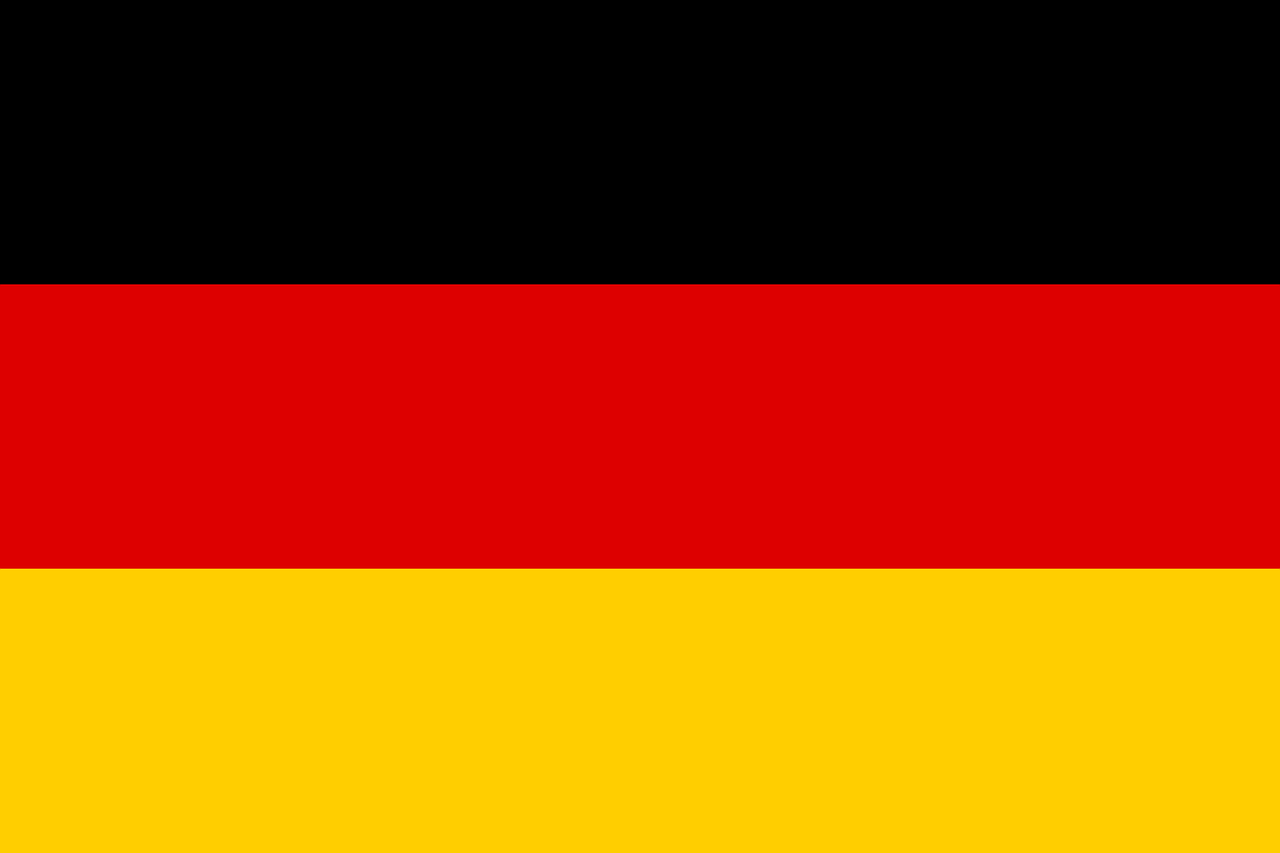 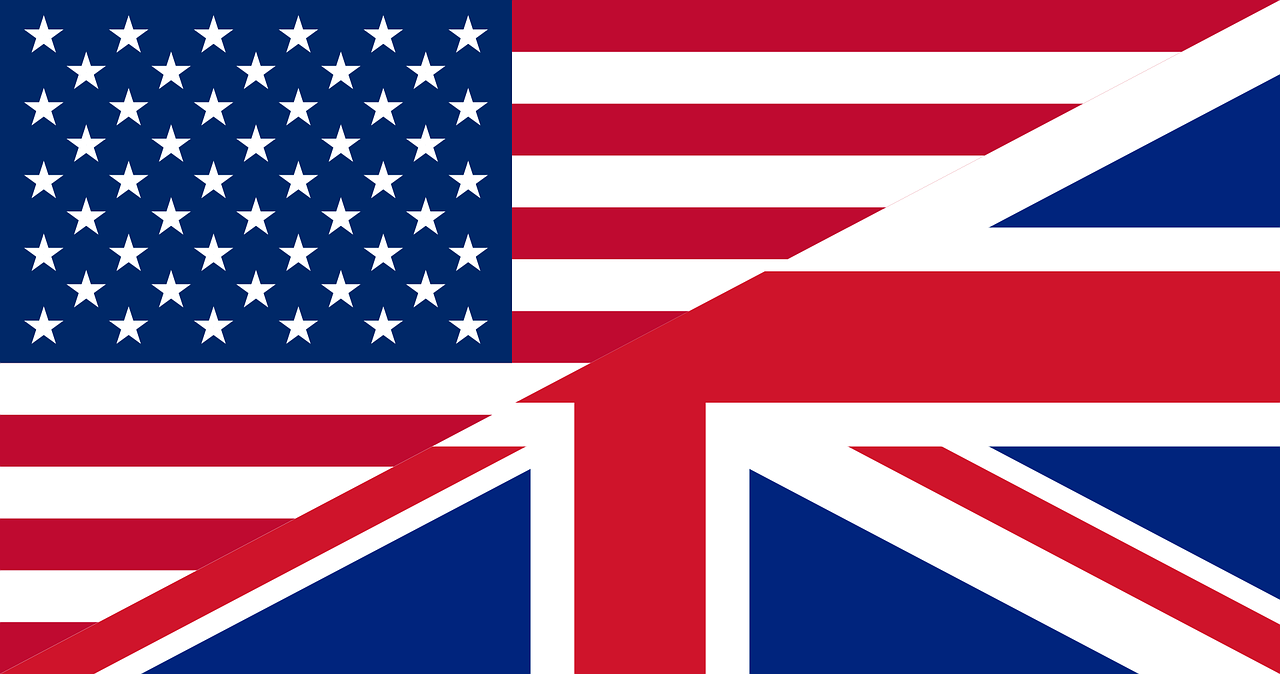 Idea:
Single model for many languages
Motivated by text translation
Advantages:
Less training data necessary
Handle several languages by single model
Zero-shot direction:
Translate between languages without training data
Multi-lingual ST
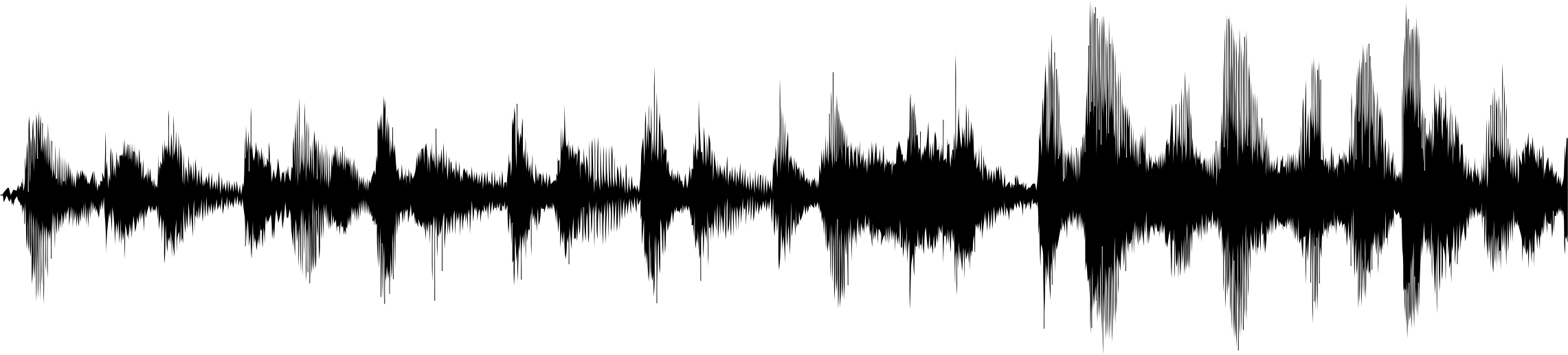 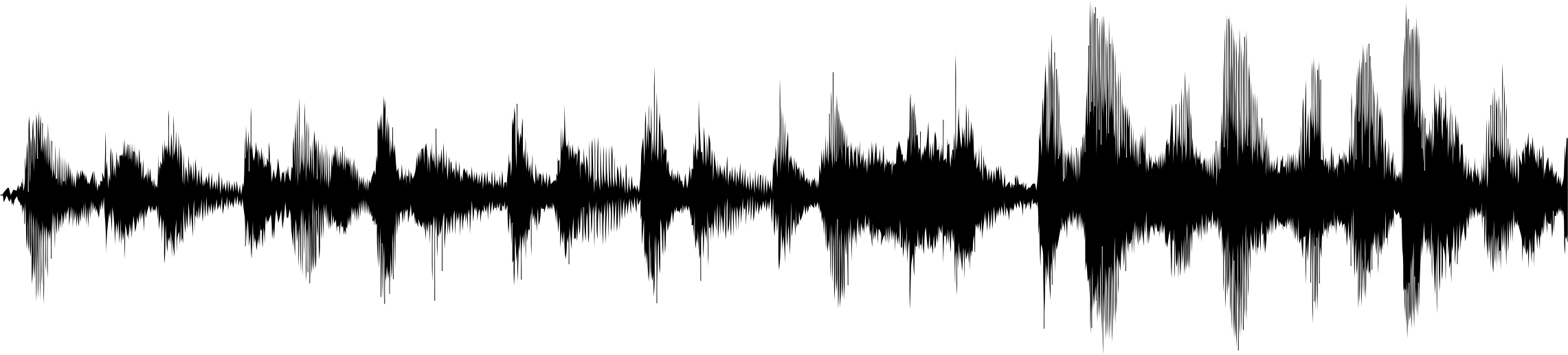 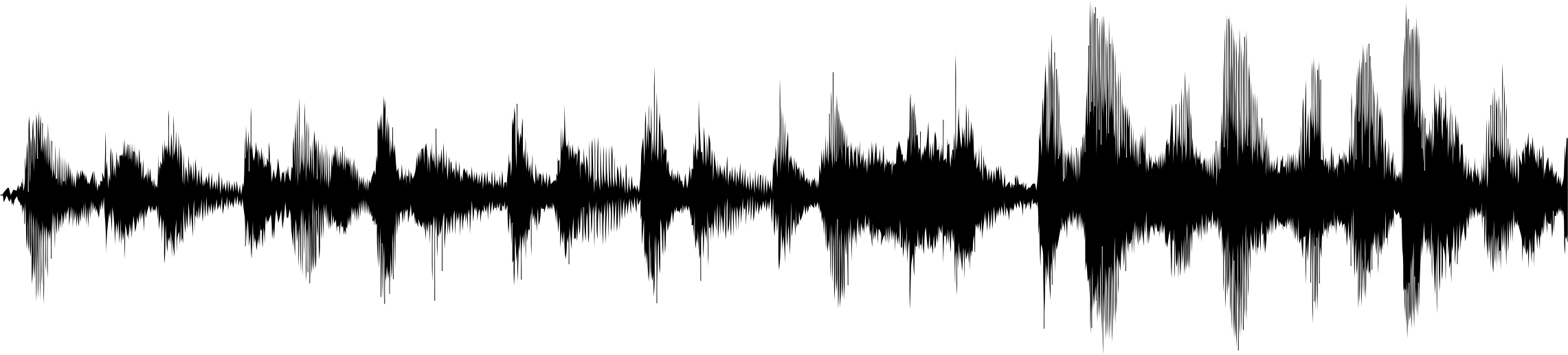 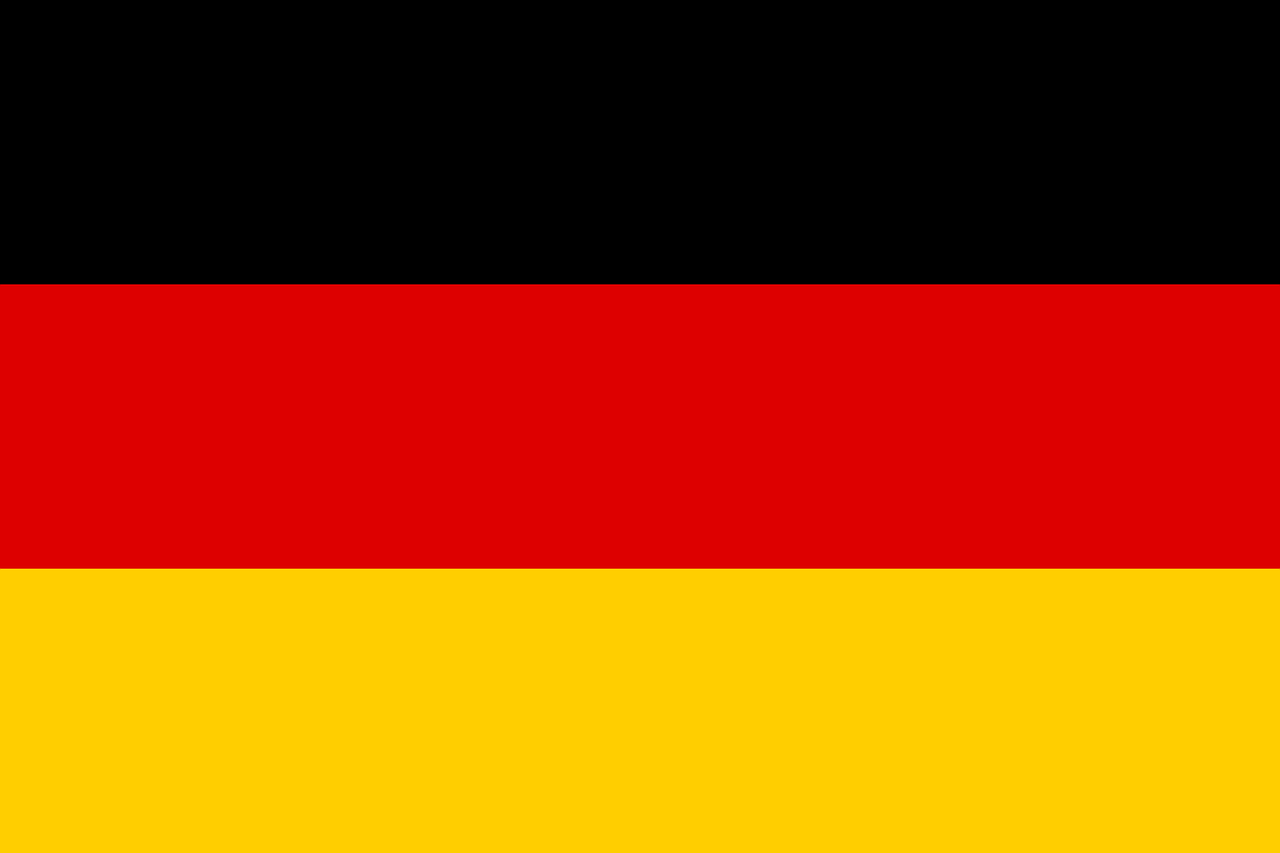 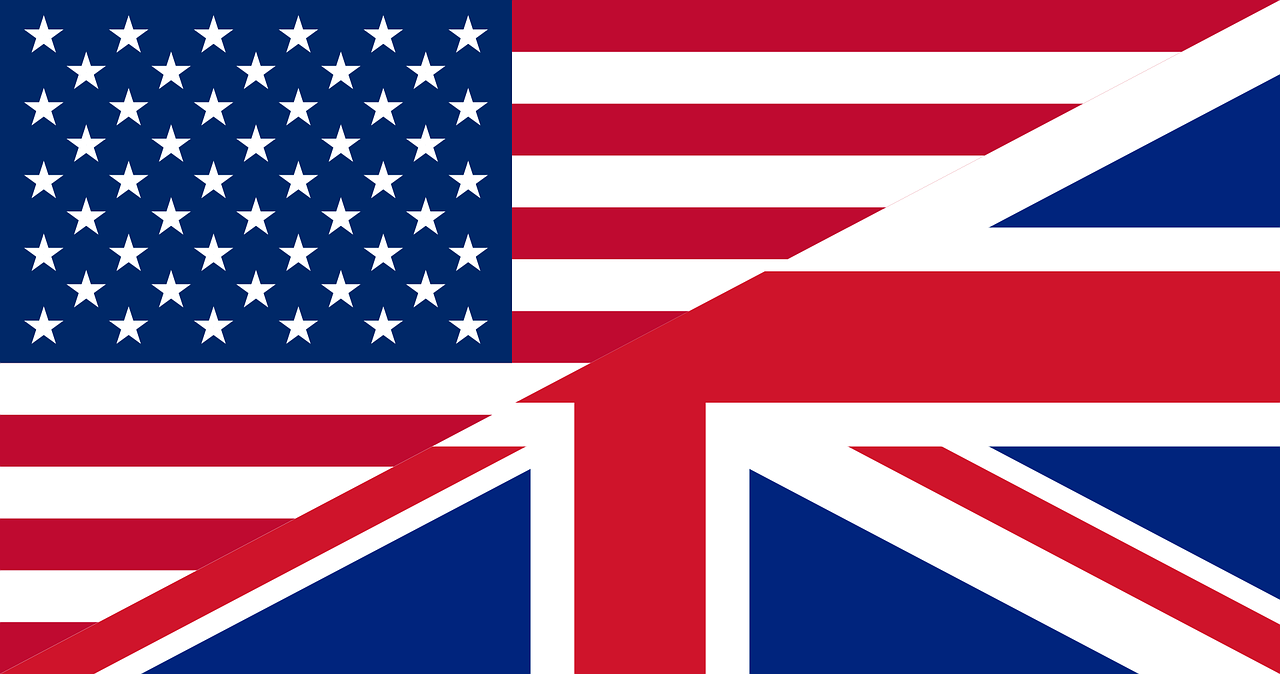 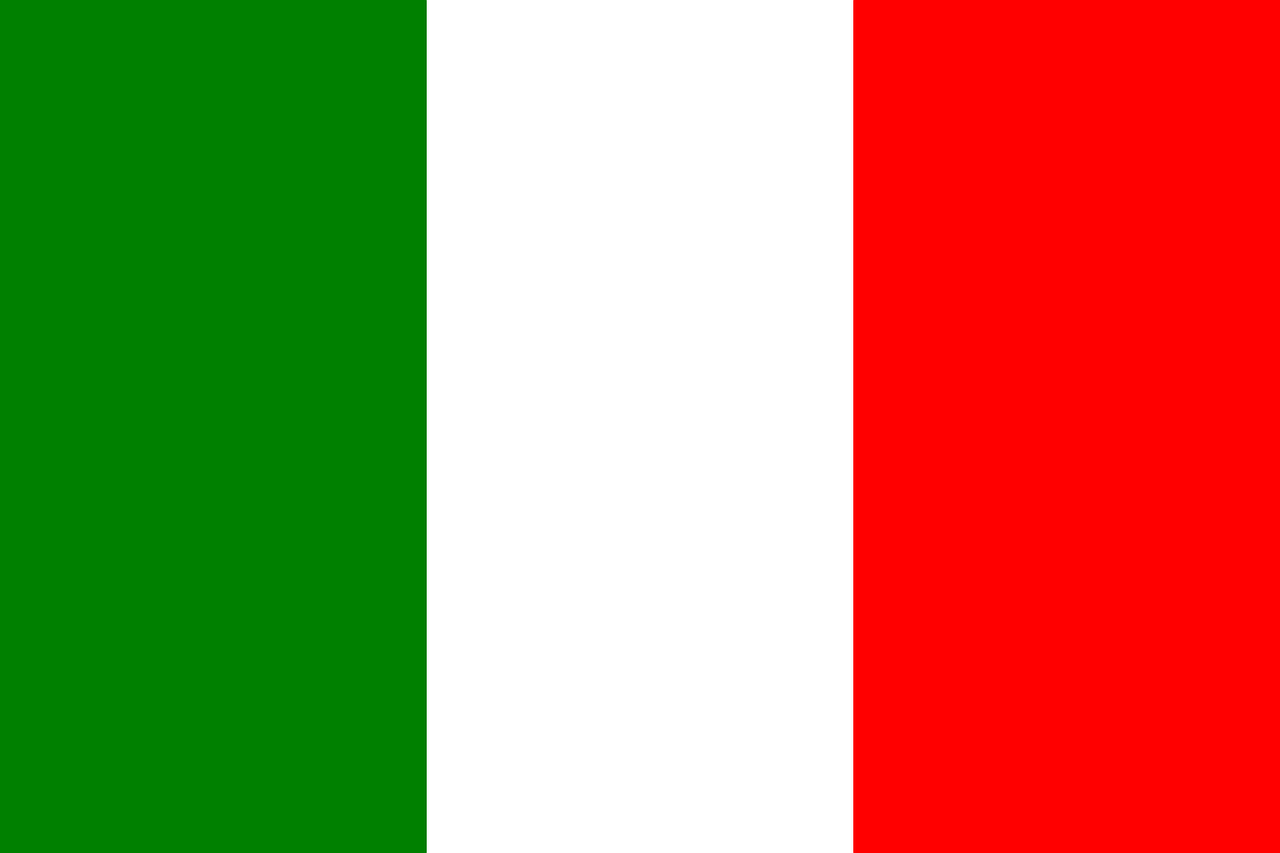 258
Multilingual ST
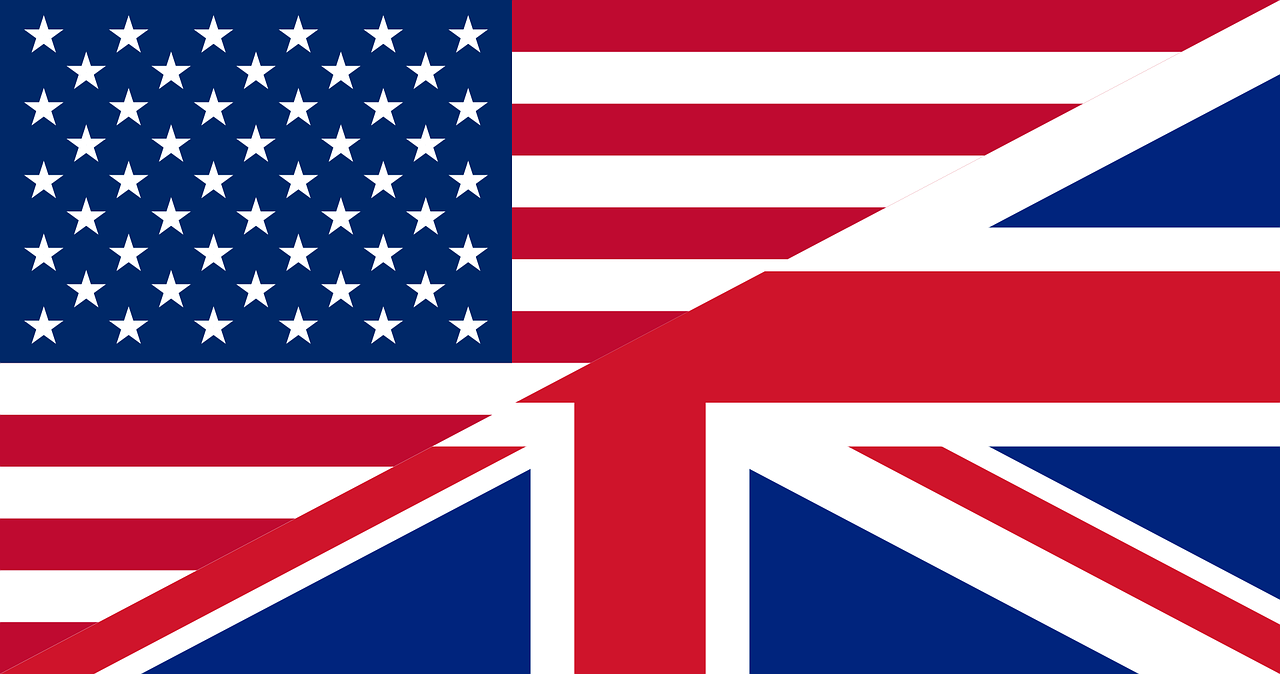 Scenarios:
Many-to-One
Multi-lingual ST
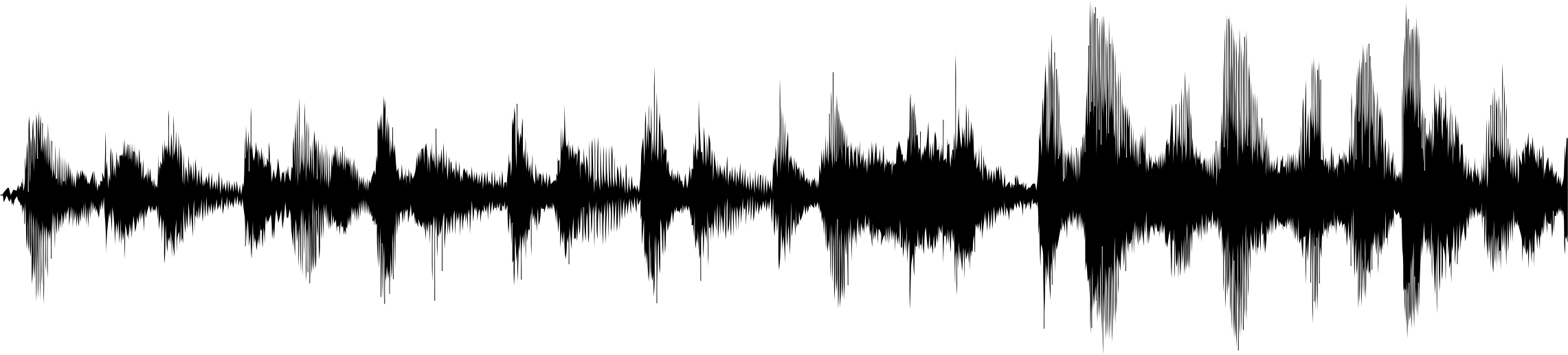 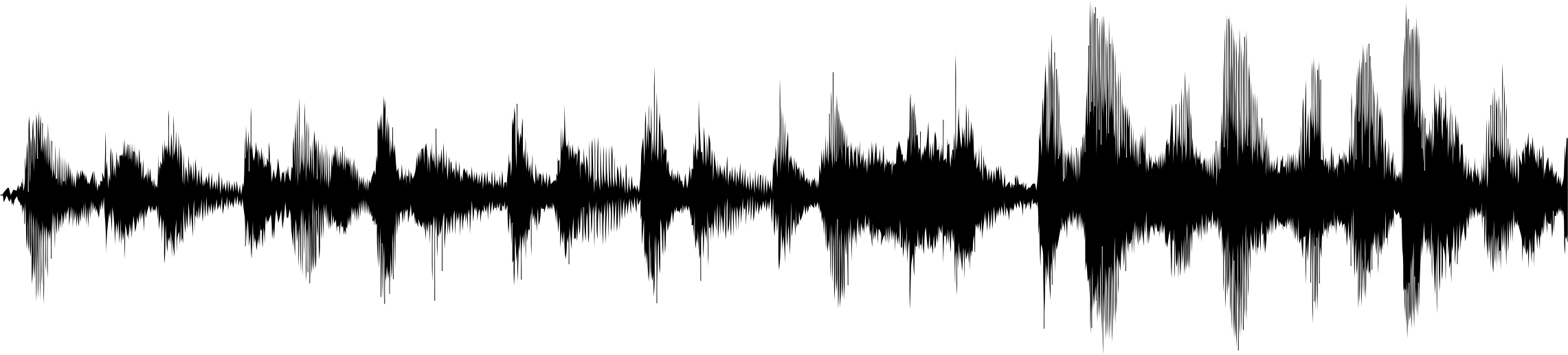 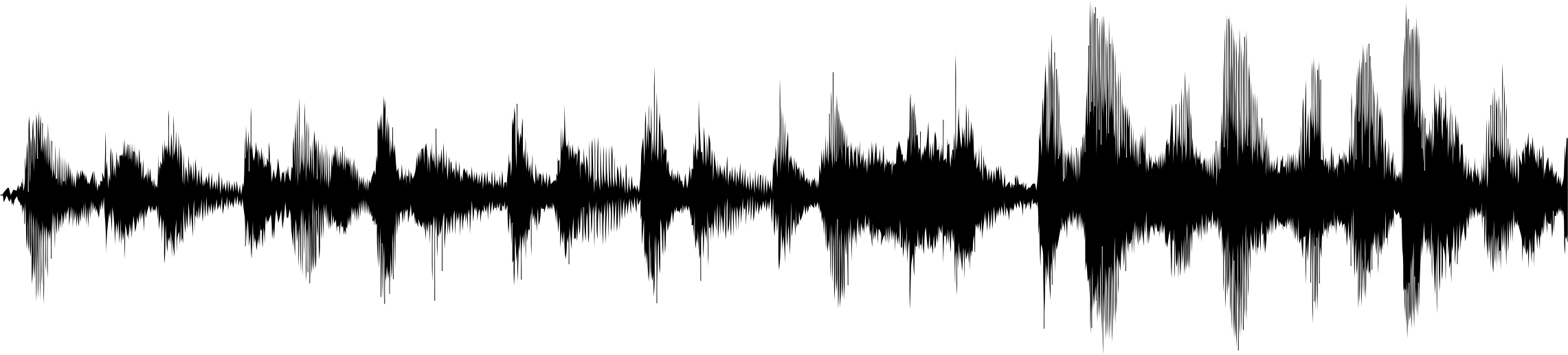 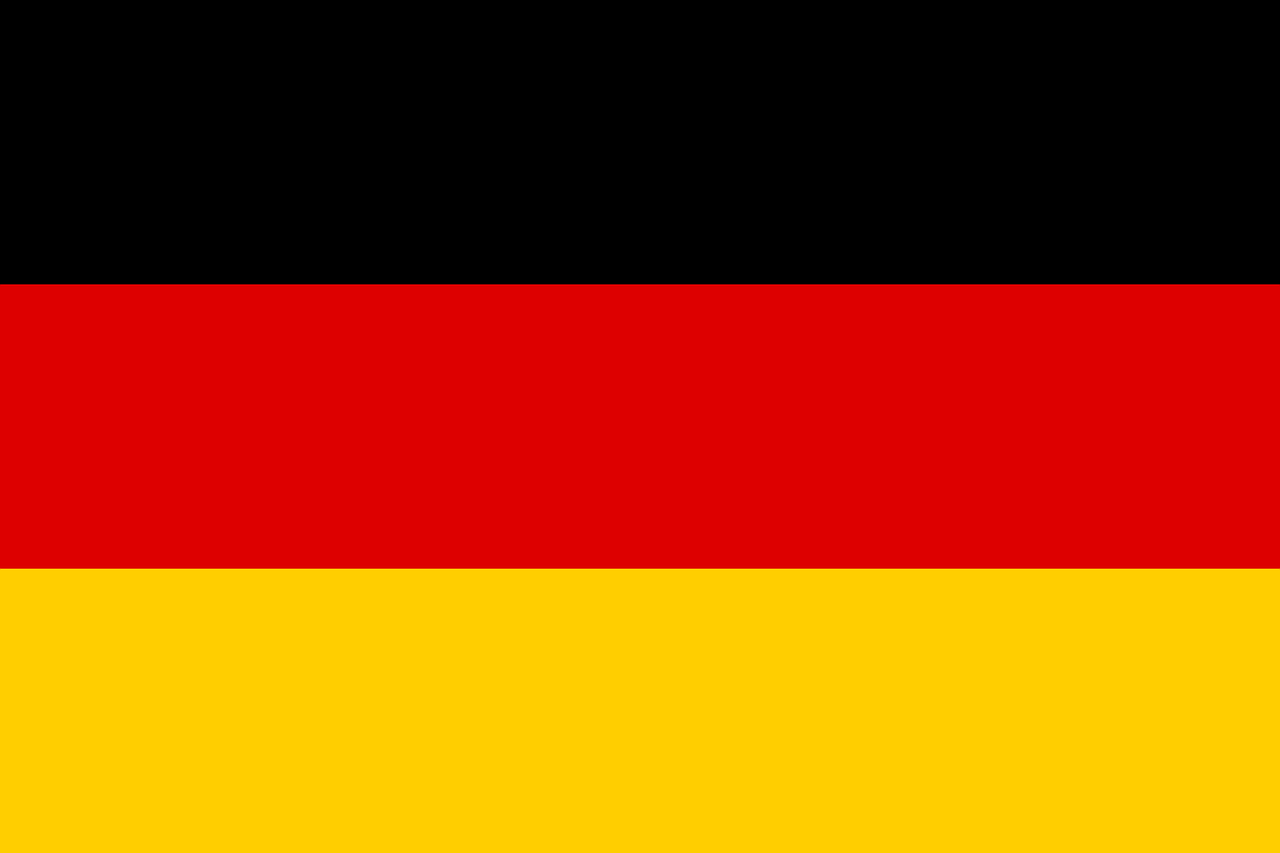 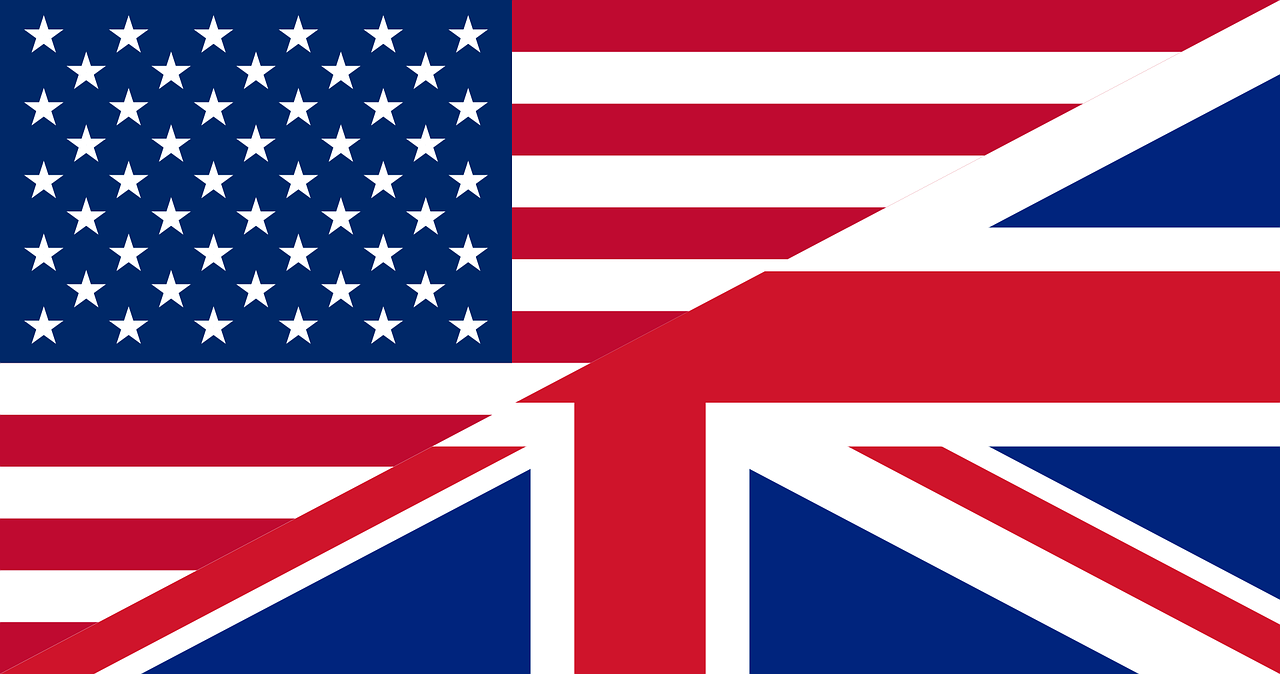 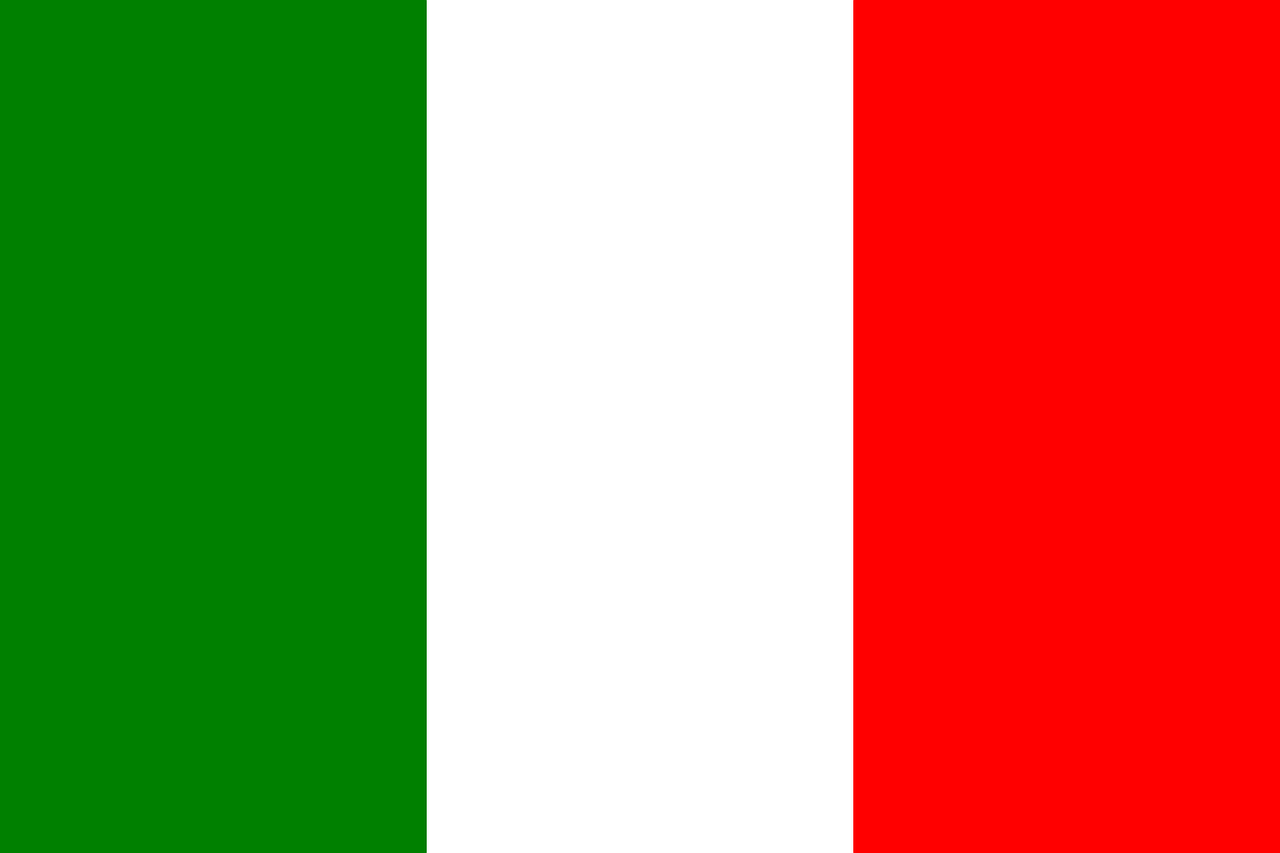 259
Multilingual ST
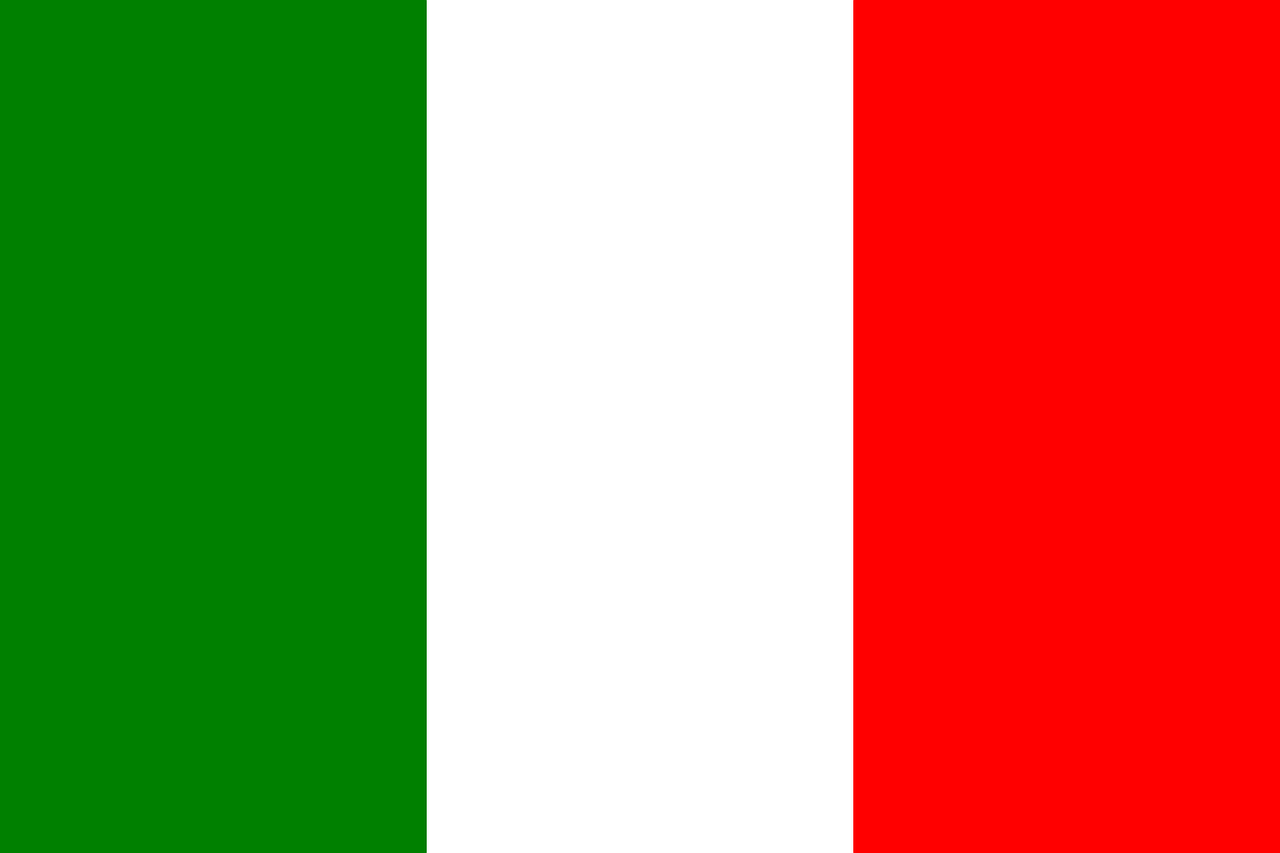 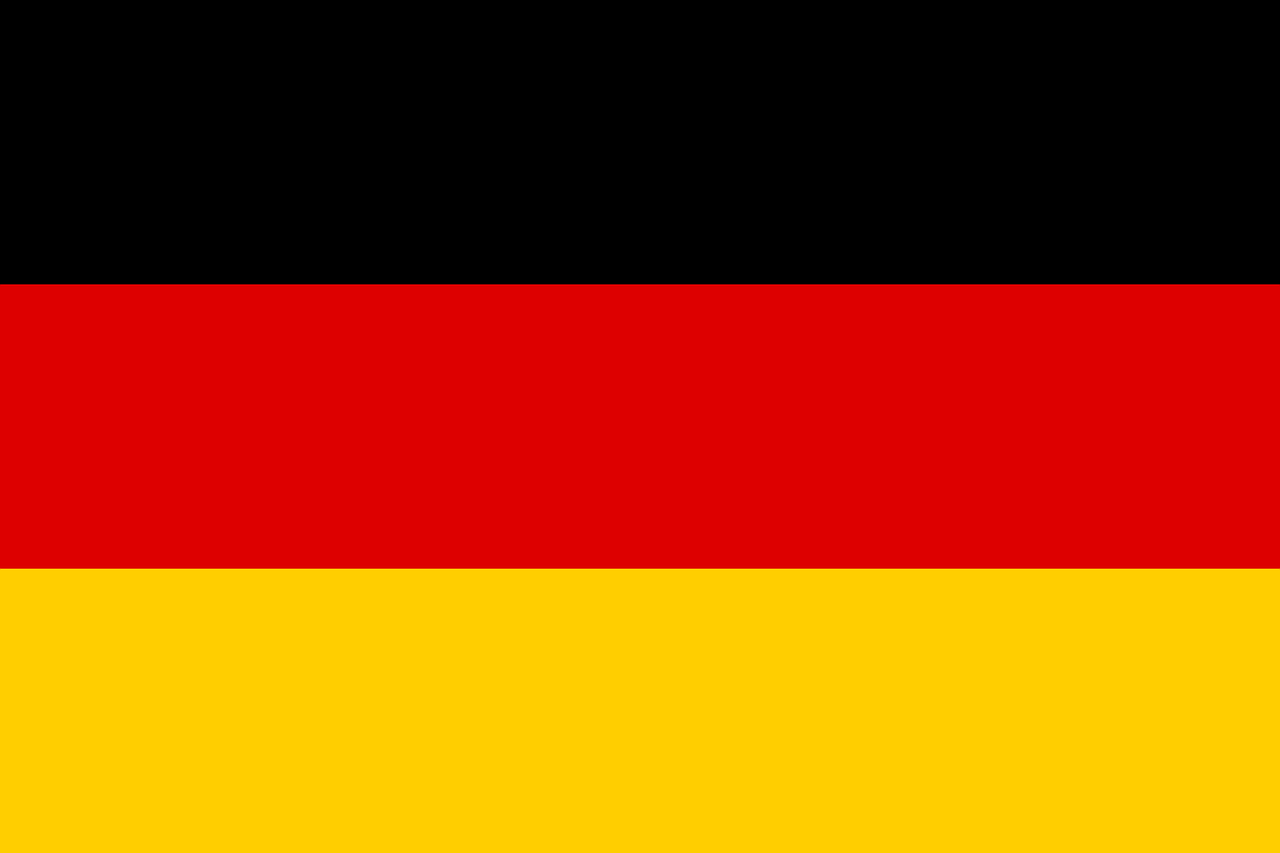 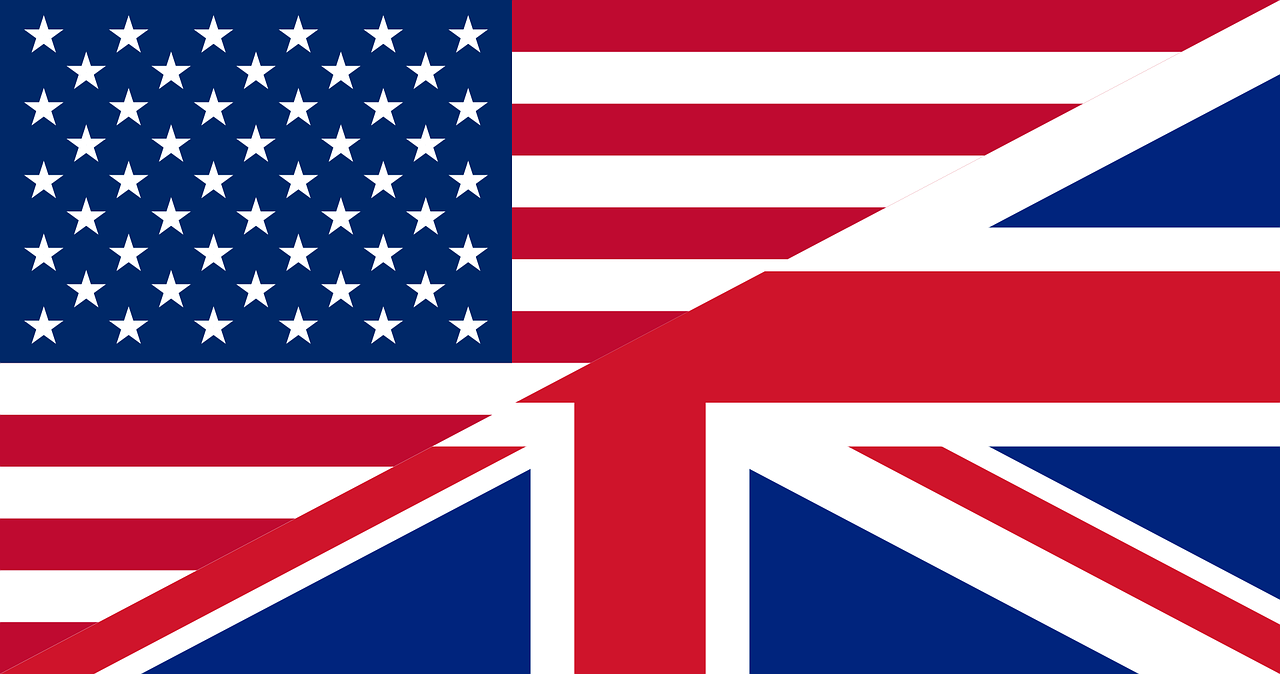 Scenarios:
Many-to-One
One-to-Many
Multi-lingual ST
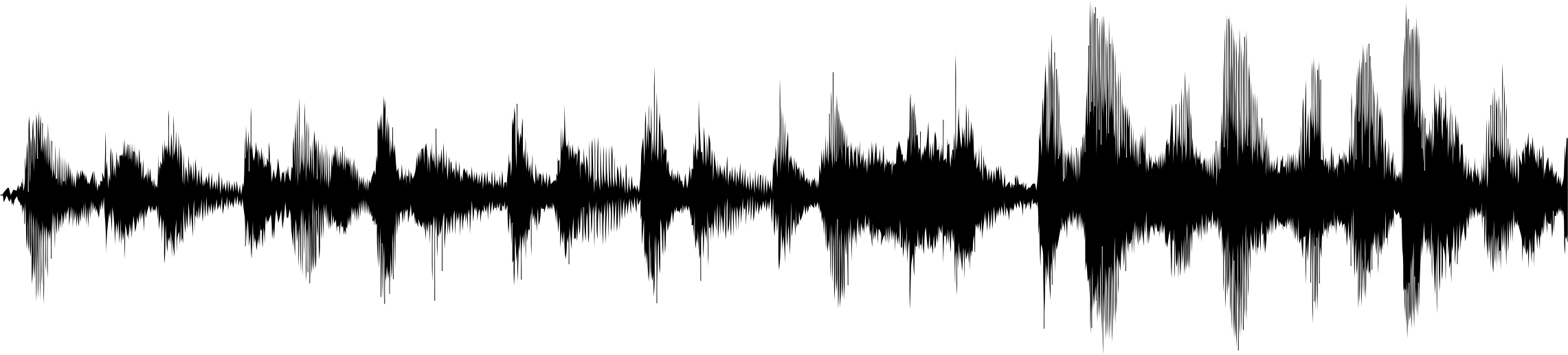 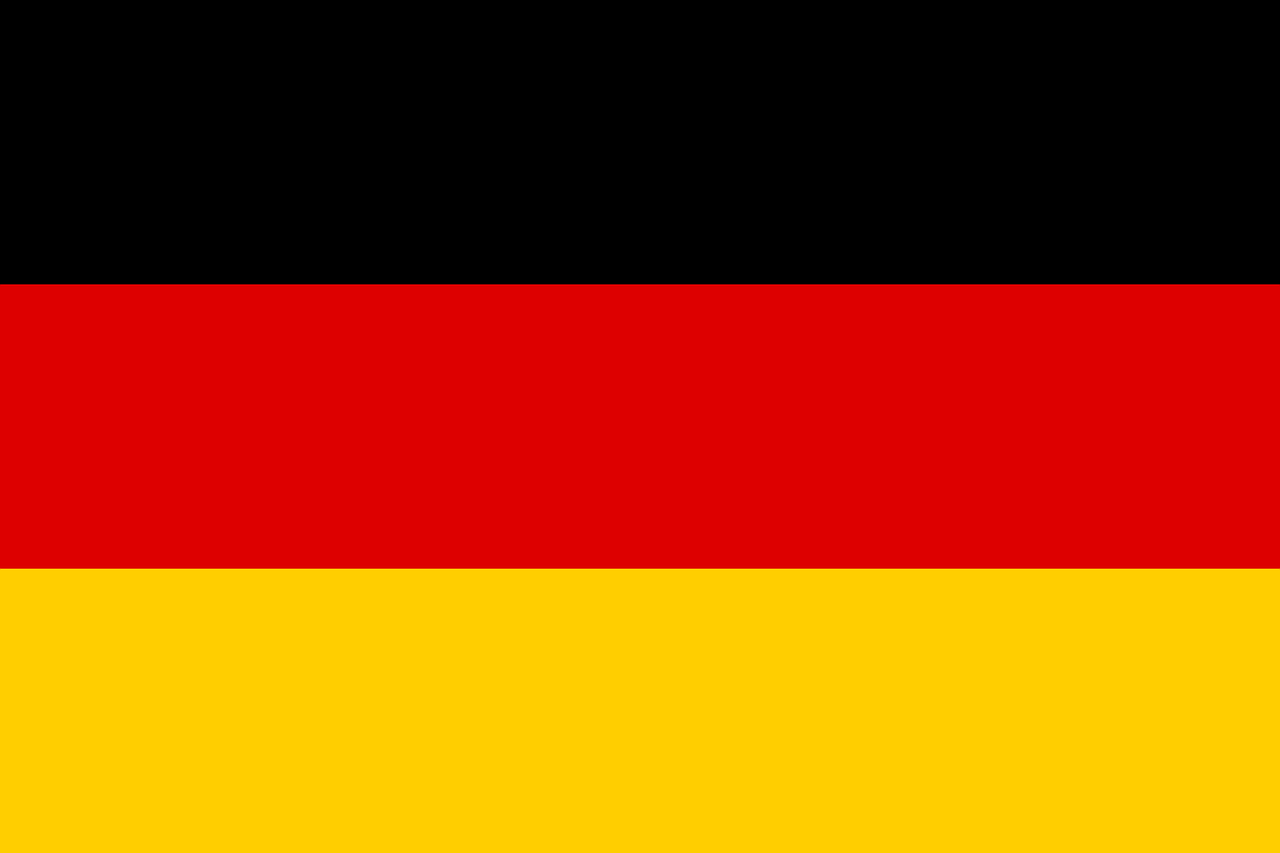 260
Multilingual ST
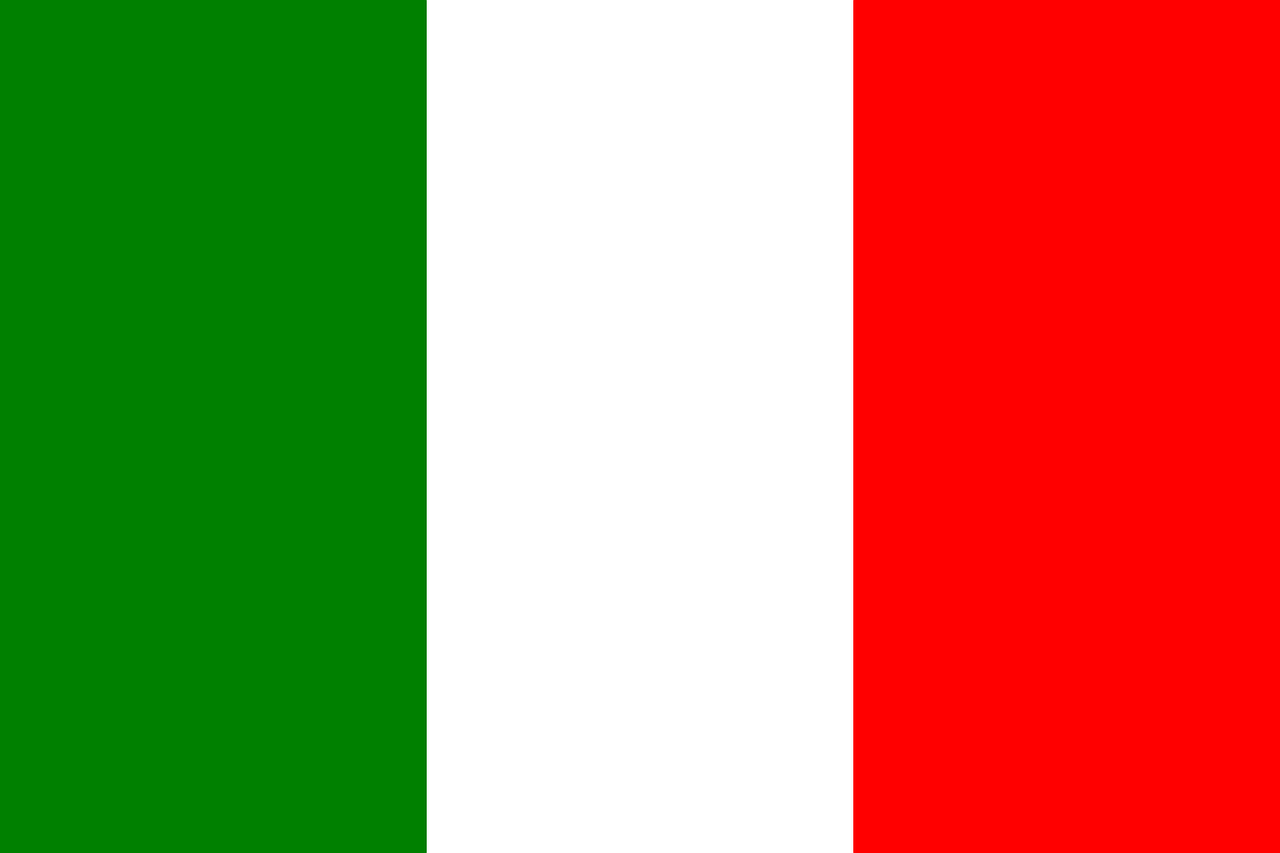 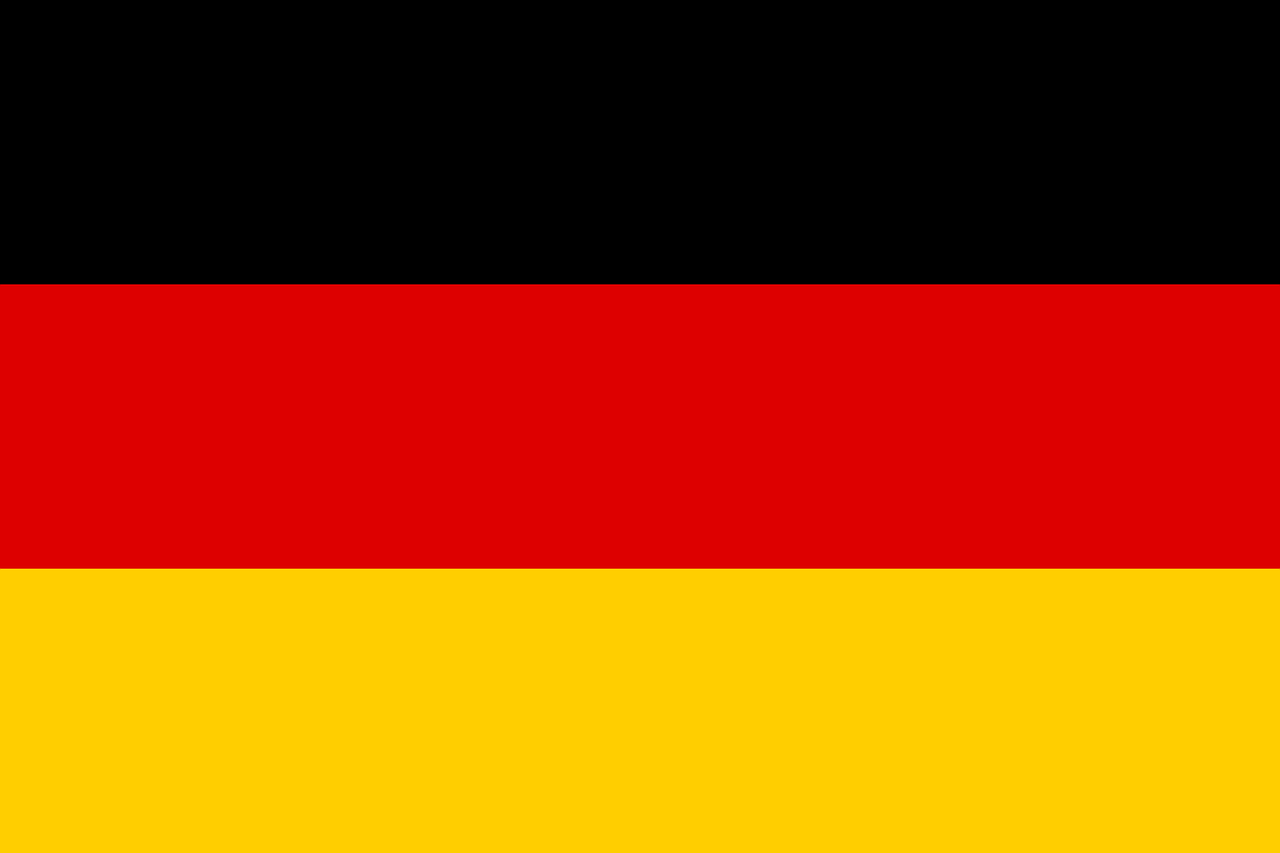 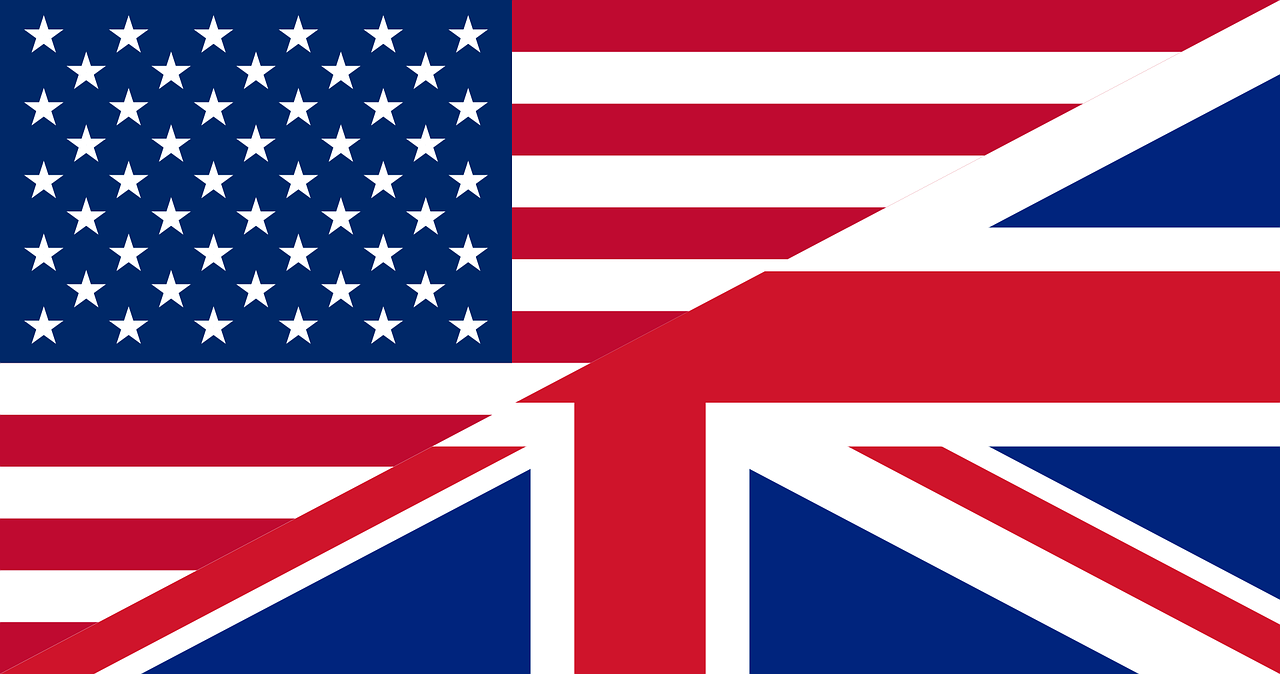 Scenarios:
Many-to-One
One-to-Many
Many-to-Many
Multi-lingual ST
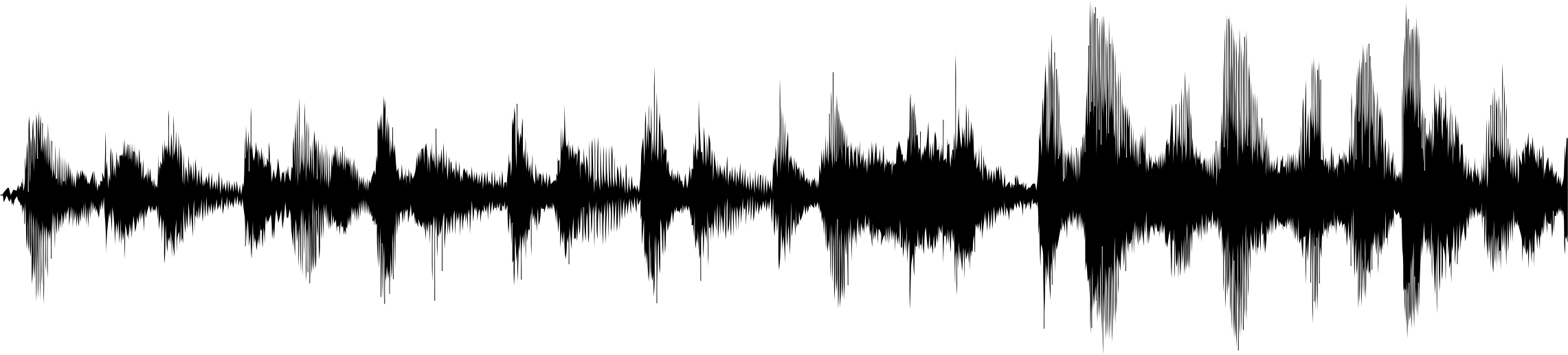 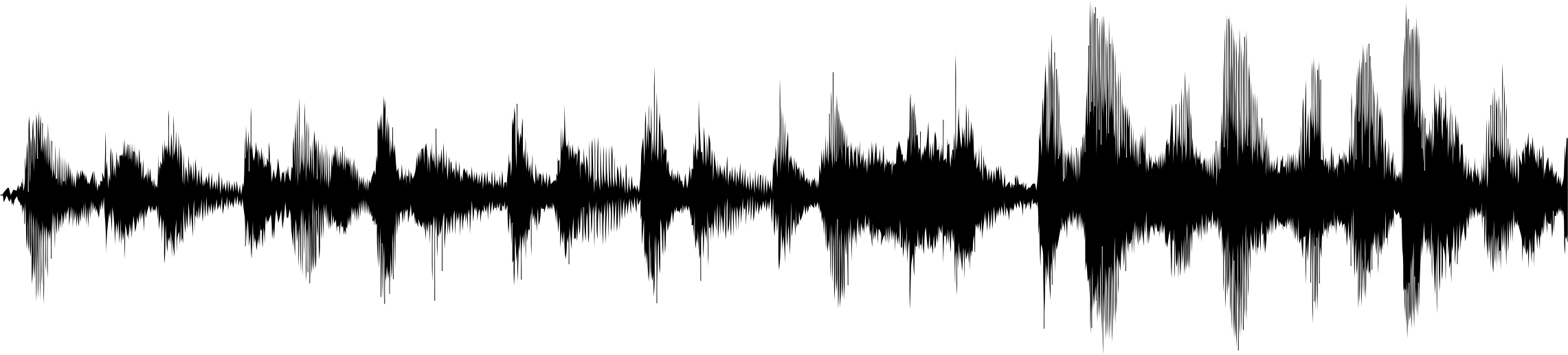 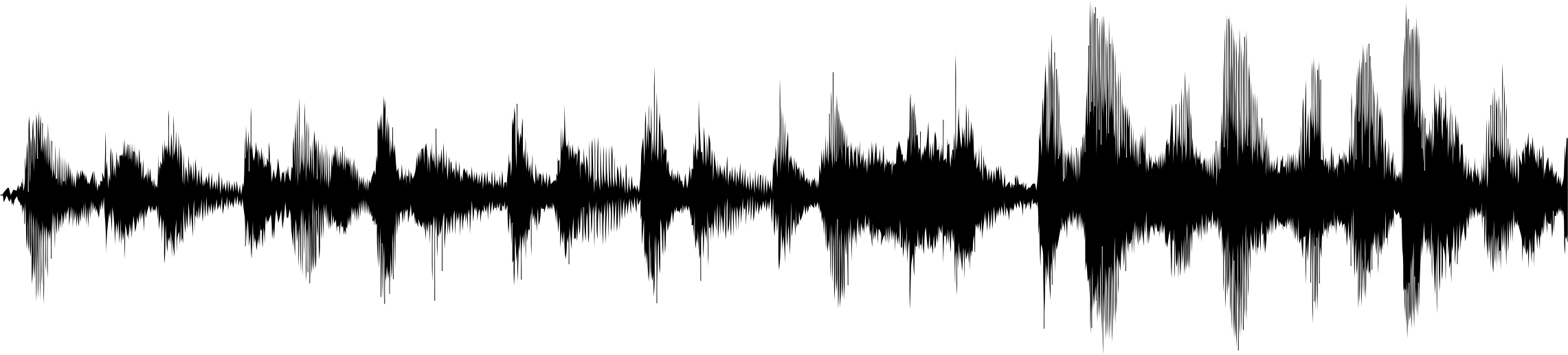 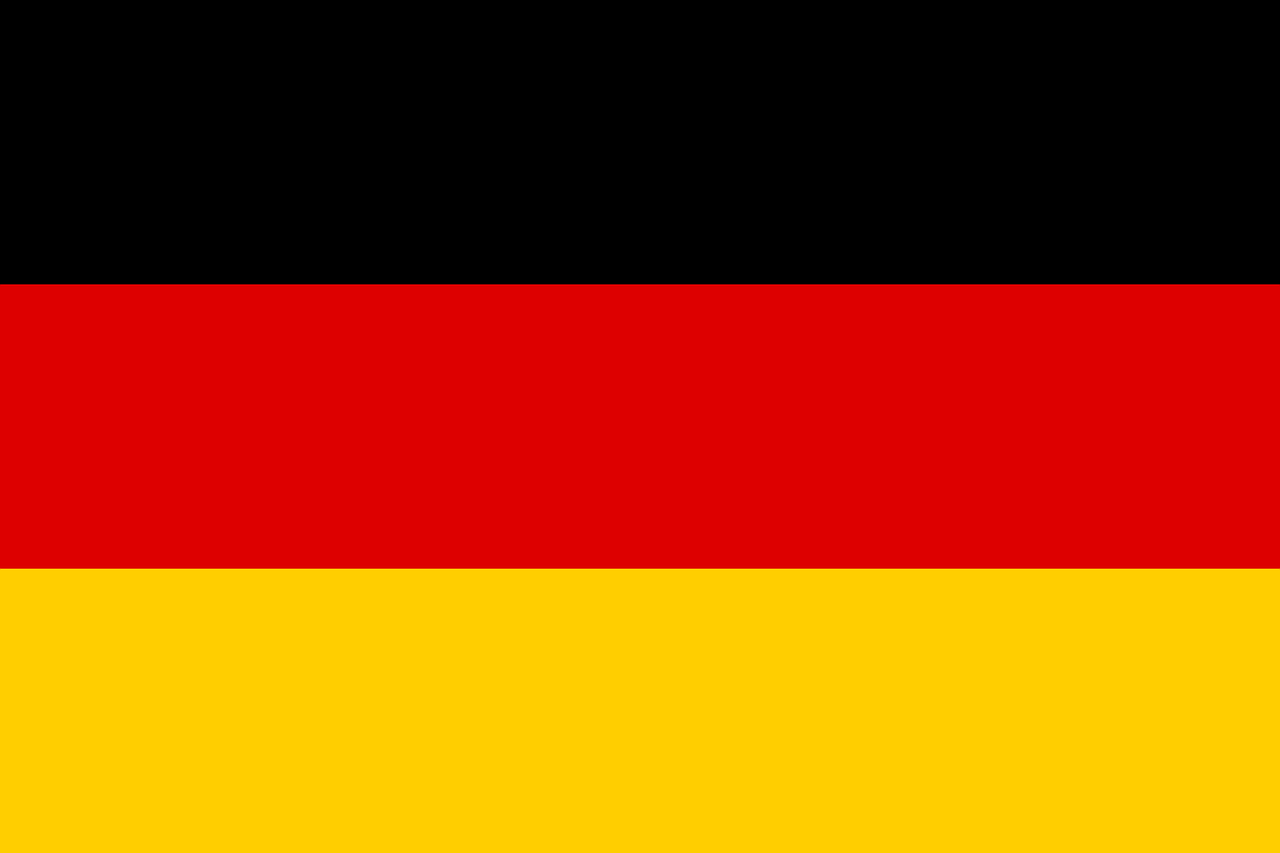 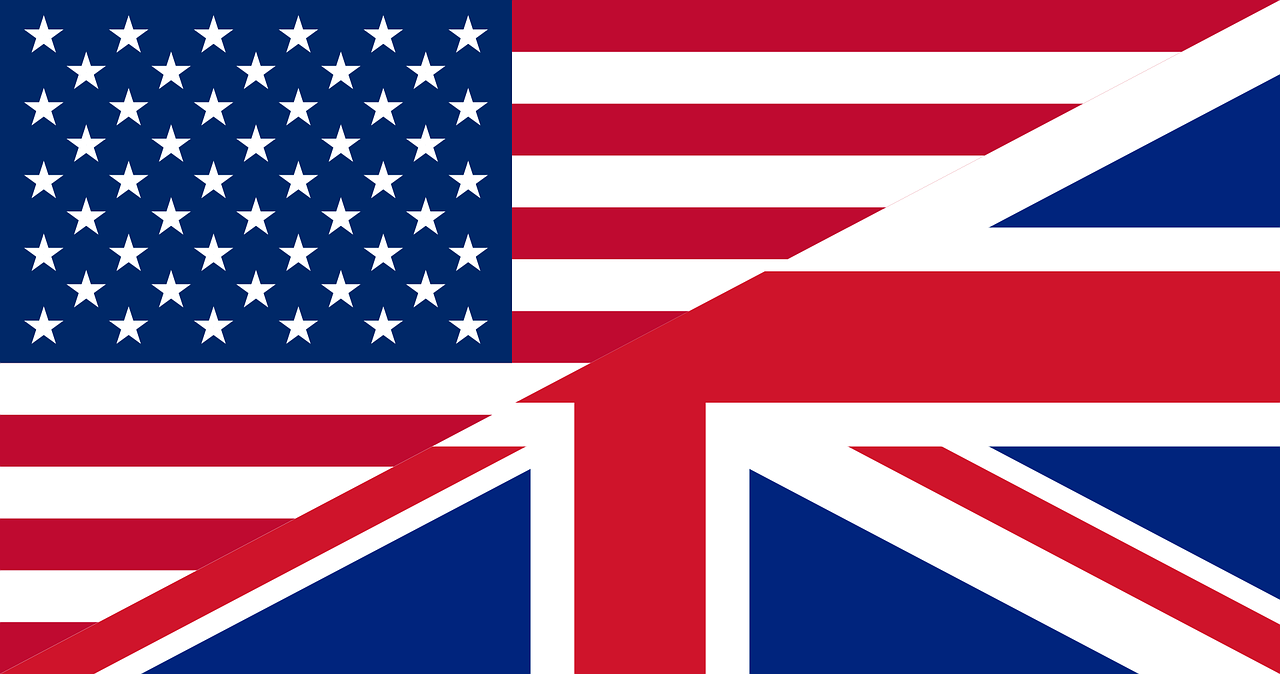 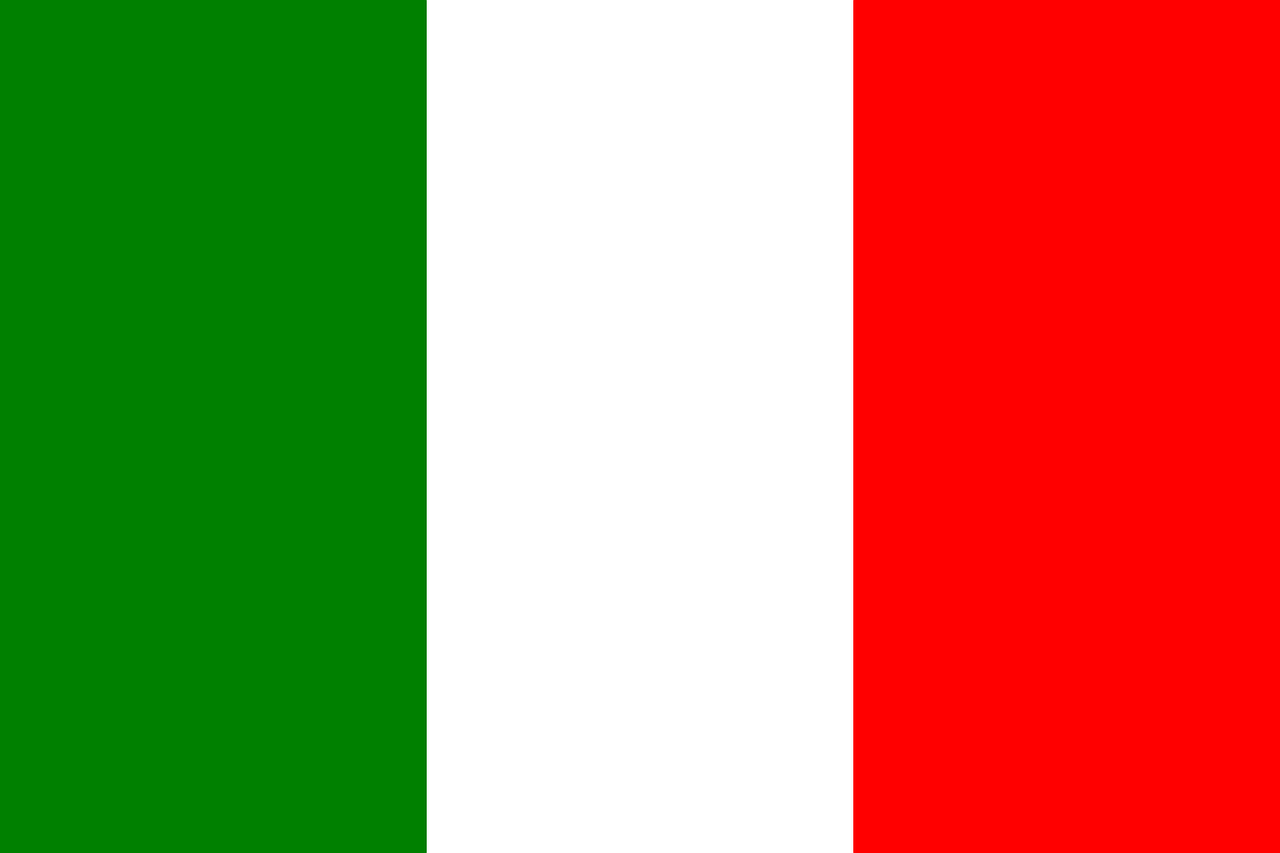 261
Multilingual ST
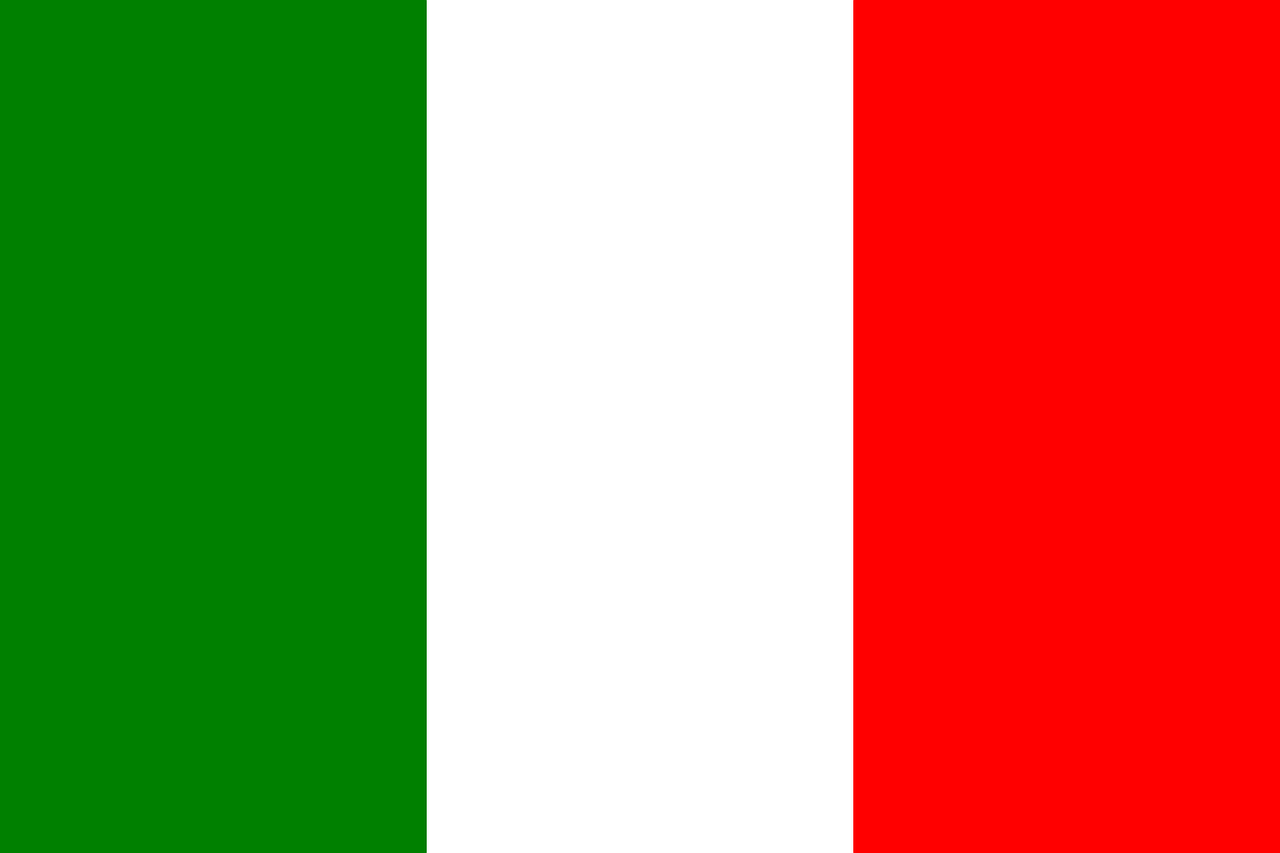 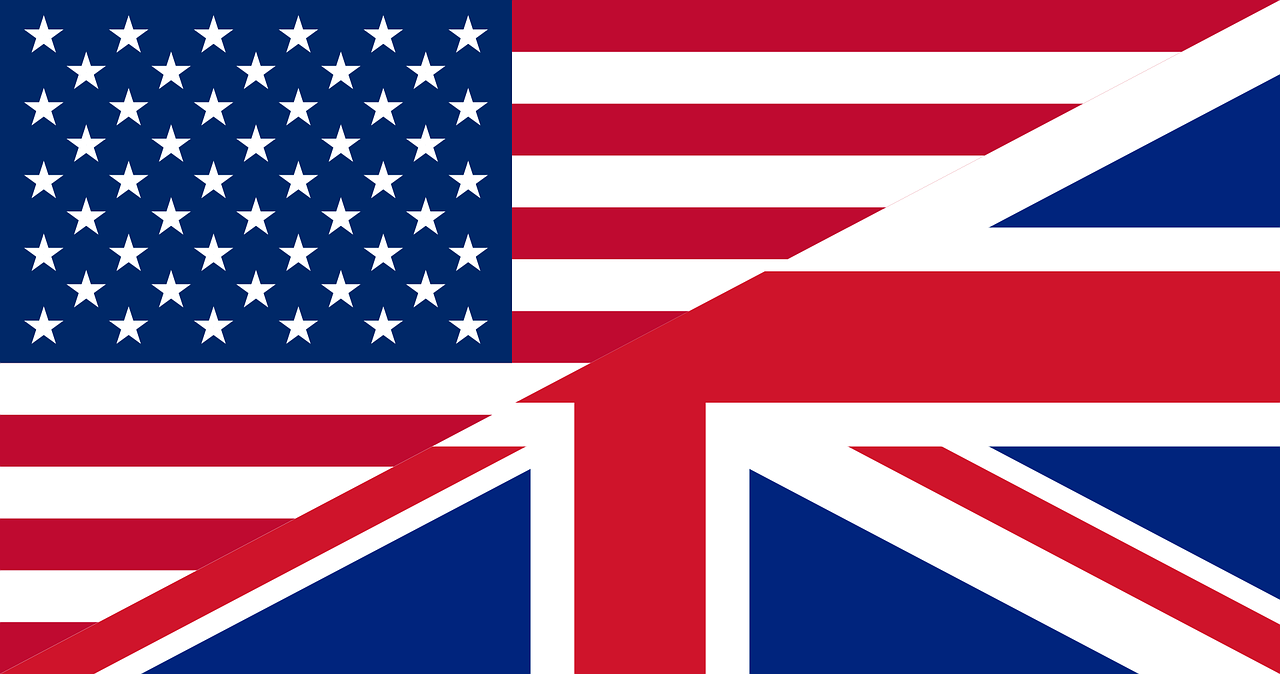 Scenarios:
Many-to-One
One-to-Many
Many-to-Many
Zero-shot:
No training data in test language pair
Multi-lingual ST
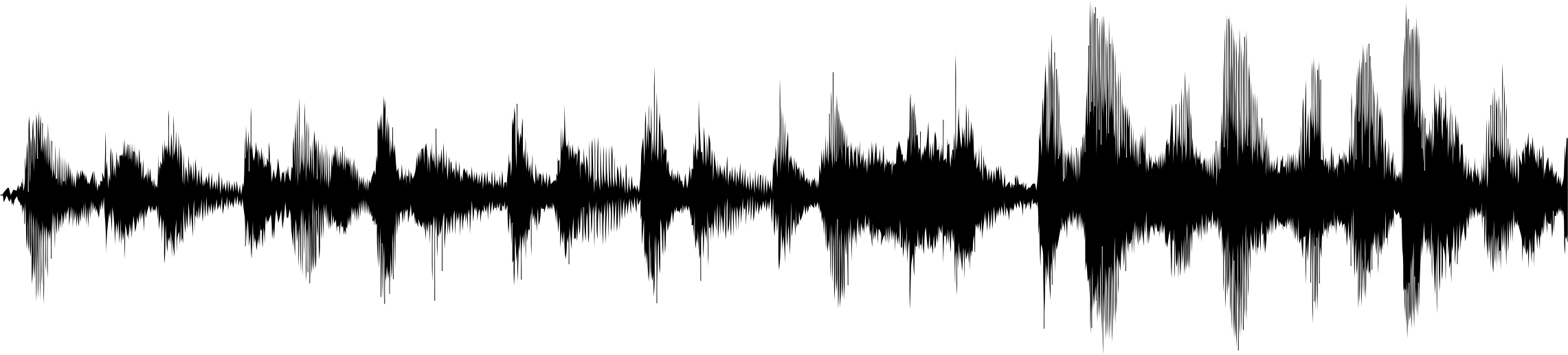 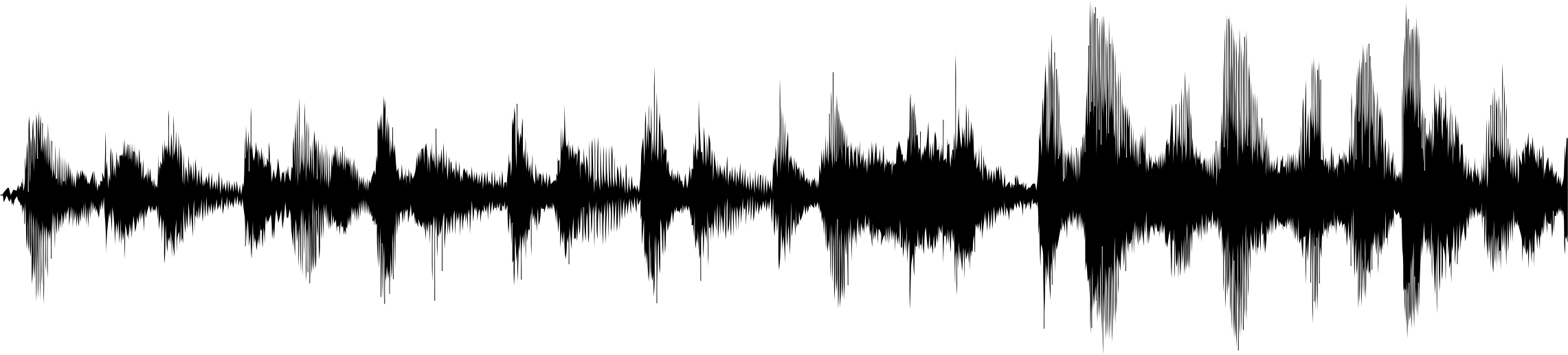 Training direction
Test direction
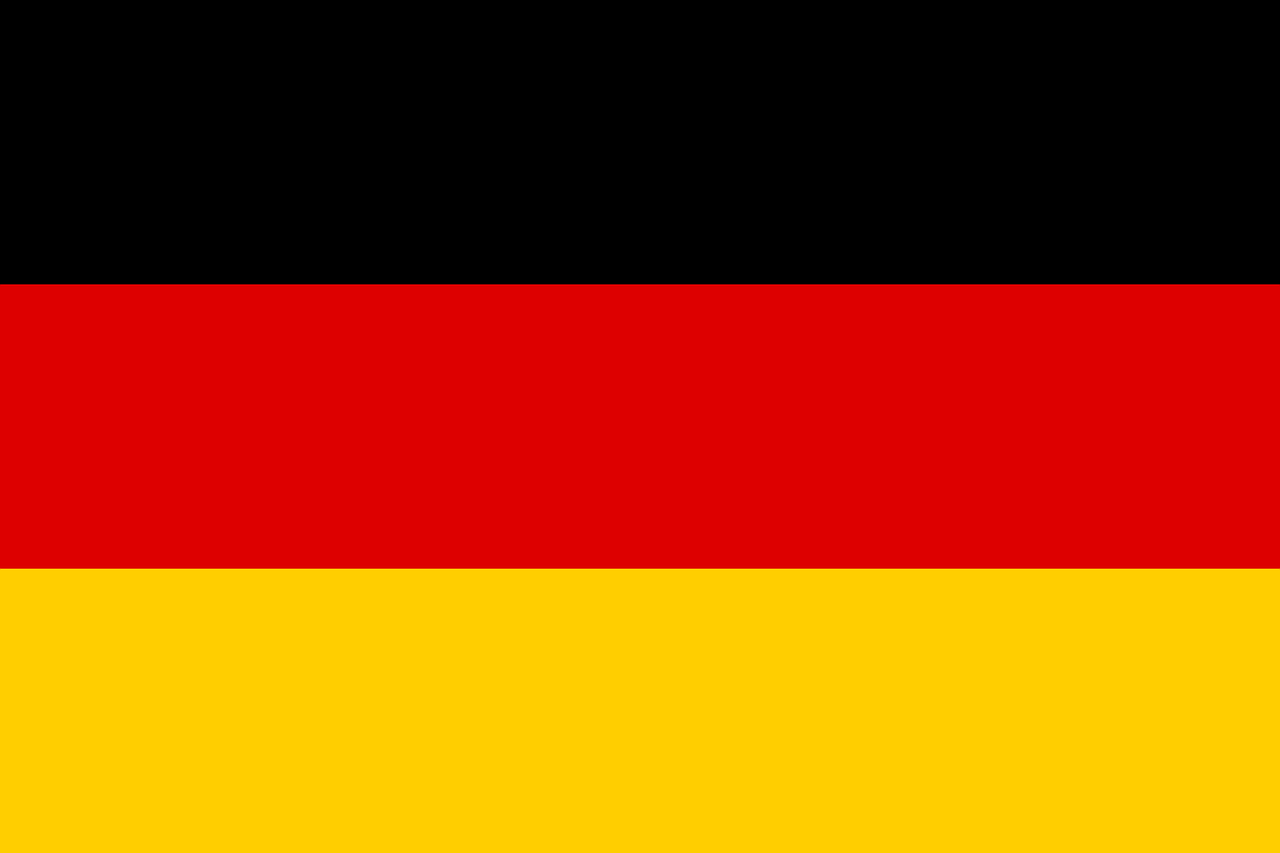 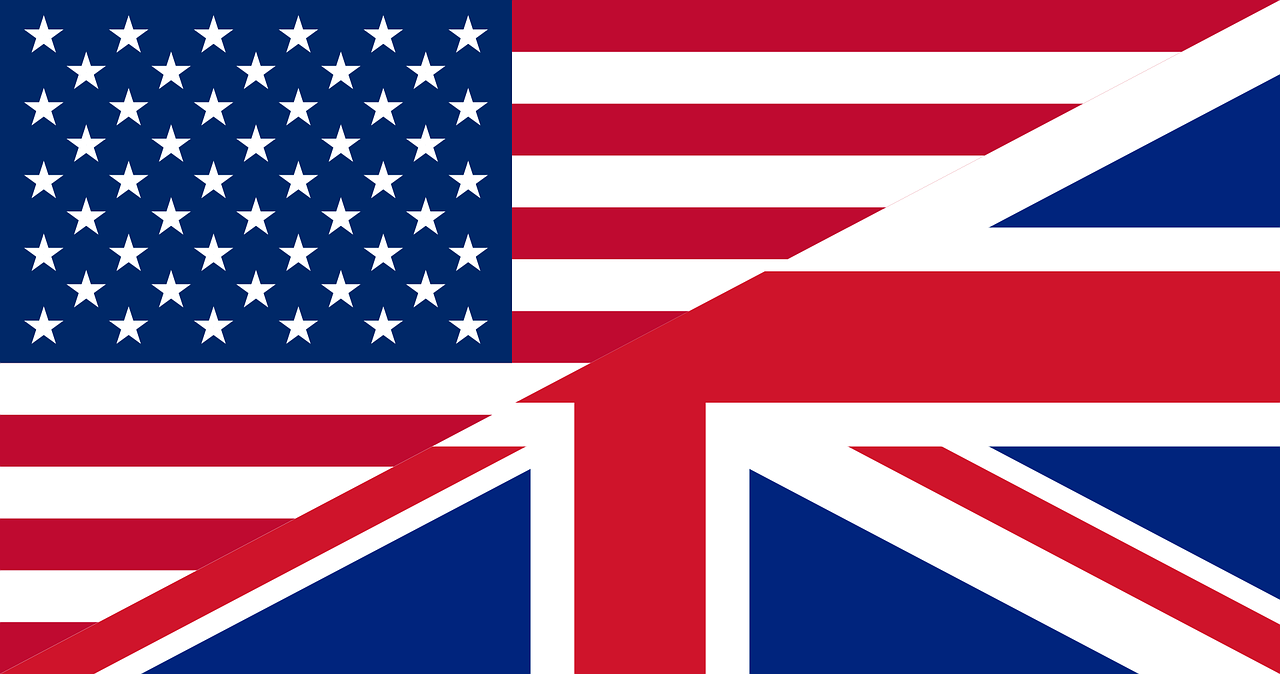 262
Multilingual ST - Architecture
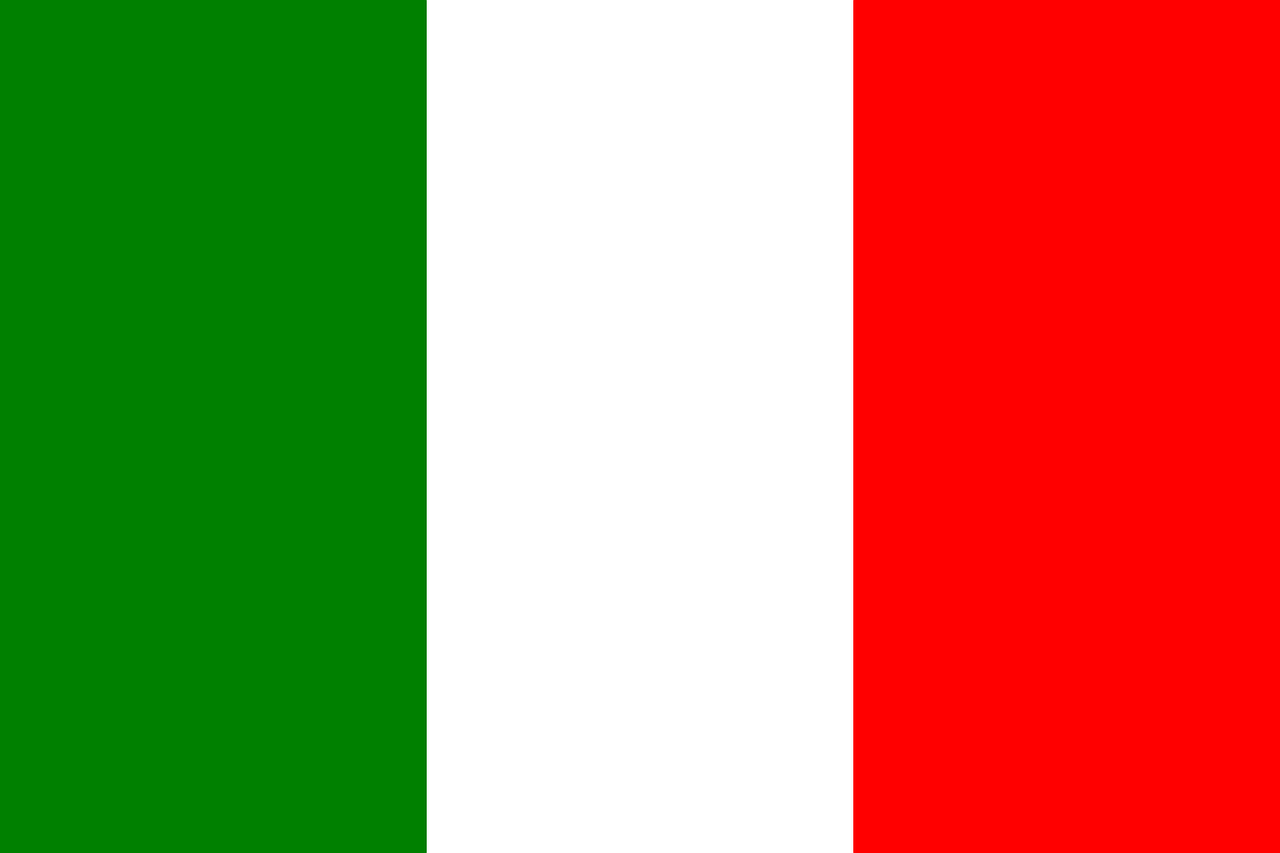 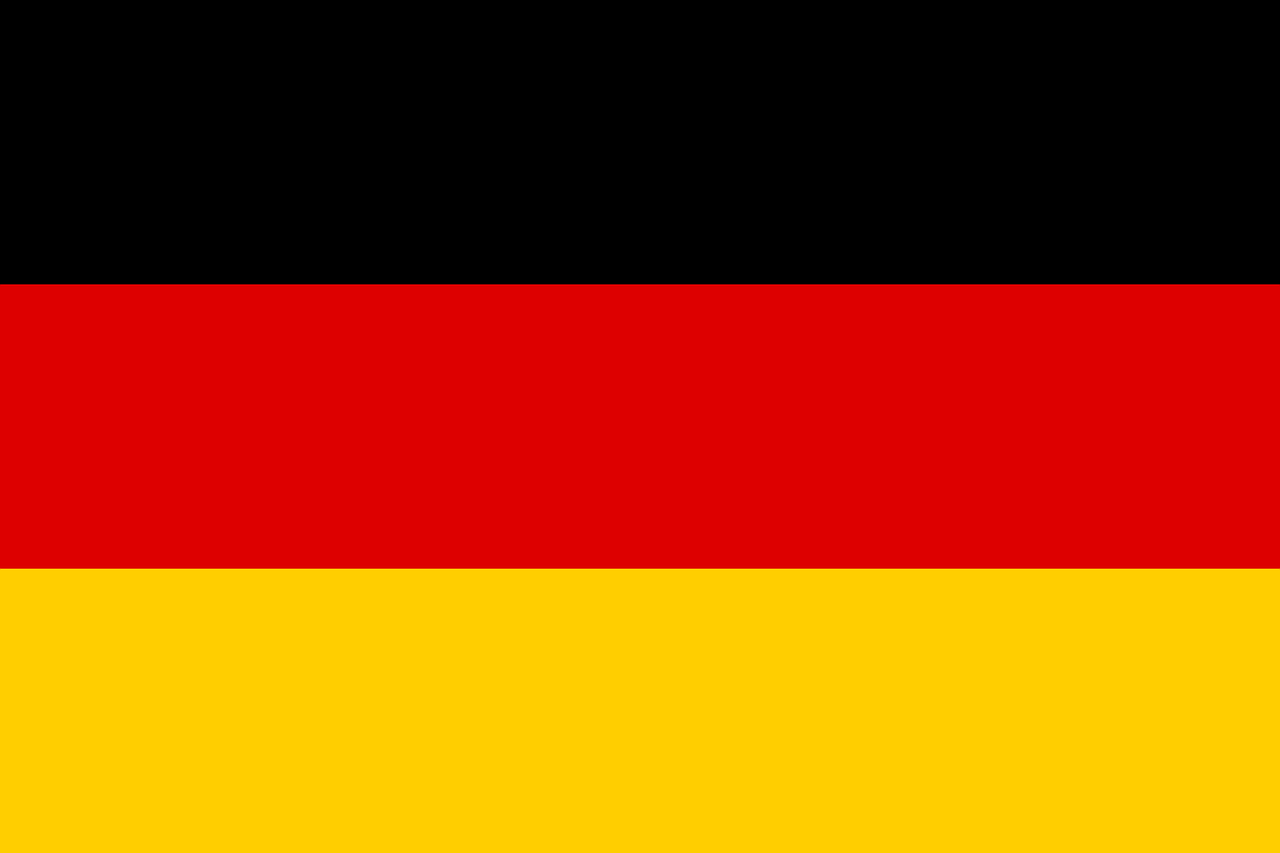 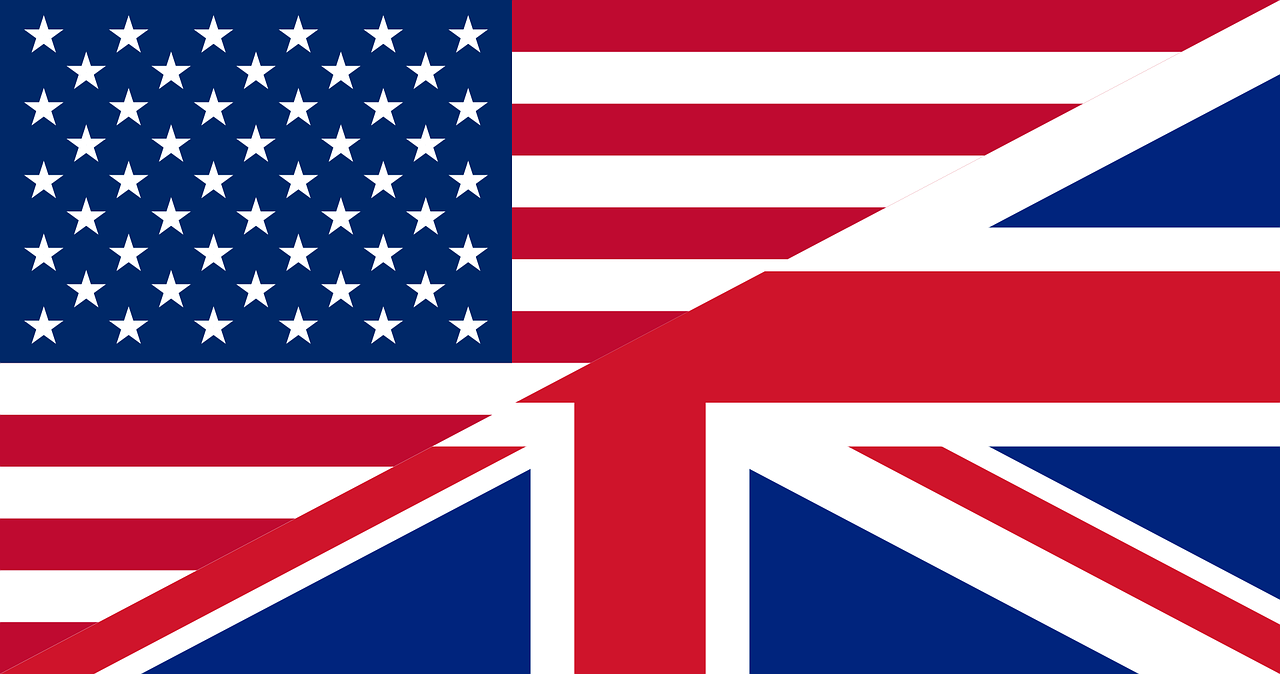 Individual encoder and decoder for each language
	(e.g. Escolano et al. 2020)
Decoder
Decoder
Decoder
Encoder
Encoder
Encoder
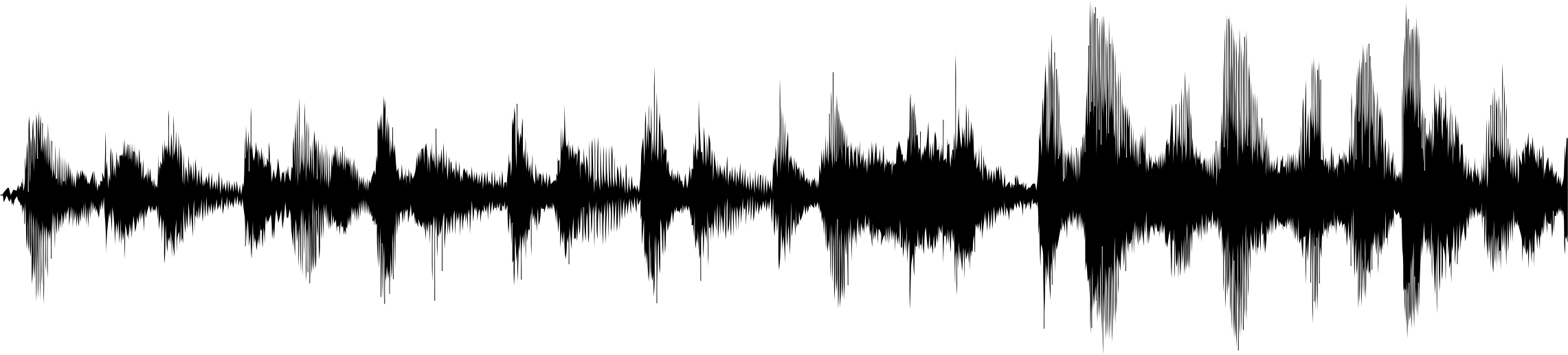 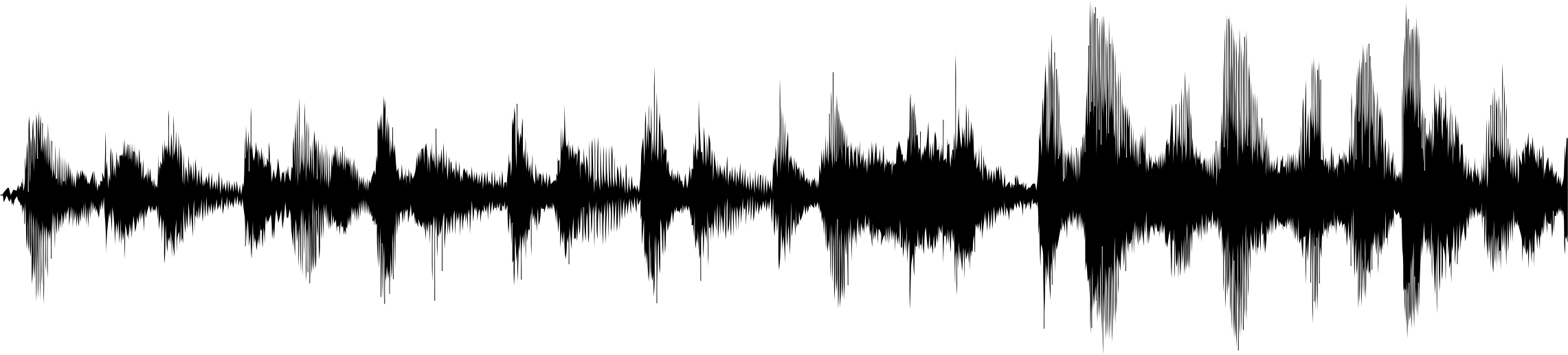 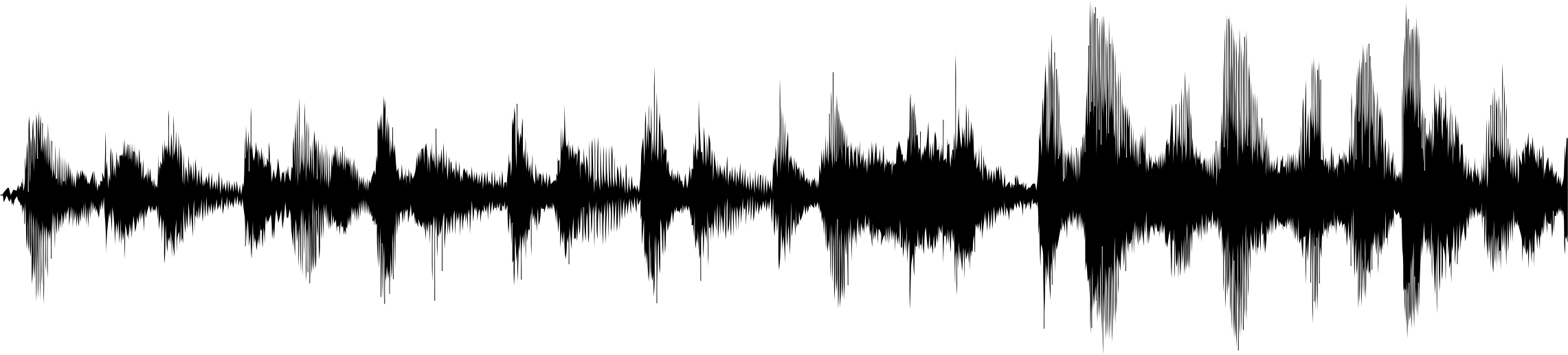 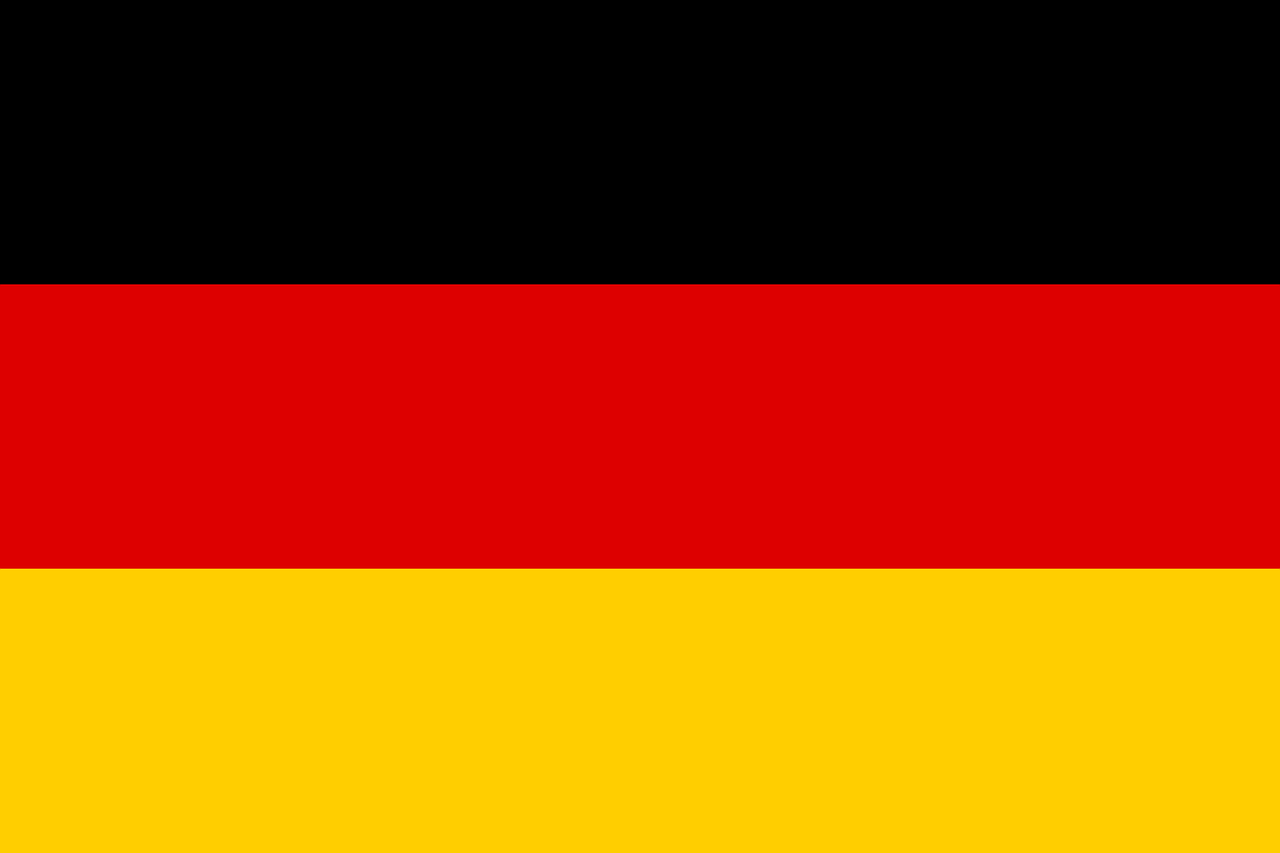 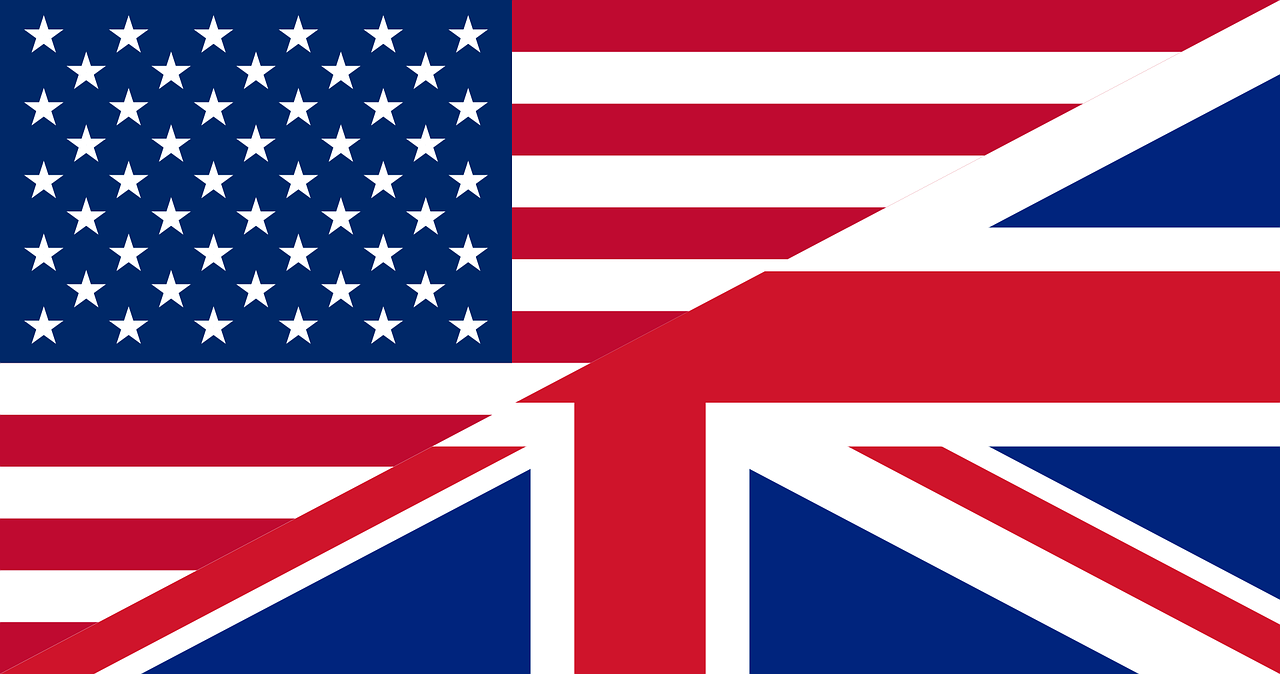 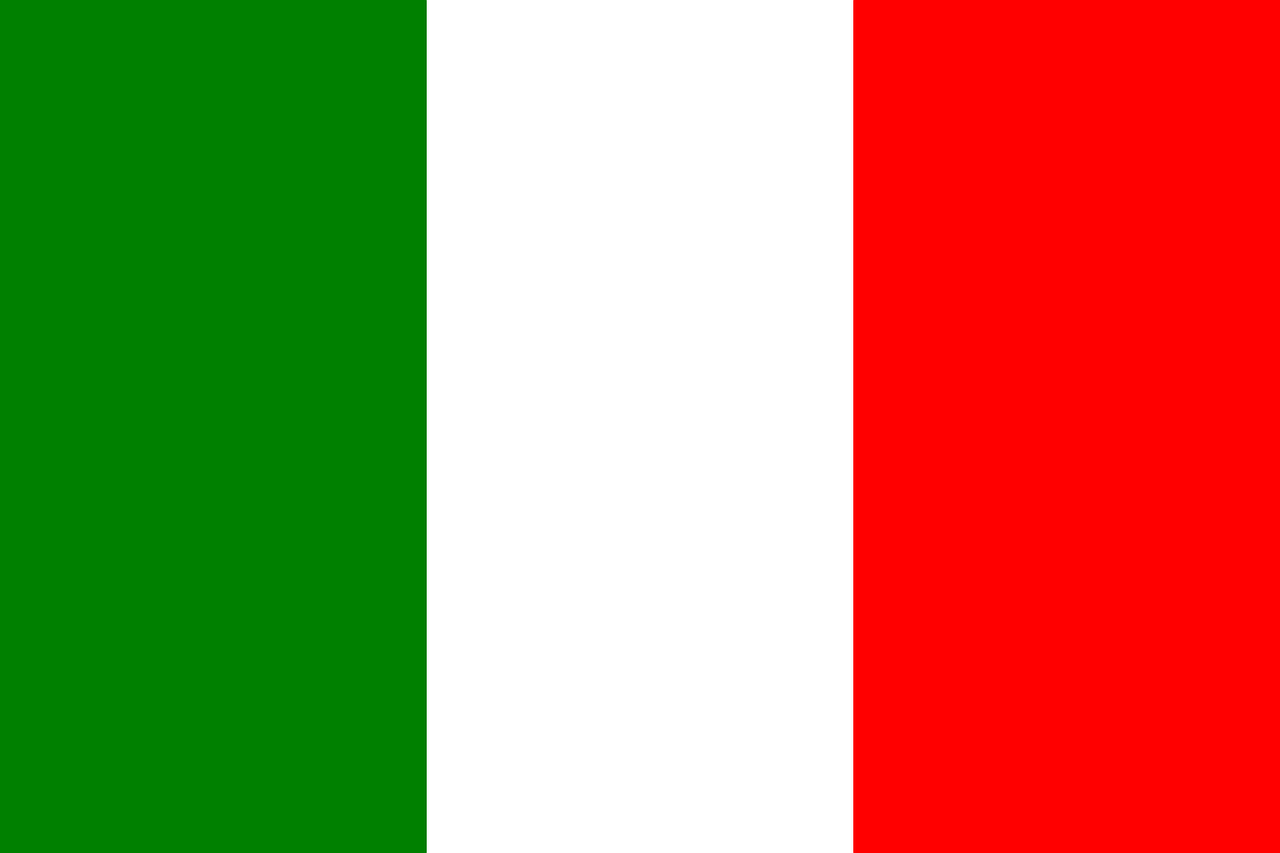 263
Multilingual ST - Architecture
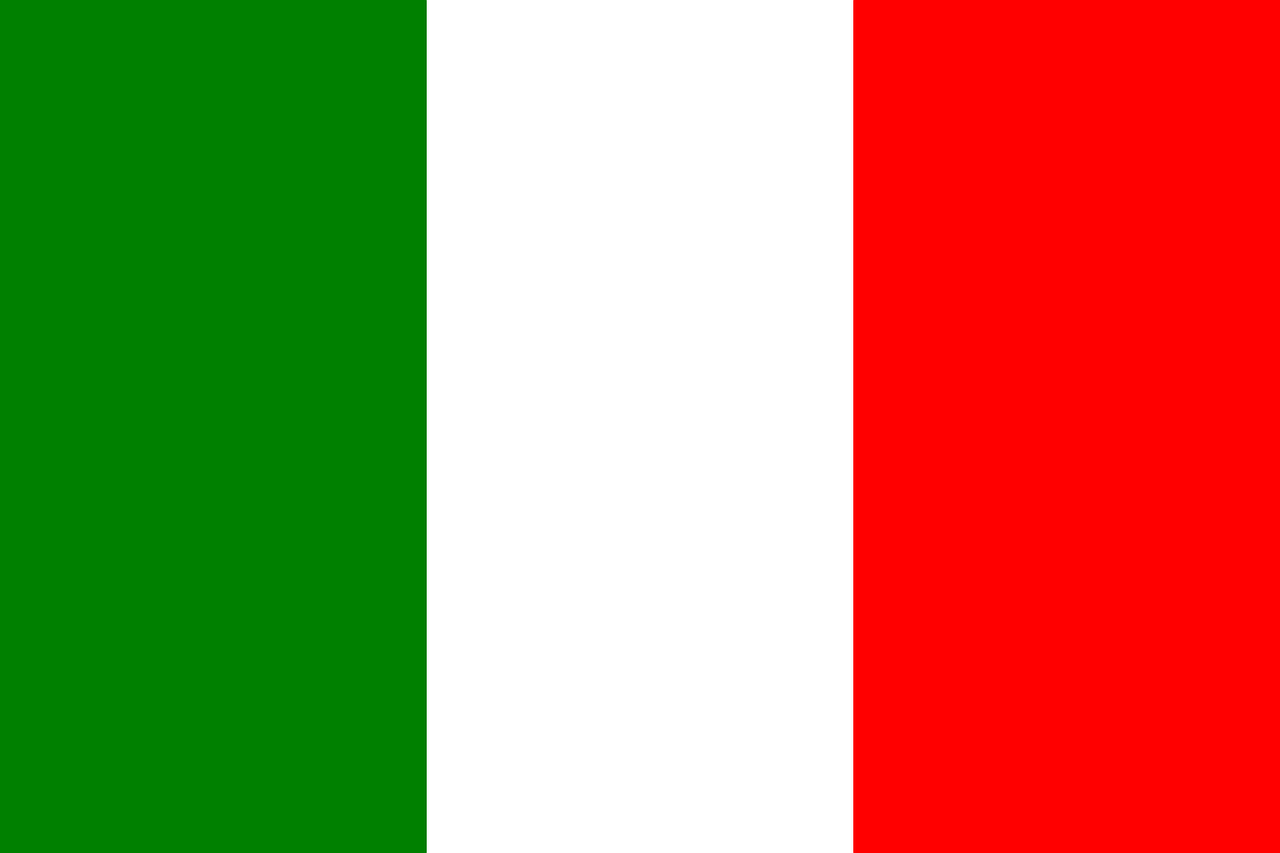 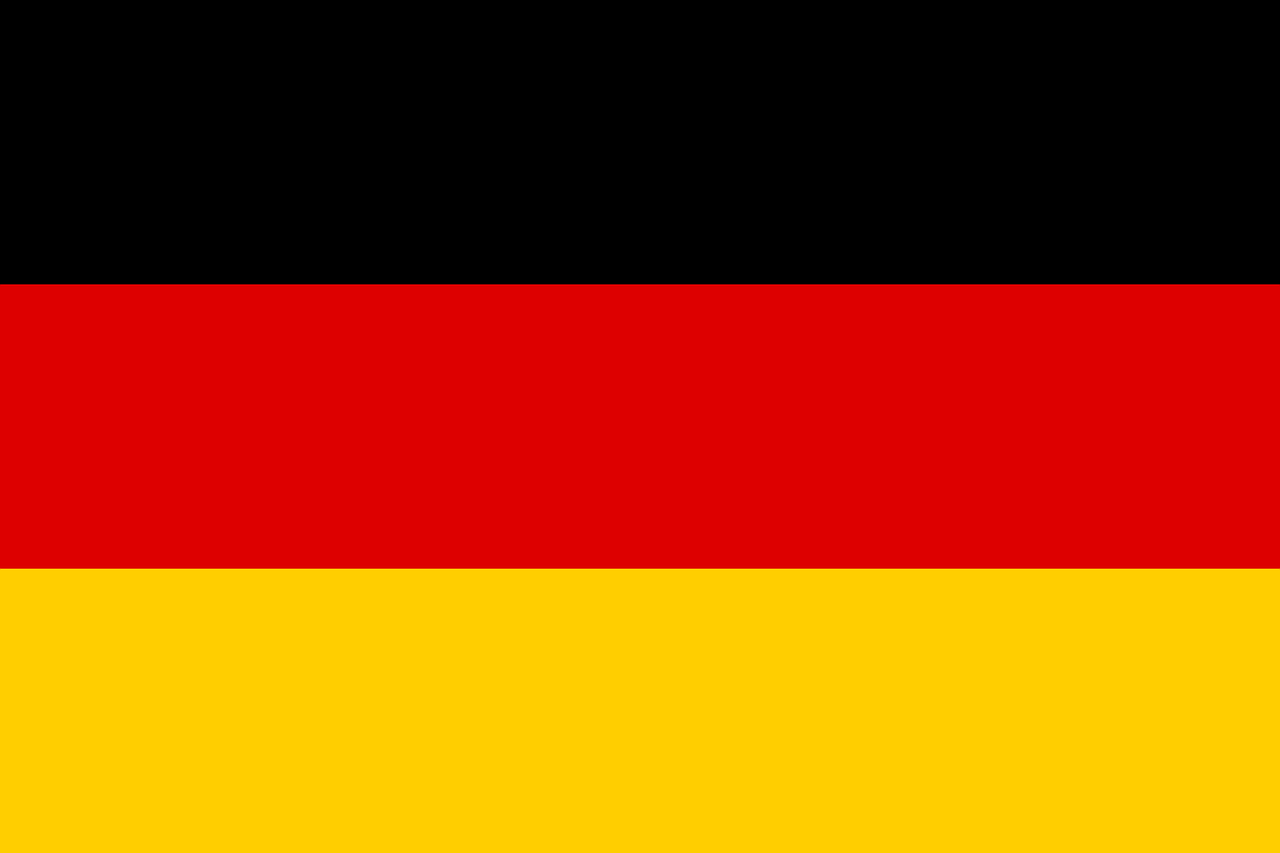 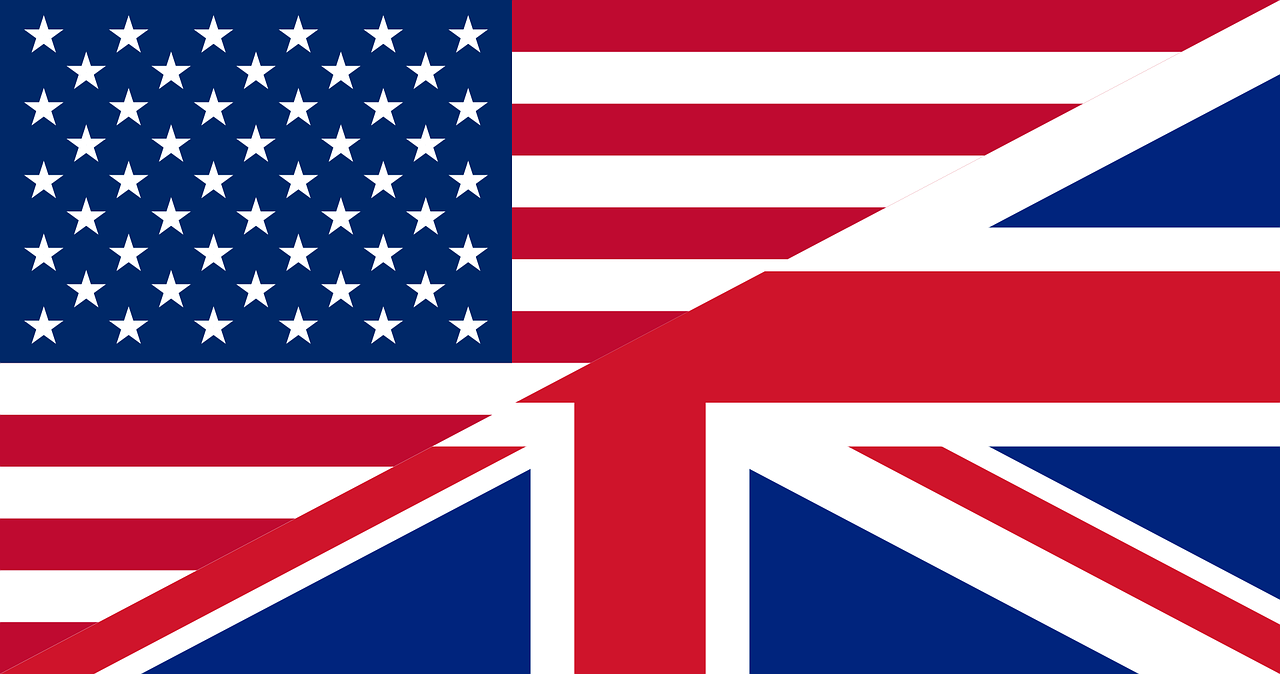 Joint encoder and decoder
Di Gangi et al., 2019
Inaguma et al., 2019


Challenge:
	How to model different languages?
Decoder
Encoder
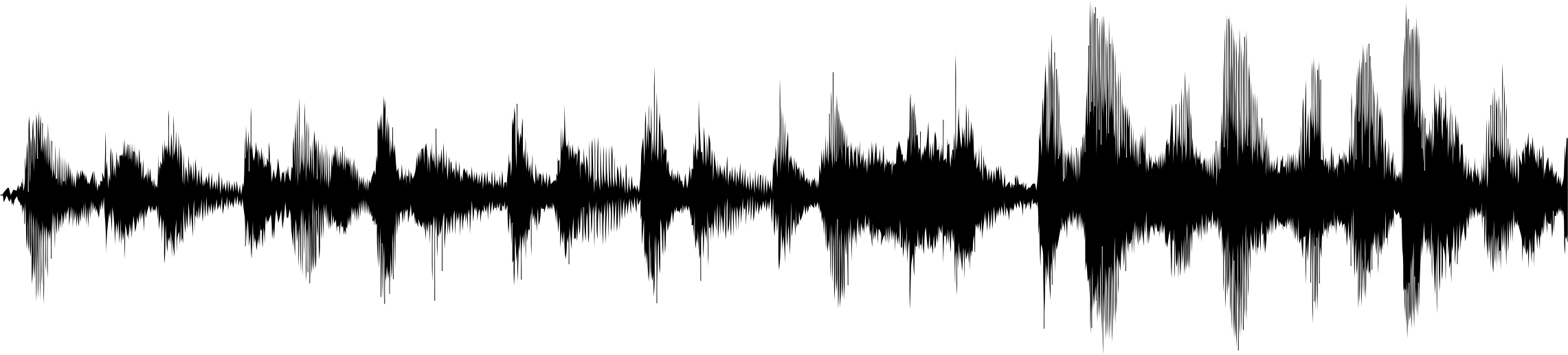 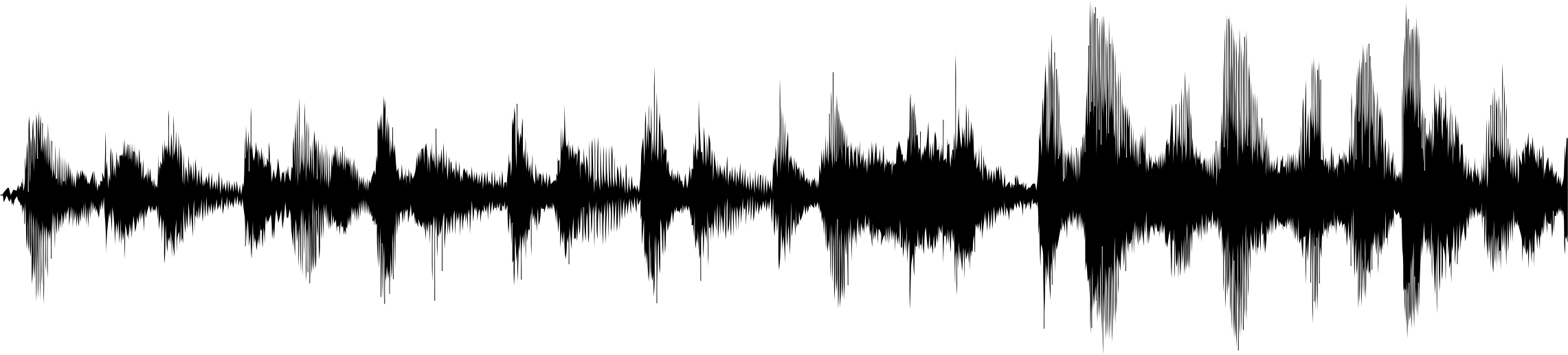 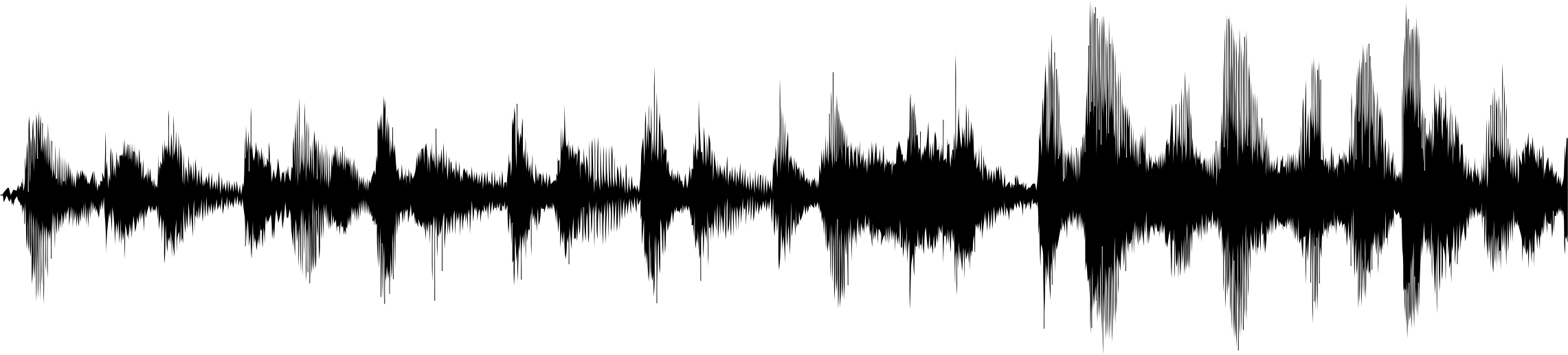 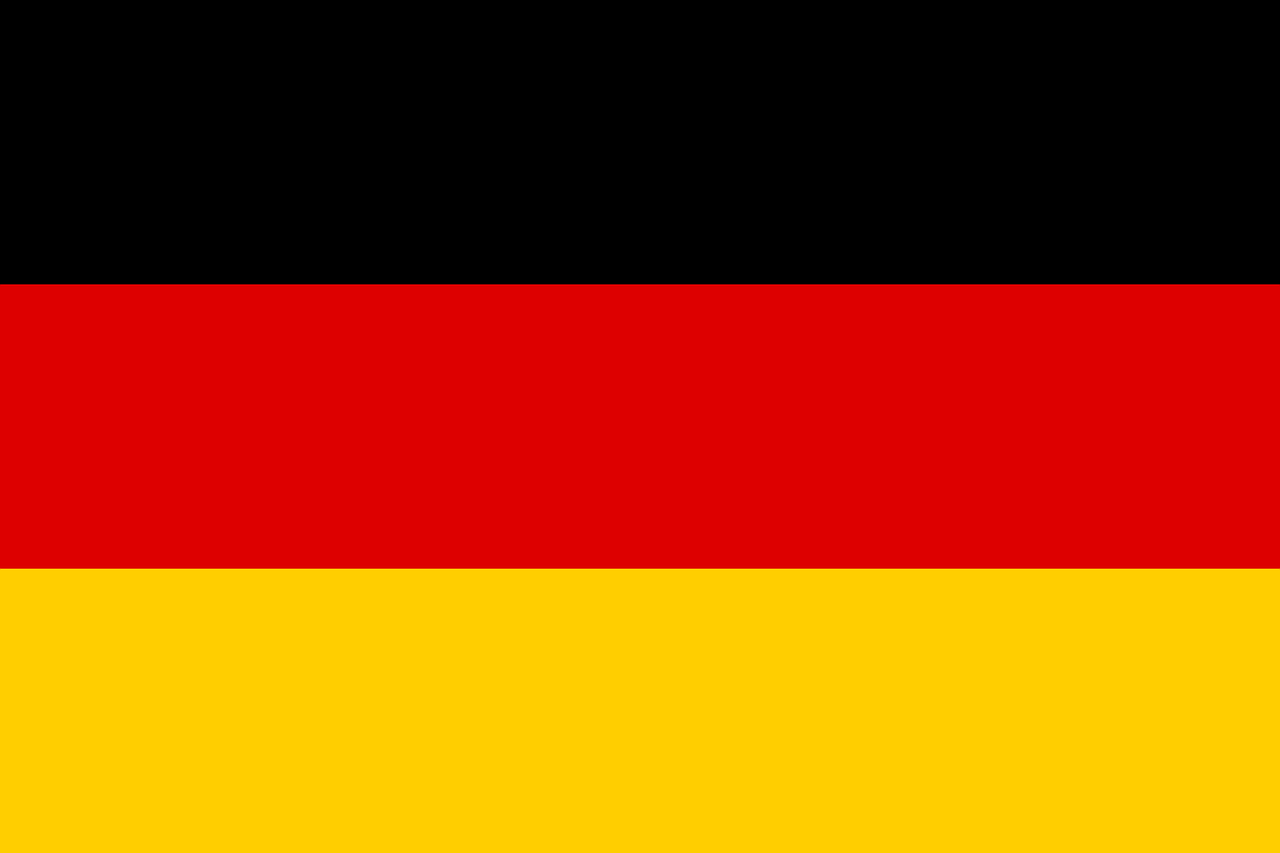 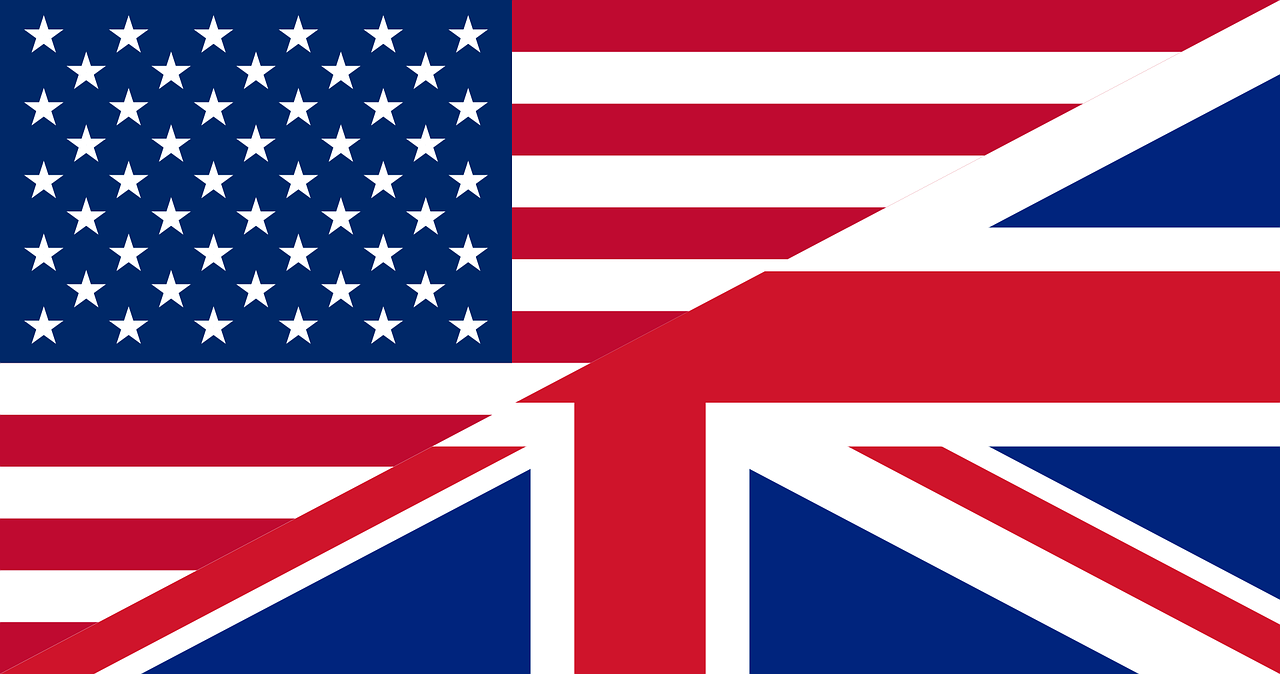 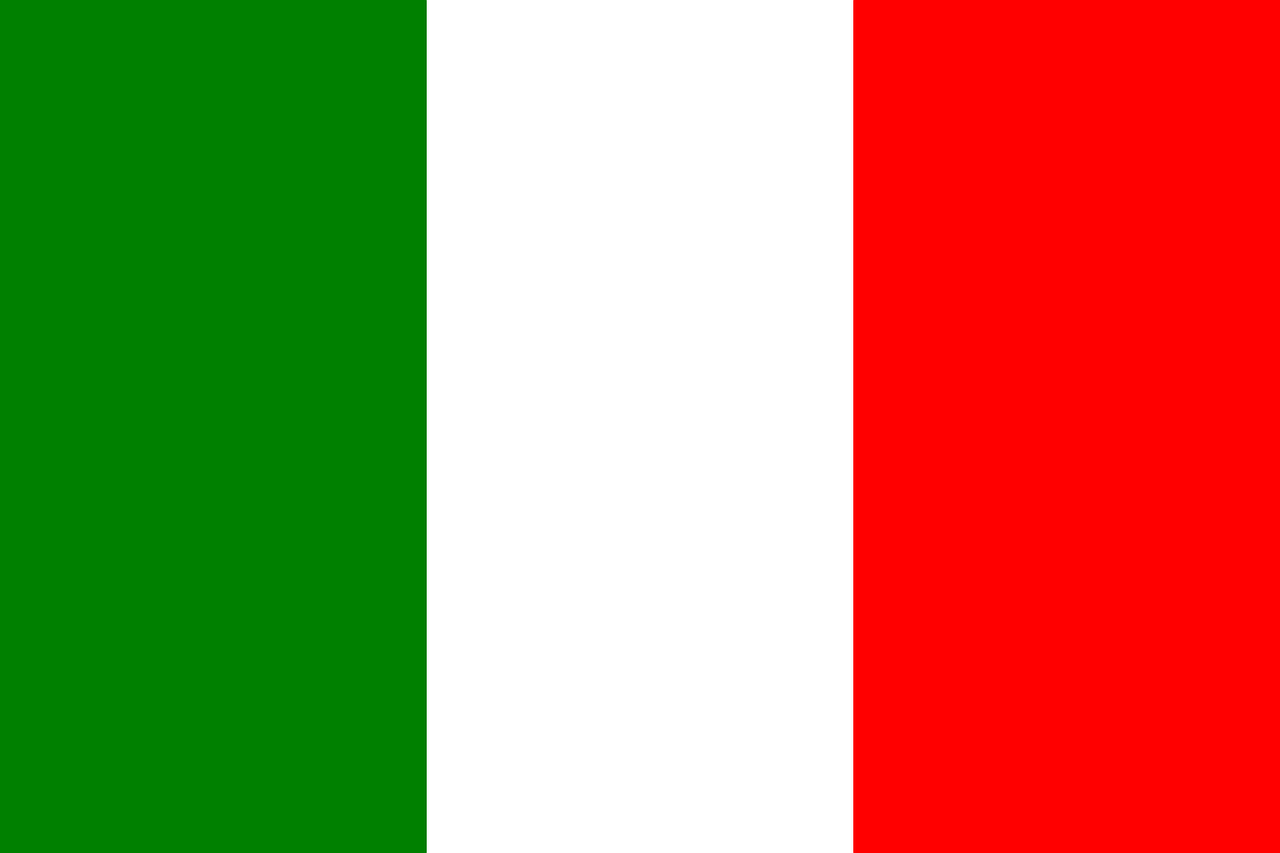 264
Multilingual ST - Language representation
Encoder
Concat
Append learned language embedding for target language to audio features
Encoder
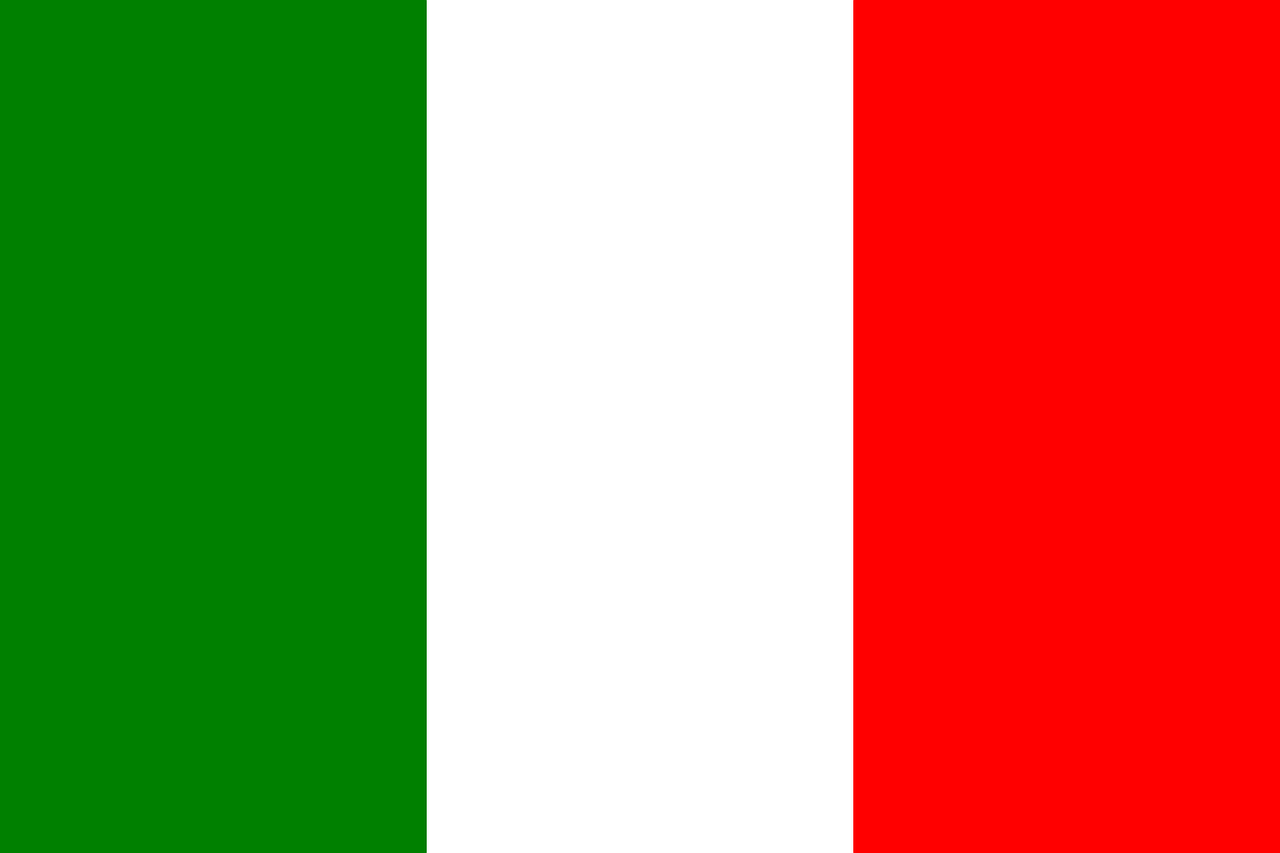 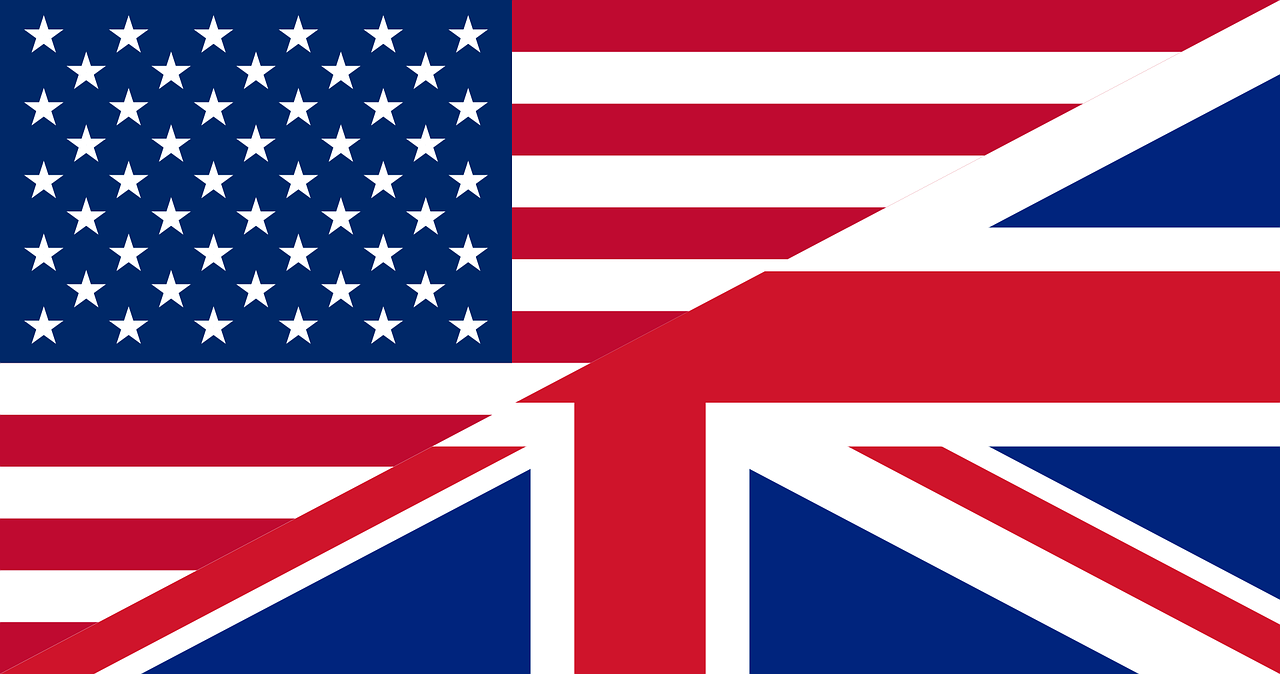 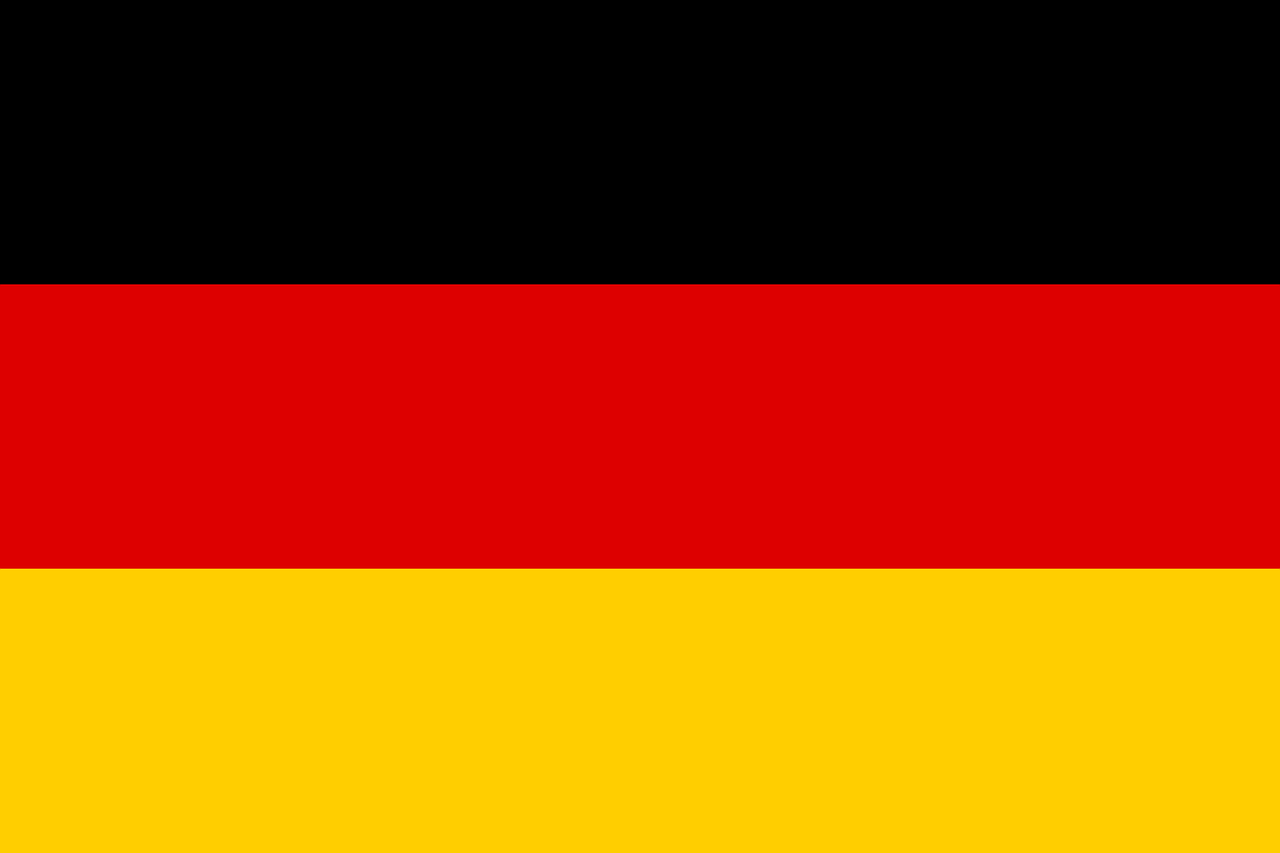 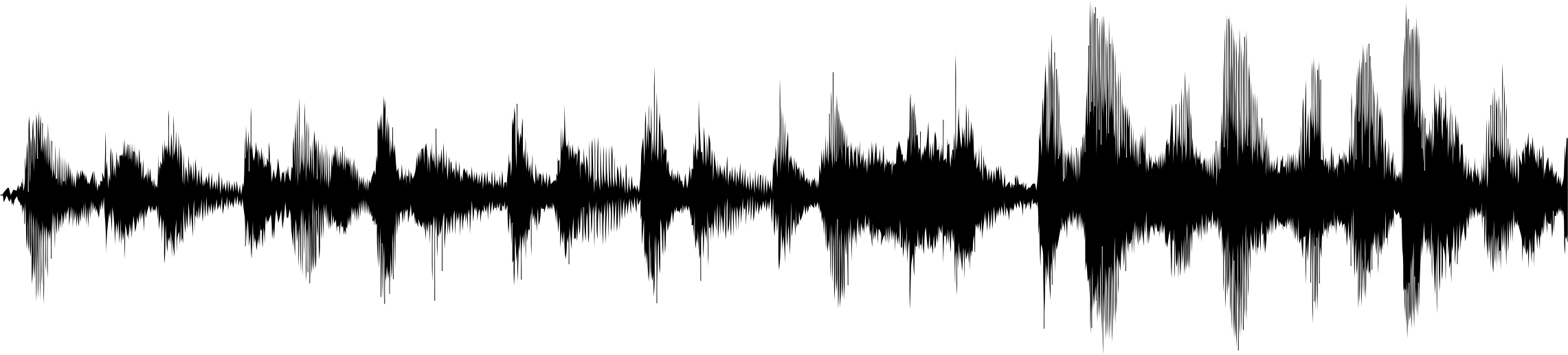 265
Multilingual ST - Language representation
Encoder
Concat
Append learned language embedding for target language to audio features
Merge
Repeat language embedding for target language at each time step
Encoder
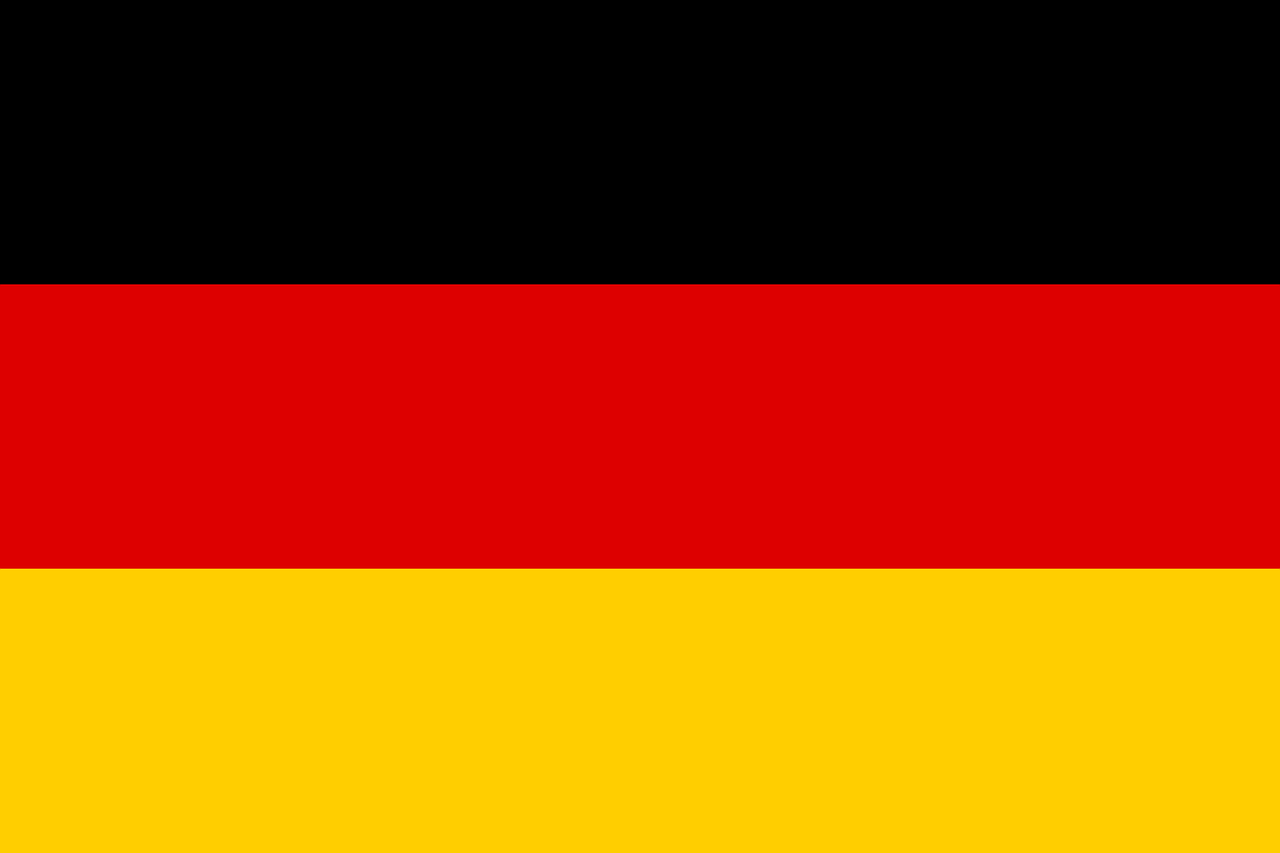 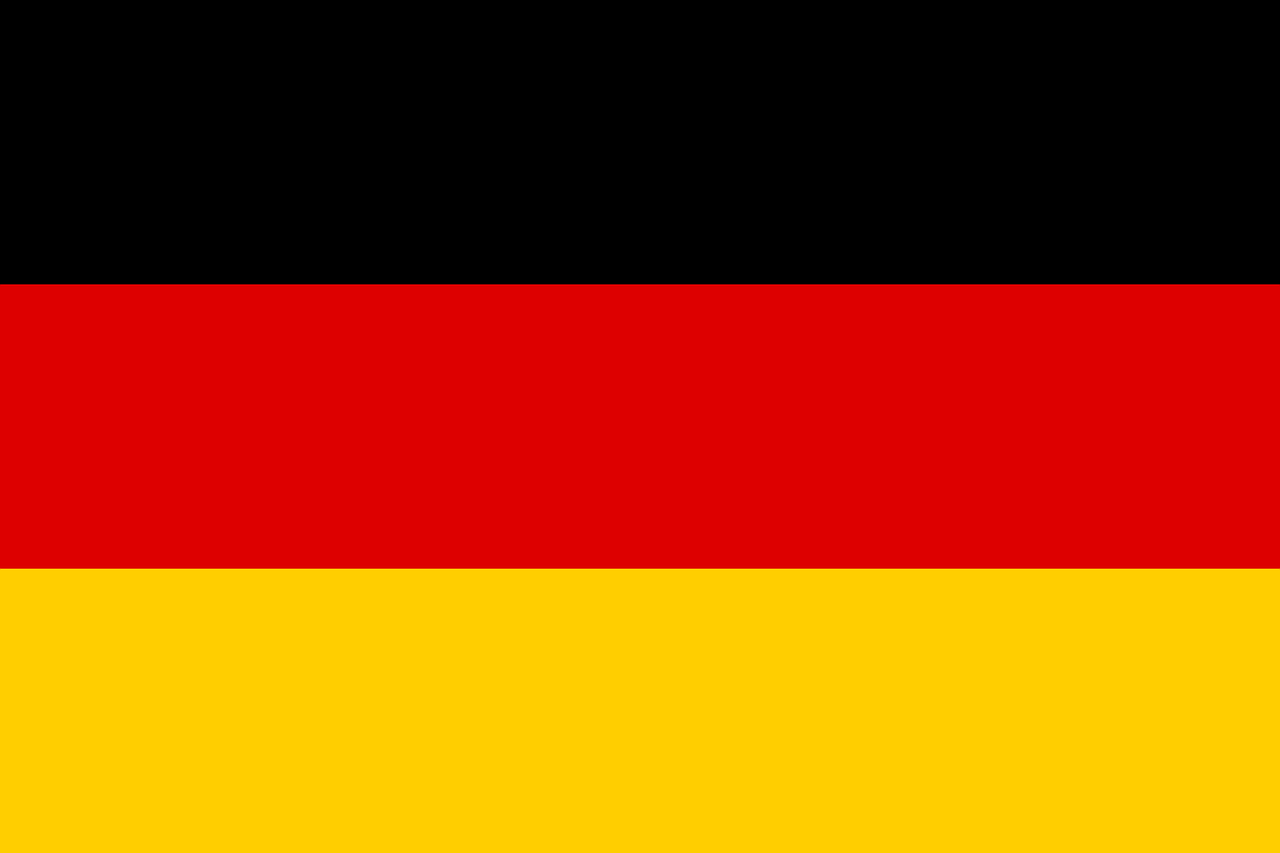 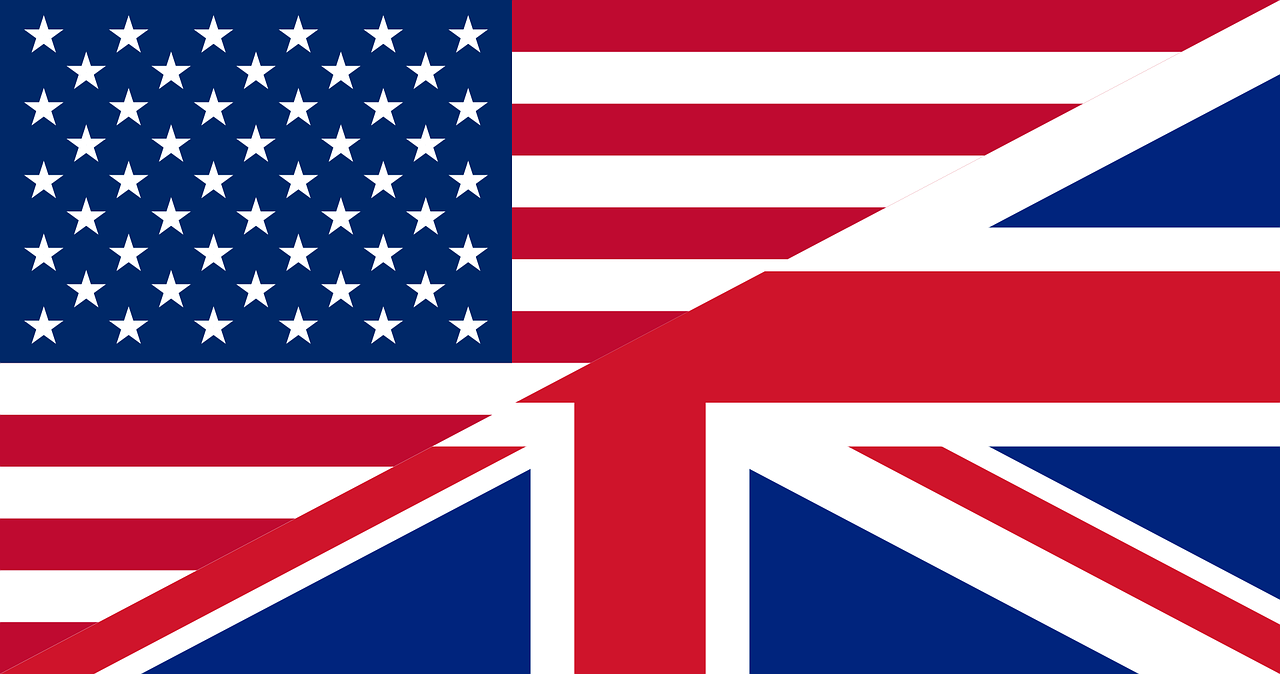 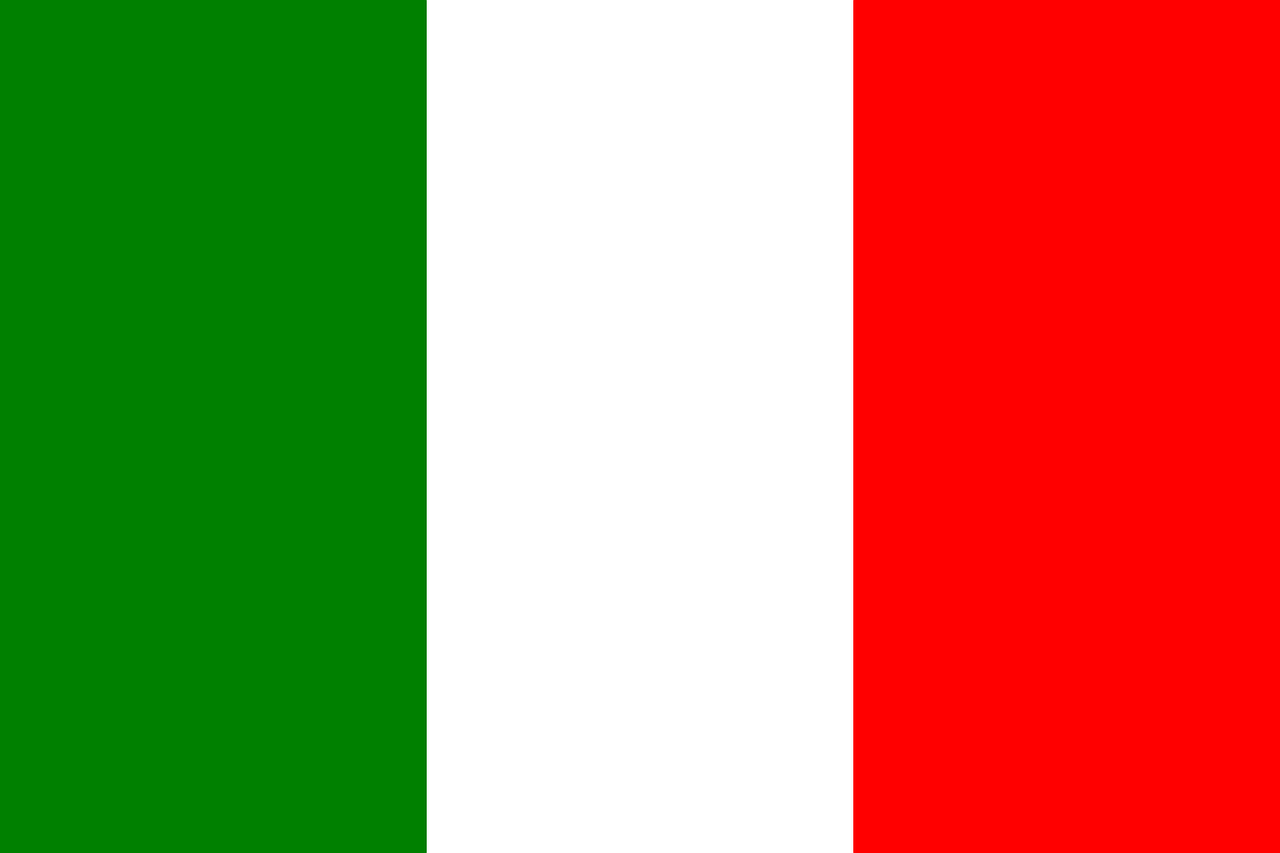 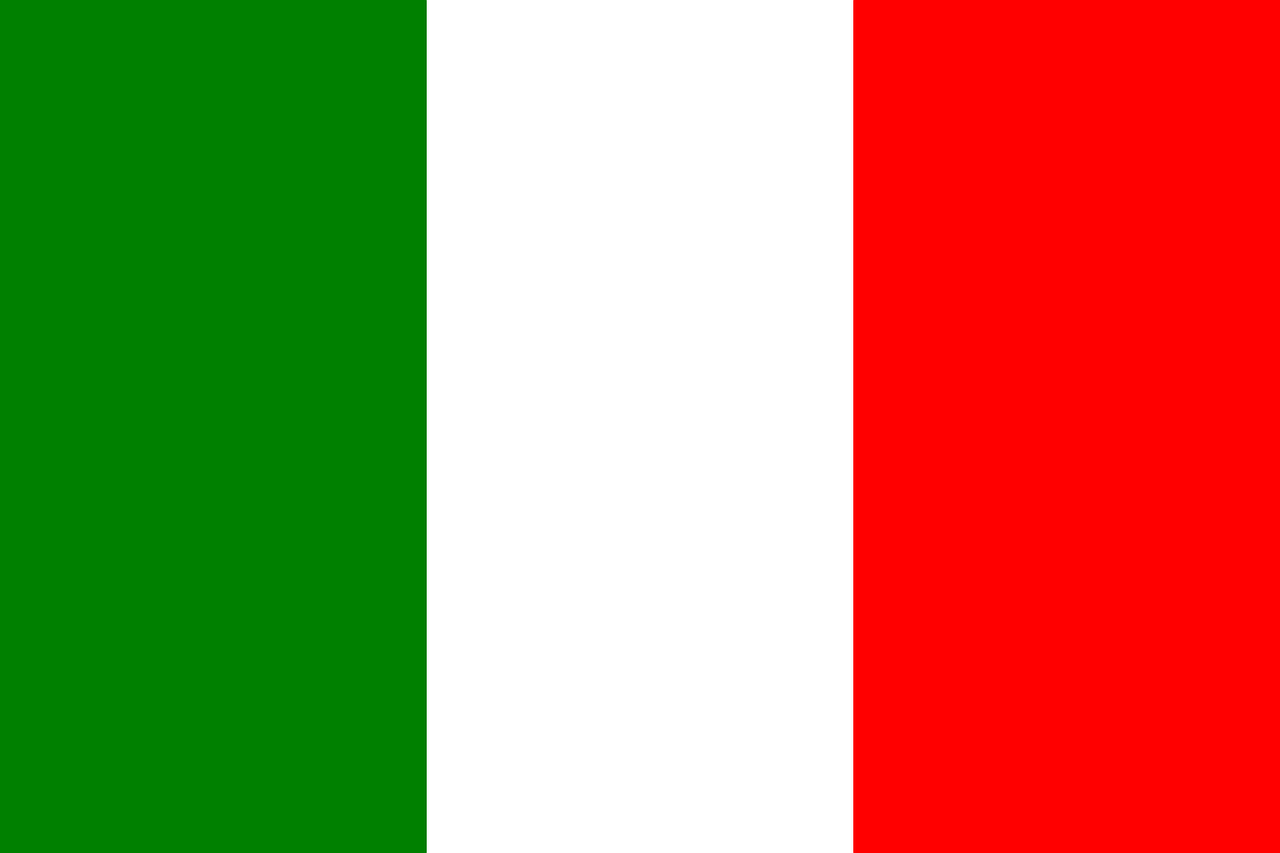 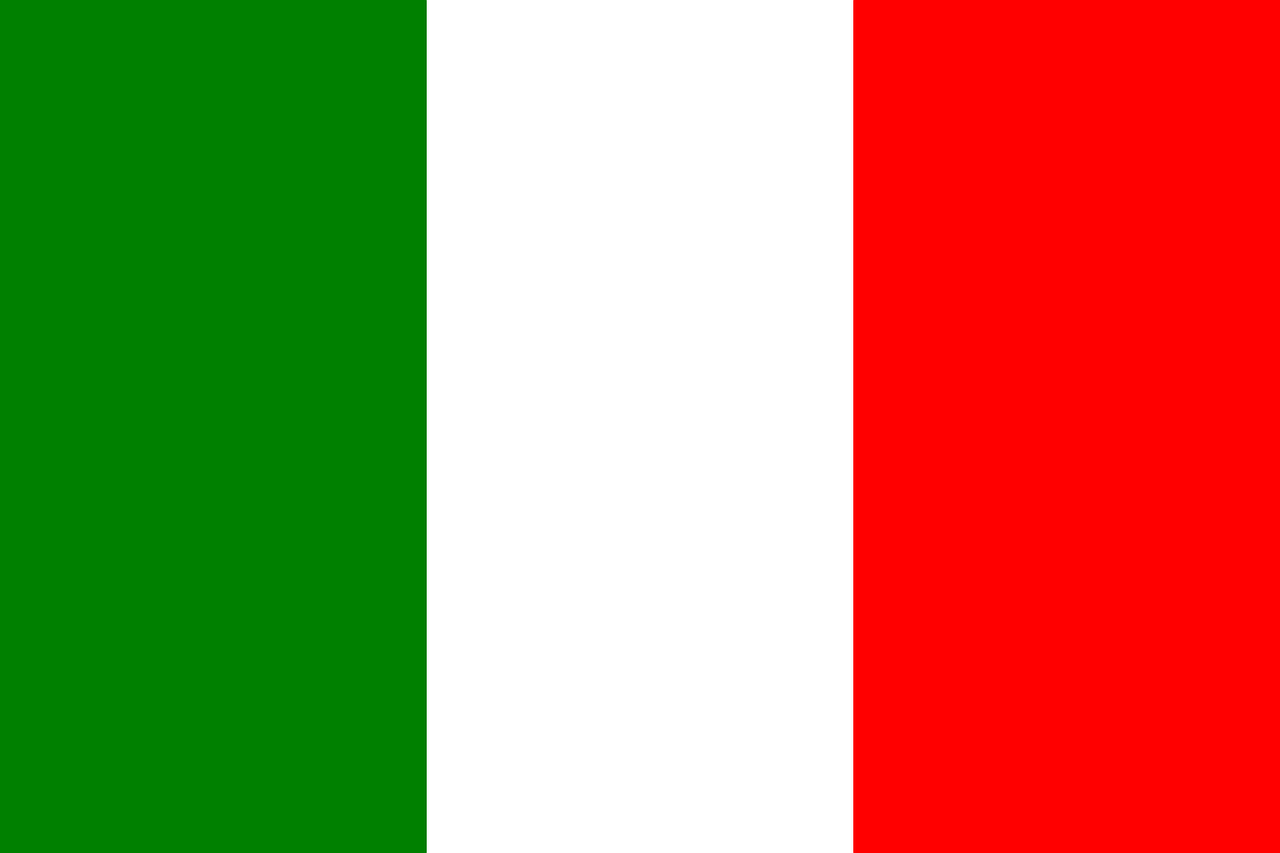 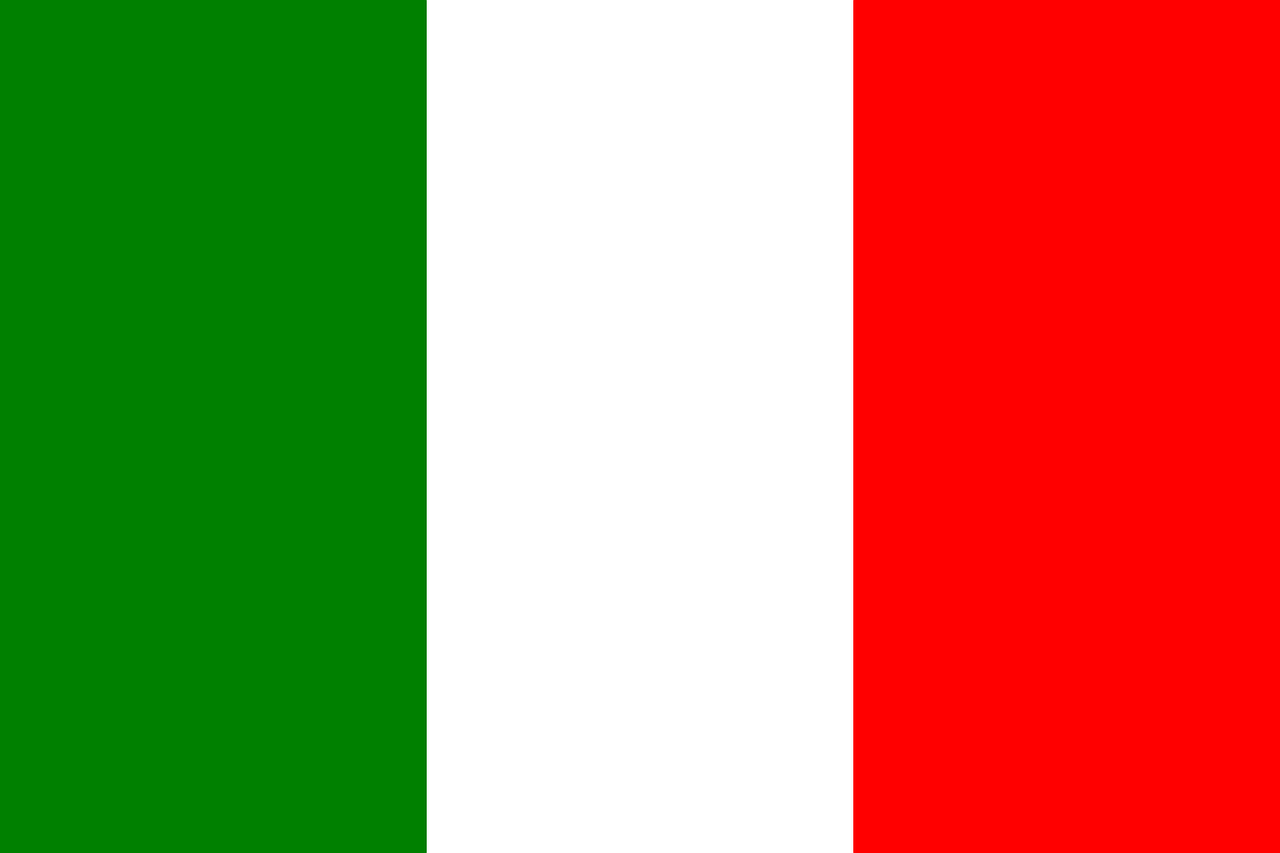 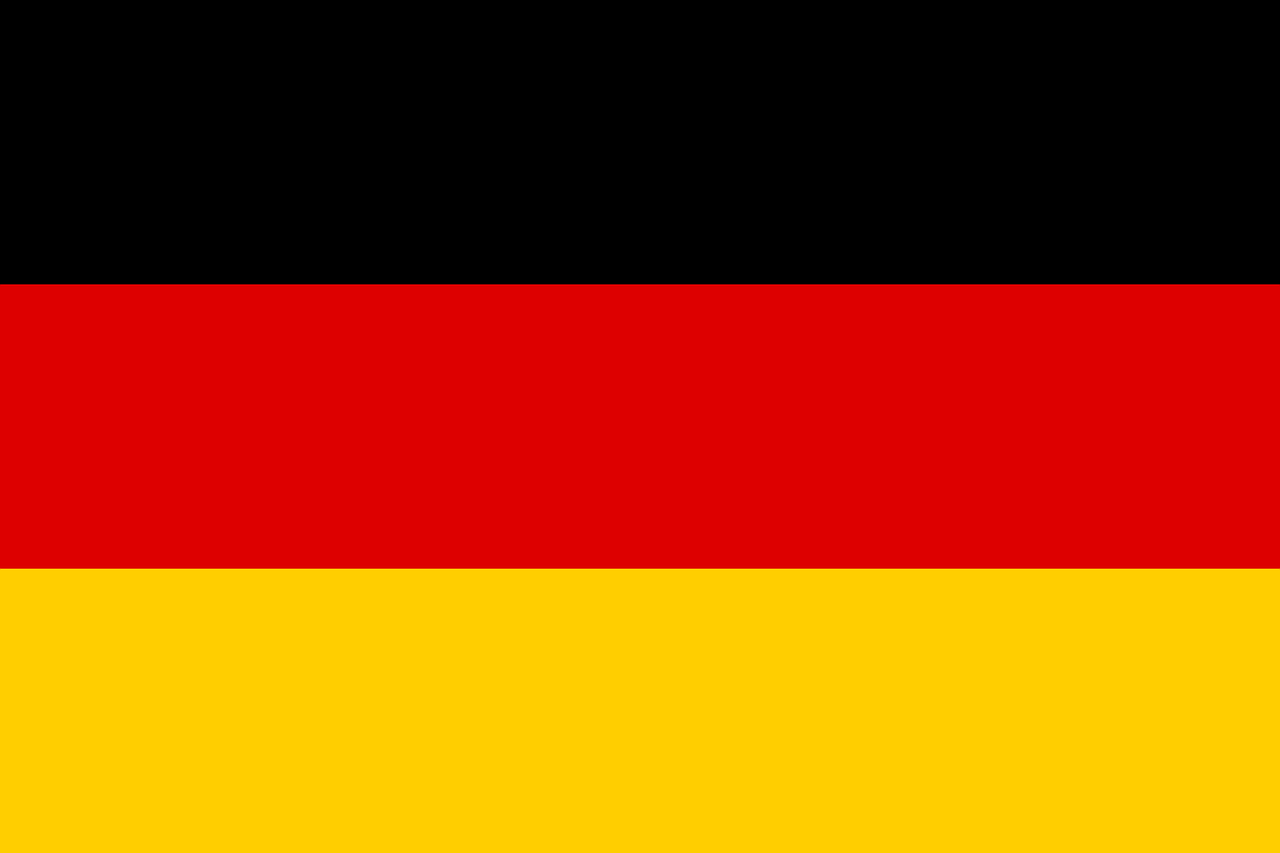 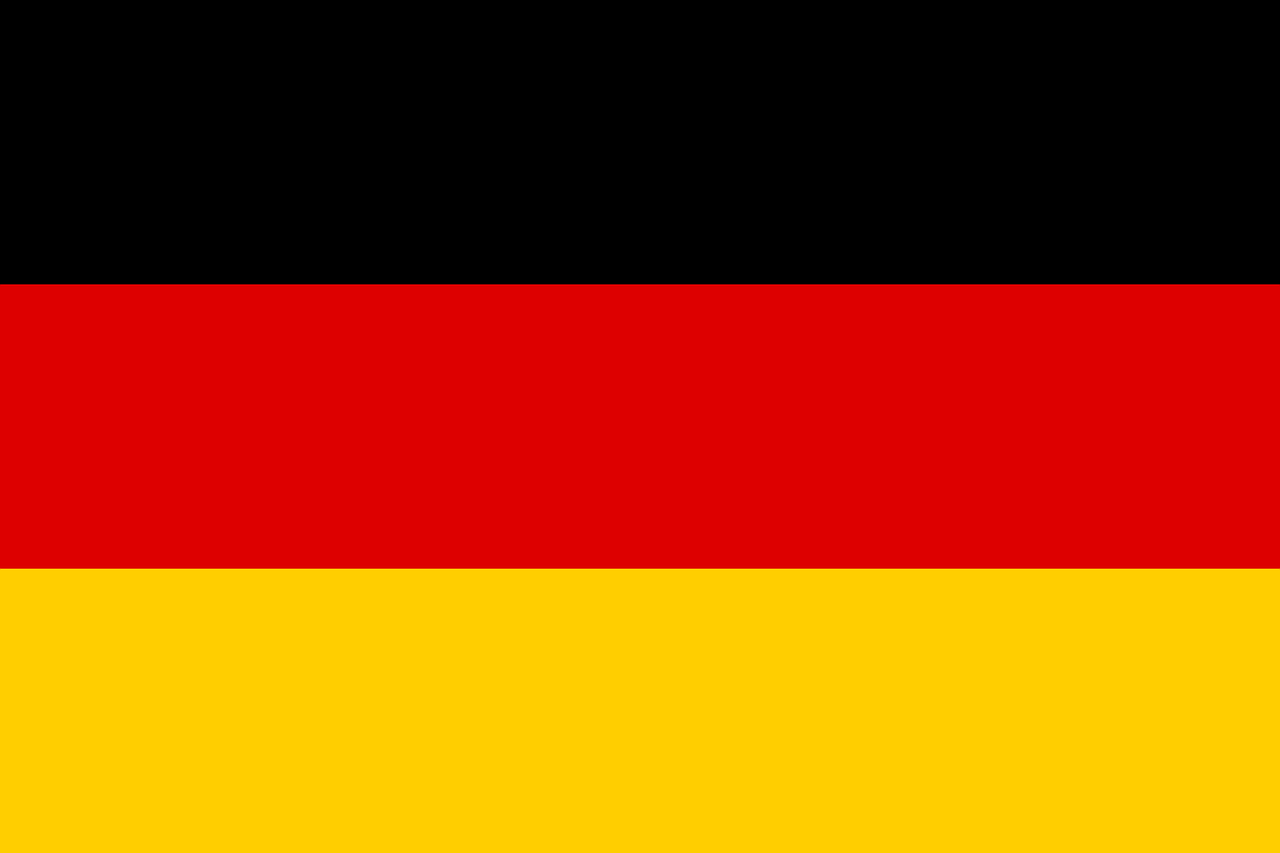 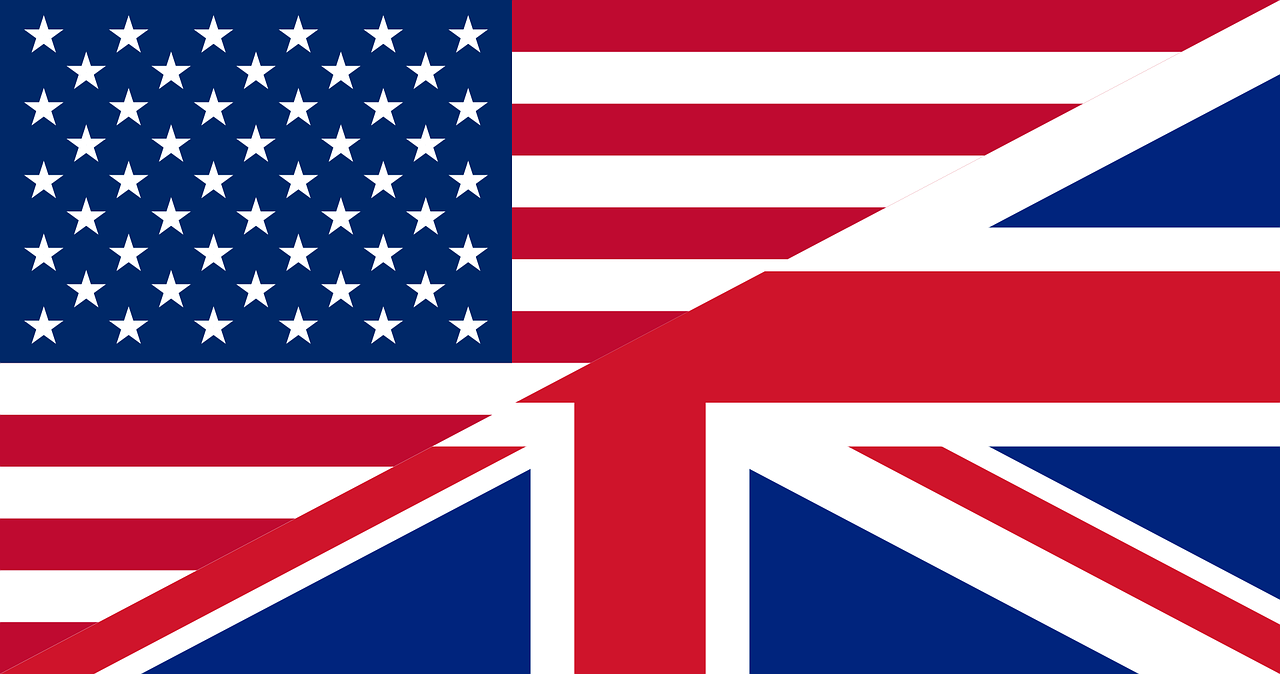 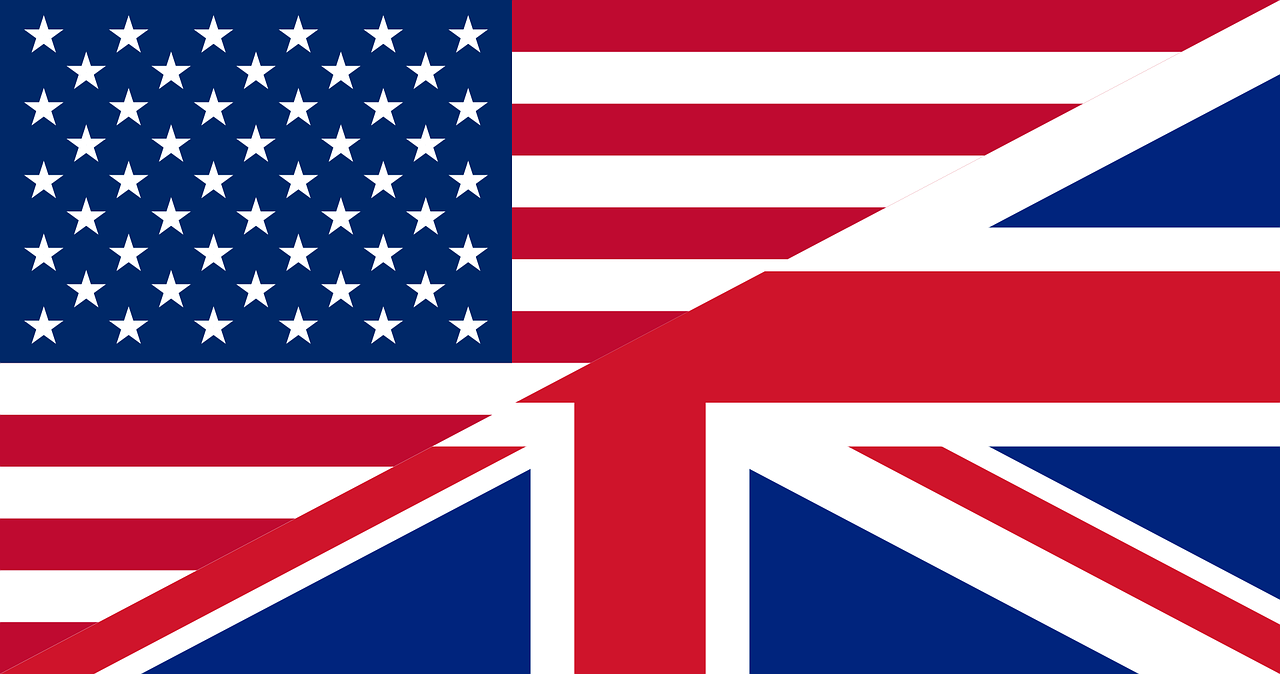 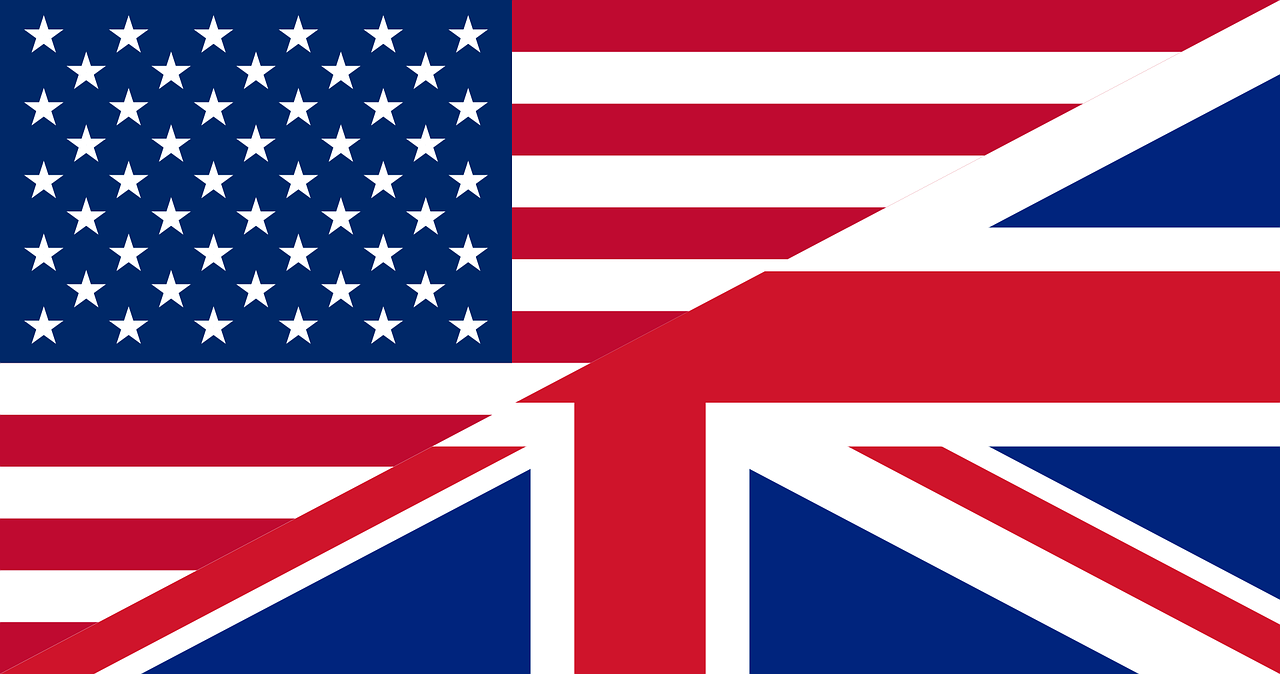 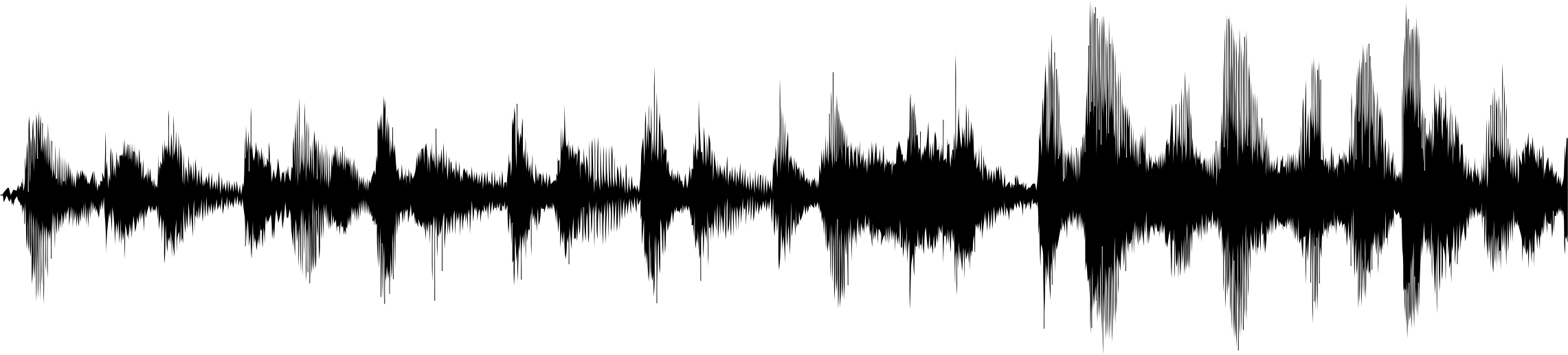 266
Multilingual ST - Language representation
Encoder
Decoder
I
go
home
</s>
Decoder
<s>
I
go
home
Encoder
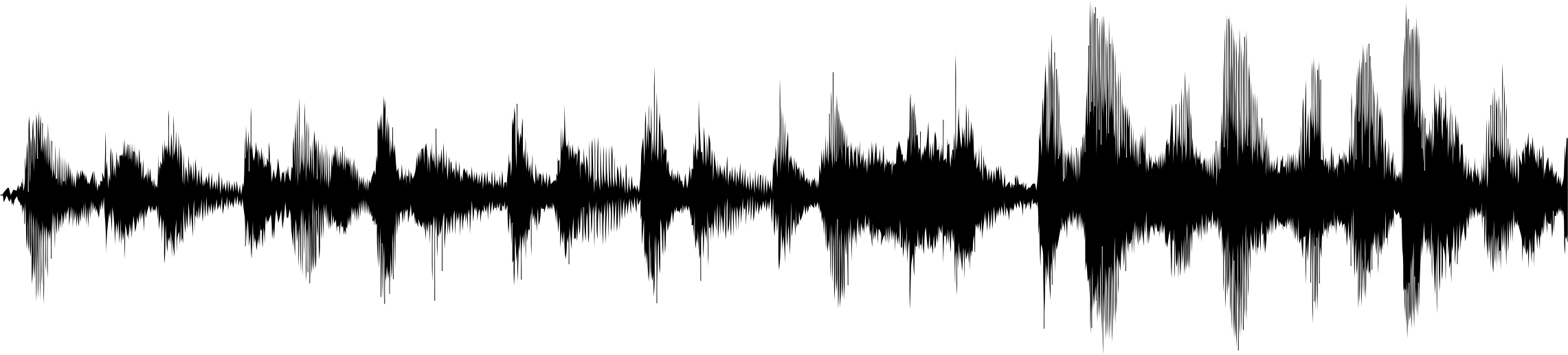 267
Multilingual ST - Language representation
Encoder
Decoder
Replace Begin of sentence by sentence embedding
I
go
home
</s>
Decoder
I
go
home
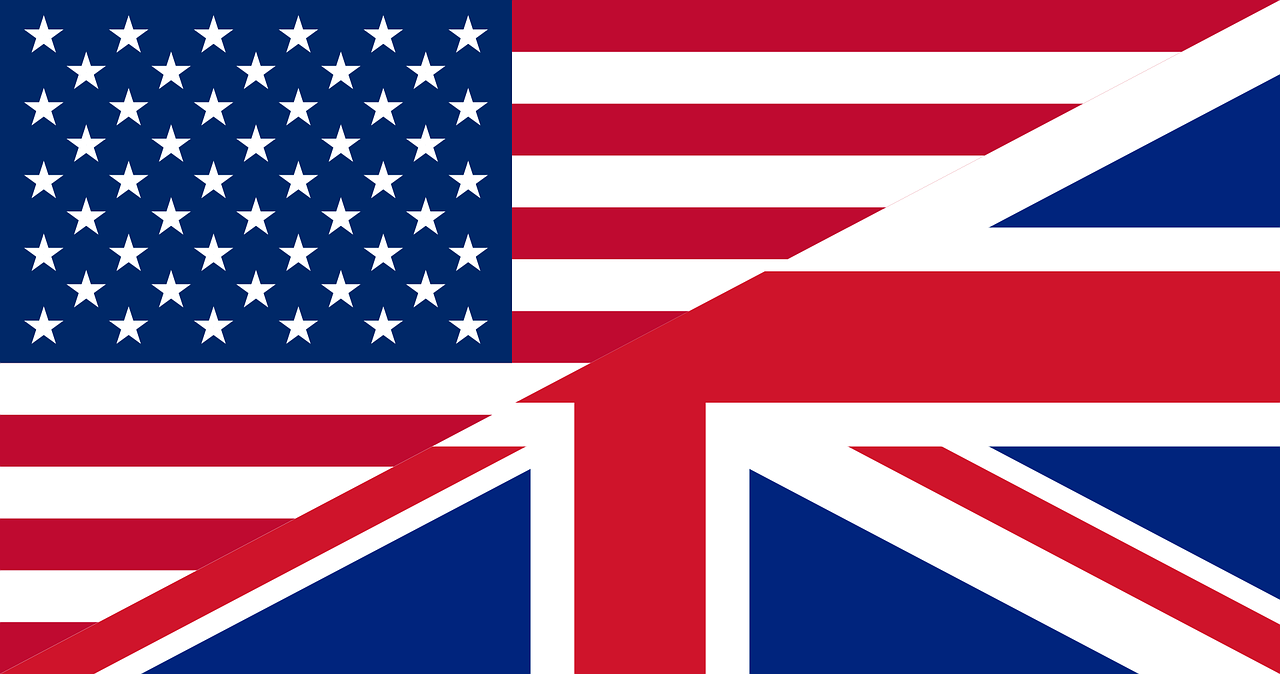 Encoder
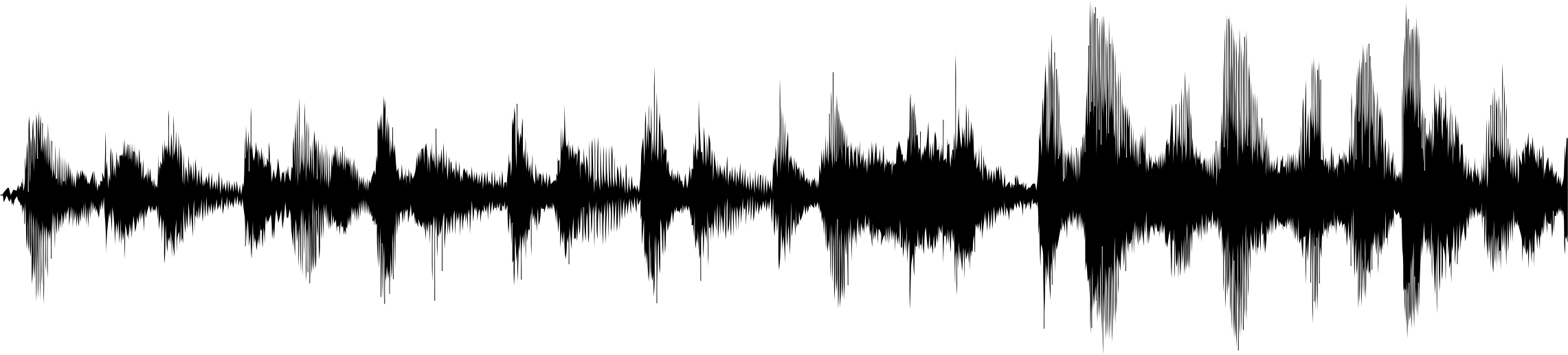 268
Sec 5.3
Under-resourced Languages
269
Under-resourced languages
More than 7,000 languages spoken today
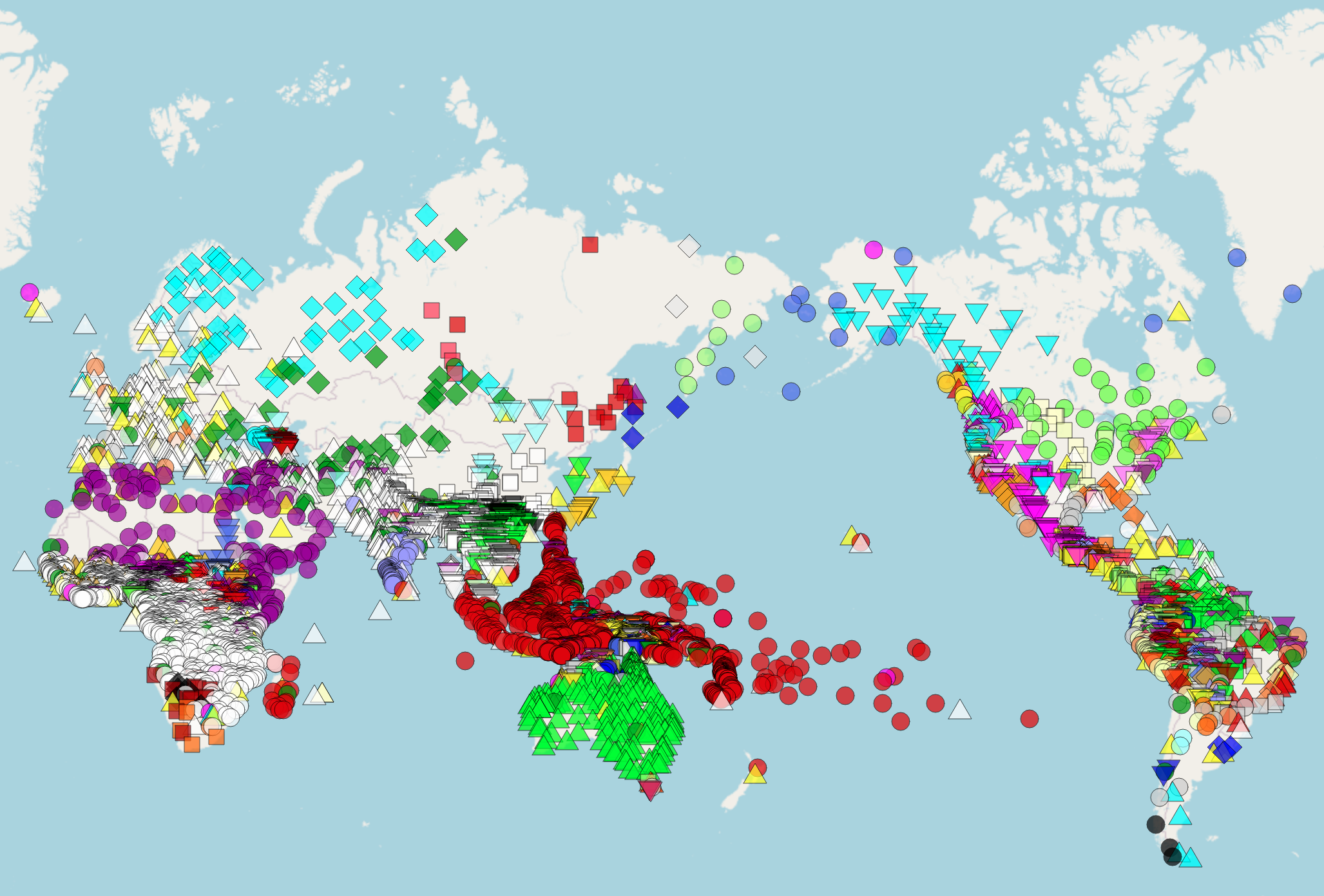 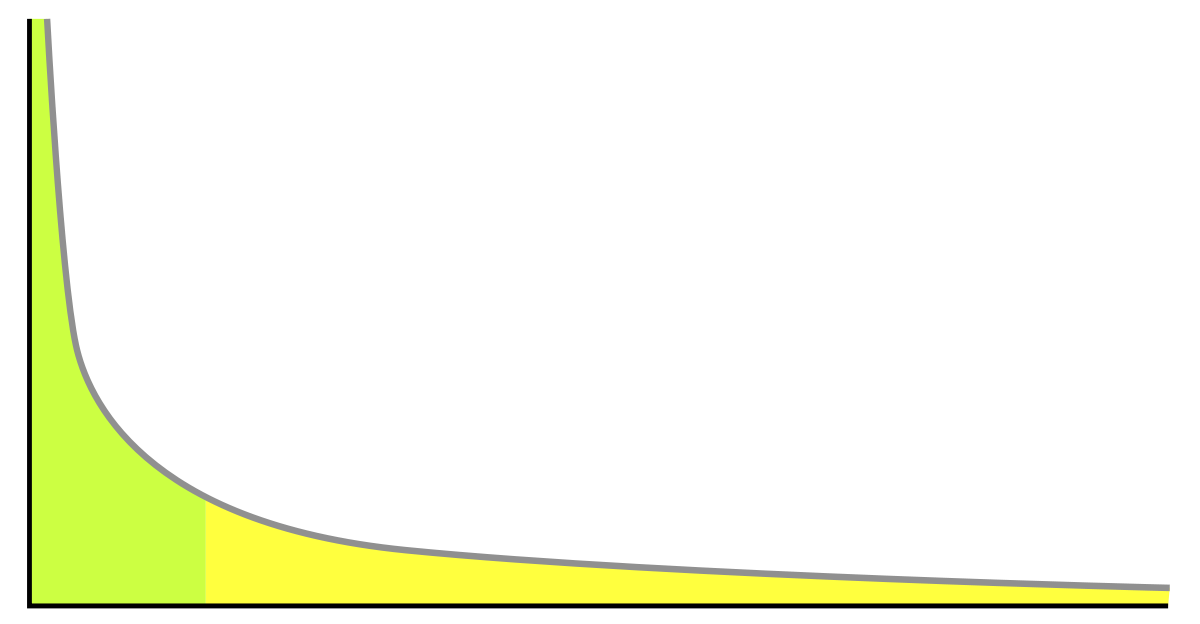 270
[Speaker Notes: 7000 languages, only few of which have labeled data and available models. This map is from glottolog. However, there are many challenges inherent in extending models and resources to new languages and in particular, under-resourced nad under-studied languages, beyond merely collecting data]
Under-resourced languages
What makes a language under-resourced?

Data availability: labeled data, unlabeled data, quality and representation
Data domain: coverage and representation
Noisy and/or opaque orthographies
Unwritten languages
Typological coverage:
Unique phonetic and phonological systems
Dialectal variation
Code-switching
Representation of non-native speakers
from SIGUL, Special Interest Group on Under-Resource Languages
271
[Speaker Notes: Porting a NLP system (for instance a speech recognition system or a syntactic parser) to a lesser-resourced language requires techniques that go far beyond the basic re-training of the models.
“Indeed, processing a new language often leads to new challenges (special phonetic and phonological systems, word segmentation problems, fuzzy grammatical structure, unwritten language, etc.). The lack of resources requires, on its side, innovative data collection methodologies (via community sourcing for instance) or models for which information is shared between languages (e.g. multilingual acoustic models) or even approaches that do not need annotated data (e.g. zero-resource or zero-shot methods). In addition, some social and cultural aspects related to the context of the targeted language bring additional problems: languages with many dialects in different regions, code-switching phenomena, massive presence of non-native speakers.” --SIGUL]
Taxonomy
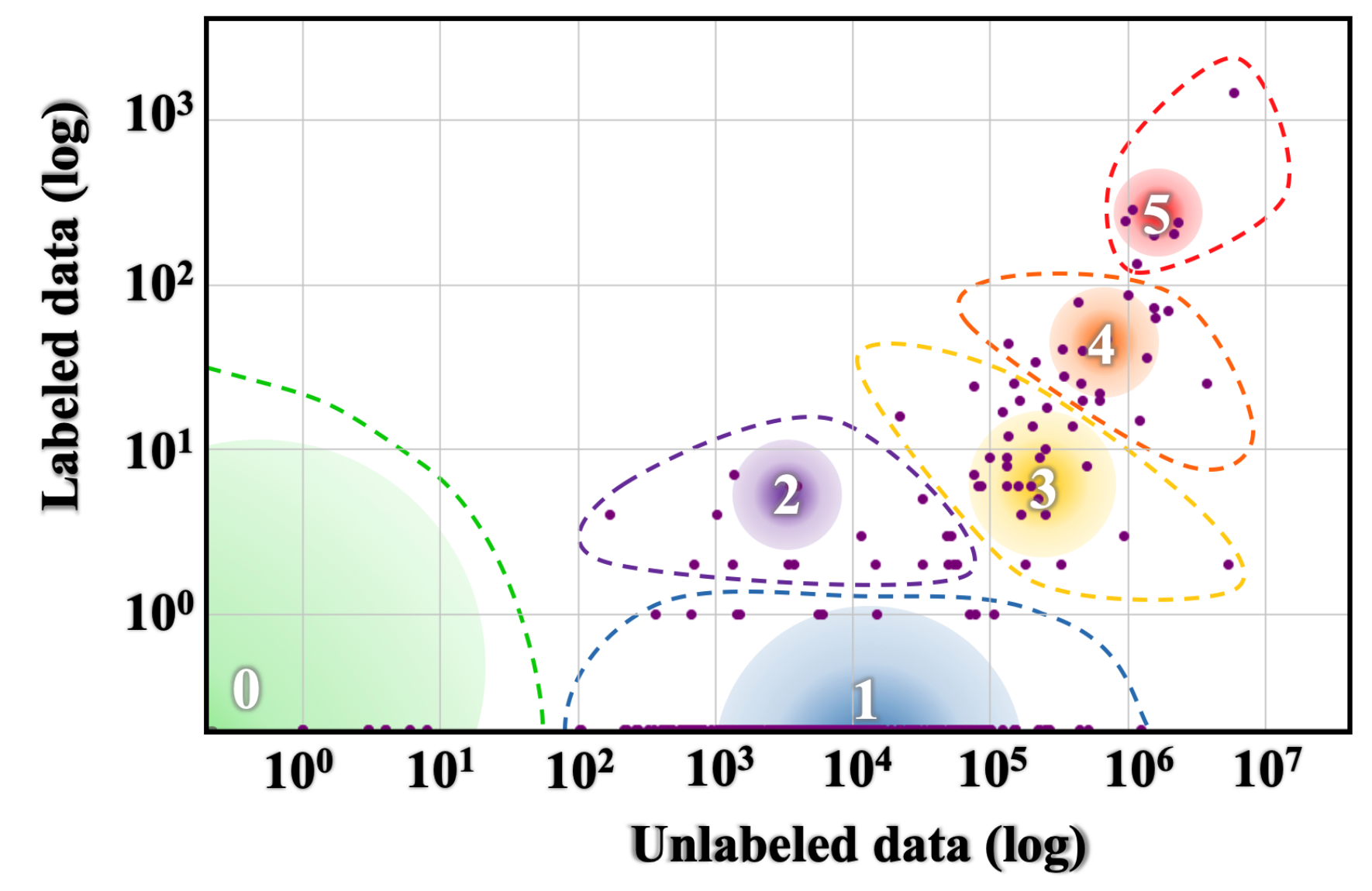 0. Exceptionally limited resources: pretraining exacerbates situation
1. Some amount of unlabeled data2. Small set of labeled data created3. Unlabeled data enables pretraining, but limited labeled data4. Large amount of unlabeled data, high quality but limited labeled5. High-resource languages
Language resource distribution of Joshi et al. (2020). The size and colour of a circle represent the number of languages and speakers respectively in each category. Colours (on the VIBGYOR spectrum; Violet–Indigo–Blue–Green–Yellow–Orange–Red) represent the total speaker population size from low (violet) to high (red).
(Joshi et al. 2020)
272
[Speaker Notes: 0. Exceptionally limited resources:      pretraining ‘only makes the poor poorer’1. Some amount of unlabeled data2. Small set of labeled data created3. Unlabeled data enables pretraining, but limited labeled data4. Large amount of unlabeled data, high quality but limited labeled5. High-resource languages]
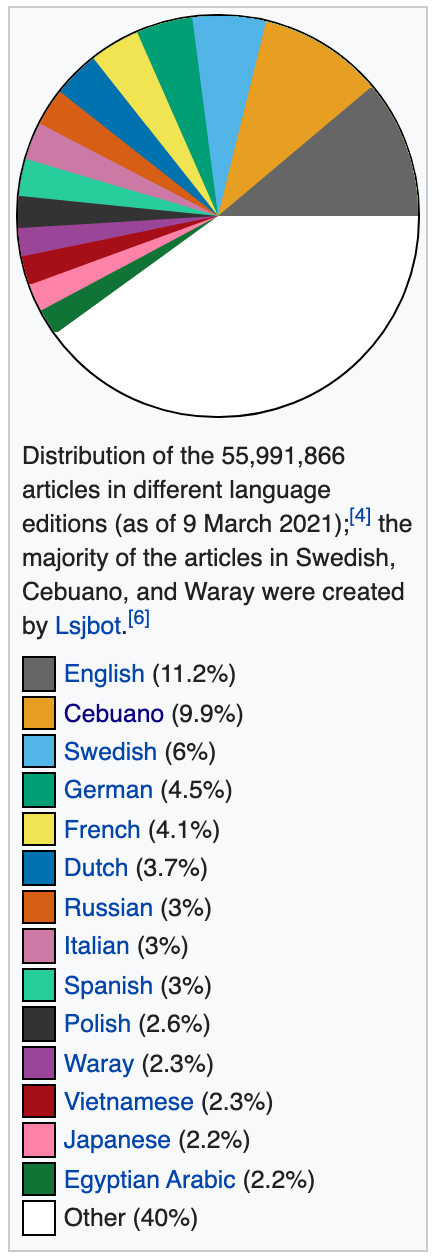 Languages: Examples
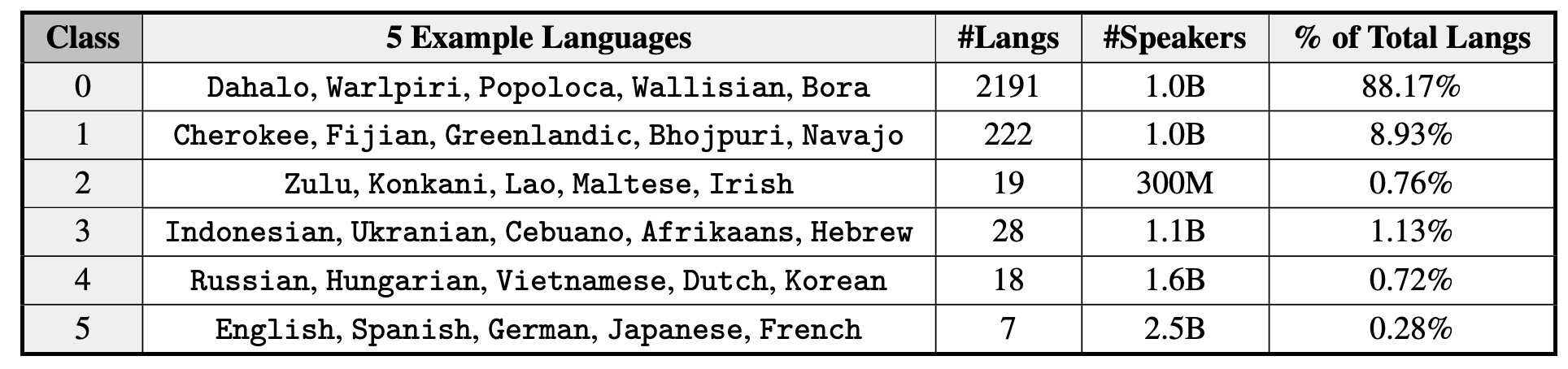 (One language from each 0-5 taxonomy level)

MuST-C -- English speech only, X phones
mTEDx -- 8 languages, Y phones 
Two randomly selected languages from Glottolog: 
First - Z phones, coverage in MuSTC ?%, in mTEDx, ?%
Bible Wilderness: hours vs MuST-C
Number of languages, number of speakers, and percentage of total languages for each language class
0. Dahalo:   Recorded Swadesh list
1. Cherokee:   Bible; 15k sentences parallel text; Tatoeba; Ubuntu
2. Zulu: Recorded word lists; Tatoeba; Ubuntu
3. Cebuano:   Recorded word lists; BABEL; Bible; Wikipedia; Tatoeba; Ubuntu
4. Korean:   Bible; Wikipedia; OpenSLR 40, 58, 97; Tatoeba; Ubuntu
5. English:   ∀
273
[Speaker Notes: Porting a NLP system (for instance a speech recognition system or a syntactic parser) to a lesser-resourced language requires techniques that go far beyond the basic re-training of the models.
“Indeed, processing a new language often leads to new challenges (special phonetic and phonological systems, word segmentation problems, fuzzy grammatical structure, unwritten language, etc.). The lack of resources requires, on its side, innovative data collection methodologies (via community sourcing for instance) or models for which information is shared between languages (e.g. multilingual acoustic models) or even approaches that do not need annotated data (e.g. zero-resource or zero-shot methods). In addition, some social and cultural aspects related to the context of the targeted language bring additional problems: languages with many dialects in different regions, code-switching phenomena, massive presence of non-native speakers.” --SIGUL]
ST: Resources Required
Two steps where resources are required:   ① for training and   ② for corpus creation
Availability:    MuST-C (1); mTEDx (8); CoVoST (21)
Bible (~1000); Wikipedia (285);linguistic resources often <2 hoursHand-created lexicons often unreleased;Wikipron (117); Epitran (63)
    (# source languages)    .
Labeled data:   parallel speech and translations, segmented
Unlabeled data:   monolingual source language speech; monolingual target language text
Pronunciation lexicons:   Use: alignment, hybrid ASR models; alternate data representations; CTC loss and/or compression
274
[Speaker Notes: Porting a NLP system (for instance a speech recognition system or a syntactic parser) to a lesser-resourced language requires techniques that go far beyond the basic re-training of the models.
“Indeed, processing a new language often leads to new challenges (special phonetic and phonological systems, word segmentation problems, fuzzy grammatical structure, unwritten language, etc.). The lack of resources requires, on its side, innovative data collection methodologies (via community sourcing for instance) or models for which information is shared between languages (e.g. multilingual acoustic models) or even approaches that do not need annotated data (e.g. zero-resource or zero-shot methods). In addition, some social and cultural aspects related to the context of the targeted language bring additional problems: languages with many dialects in different regions, code-switching phenomena, massive presence of non-native speakers.” --SIGUL]
Pretrained Models
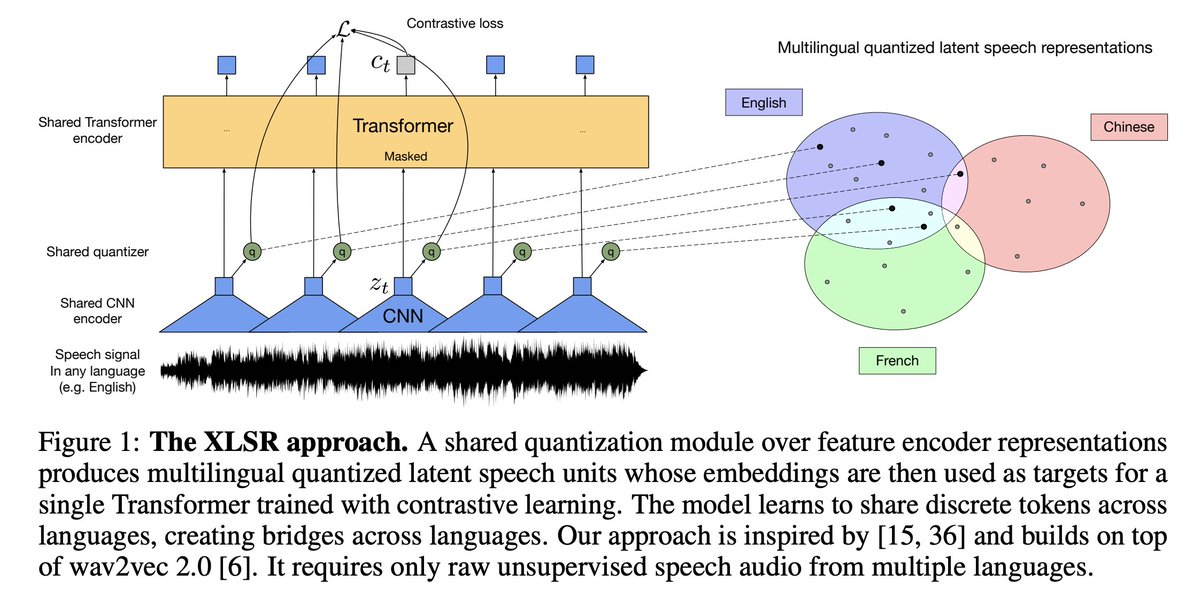 wav2vec 2.0 — XLSR
encoder
mBART
decoder
(Baevski et al. 2020; Liu et al. 2020; Li et al. 2021)
Methods previously discussed:  pretraining + finetuning, knowledge distillation, alternate data representations
Dependences on shared features:in-vocabulary orthography, phone inventories, use of same model architecture
Unless we assess on under-resourced languages, we will not know how well methods apply!
275
[Speaker Notes: Porting a NLP system (for instance a speech recognition system or a syntactic parser) to a lesser-resourced language requires techniques that go far beyond the basic re-training of the models.
“Indeed, processing a new language often leads to new challenges (special phonetic and phonological systems, word segmentation problems, fuzzy grammatical structure, unwritten language, etc.). The lack of resources requires, on its side, innovative data collection methodologies (via community sourcing for instance) or models for which information is shared between languages (e.g. multilingual acoustic models) or even approaches that do not need annotated data (e.g. zero-resource or zero-shot methods). In addition, some social and cultural aspects related to the context of the targeted language bring additional problems: languages with many dialects in different regions, code-switching phenomena, massive presence of non-native speakers.” --SIGUL]
Automatic generation of subtitles

Simultaneous translation
Sec 6:Real-world Applications
276
Sec 6.1
Automatic Generation of Subtitles
277
Automatic subtitling - Motivation
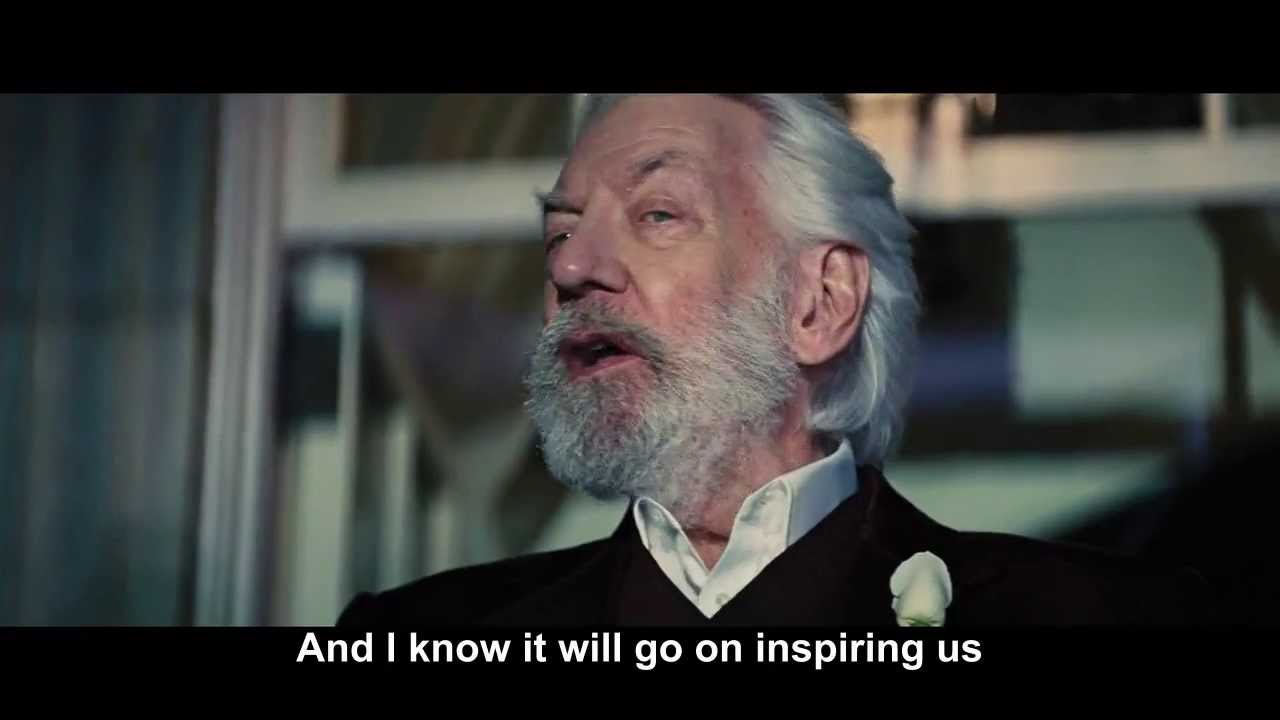 Explosion of audio-visual content available (Cinema, OTT platforms, social media,...)
Need: offer high-quality subtitles into dozens of languages in a short time
Problem: human subtitling is slow and costly (1-15$/min)
Goal: automatic solutions to reduce human workload and costs
278
[Speaker Notes: Hunger Games :-)
Translation is only one step in a long pipeline consisting of transcription, timing (also called spotting) and editing
An over-the-top (OTT) media service is a streaming media service offered directly to viewers via the Internet.]
What is special about Subtitling?
Importance of time
Text needs to satisfy spatial and temporal constraints
In and out times based on speech rhythm
Length: max. 2 lines (of ≈ length)max. 42 characters/line
Reading speed:max. 21 characters/second
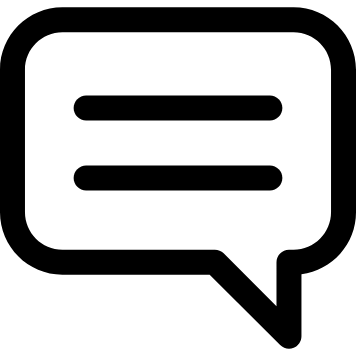 279
[Speaker Notes: technical aspects
Characteristics: 
intersemiotic process: it involves a change of channel, medium and code from speech to writing, from spoken verbal language to written verbal language]
Segmenting into proper subtitles
This kind of harassment keeps women <eob> from accessing the internet – <eol> essentially, knowledge. <eob>
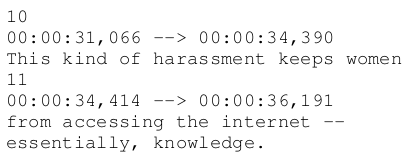 280
280
[Speaker Notes: These are the so-called "subtitle templates". A subtitle template is an enriched transcript of the source language speech where the text is already compressed, timed and segmented into proper subtitles. This template can serve as a basis for translation into other languages, whether the translation is performed by a human or an MT system. In the case of templates, optimal duration, length and proper segmentation are ensured, since the change of code between oral and written in the source language has already been curated by an expert.



How to decide which type of break symbol to use in order to follow the speech rhythm?
break symbol <eob>, should correspond to the end of a speech act, a pause or a terminal juncture
eol , their function is to split a long subtitle into two smaller parts in order to fit the screen (length+syntax)]
Segmenting into proper subtitles
This kind of harassment keeps women <eol> from accessing the internet – <eob> essentially, knowledge. <eob>
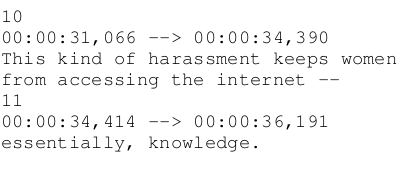 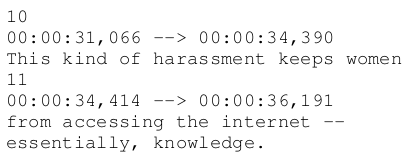 281
281
[Speaker Notes: How to decide which type of break symbol to use in order to follow the speech rhythm?
break symbol <eob>, should correspond to the end of a speech act, a pause or a terminal juncture
eol , their function is to split a long subtitle into two smaller parts in order to fit the screen (length+syntax)]
Segmentation approaches
This kind of harassment keeps women <eol> from accessing the internet – <eob>
Manual template
MT
Ce harcèlement empêche les femmes <eol> d'accéder à Internet, <eob>
282
[Speaker Notes: A subtitle template is an enriched transcript of the source language speech where the text is already compressed, timed and segmented into proper subtitles. This template can serve as a basis for translation into other languages, whether the translation is performed by a human or an MT system. In the case of templates, optimal duration, length and proper segmentation are ensured, since the change of code between oral and written in the source language has already been curated by an expert.

Speech Recognition (ASR) systems produce word-for-word transcriptions of the source speech, not adapted to the subtitling constraints, and where all information coming from the speech is discarded….Therefore, it is highly probable that a higher post-editing effort is required not only in terms of translation errors, but chiefly for repairing the form of the subtitles.

Direct, end-to-end speech translation receives audio as input. Therefore, the model receives information about the temporal dimension of the speech, e.g. duration,... speech tempo directly affects the compression rate of subtitles, and pauses often correspond to prosodic chunks which can determine the subtitle segmentation.]
Previous works focused only on length-matching given the template 

(Matusov et al., 2019;          Lakew et al., 2019)
Segmentation approaches
This kind of harassment keeps women <eol> from accessing the internet – <eob>
Manual template
MT
Ce harcèlement empêche les femmes <eol> d'accéder à Internet, <eob>
283
[Speaker Notes: A subtitle template is an enriched transcript of the source language speech where the text is already compressed, timed and segmented into proper subtitles. This template can serve as a basis for translation into other languages, whether the translation is performed by a human or an MT system. In the case of templates, optimal duration, length and proper segmentation are ensured, since the change of code between oral and written in the source language has already been curated by an expert.

Speech Recognition (ASR) systems produce word-for-word transcriptions of the source speech, not adapted to the subtitling constraints, and where all information coming from the speech is discarded….Therefore, it is highly probable that a higher post-editing effort is required not only in terms of translation errors, but chiefly for repairing the form of the subtitles.

Direct, end-to-end speech translation receives audio as input. Therefore, the model receives information about the temporal dimension of the speech, e.g. duration,... speech tempo directly affects the compression rate of subtitles, and pauses often correspond to prosodic chunks which can determine the subtitle segmentation.]
Segmentation approaches
This kind of harassment keeps women <eol> from accessing the internet – <eob>
Manual template
MT
Ce harcèlement empêche les femmes <eol> d'accéder à Internet, <eob>
this kind of harassment keeps woman from accessing internet
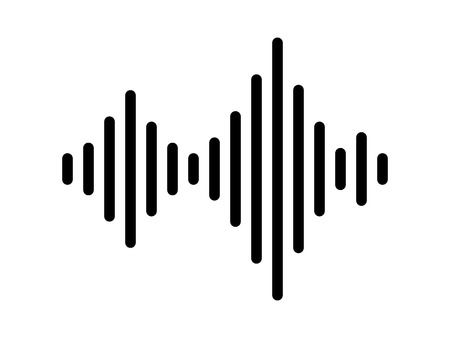 Cascade
ASR
MT
284
[Speaker Notes: A subtitle template is an enriched transcript of the source language speech where the text is already compressed, timed and segmented into proper subtitles. This template can serve as a basis for translation into other languages, whether the translation is performed by a human or an MT system. In the case of templates, optimal duration, length and proper segmentation are ensured, since the change of code between oral and written in the source language has already been curated by an expert.

Speech Recognition (ASR) systems produce word-for-word transcriptions of the source speech, not adapted to the subtitling constraints, and where all information coming from the speech is discarded….Therefore, it is highly probable that a higher post-editing effort is required not only in terms of translation errors, but chiefly for repairing the form of the subtitles.

Direct, end-to-end speech translation receives audio as input. Therefore, the model receives information about the temporal dimension of the speech, e.g. duration,... speech tempo directly affects the compression rate of subtitles, and pauses often correspond to prosodic chunks which can determine the subtitle segmentation.]
Segmentation approaches
This kind of harassment keeps women <eol> from accessing the internet – <eob>
Manual template
MT
Ce harcèlement empêche les femmes <eol> d'accéder à Internet, <eob>
this kind of harassment keeps woman from accessing internet
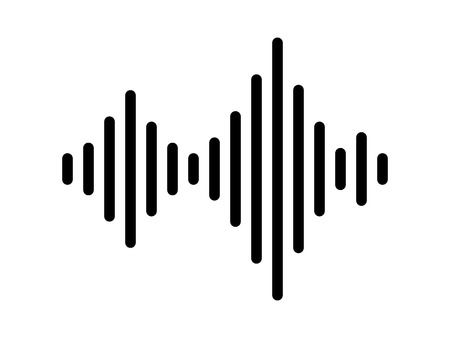 Cascade
ASR
MT
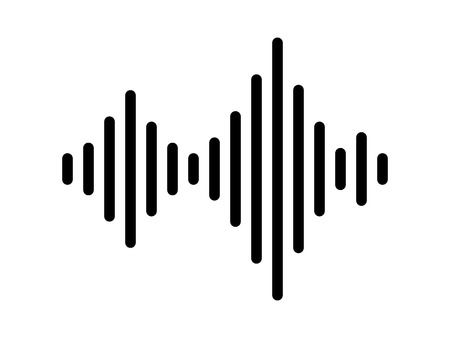 E2E
ST
285
[Speaker Notes: A subtitle template is an enriched transcript of the source language speech where the text is already compressed, timed and segmented into proper subtitles. This template can serve as a basis for translation into other languages, whether the translation is performed by a human or an MT system. In the case of templates, optimal duration, length and proper segmentation are ensured, since the change of code between oral and written in the source language has already been curated by an expert.

Speech Recognition (ASR) systems produce word-for-word transcriptions of the source speech, not adapted to the subtitling constraints, and where all information coming from the speech is discarded….Therefore, it is highly probable that a higher post-editing effort is required not only in terms of translation errors, but chiefly for repairing the form of the subtitles.

Direct, end-to-end speech translation receives audio as input. Therefore, the model receives information about the temporal dimension of the speech, e.g. duration,... speech tempo directly affects the compression rate of subtitles, and pauses often correspond to prosodic chunks which can determine the subtitle segmentation.]
Segmentation approaches
This kind of harassment keeps women <eol> from accessing the internet – <eob>
Manual template
MT
Costly!
Ce harcèlement empêche les femmes <eol> d'accéder à Internet, <eob>
this kind of harassment keeps woman from accessing internet
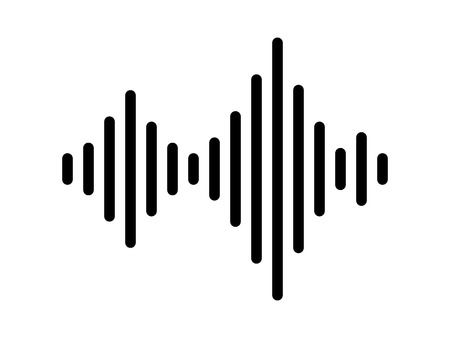 Cascade
ASR
MT
Audio info (e.g. duration) is lost
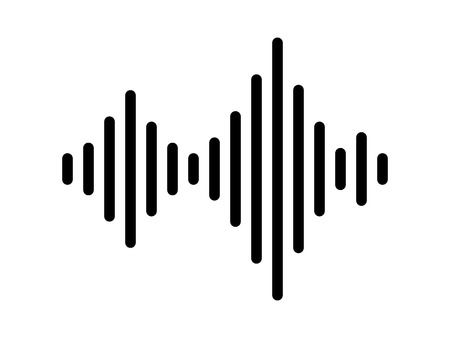 E2E
ST
Audio info (e.g. duration) is available to ST
286
[Speaker Notes: Only 1 work on E2E, without templates! 

A subtitle template is an enriched transcript of the source language speech where the text is already compressed, timed and segmented into proper subtitles. This template can serve as a basis for translation into other languages, whether the translation is performed by a human or an MT system. In the case of templates, optimal duration, length and proper segmentation are ensured, since the change of code between oral and written in the source language has already been curated by an expert.

Speech Recognition (ASR) systems produce word-for-word transcriptions of the source speech, not adapted to the subtitling constraints, and where all information coming from the speech is discarded….Therefore, it is highly probable that a higher post-editing effort is required not only in terms of translation errors, but chiefly for repairing the form of the subtitles.

Direct, end-to-end speech translation receives audio as input. Therefore, the model receives information about the temporal dimension of the speech, e.g. duration,... speech tempo directly affects the compression rate of subtitles, and pauses often correspond to prosodic chunks which can determine the subtitle segmentation.]
Automatic subtitling - Data
OpenSubtitles (Lison and Tiedemann, 2016) -- 60 languages
Variable quality (professional/amateur subt., automatic sentence-level alignm.): 
No information about subtitle breaks
No alignment with audio (mostly copyright-protected videos)
JESC (Pryzant et al., 2018) -- Ja-En
Automatic alignments (caption level =  only subtitles with matching timestamps)
No alignment with audio
Must-Cinema (Karakanta et al., 2020) -- En→ 7 languages
Derived from MuST-C (TED talks)
Annotated with subtitle breaks
Audio-transcript-translation alignments
287
[Speaker Notes: Opensubtitles: Largest corpus -  built from freely available subtitles in 60 languages.
Jesc: the integrity of the sentences is harmed since only subtitles with matching timestamps are included in the corpus, making it impossible to take advantage of a larger context.
MuST-Cinema: largest subtitling corpus available aligned to the audio.]
E2E subtitling: experiments on En-Fr/De
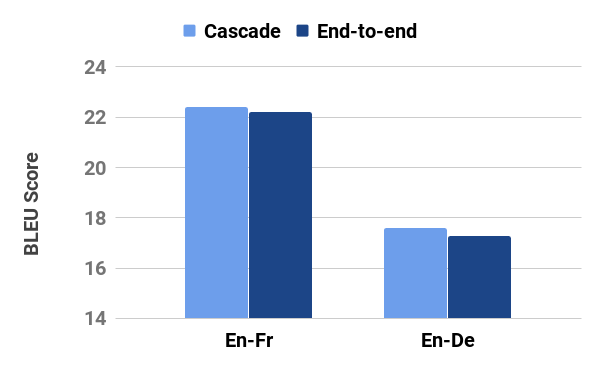 Doable?
Translation quality
No gap between Cascade and E2E
Karakanta et al., 2020 - IWSLT
288
E2E subtitling: experiments on En-Fr/De
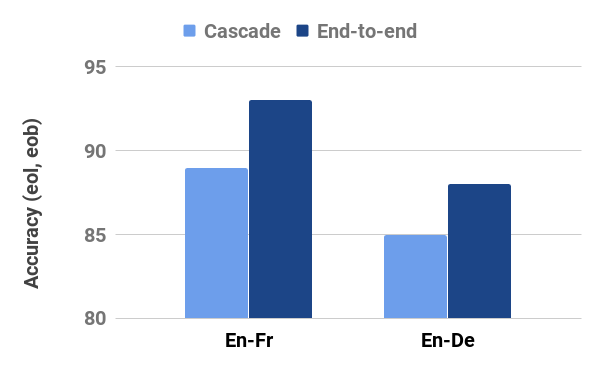 Effective?
Segmentation (<eol> and <eob> insertion)
E2E exploits acoustic information (pause duration) to insert breaks
Karakanta et al., 2020 - IWSLT
289
[Speaker Notes: Cascade is disadvantaged by the inability to:i) recover from possible ASR errors, and ii) make decisions determined by factors other than text.

Exploit acoustic elements (pauses’ duration)? → yes: e2e has higher accuracy in inserting <eob> and <eol>...”Prosody (pauses) helps determine the position and the correct type of break in the E2E system”]
Sec 6.2
Simultaneous ST
290
Simultaneous Translation
Generate translation while speaker speaks
Tradeoff:
More context improves speech translation
Wait as long as possible
Low latency is important for user experience
Generate translation as early as possible
Challenge:
Different word order in the language
SOV vs SVO
291
Simultaneous Translation
Approaches:
Learn optimal segmentation strategies
Create segments that optimizing tradeoff between segment length and translation quality
Advantages:
No changes to the system
Disadvantage:
Shorter context during translation
Mainly used in cascaded approaches (e.g. Oda et al., 2014)
Example:

Ich melde mich


zur Konferenz an
292
Simultaneous Translation
Approaches:
Learn optimal segmentation strategies
Re-translate / Iterative -update
Directly output first hypothesis
If more context is available:
Update with better hypothesis
Cascade 
(Niehues et al, 2018; Arivazhagan et al, 2020)
End-to-end 
(Weller et al, 2021)
Example:

Ich 
I

Ich melde mich
I register

Ich melde mich von
I cancel my registration for
293
Re-translation
Challenge:
Flickering
Ideas:
Output masking
Do not output last tokens
Constrained decoding:
Fixed part of the previous translation
Example:

Ich 
I

Ich melde mich
I register

Ich melde mich von
I cancel my registration for
294
Simultaneous Translation
Approaches:
Learn optimal segmentation strategies
Re-translate
Stream decoding
Dynamically learn when to generate a translation
At each time step:
Decided to output word
Wait for additional input
295
Stream decoding
Methods:
Fixed schedule (Ma et al, 2019)
Wait-k policy
Wait
Wait
Out
Wait
Out
Wait
Out
Wait
t2
t3
t1
s4
s5
s2
s3
s1
296
Stream decoding
Challenges:
Assumes constant rate between input and output
Speaking speed varies

Ideas:
Estimate word boundaries on the source side (Ma et al. 2020)
Predict using CTC Loss (Ren et al, 2020)
297
Stream decoding
Methods:
Fixed schedule (Ma et al, 2019)
Dynamic decision (Cho et al, 2016; Gu et al, 2017; Dalvi et al, 2018)
End-to-end:
Estimate output probability based on confidence
Wait
Wait
Out
Out
Wait
Out
Wait
Out
Out
Wait
t5
t4
t3
t1
t2
s4
s5
s2
s3
s1
298
Stream decoding using Retranslation
Decoding with fixed target prefix
Encoder-
Decoder
Target Text
Source Text
Output Strategy
Target Prefix
Final Output
299
Stream decoding strategies
Local agreement (Liu et al, 2020)
Output if previous and current output agree on prefix
Variation (Yao et al., 2020):
Predict the next source word instead of relying on the previous input
300
Sec 7:Conclusion
301
Recap
Introduction
End-to-End Models
Leveraging Data Sources
Evaluation
Advanced Topics
Real-World
https://st-tutorial.github.io/
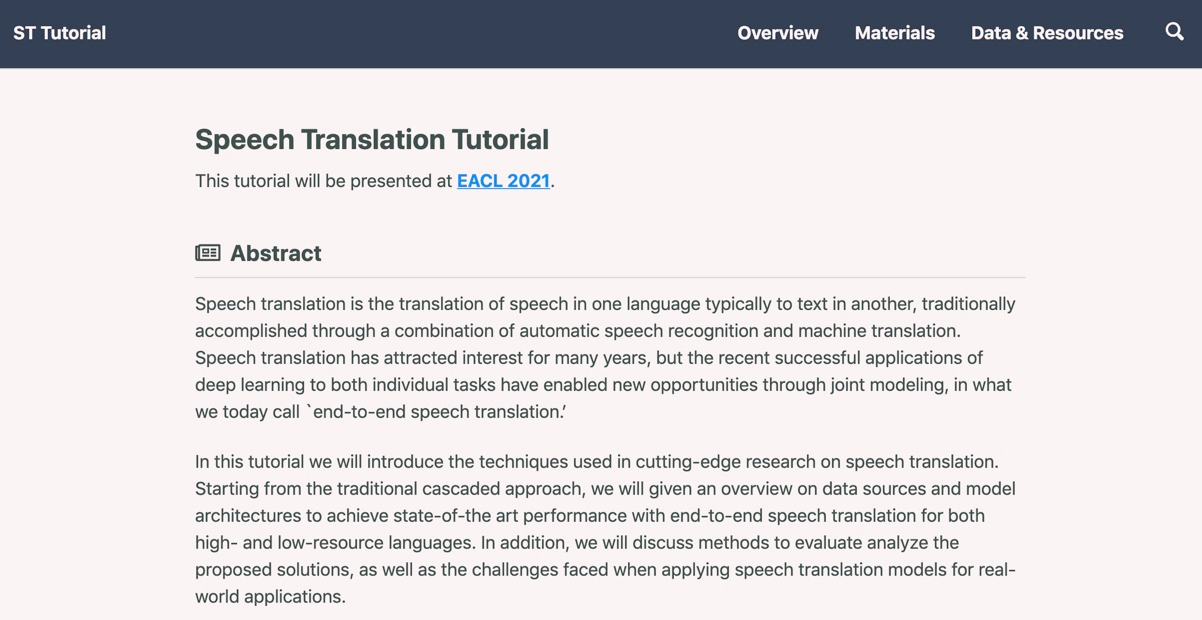 302
References
http://st-tutorial.github.io/materials
Links to:
All cited papers in this tutorial:  bibtex and links to papers
Individual section videos and slides
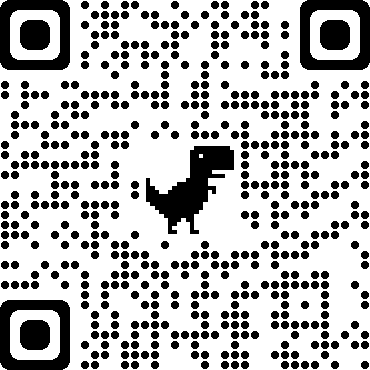 303
Resources
http://st-tutorial.github.io/resources
Links to:
Available data
Available toolkits and code
ST communities:
SIGSLT
iwslt.org
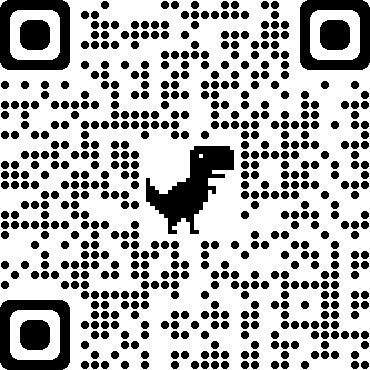 304
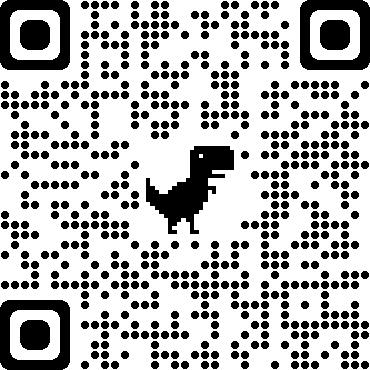 Thank you!
https://st-tutorial.github.io/
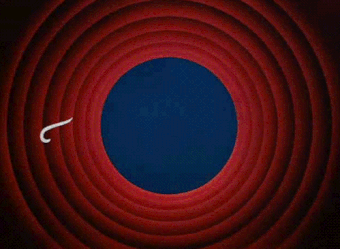 Jan Niehues,
Maastricht University
jan.niehues@maastrichtuniversity.nl
Elizabeth Salesky,
Johns Hopkins University
esalesky@jhu.edu
Marco Turchi,
Fondazione Bruno Kessler
turchi@fbk.eu
Matteo Negri,
Fondazione Bruno Kessler
negri@fbk.eu
305